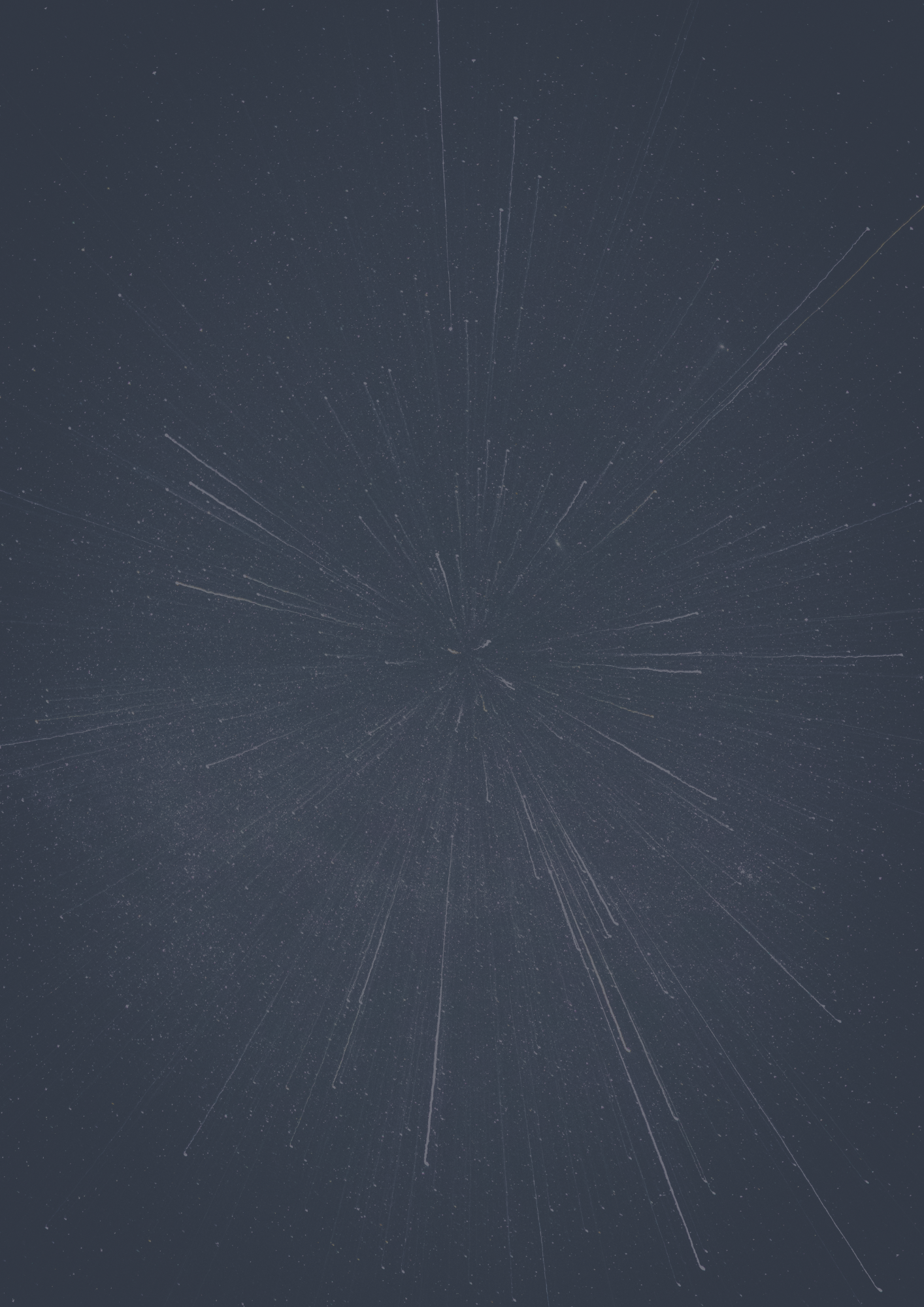 50:50
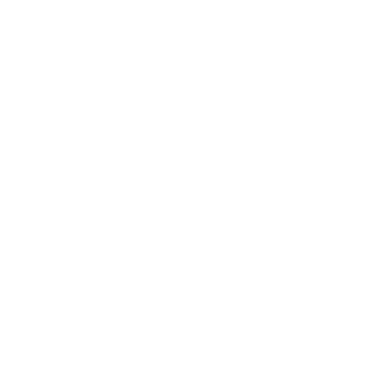 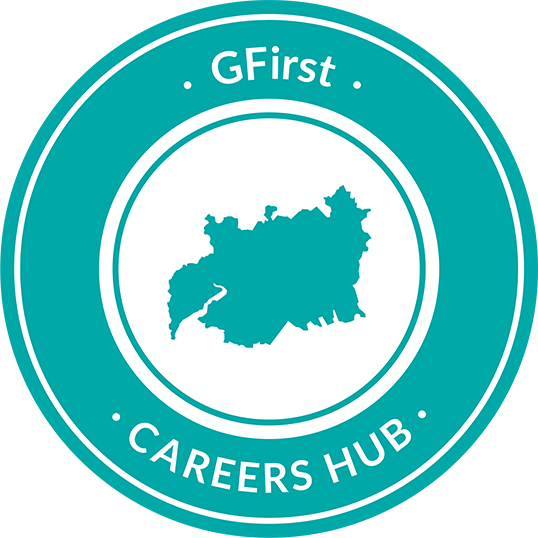 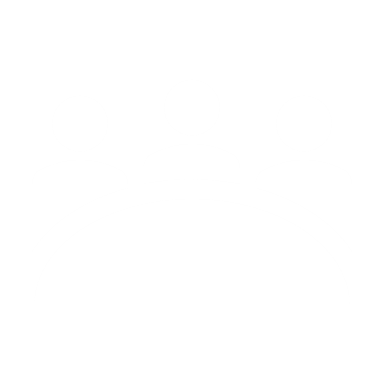 14
13
12
11
10
9
8
7
6
5
4
3
2
1
£ 1 MILLION
£ 500,000
£ 250,000
£ 100,000
£ 50,000
£ 30,000
£ 20,000
£ 10,000
£ 3,000
£ 1,000
£ 400
£ 300
£ 200
£ 100
What does LMI stand for?
Who Wants To Be A 
Millionaire?
Labour Measuring Inspiration
Local Movement Intelligence
Labour Market Information
Local Market Information
D:
C:
B:
A:
LMI CAREERS EDUCATION
£ 100
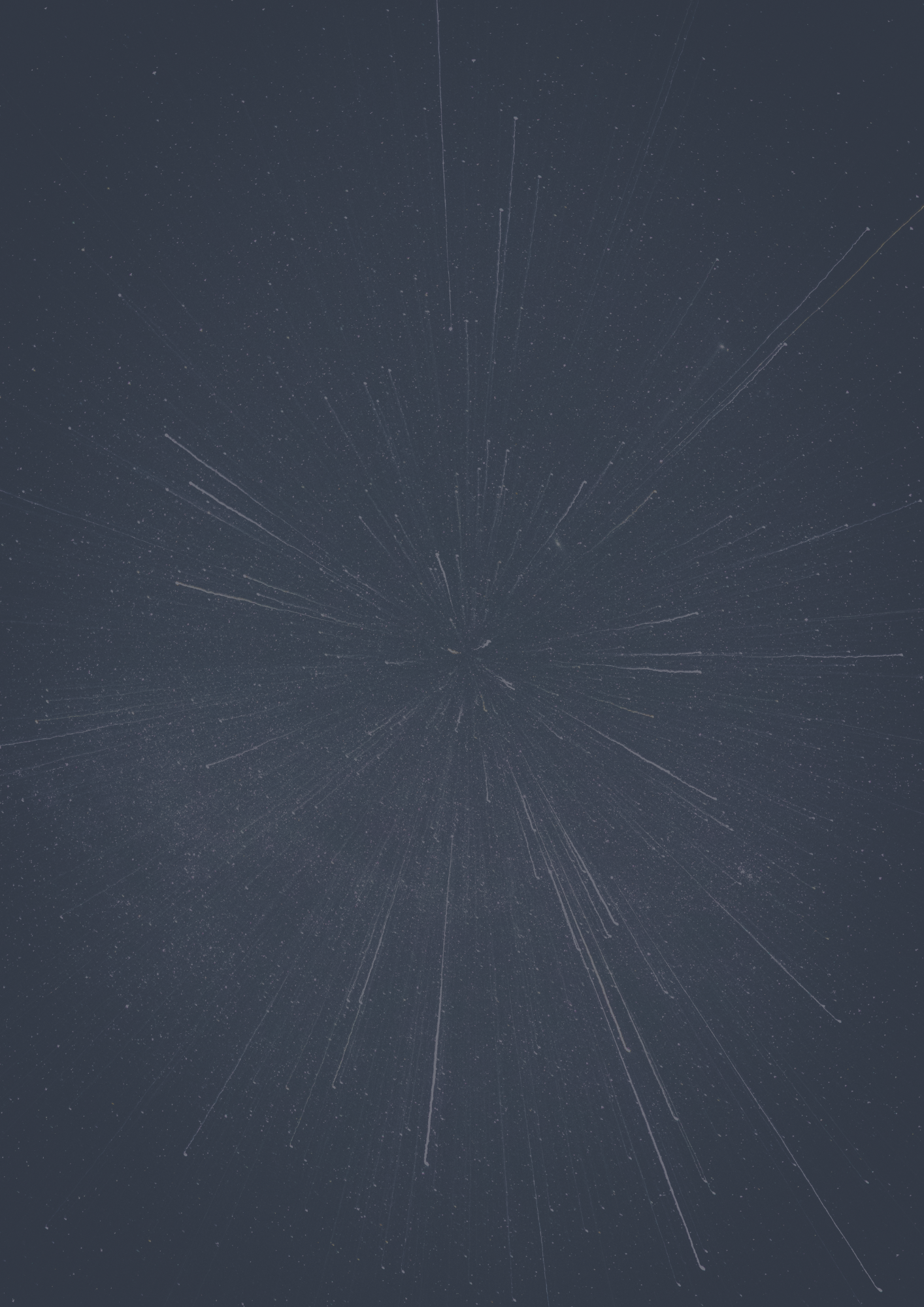 50:50
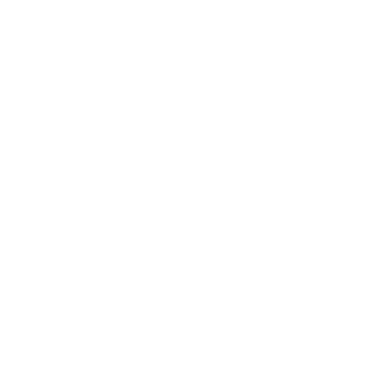 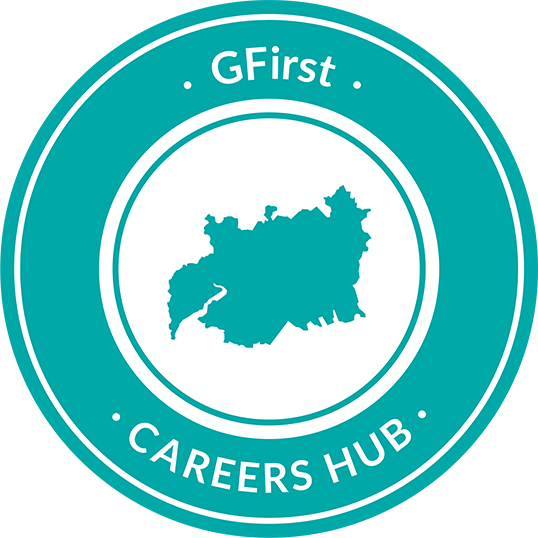 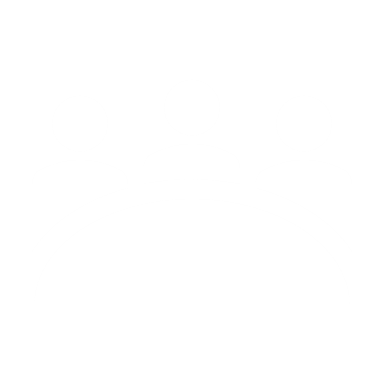 14
13
12
11
10
9
8
7
6
5
4
3
2
1
£ 1 MILLION
£ 500,000
£ 250,000
£ 100,000
£ 50,000
£ 30,000
£ 20,000
£ 10,000
£ 3,000
£ 1,000
£ 400
£ 300
£ 200
£ 100
Learning objectives
What does LMI stand for?
Find out what LMI is
Discover why it is important
Learn how you can use it
Find sources of LMI that you can use
Labour Measuring Inspiration
Local Movement Intelligence
Labour Market Information
Local Market Information
D:
C:
B:
A:
£ 100
LMI CAREERS EDUCATION
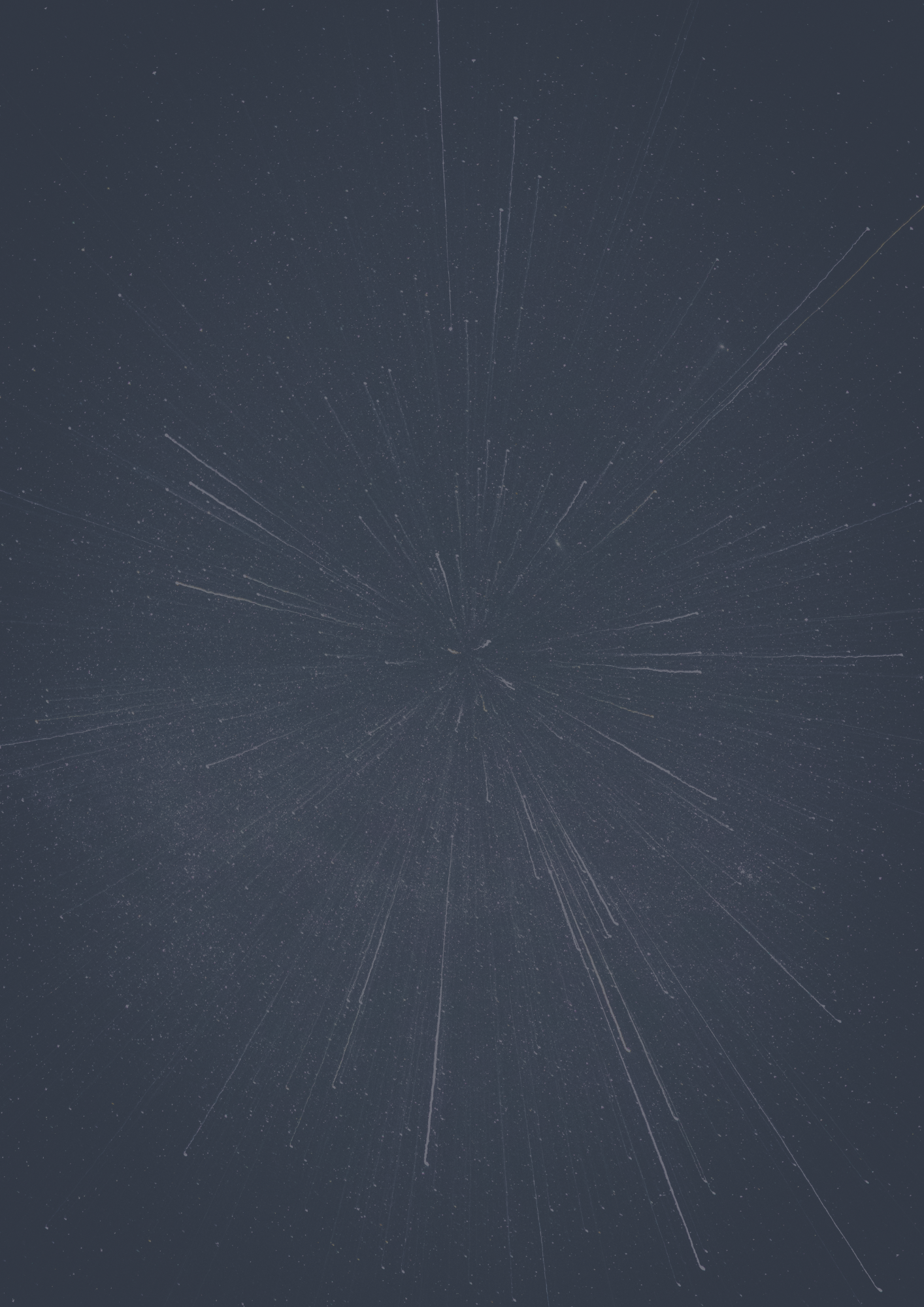 50:50
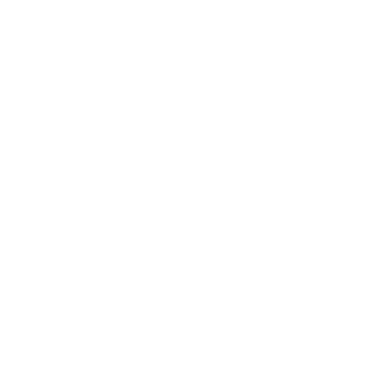 7



6




5
4
3
2
1
£ 1 MILLION
£ 500,000
£ 250,000
£ 100,000
£ 50,000
£ 30,000
£ 20,000
£ 10,000
£ 3,000
£ 1,000
£ 400
£ 300
£ 200
£ 100
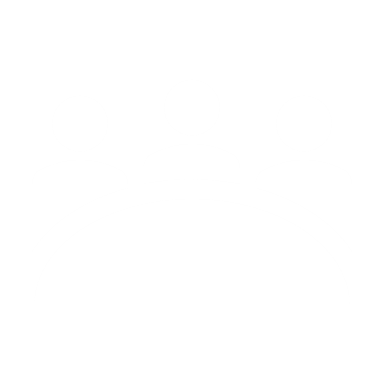 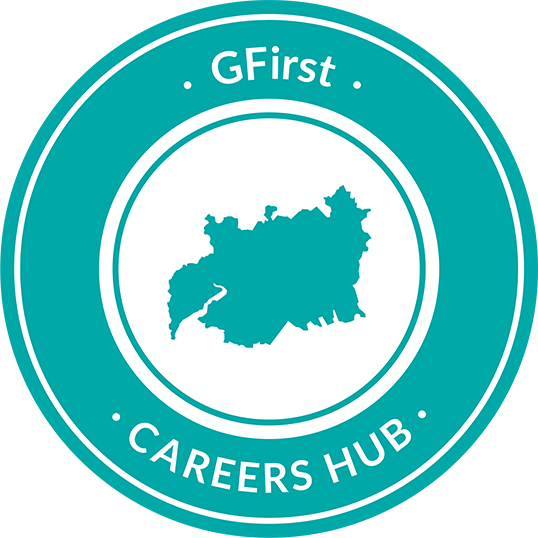 What does LMI stand for?
Question 1
Labour Measuring Inspiration
Local Movement Intelligence
Labour Market Information
Local Market Information
D:
C:
B:
A:
£ 100
LMI CAREERS EDUCATION
Find out what LMI is
Discover why it is important
Learn how you can use it
Find sources of LMI that you can use
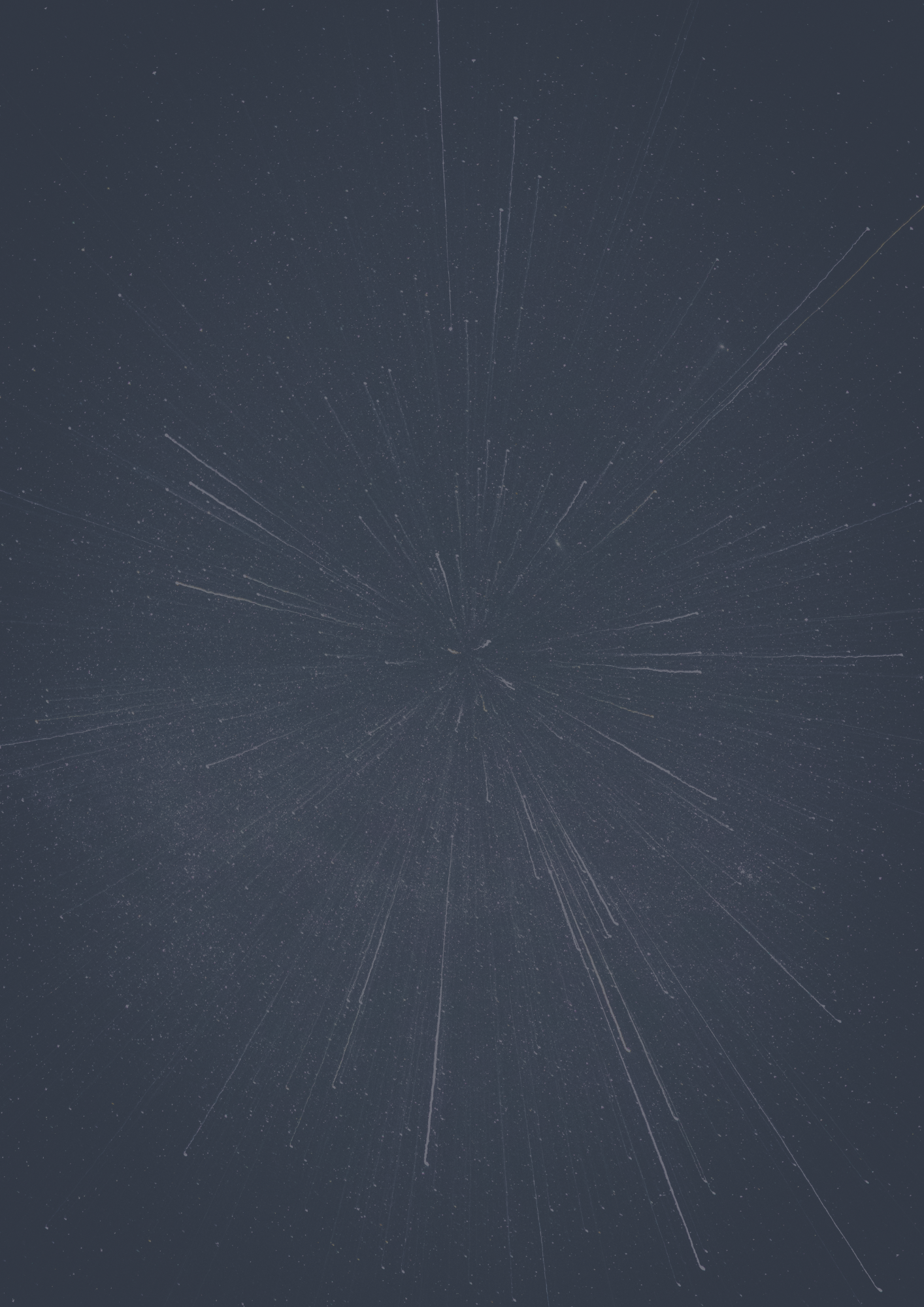 50:50
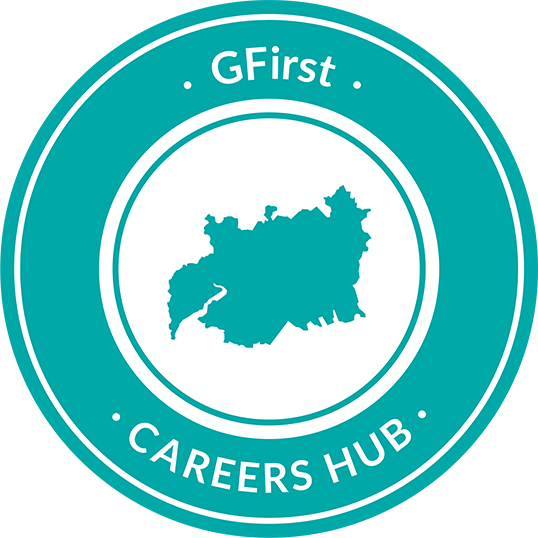 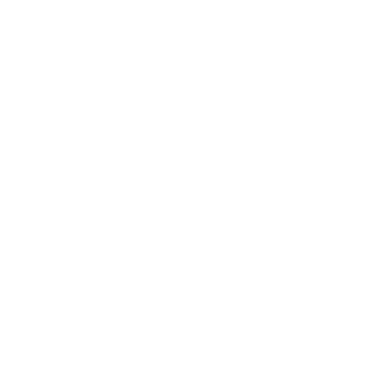 14
13
12
11
10
9
8
7
6
5
4
3
2
1
£ 1 MILLION
£ 500,000
£ 250,000
£ 100,000
£ 50,000
£ 30,000
£ 20,000
£ 10,000
£ 3,000
£ 1,000
£ 400
£ 300
£ 200
£ 100
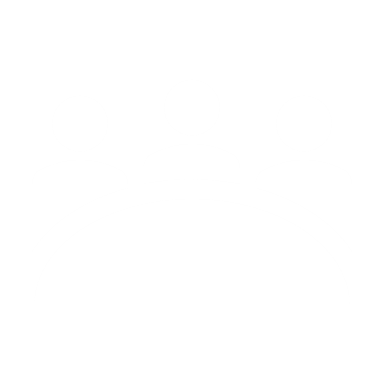 £ 100
What does LMI stand for?
Labour Measuring Inspiration
Local Movement Intelligence
Labour Market Information
Local Market Information
D:
C:
B:
A:
LMI CAREERS EDUCATION
Find out what LMI is
Discover why it is important
Learn how you can use it
Find sources of LMI that you can use
Question 1
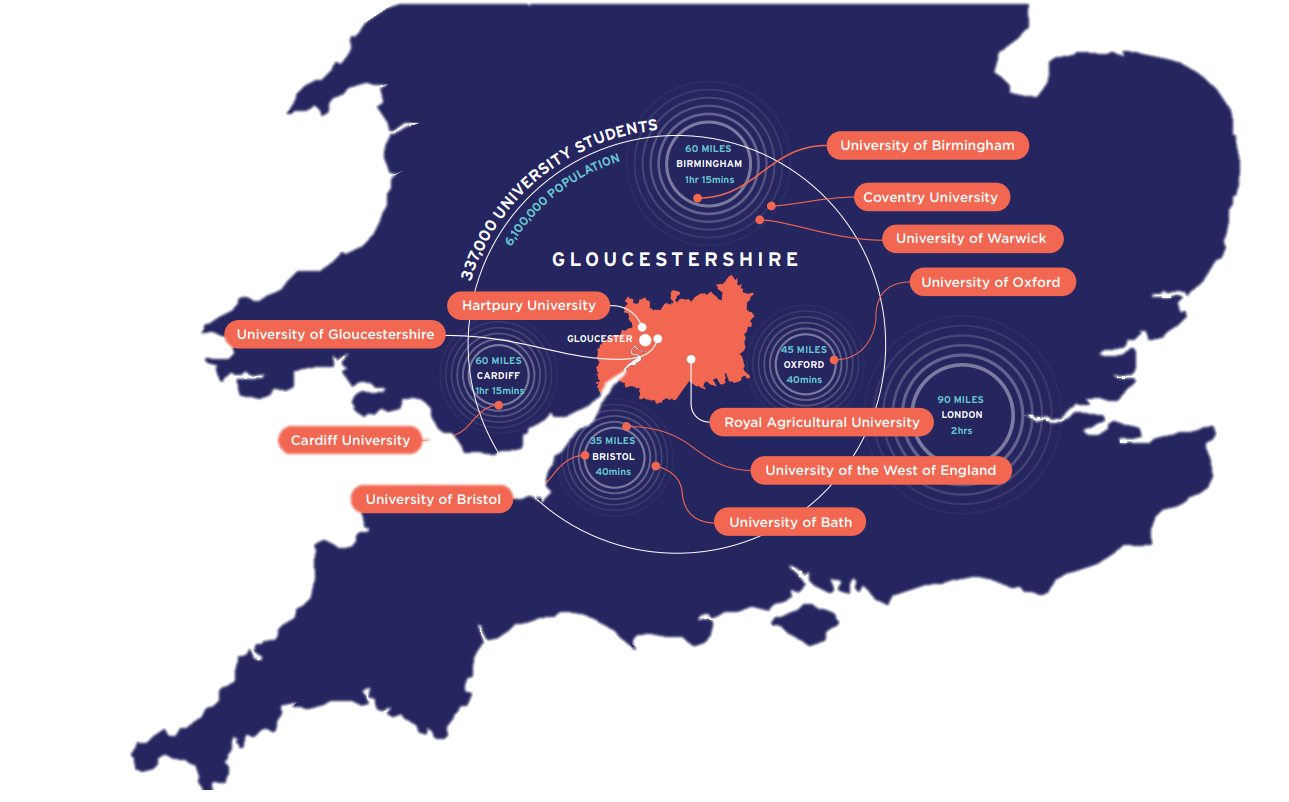 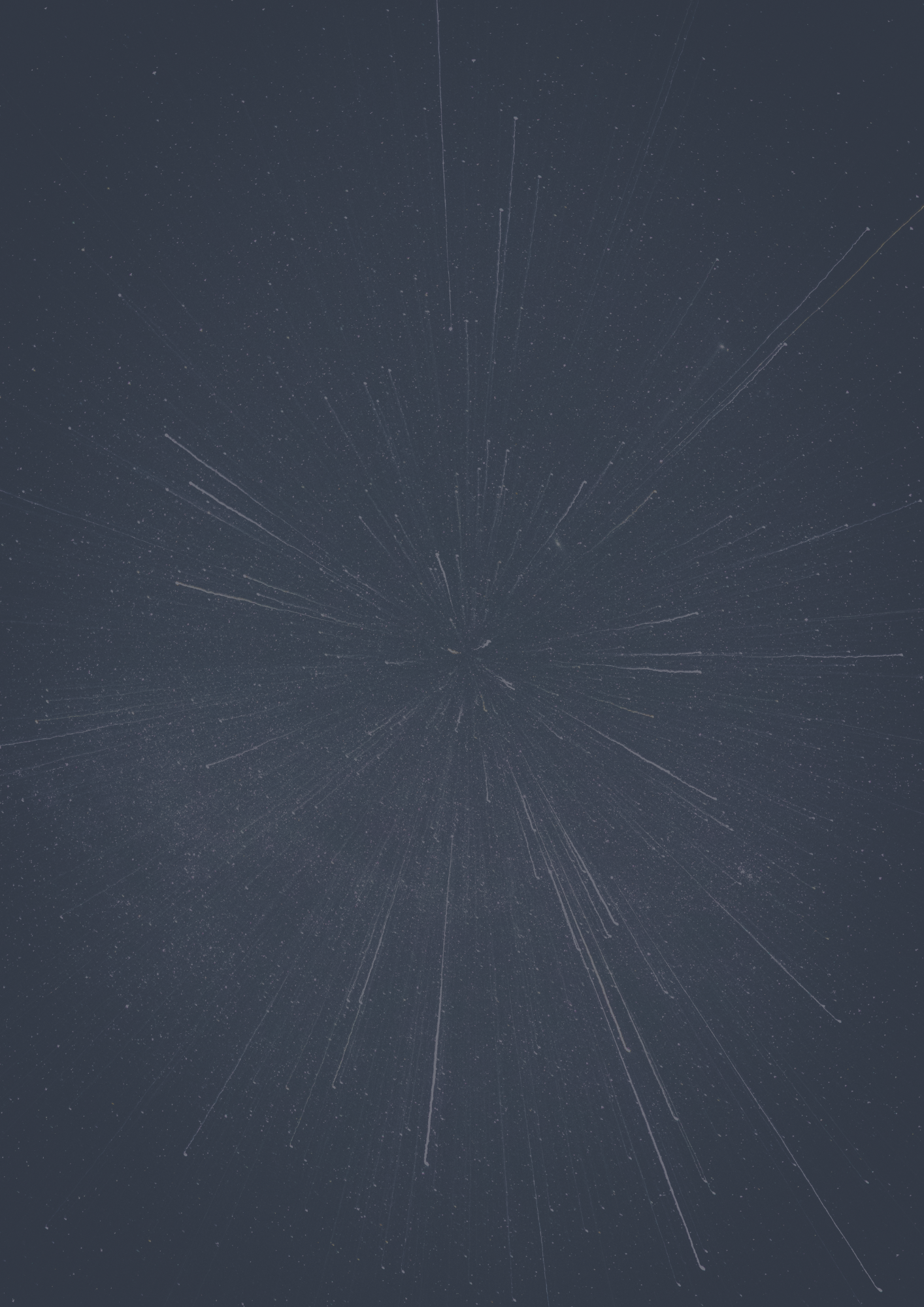 Labour Market Information
50:50
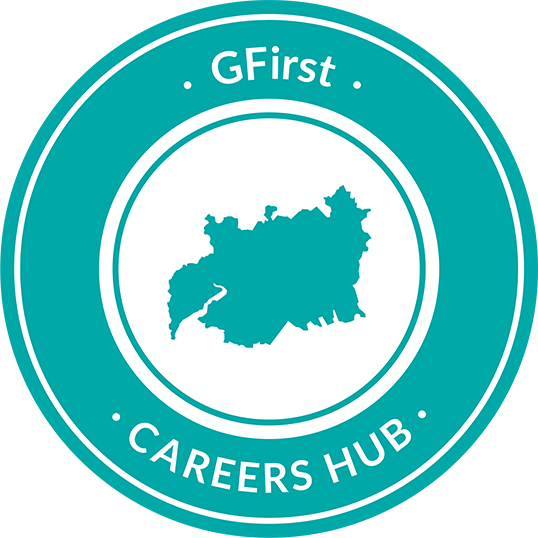 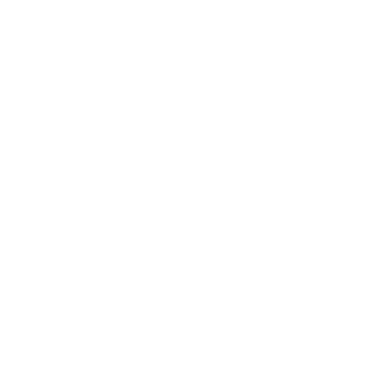 14
13
12
11
10
9
8
7
6
5
4
3
2
1
£ 1 MILLION
£ 500,000
£ 250,000
£ 100,000
£ 50,000
£ 30,000
£ 20,000
£ 10,000
£ 3,000
£ 1,000
£ 400
£ 300
£ 200
£ 100
Labour Market Information (LMI) is the name for facts and figures about jobs and employment. 

The information is used to give an overall picture of the past, present and future of work.

The labour market is the term used to describe the amount of people working and looking for work, and the amount of jobs.
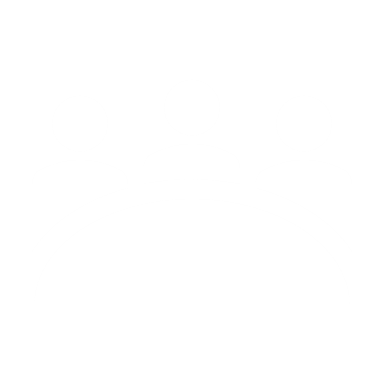 £ 100
What does LMI stand for?
Labour Measuring Inspiration
Local Movement Intelligence
Labour Market Information
Local Market Information
D:
C:
B:
A:
LMI can help you understand:
What a job involves on a day-to-day basis
Which jobs are growing or declining and which might exist in the future
What qualifications or skills you might need to do a job
How much you might earn
How your interests and skills are relevant to particular jobs
What jobs there are in your county or region
LMI CAREERS EDUCATION
Find out what LMI is
Discover why it is important
Learn how you can use it
Find sources of LMI that you can use
Question 1
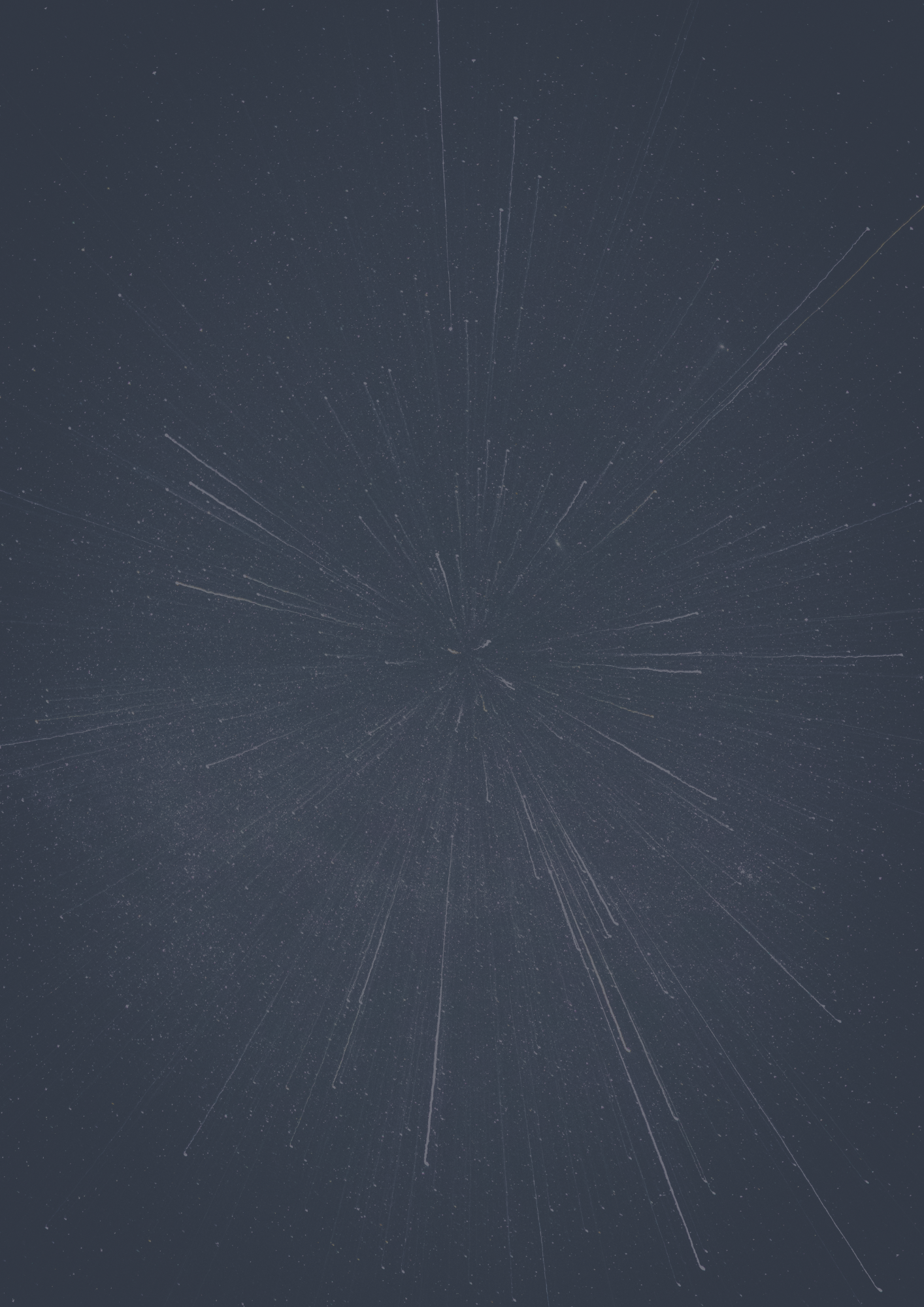 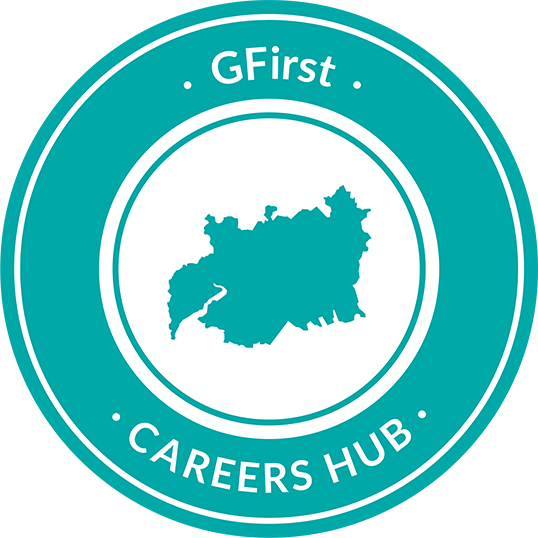 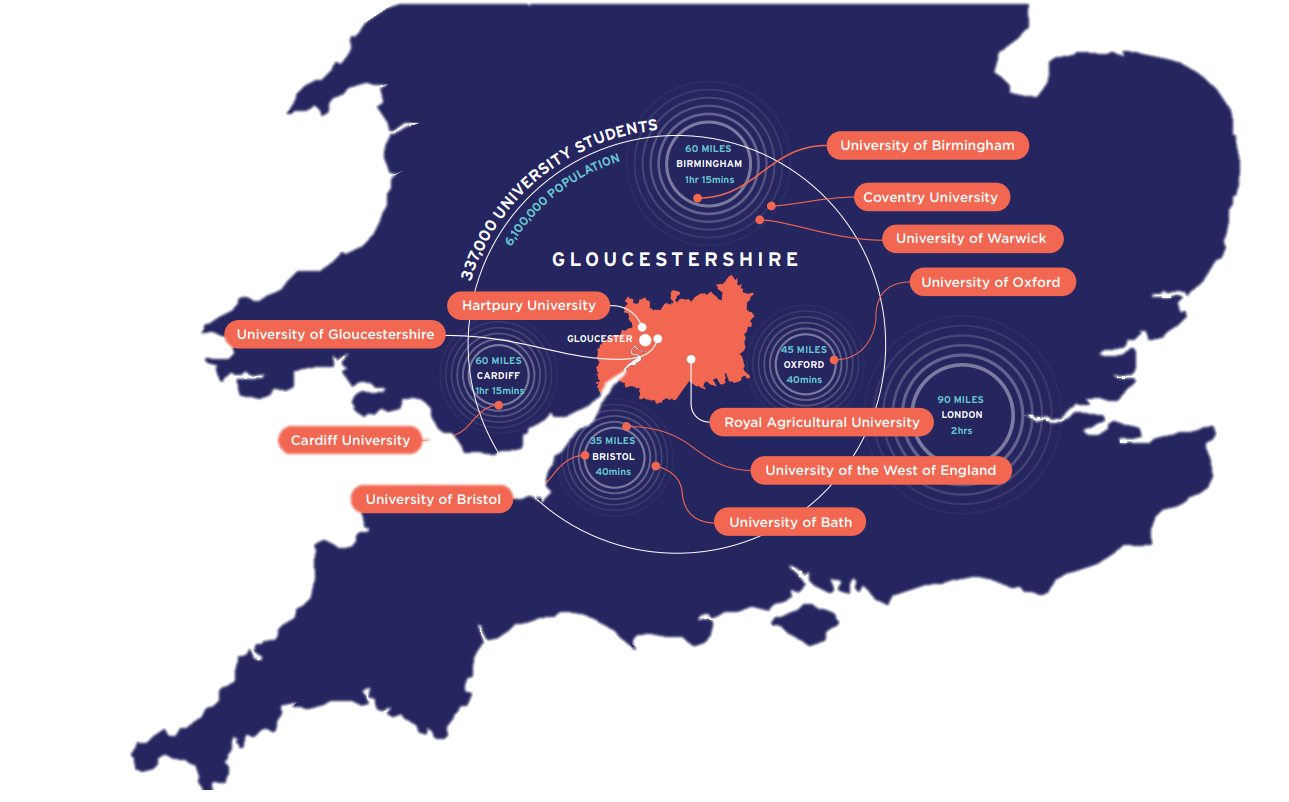 Labour Market Information
50:50
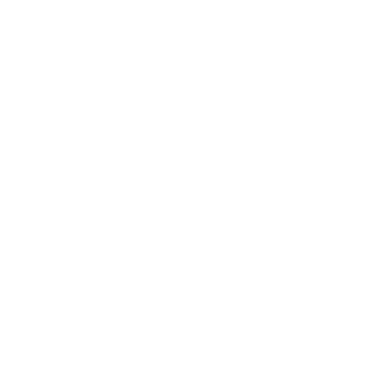 14
13
12
11
10
9
8
7
6
5
4
3
2
1
£ 1 MILLION
£ 500,000
£ 250,000
£ 100,000
£ 50,000
£ 30,000
£ 20,000
£ 10,000
£ 3,000
£ 1,000
£ 400
£ 300
£ 200
£ 100
Labour Market Information (LMI) is the name for facts and figures about jobs and employment. 

The information is used to give an overall picture of the past, present and future of work.

The labour market is the term used to describe the amount of people working and looking for work, and the amount of jobs.
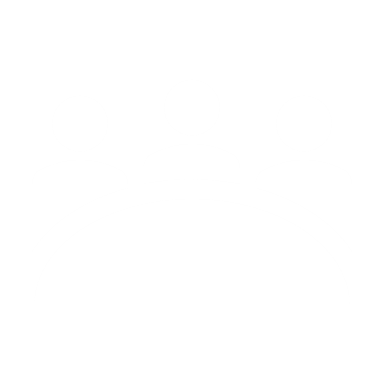 What does LMI stand for?
Labour Measuring Inspiration
Local Movement Intelligence
Labour Market Information
Local Market Information
D:
C:
B:
A:
LMI can help you understand:
What a job involves on a day-to-day basis
Which jobs are growing or declining and which might exist in the future
What qualifications or skills you might need to do a job
How much you might earn
How your interests and skills are relevant to particular jobs
What jobs there are in your county or region
£ 100
LMI CAREERS EDUCATION
Find out what LMI is
Discover why it is important
Learn how you can use it
Find sources of LMI that you can use
Question 1
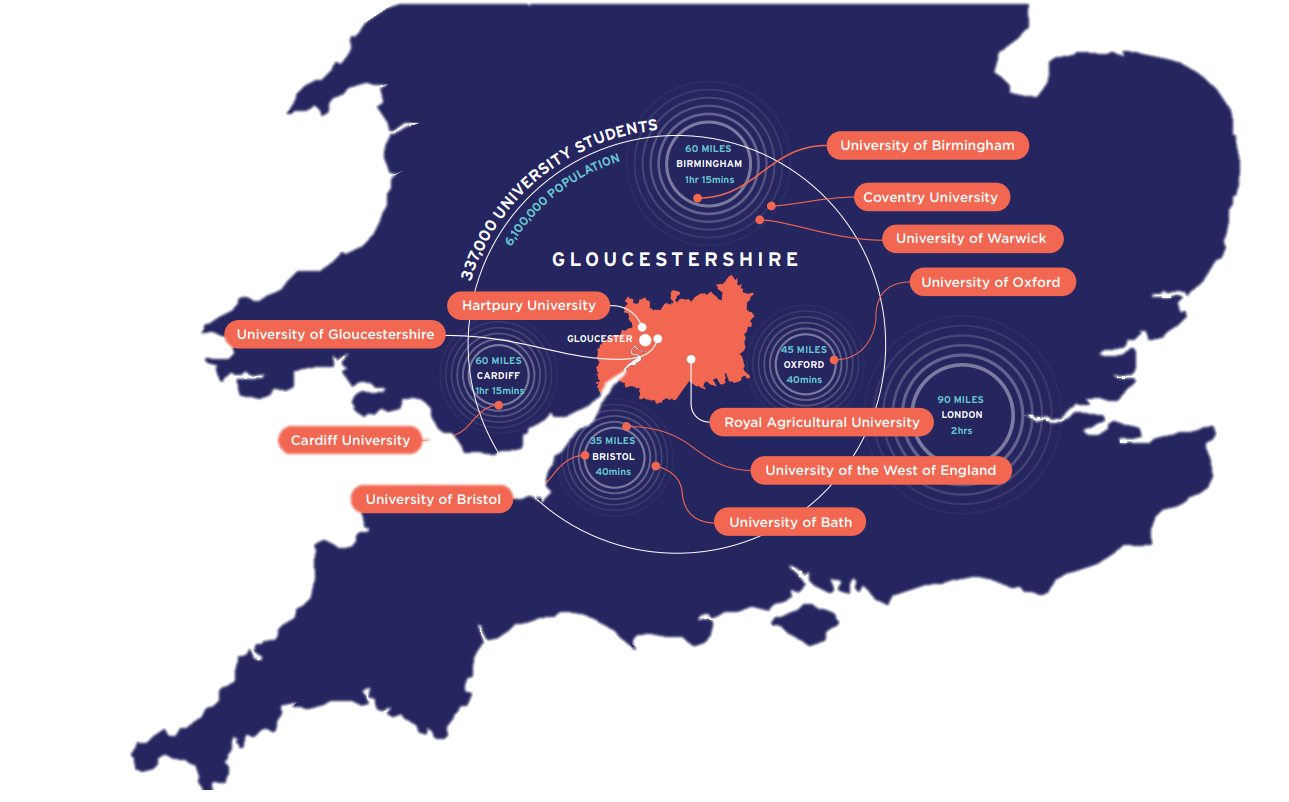 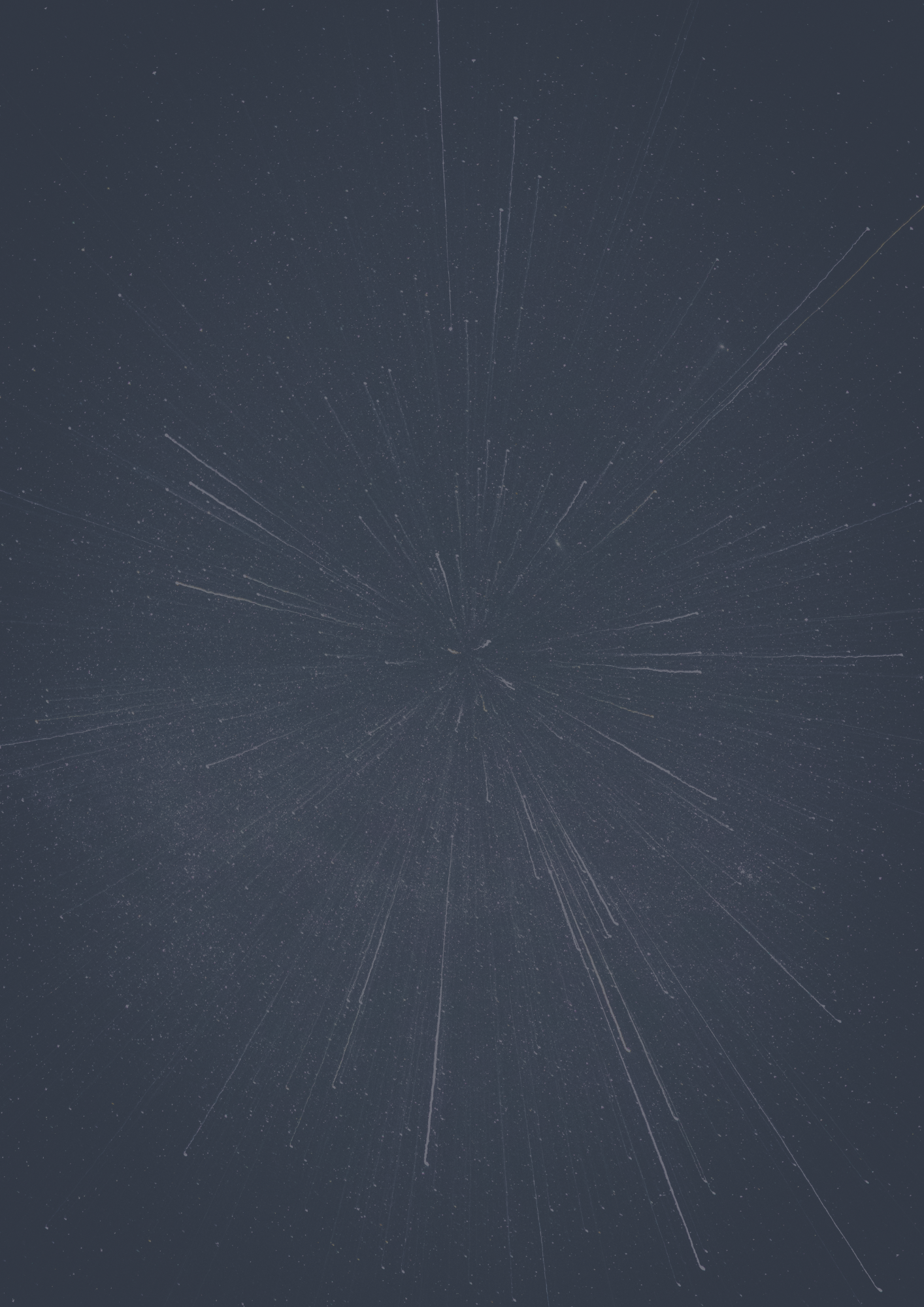 Labour Market Information
50:50
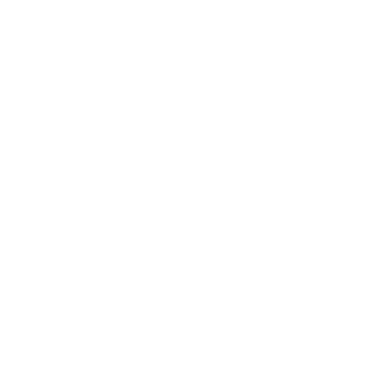 7



6




5
4
3
2
1
£ 1 MILLION
£ 500,000
£ 250,000
£ 100,000
£ 50,000
£ 30,000
£ 20,000
£ 10,000
£ 3,000
£ 1,000
£ 400
£ 300
£ 200
£ 100
Labour Market Information (LMI) is the name for facts and figures about jobs and employment. 

The information is used to give an overall picture of the past, present and future of work.

The labour market is the term used to describe the amount of people working and looking for work, and the amount of jobs.
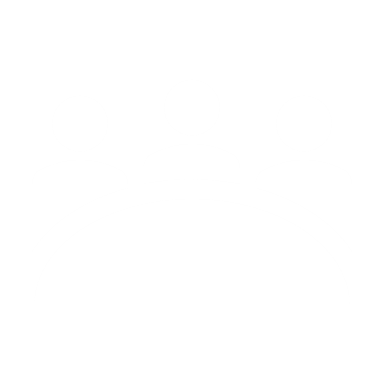 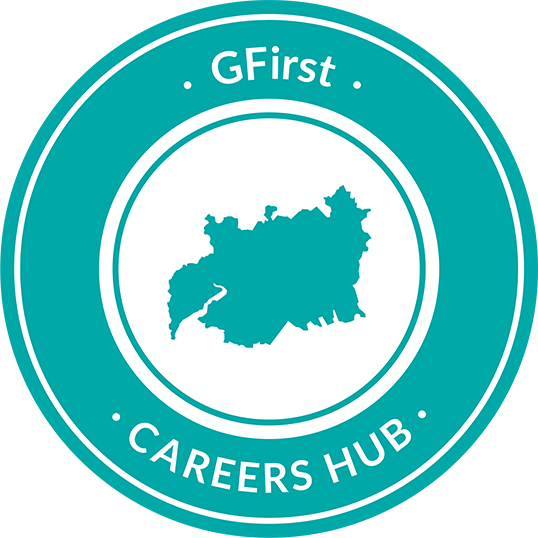 In the future it is predicted that more jobs will require:
Question 2
Higher Skills levels
Lower skills levels
Less IT skills
More manual labour
D:
C:
B:
A:
LMI can help you understand:
What a job involves on a day-to-day basis
Which jobs are growing or declining and which might exist in the future
What qualifications or skills you might need to do a job
How much you might earn
How your interests and skills are relevant to particular jobs
What jobs there are in your county or region
£ 200
LMI CAREERS EDUCATION
Find out what LMI is
Discover why it is important
Learn how you can use it
Find sources of LMI that you can use
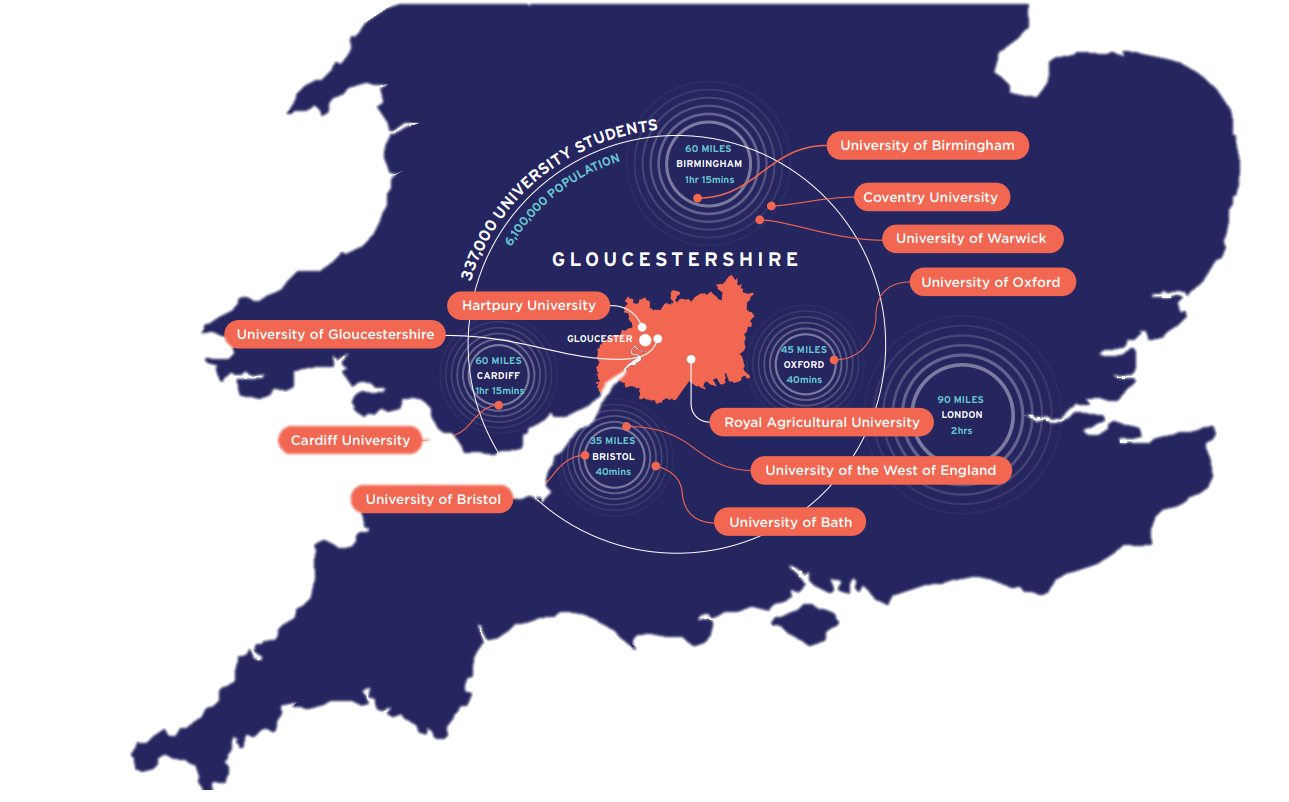 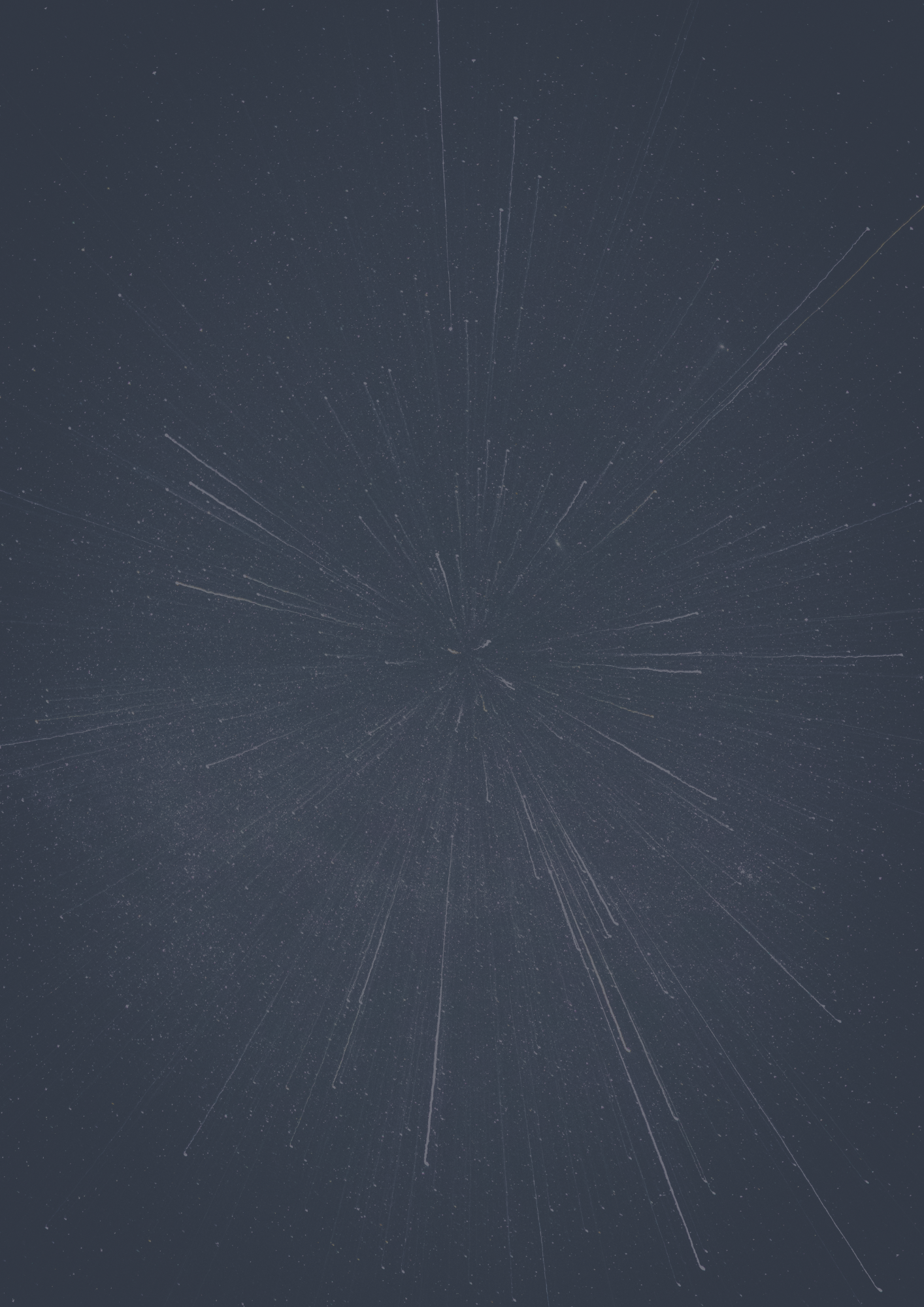 Labour Market Information
50:50
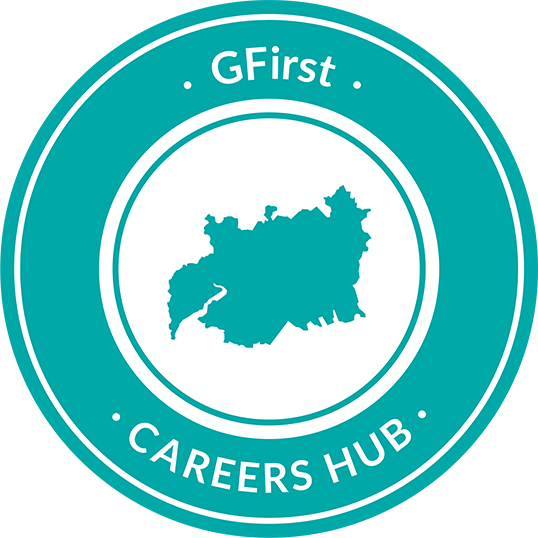 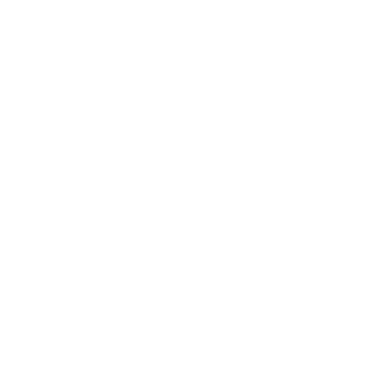 14
13
12
11
10
9
8
7
6
5
4
3
2
1
£ 1 MILLION
£ 500,000
£ 250,000
£ 100,000
£ 50,000
£ 30,000
£ 20,000
£ 10,000
£ 3,000
£ 1,000
£ 400
£ 300
£ 200
£ 100
Labour Market Information (LMI) is the name for facts and figures about jobs and employment. 

The information is used to give an overall picture of the past, present and future of work.

The labour market is the term used to describe the amount of people working and looking for work, and the amount of jobs.
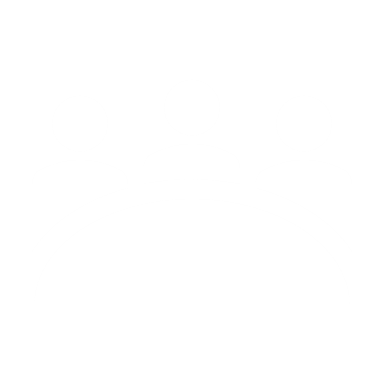 £ 200
In the future it is predicted that more jobs will require:
Higher Skills levels
Lower skills levels
Less IT skills
More manual labour
D:
C:
B:
A:
LMI can help you understand:
What a job involves on a day-to-day basis
Which jobs are growing or declining and which might exist in the future
What qualifications or skills you might need to do a job
How much you might earn
How your interests and skills are relevant to particular jobs
What jobs there are in your county or region
LMI CAREERS EDUCATION
Find out what LMI is
Discover why it is important
Learn how you can use it
Find sources of LMI that you can use
Question 2
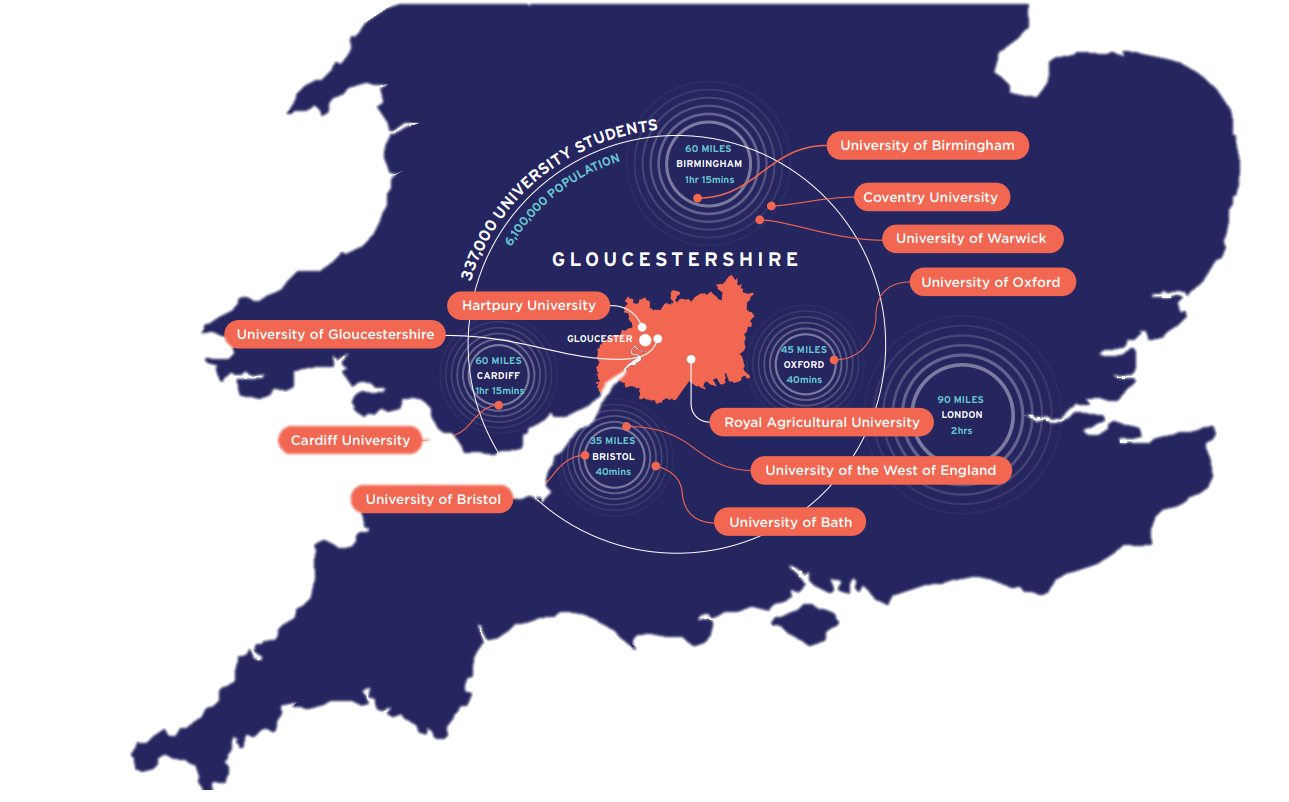 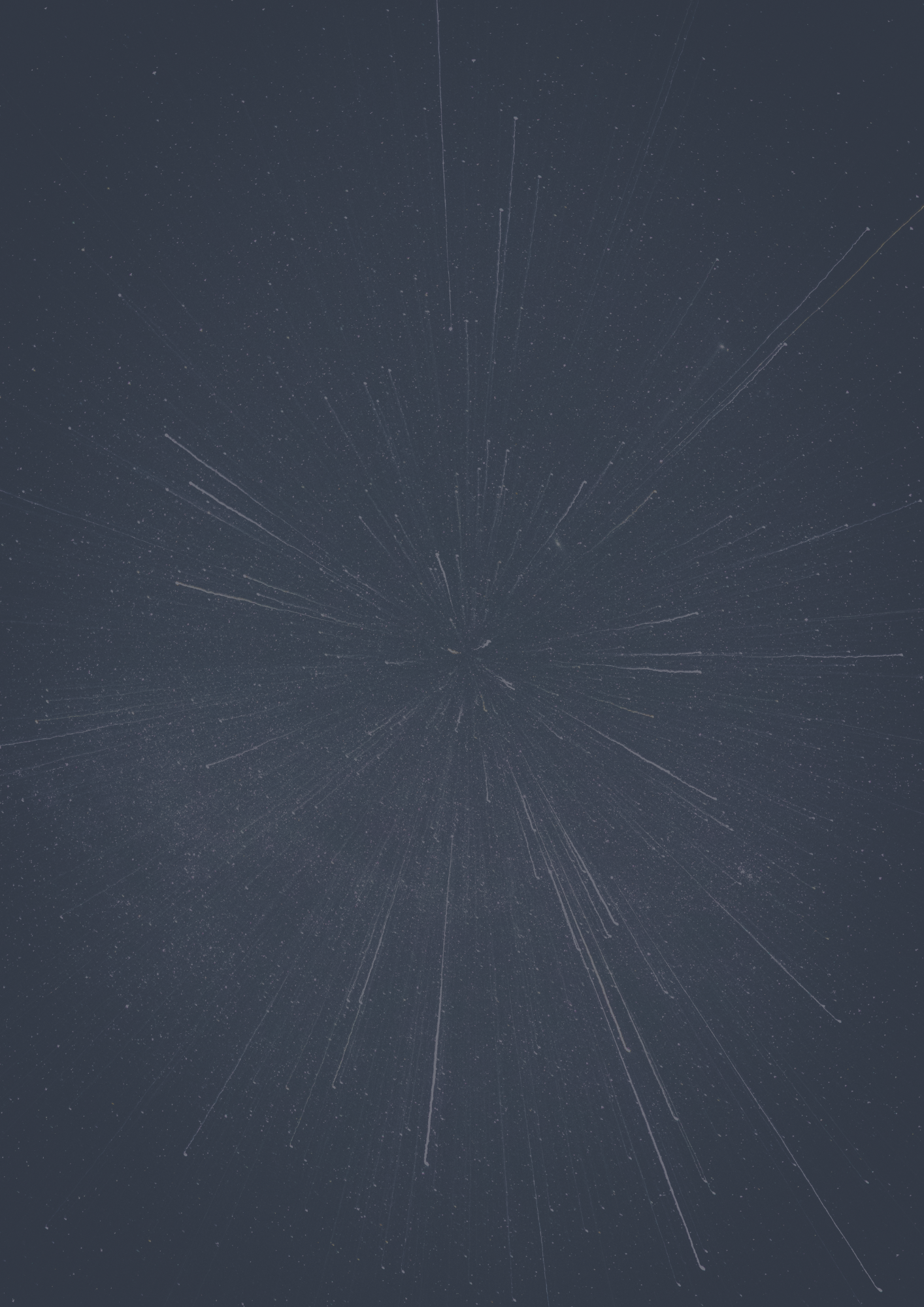 Labour Market Information
50:50
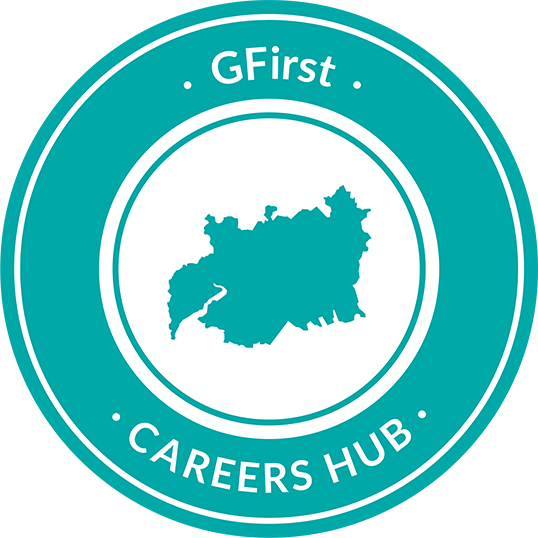 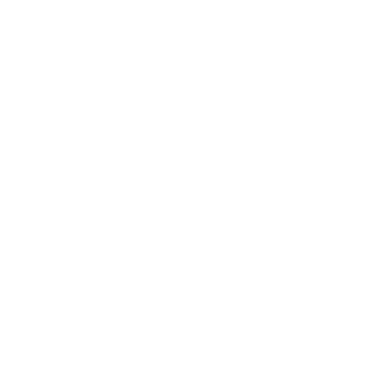 14
13
12
11
10
9
8
7
6
5
4
3
2
1
£ 1 MILLION
£ 500,000
£ 250,000
£ 100,000
£ 50,000
£ 30,000
£ 20,000
£ 10,000
£ 3,000
£ 1,000
£ 400
£ 300
£ 200
£ 100
Labour Market Information (LMI) is the name for facts and figures about jobs and employment. 

The information is used to give an overall picture of the past, present and future of work.

The labour market is the term used to describe the amount of people working and looking for work, and the amount of jobs.
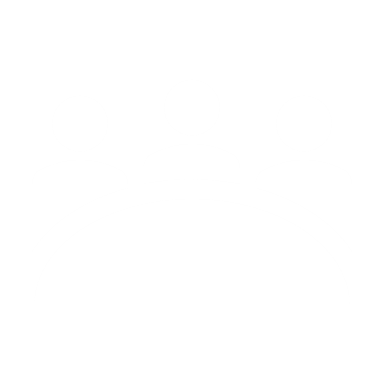 £ 200
In the future it is predicted that more jobs will require:
Higher Skills levels
Lower skills levels
Less IT skills
More manual labour
D:
C:
B:
A:
LMI can help you understand:
What a job involves on a day-to-day basis
Which jobs are growing or declining and which might exist in the future
What qualifications or skills you might need to do a job
How much you might earn
How your interests and skills are relevant to particular jobs
What jobs there are in your county or region
LMI CAREERS EDUCATION
Find out what LMI is
Discover why it is important
Learn how you can use it
Find sources of LMI that you can use
Question 2
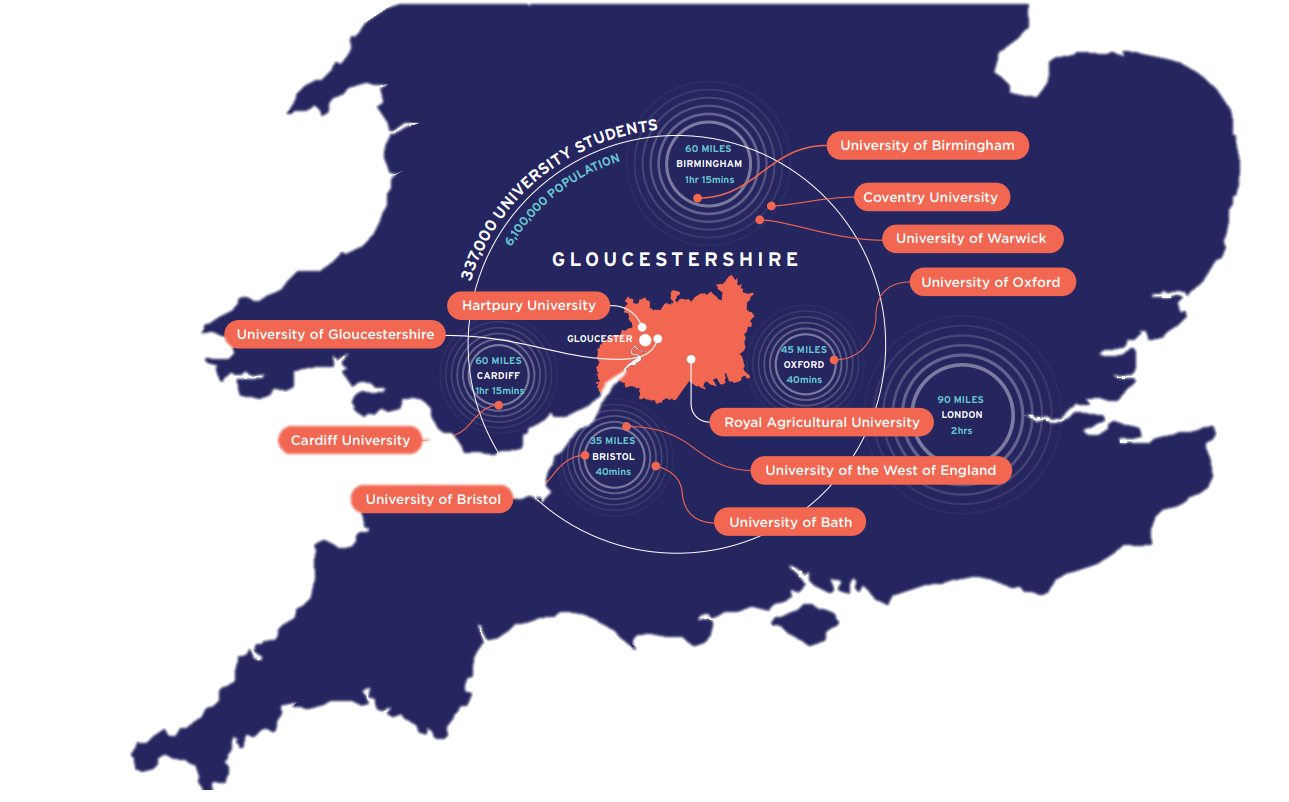 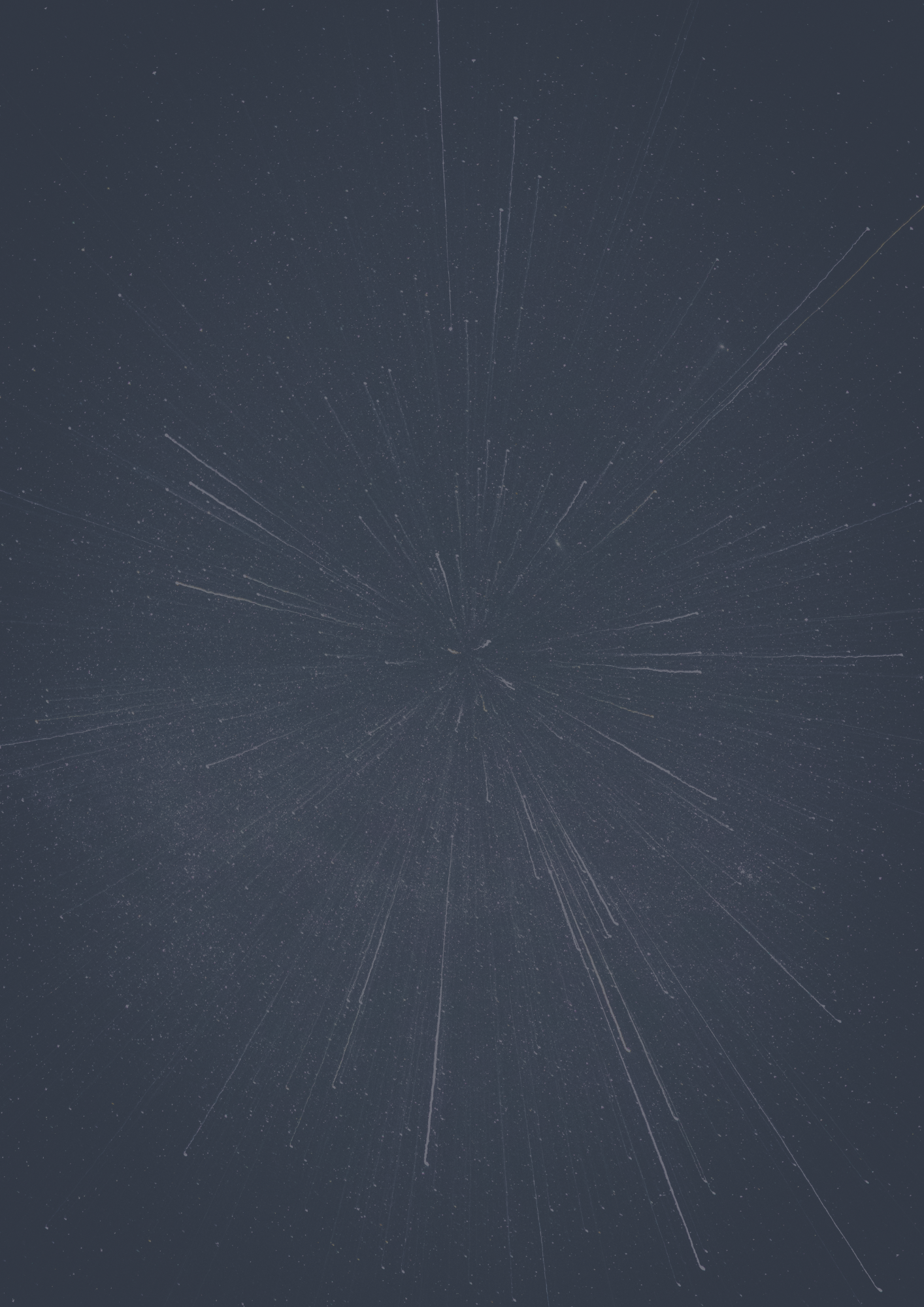 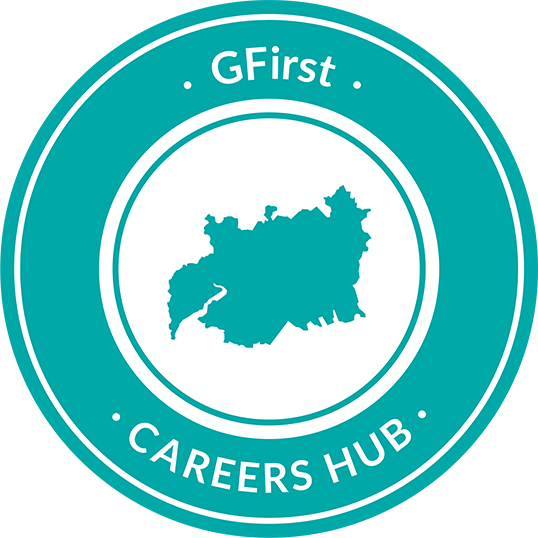 High skill level jobs
50:50
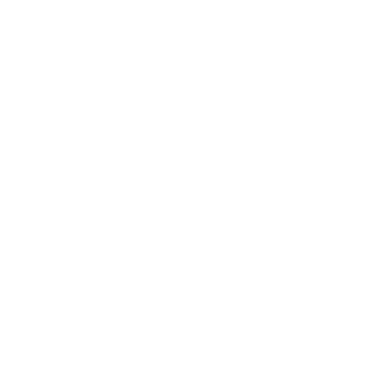 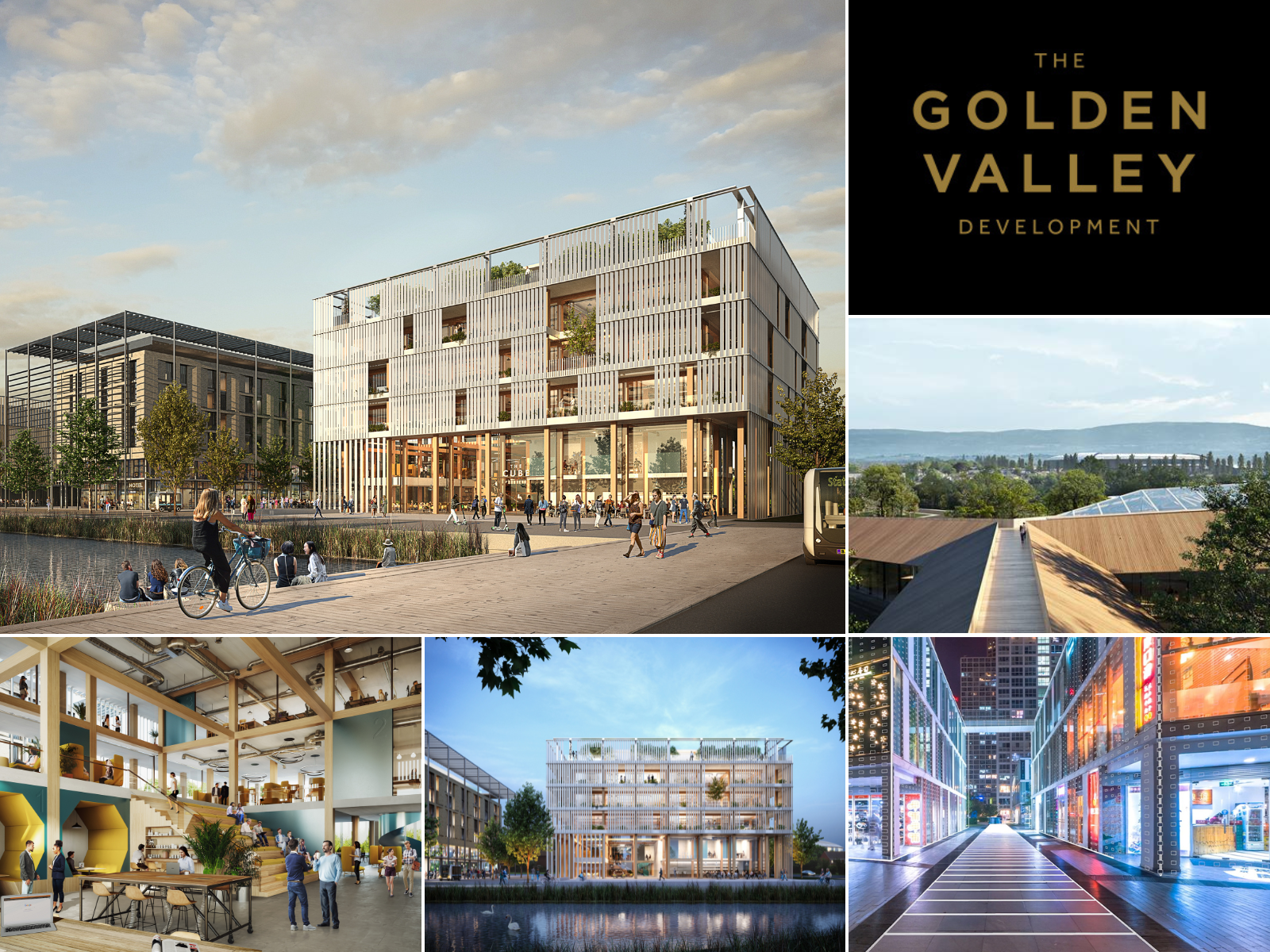 14
13
12
11
10
9
8
7
6
5
4
3
2
1
£ 1 MILLION
£ 500,000
£ 250,000
£ 100,000
£ 50,000
£ 30,000
£ 20,000
£ 10,000
£ 3,000
£ 1,000
£ 400
£ 300
£ 200
£ 100
It is predicted that more jobs in the future will require high skill levels because of:

The increased use of technology

More demands of higher qualifications for higher level jobs

Multi-skilling – Employers need employees with a wide range of skills rather than having employees focus on a single skills area. 

Technical and digital jobs are on the rise.

Here in Gloucestershire, cyber is a large growing industry area as we are home to GCHQ and Cheltenham is developing a new cyber park called ‘The Golden Valley Development’ which is attracting cyber companies from all over the globe.
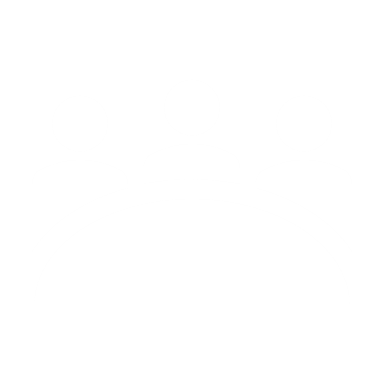 In the future it is predicted that more jobs will require:
Higher Skills levels
Lower skills levels
Less IT skills
More manual labour
D:
C:
B:
A:
£ 200
LMI CAREERS EDUCATION
Find out what LMI is
Discover why it is important
Learn how you can use it
Find sources of LMI that you can use
Question 2
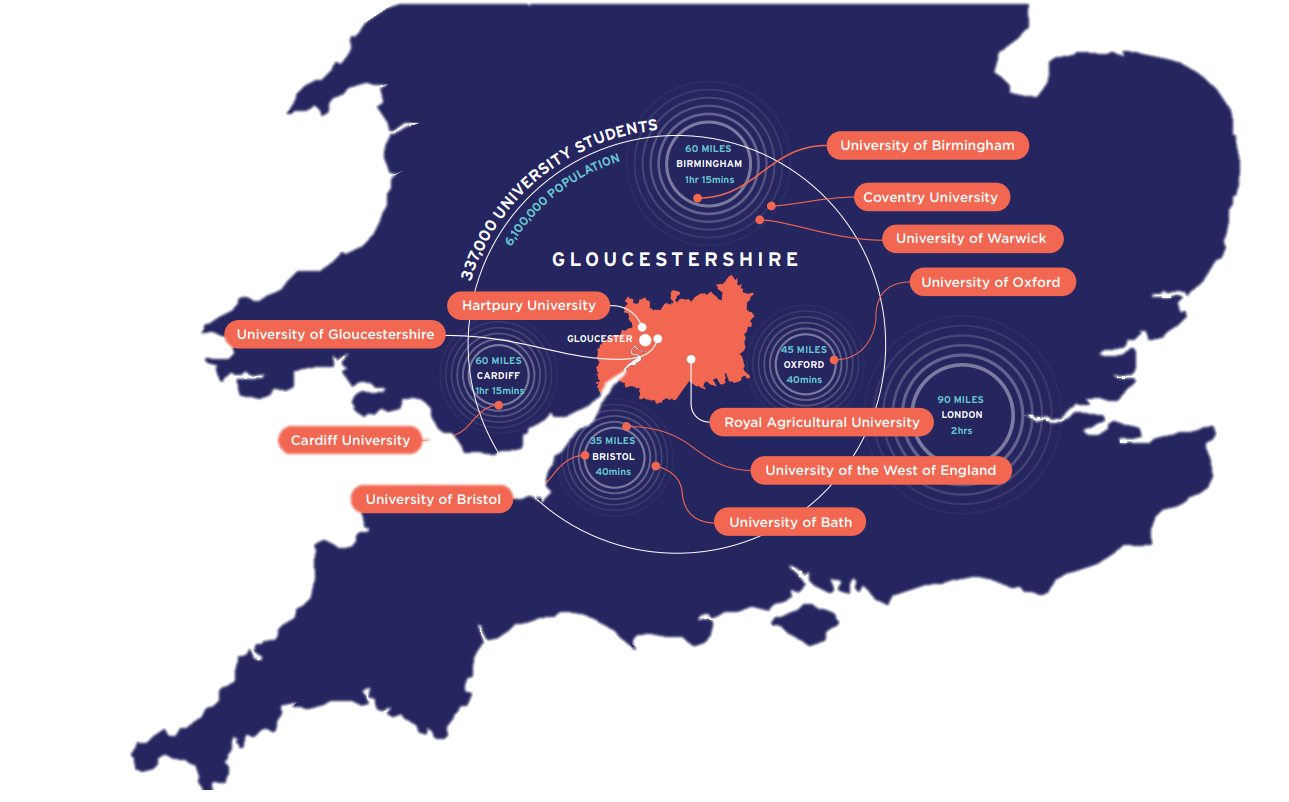 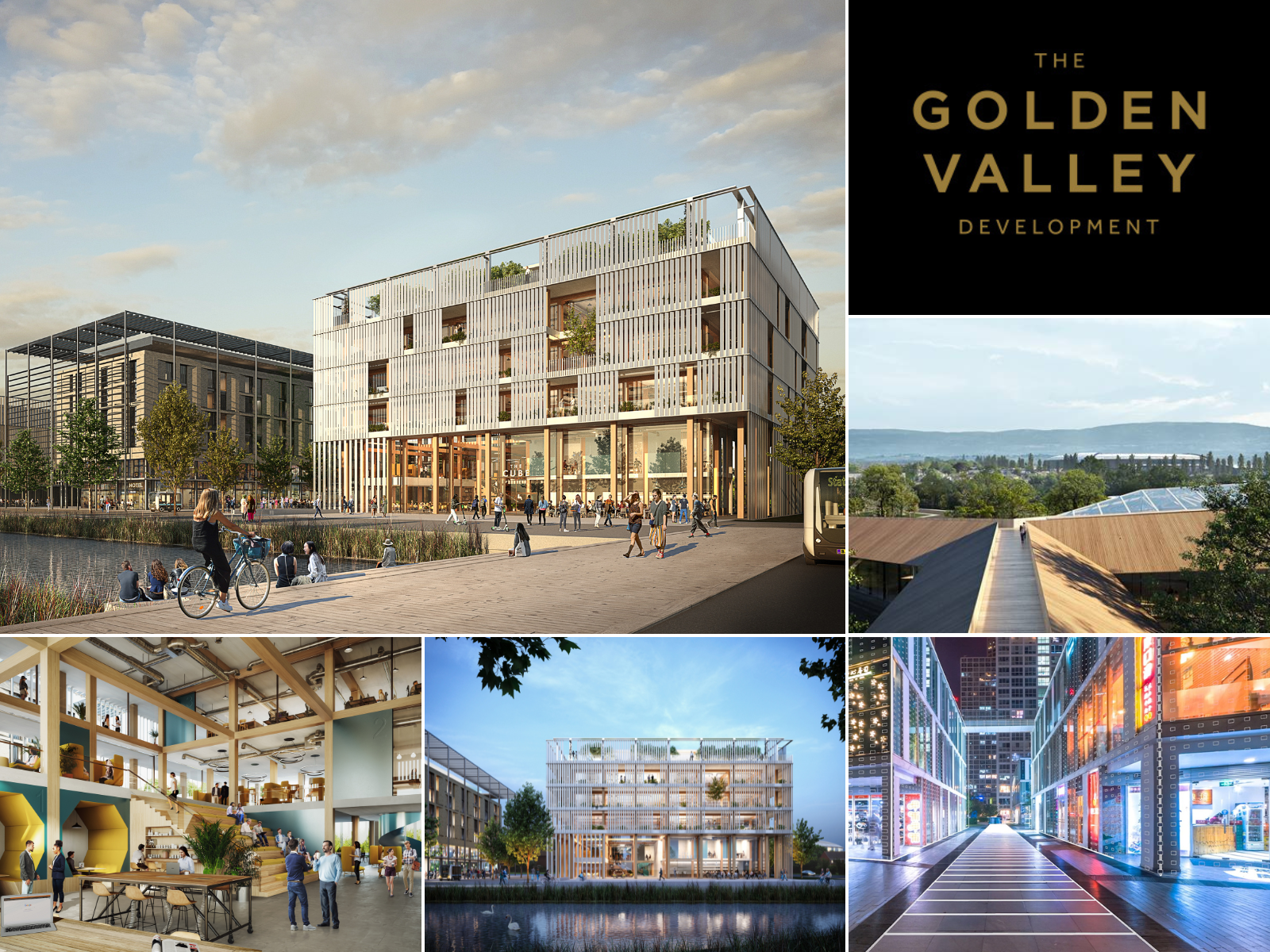 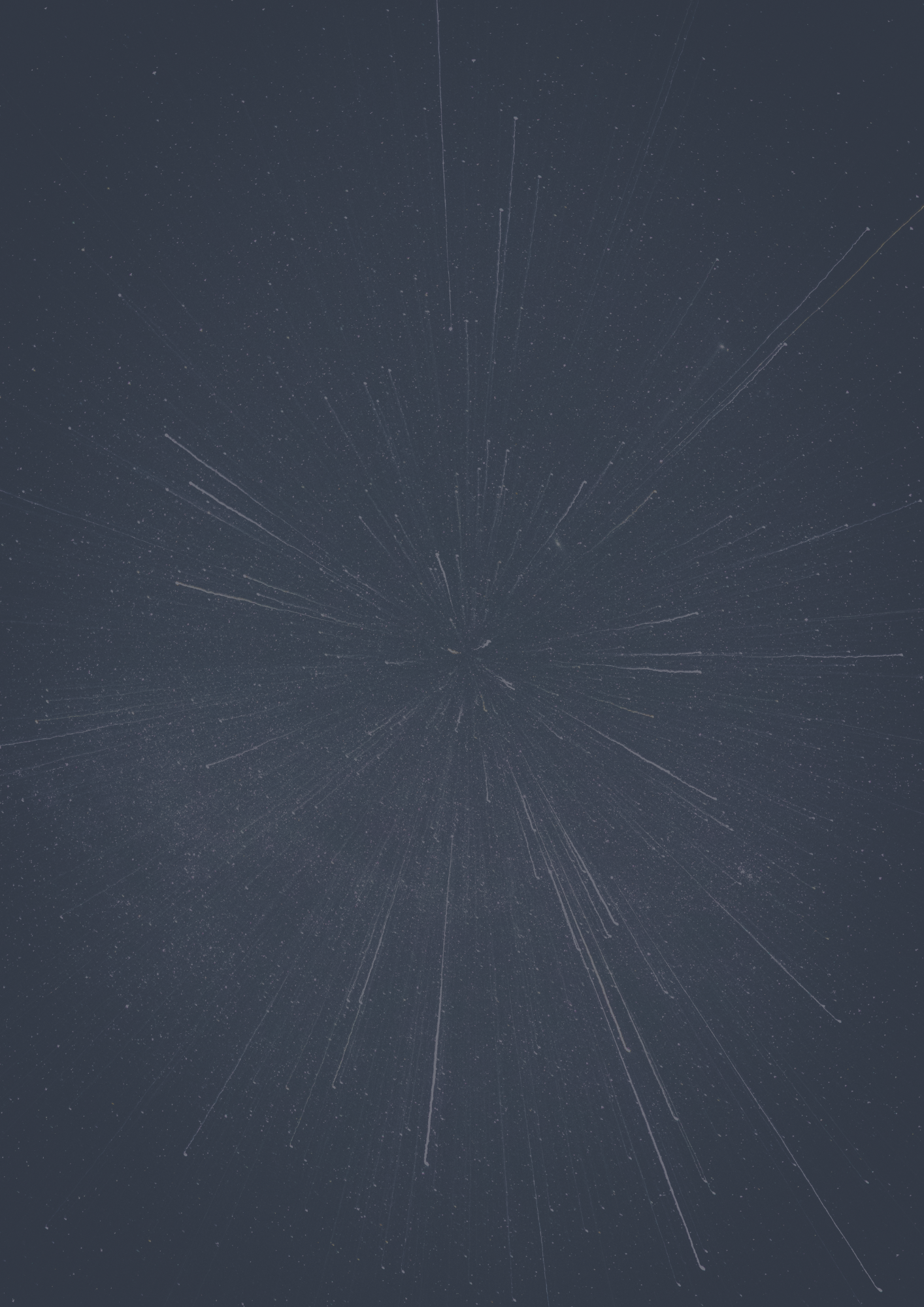 High skill level jobs
50:50
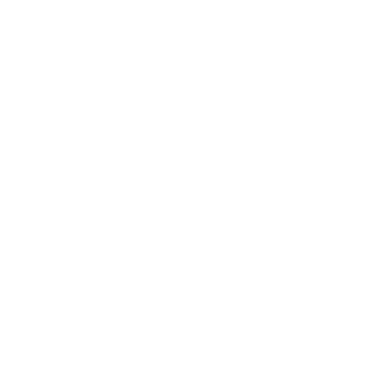 7



6




5
4
3
2
1
£ 1 MILLION
£ 500,000
£ 250,000
£ 100,000
£ 50,000
£ 30,000
£ 20,000
£ 10,000
£ 3,000
£ 1,000
£ 400
£ 300
£ 200
£ 100
It is predicted that more jobs in the future will require high skill levels because of:

The increased use of technology

More demands of higher qualifications for higher level jobs

Multi-skilling – Employers need employees with a wide range of skills rather than having employees focus on a single skills area. 

Technical and digital jobs are on the rise.

Here in Gloucestershire, cyber is a large growing industry area as we are home to GCHQ and Cheltenham is developing a new cyber park called ‘The Golden Valley Development’ which is attracting cyber companies from all over the globe.
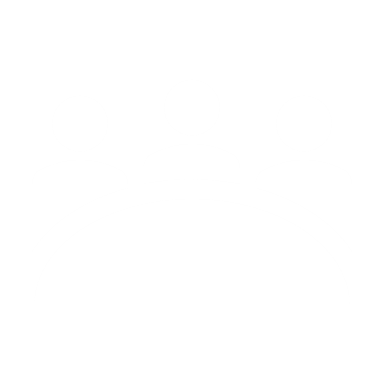 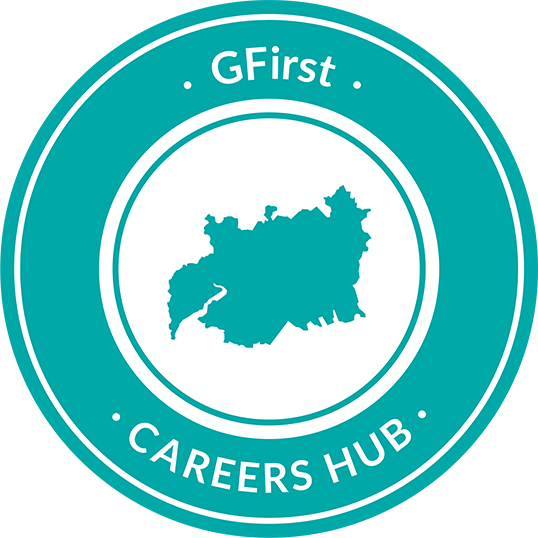 In the future it is predicted that more jobs will require:
Question 3
Higher Skills levels
Lower skills levels
Less IT skills
More manual labour
D:
C:
B:
A:
£ 300
LMI CAREERS EDUCATION
Find out what LMI is
Discover why it is important
Learn how you can use it
Find sources of LMI that you can use
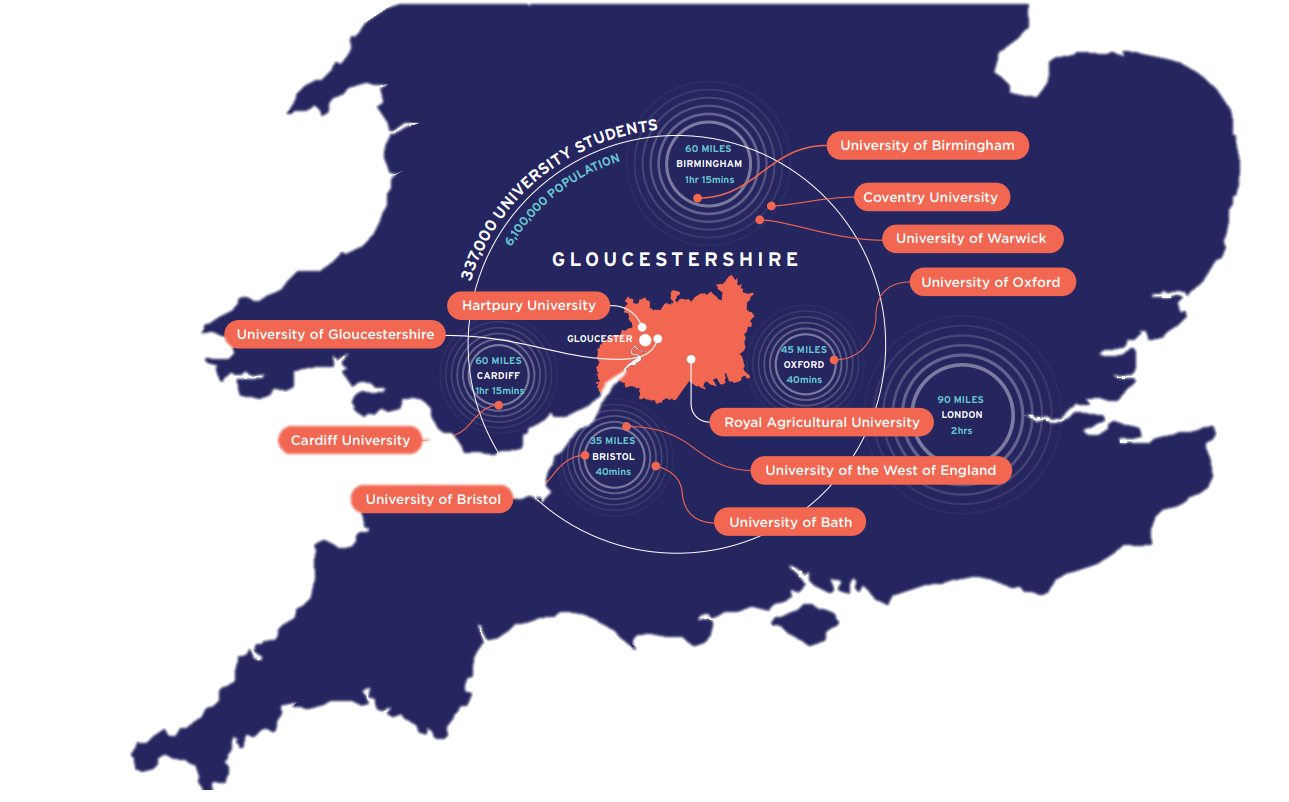 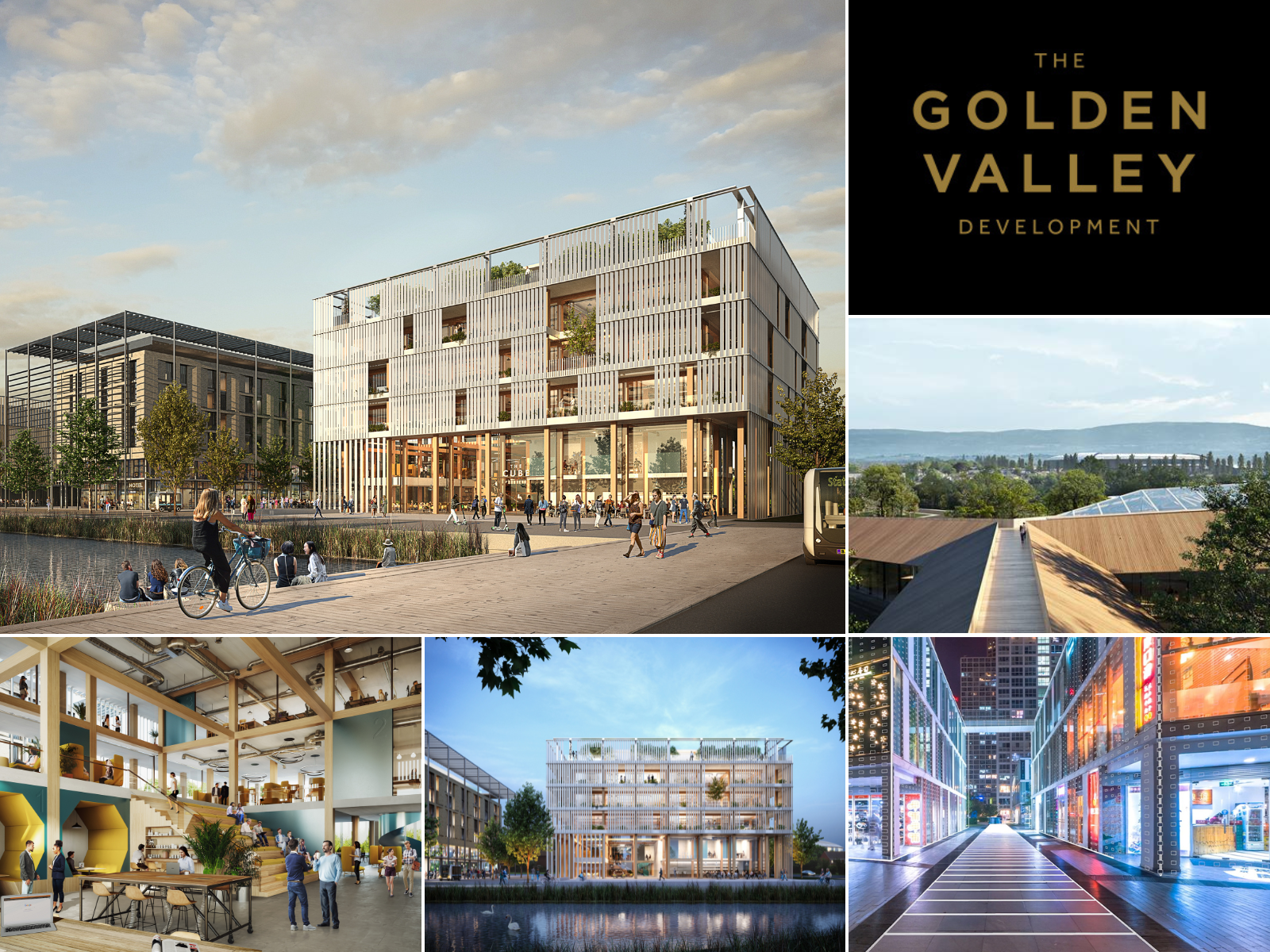 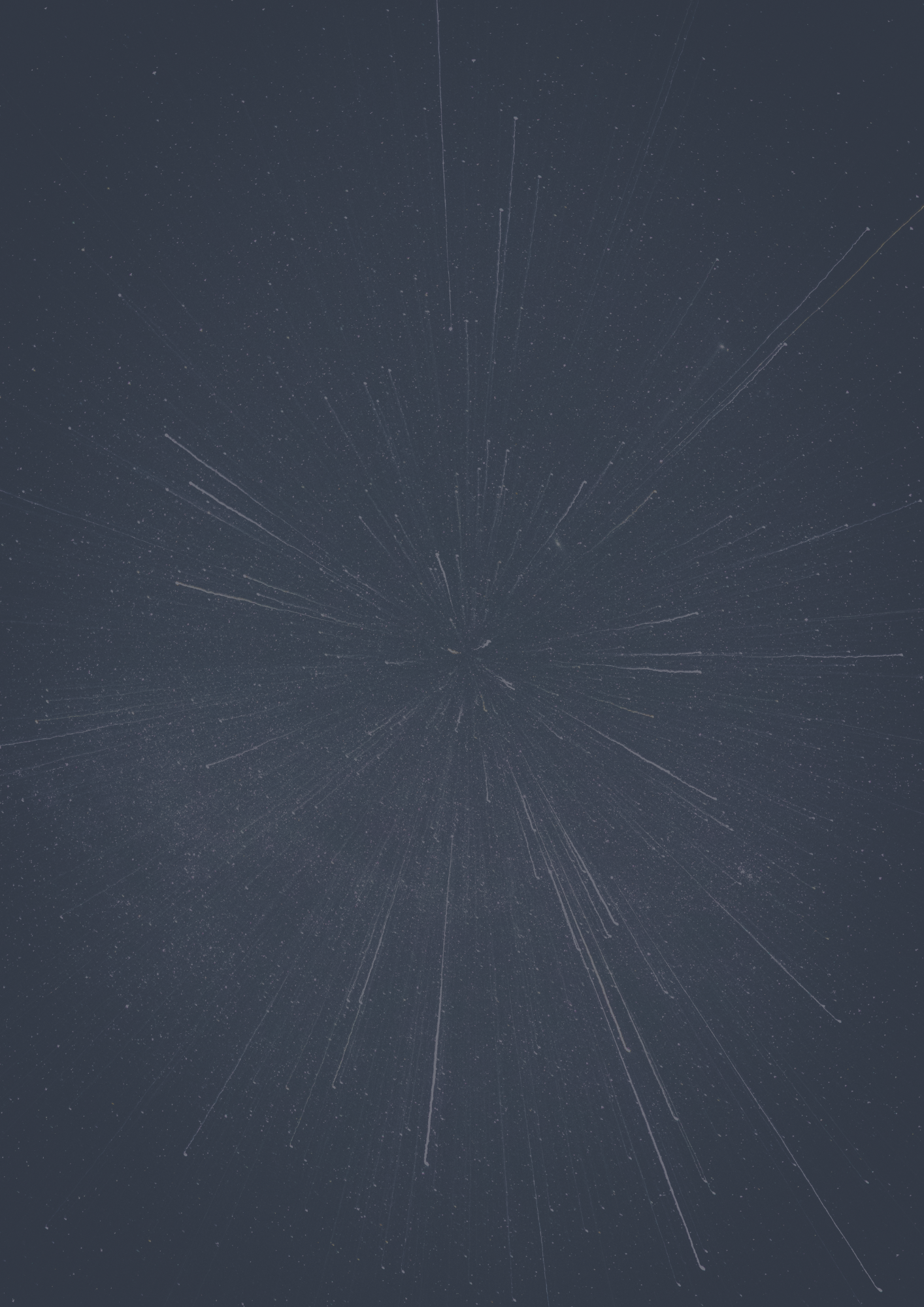 High skill level jobs
50:50
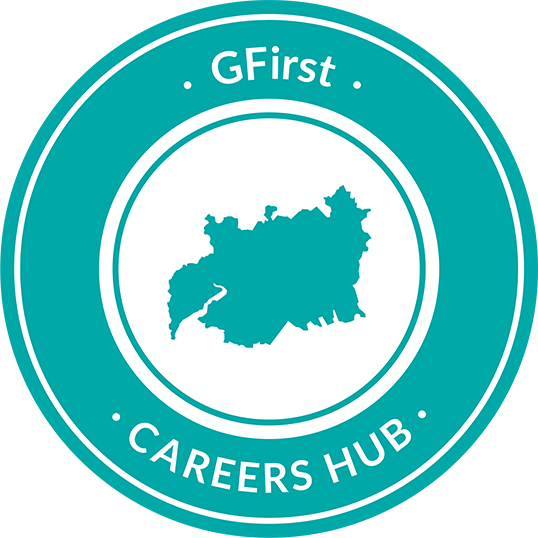 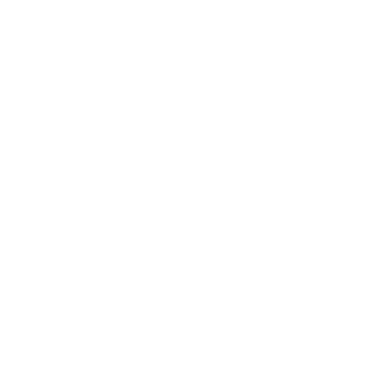 14
13
12
11
10
9
8
7
6
5
4
3
2
1
£ 1 MILLION
£ 500,000
£ 250,000
£ 100,000
£ 50,000
£ 30,000
£ 20,000
£ 10,000
£ 3,000
£ 1,000
£ 400
£ 300
£ 200
£ 100
It is predicted that more jobs in the future will require high skill levels because of:

The increased use of technology

More demands of higher qualifications for higher level jobs

Multi-skilling – Employers need employees with a wide range of skills rather than having employees focus on a single skills area. 

Technical and digital jobs are on the rise.

Here in Gloucestershire, cyber is a large growing industry area as we are home to GCHQ and Cheltenham is developing a new cyber park called ‘The Golden Valley Development’ which is attracting cyber companies from all over the globe.
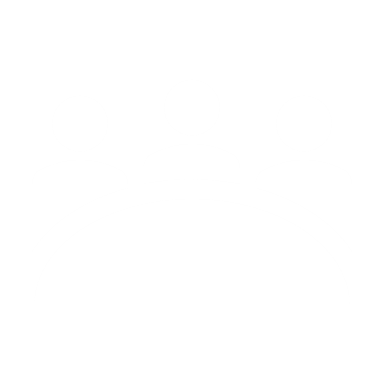 £ 300
What sector currently employs the most people in Gloucestershire?
Accommodation and food services
Retail
Manufacturing
Health
D:
C:
B:
A:
LMI CAREERS EDUCATION
Question 3
Find out what LMI is
Discover why it is important
Learn how you can use it
Find sources of LMI that you can use
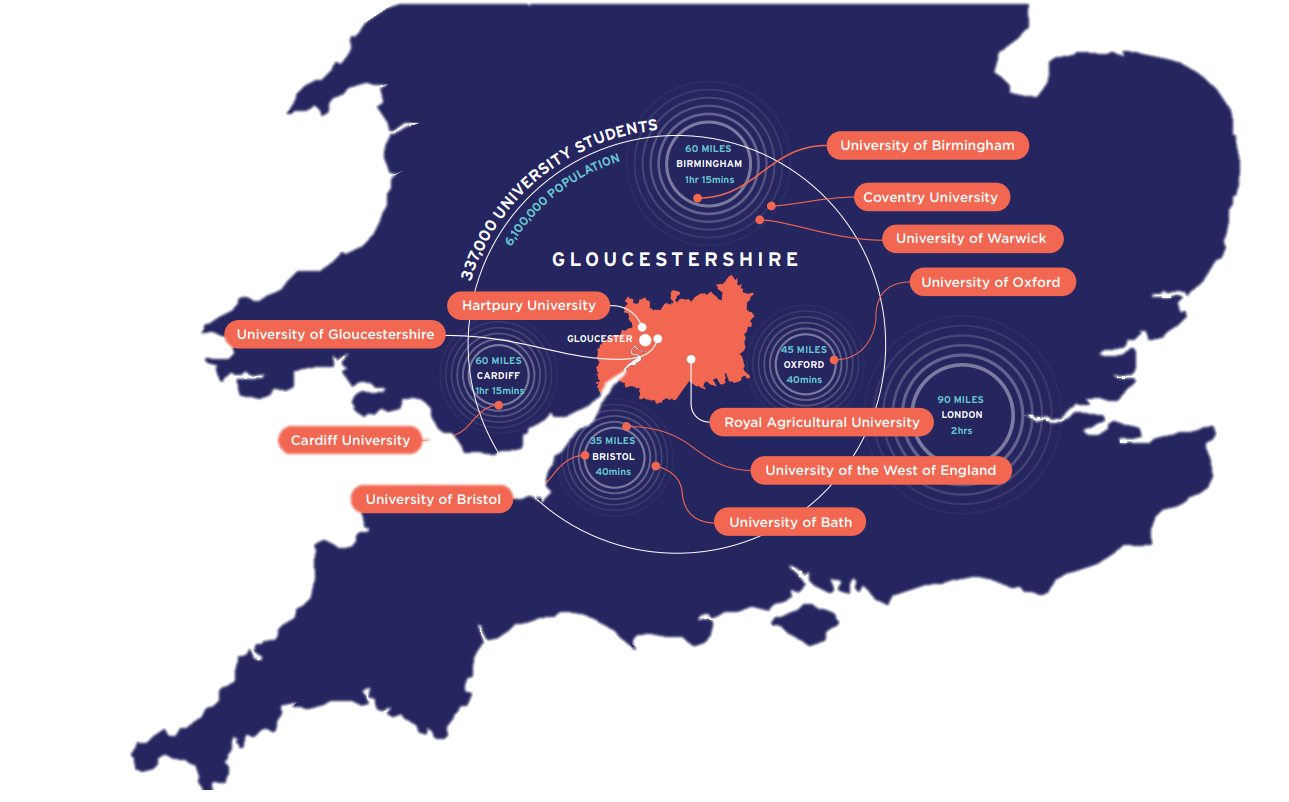 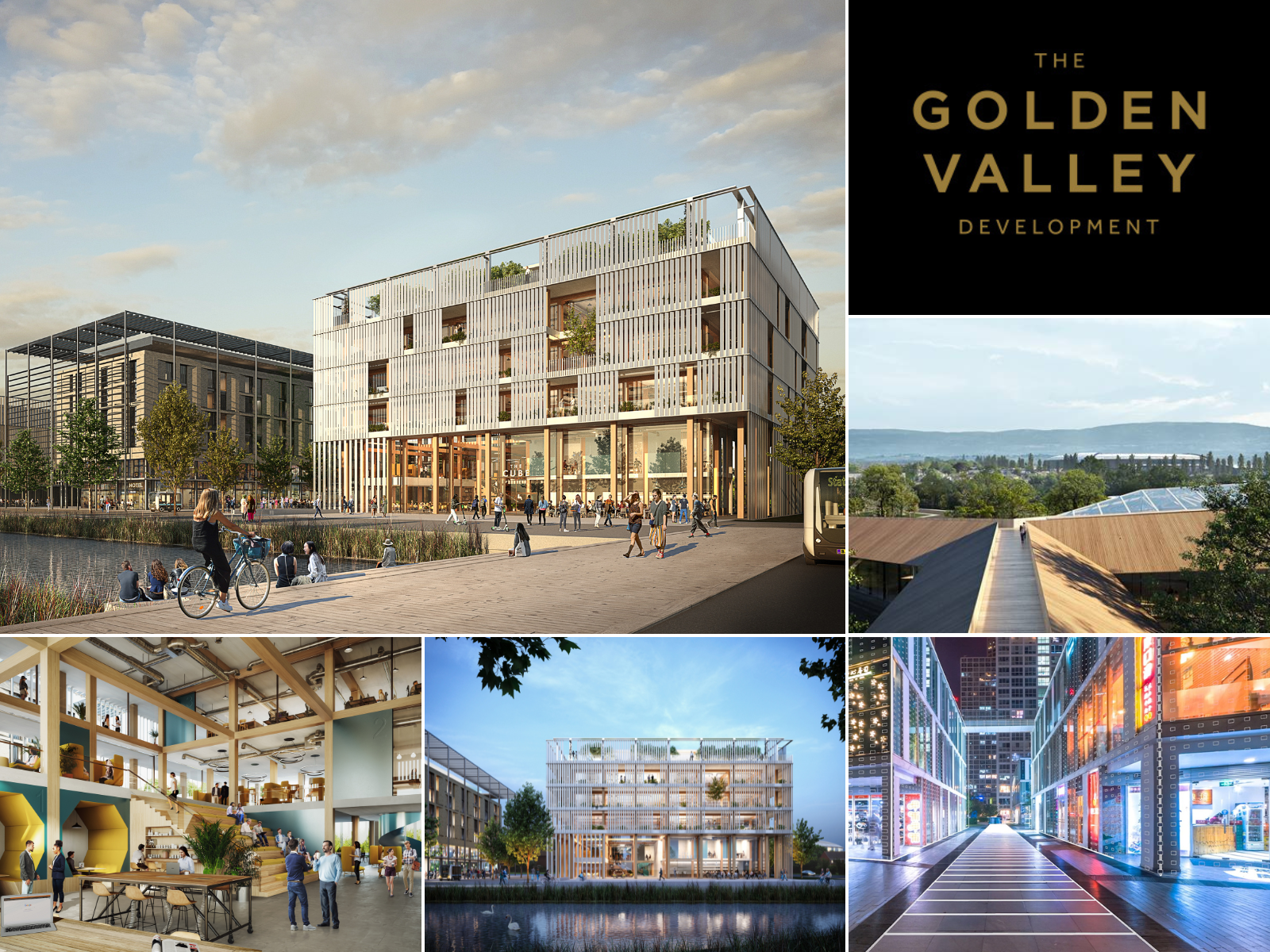 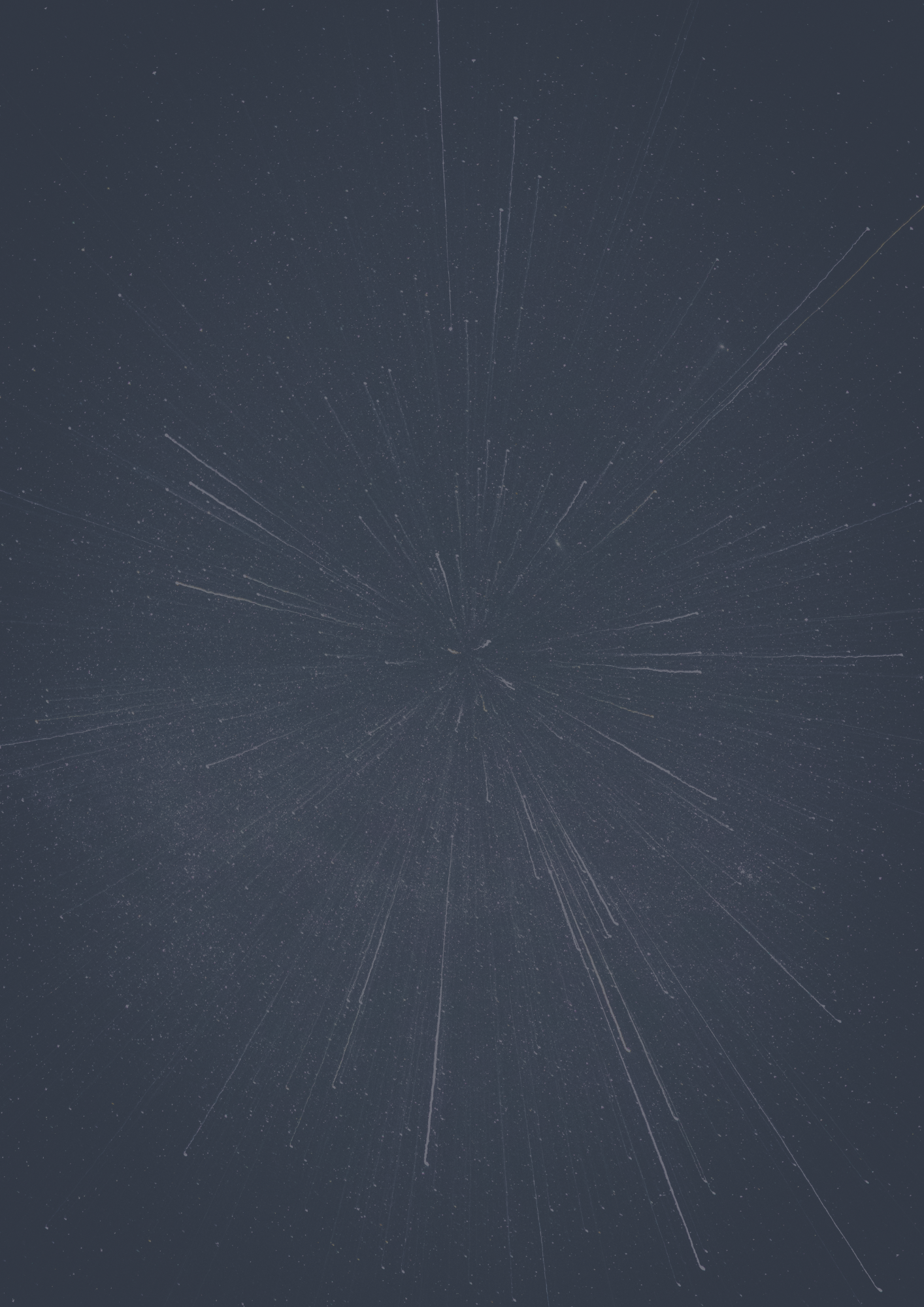 High skill level jobs
50:50
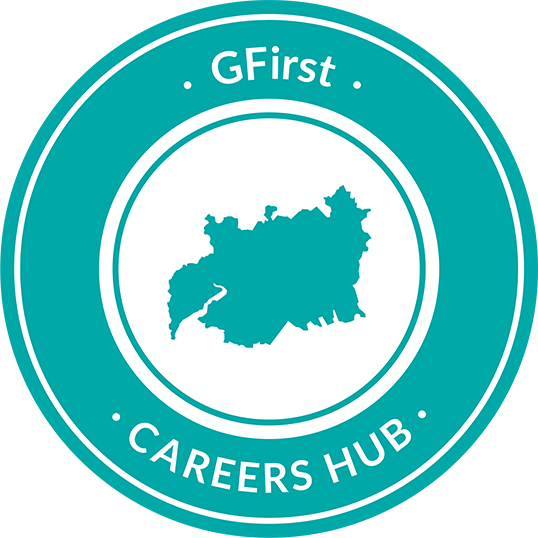 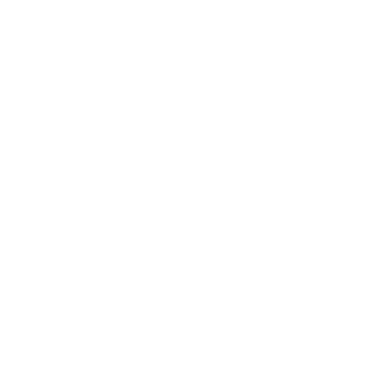 14
13
12
11
10
9
8
7
6
5
4
3
2
1
£ 1 MILLION
£ 500,000
£ 250,000
£ 100,000
£ 50,000
£ 30,000
£ 20,000
£ 10,000
£ 3,000
£ 1,000
£ 400
£ 300
£ 200
£ 100
It is predicted that more jobs in the future will require high skill levels because of:

The increased use of technology

More demands of higher qualifications for higher level jobs

Multi-skilling – Employers need employees with a wide range of skills rather than having employees focus on a single skills area. 

Technical and digital jobs are on the rise.

Here in Gloucestershire, cyber is a large growing industry area as we are home to GCHQ and Cheltenham is developing a new cyber park called ‘The Golden Valley Development’ which is attracting cyber companies from all over the globe.
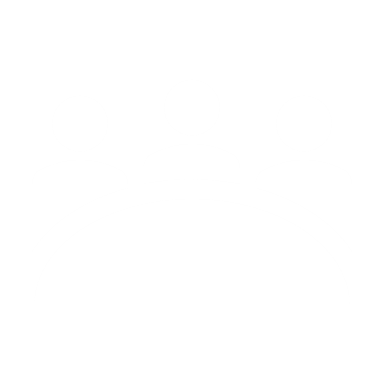 £ 300
What sector currently employs the most people in Gloucestershire?
Accommodation and food services
Retail
Manufacturing
Health
D:
C:
B:
A:
LMI CAREERS EDUCATION
Question 3
Find out what LMI is
Discover why it is important
Learn how you can use it
Find sources of LMI that you can use
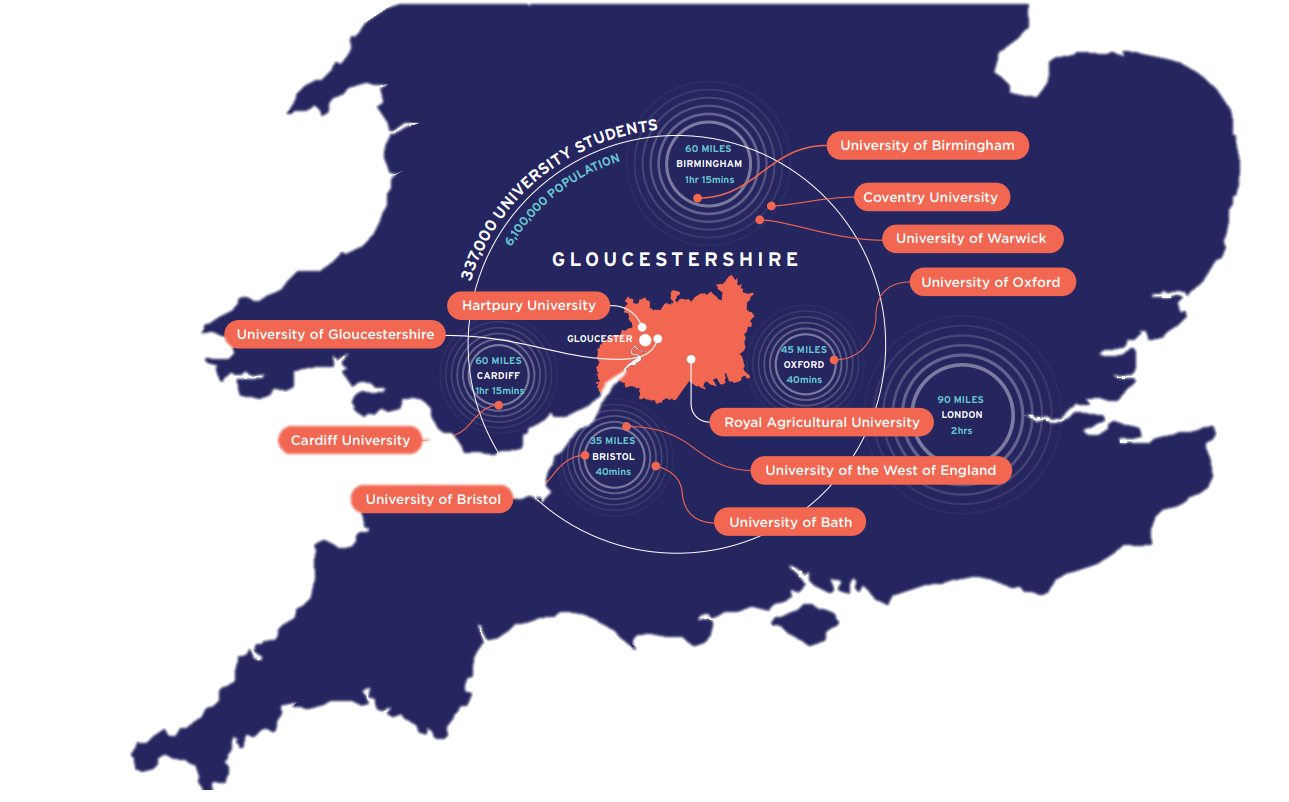 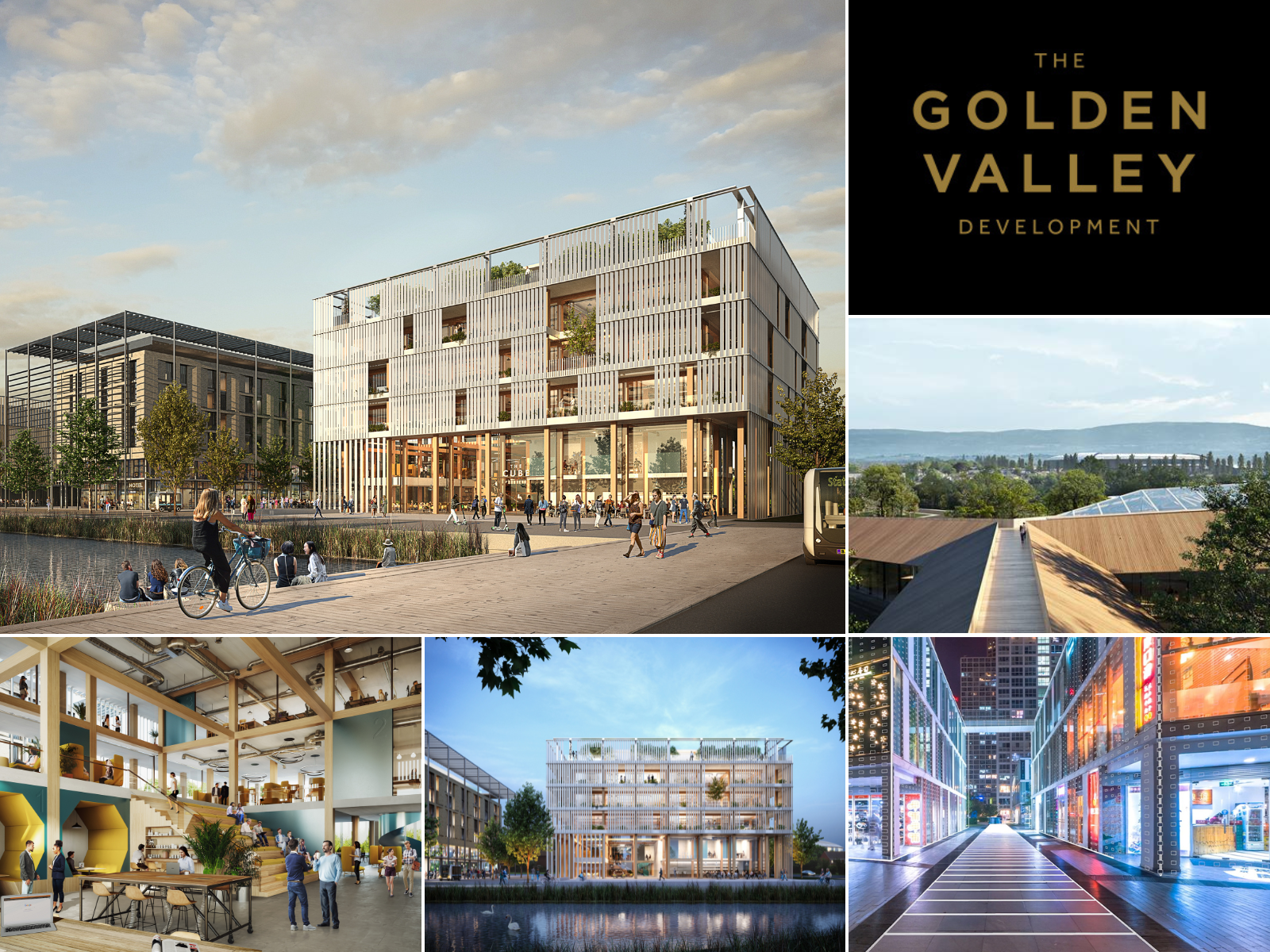 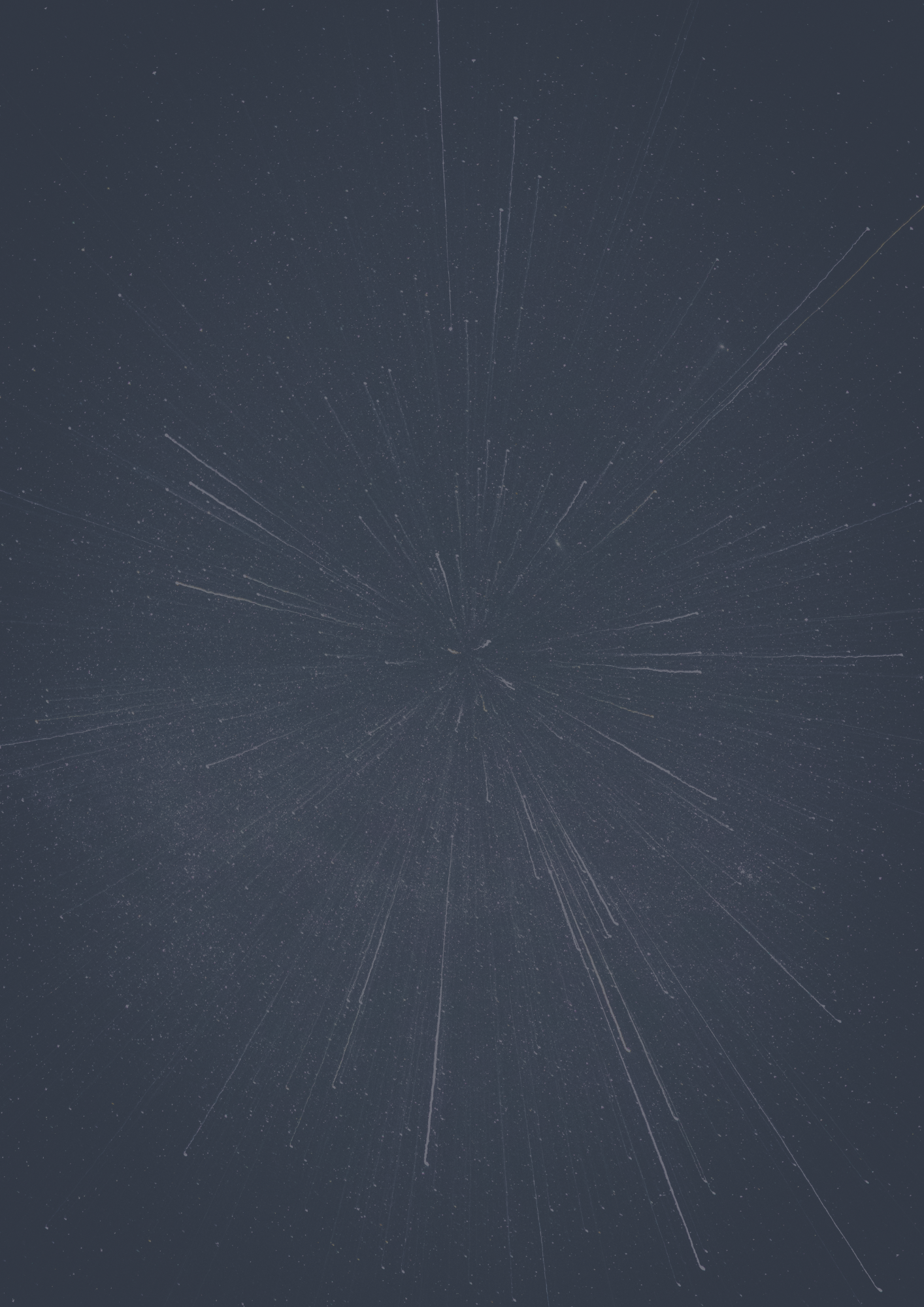 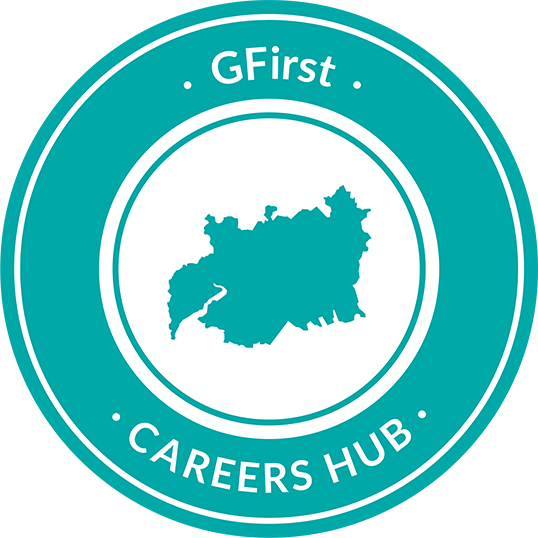 Job sectors in 
Gloucestershire
50:50
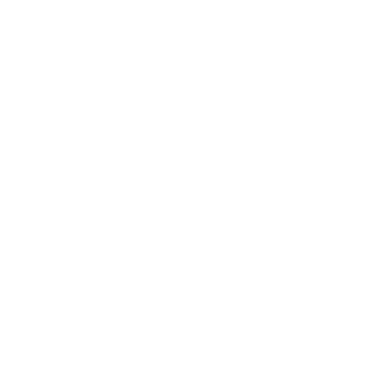 14
13
12
11
10
9
8
7
6
5
4
3
2
1
£ 1 MILLION
£ 500,000
£ 250,000
£ 100,000
£ 50,000
£ 30,000
£ 20,000
£ 10,000
£ 3,000
£ 1,000
£ 400
£ 300
£ 200
£ 100
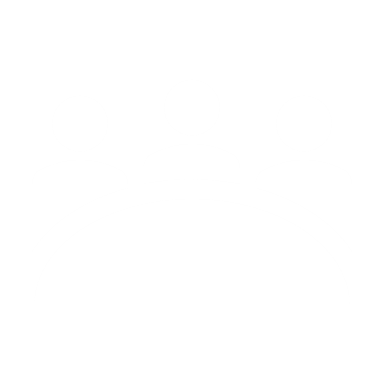 This table shows the number of people employed by broad industrial group in Gloucestershire, using the latest 2021 data.

(2022 data won’t be released until Sept/Oct 2023)

The table is sorted on the % of total column, largest to smallest.

Health, Manufacturing and Retail make up the top three sectors.
What sector currently employs the most people in Gloucestershire?
Accommodation and food services
Retail
Manufacturing
Health
D:
C:
B:
A:
LMI CAREERS EDUCATION
Question 3
Find out what LMI is
Discover why it is important
Learn how you can use it
Find sources of LMI that you can use
£ 300
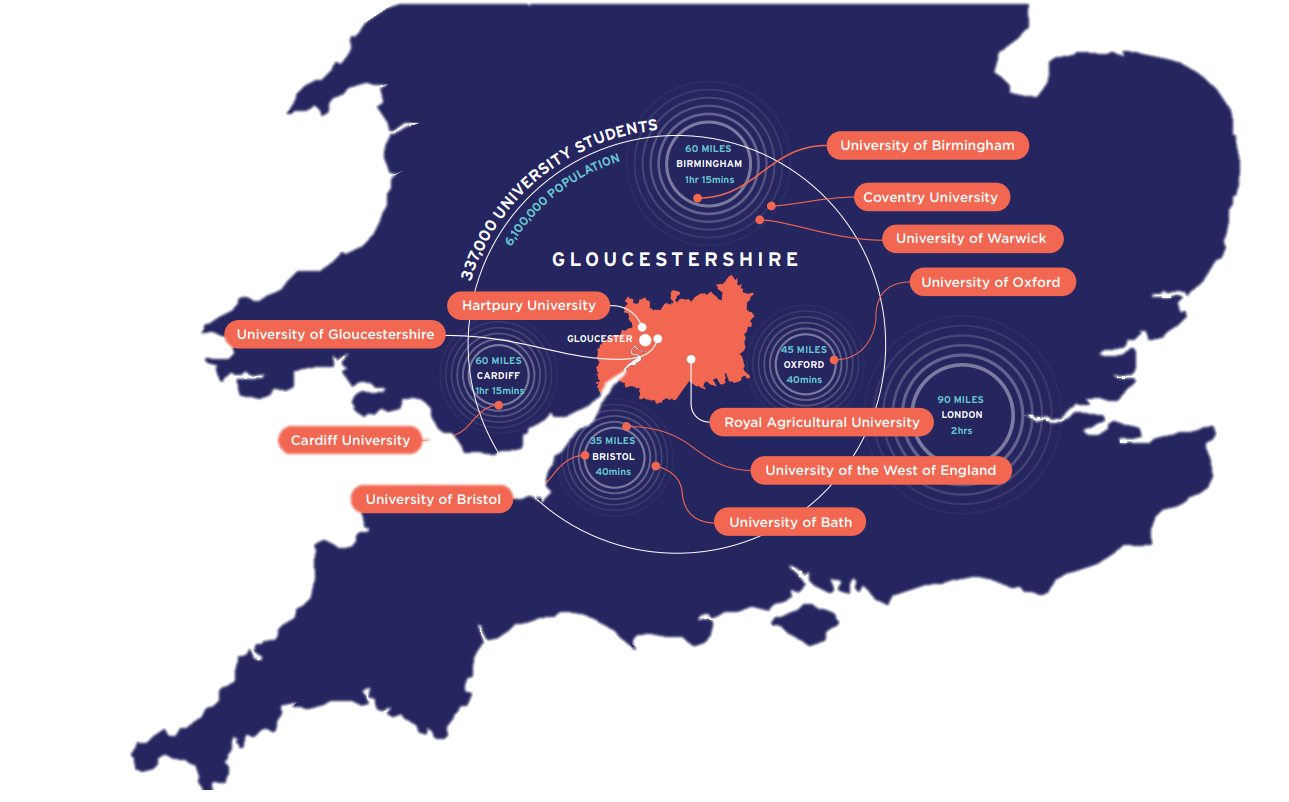 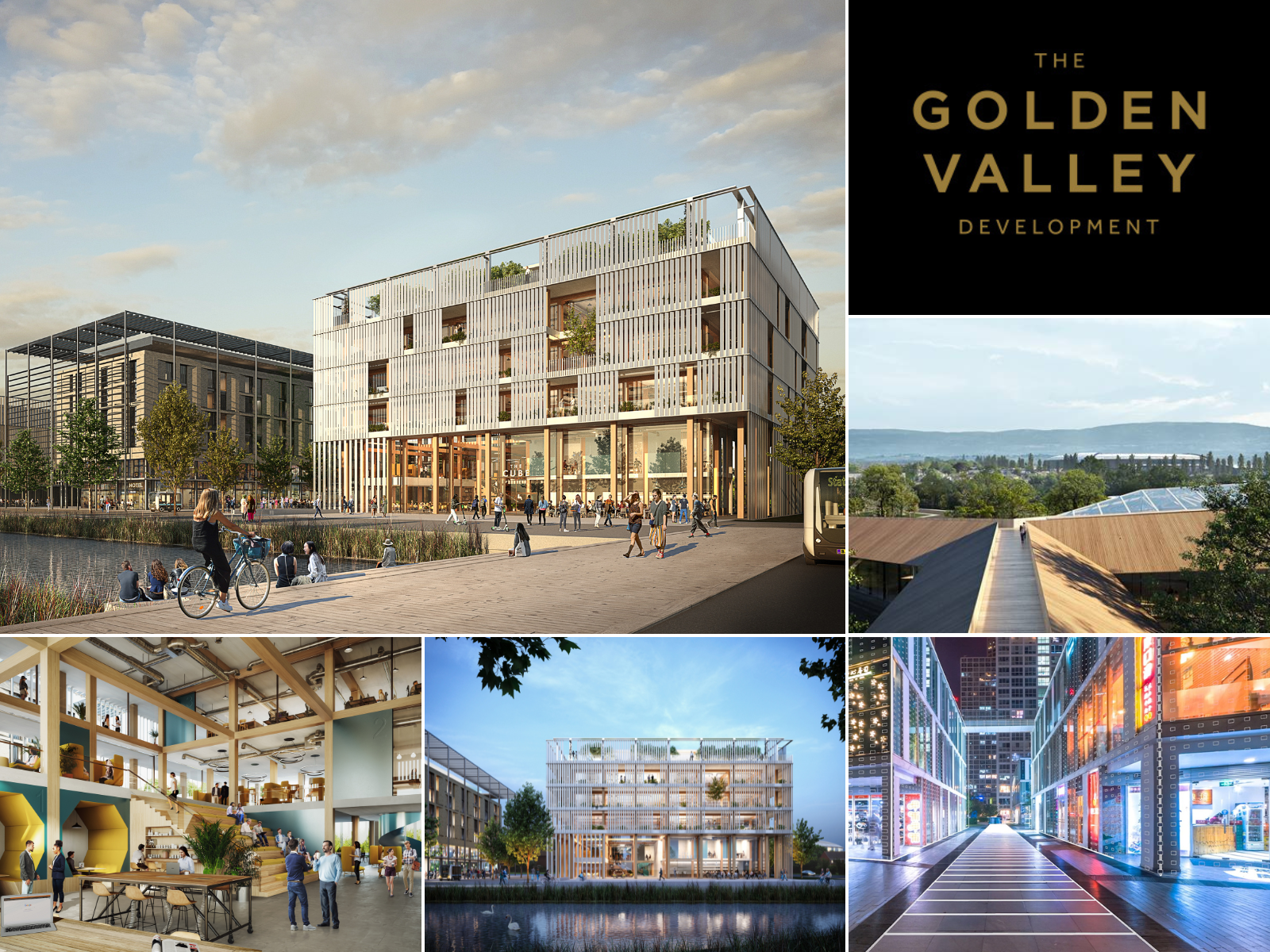 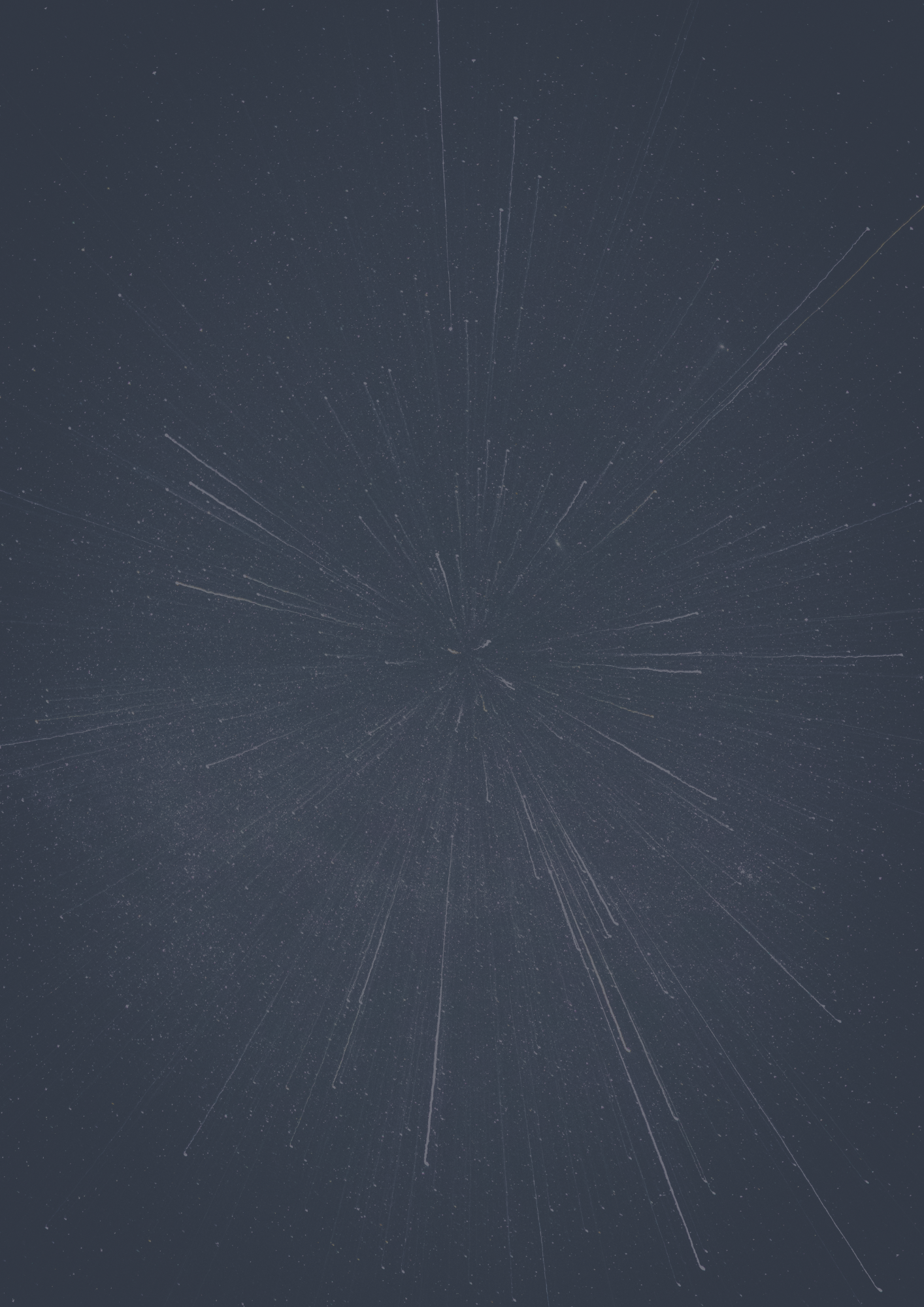 Job sectors in 
Gloucestershire
50:50
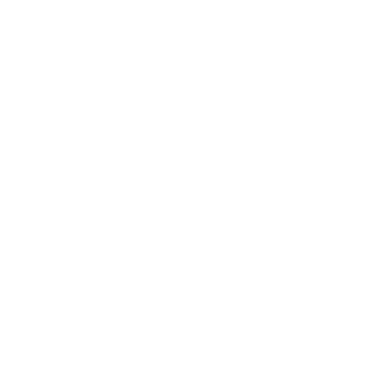 7



6




5
4
3
2
1
£ 1 MILLION
£ 500,000
£ 250,000
£ 100,000
£ 50,000
£ 30,000
£ 20,000
£ 10,000
£ 3,000
£ 1,000
£ 400
£ 300
£ 200
£ 100
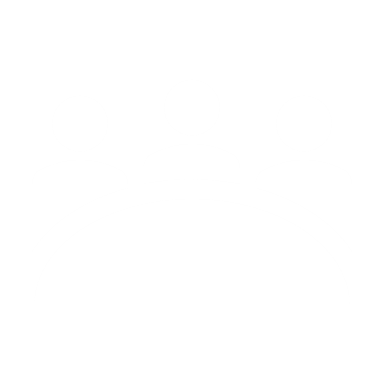 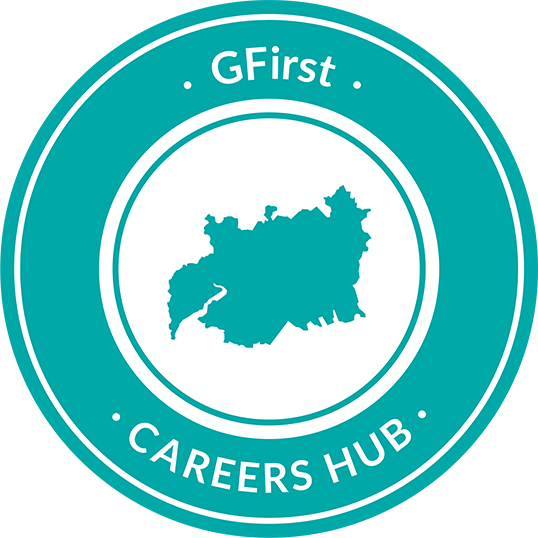 This table shows the number of people employed by broad industrial group in Gloucestershire, using the latest 2021 data.

(2022 data won’t be released until Sept/Oct 2023)

The table is sorted on the % of total column, largest to smallest.

Health, Manufacturing and Retail make up the top three sectors.
What sector currently employs the most people in Gloucestershire?
Question 4
Accommodation and food services
Retail
Manufacturing
Health
D:
C:
B:
A:
LMI CAREERS EDUCATION
Find out what LMI is
Discover why it is important
Learn how you can use it
Find sources of LMI that you can use
£ 300
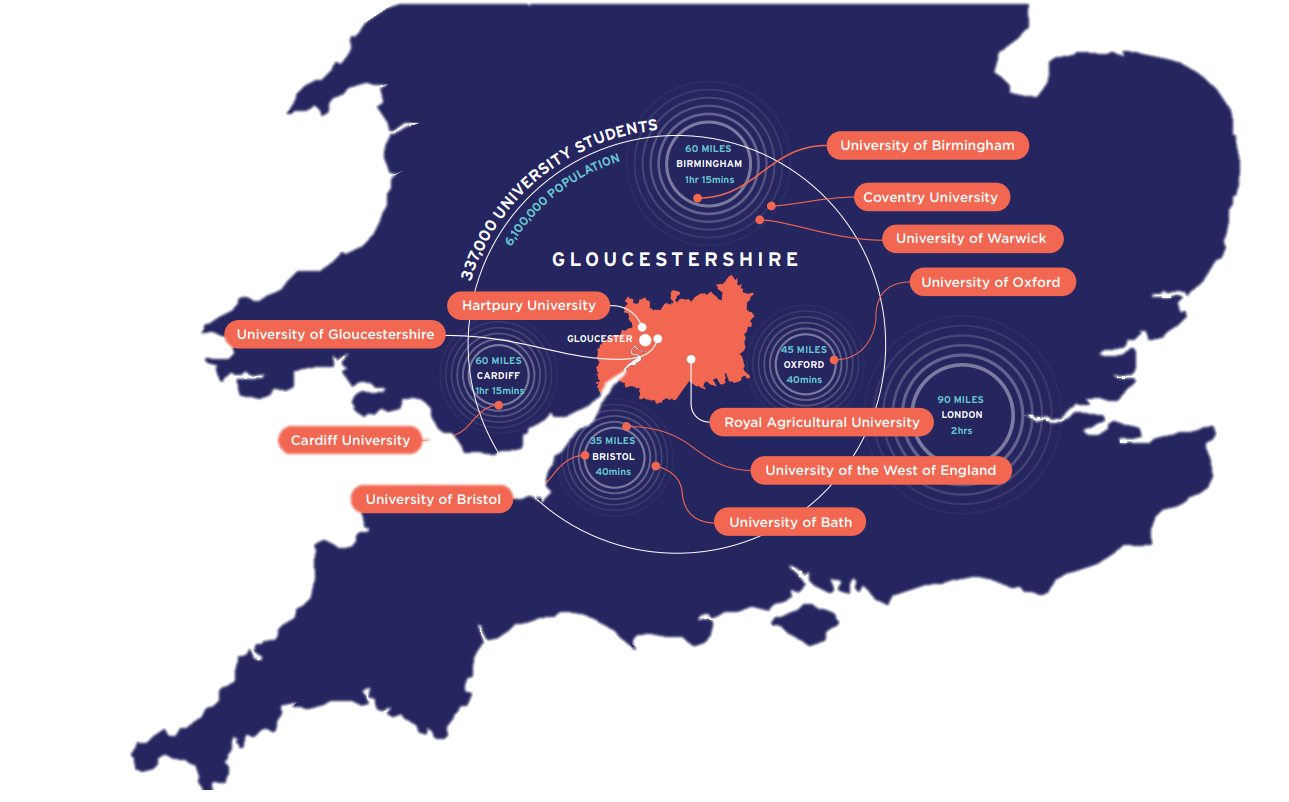 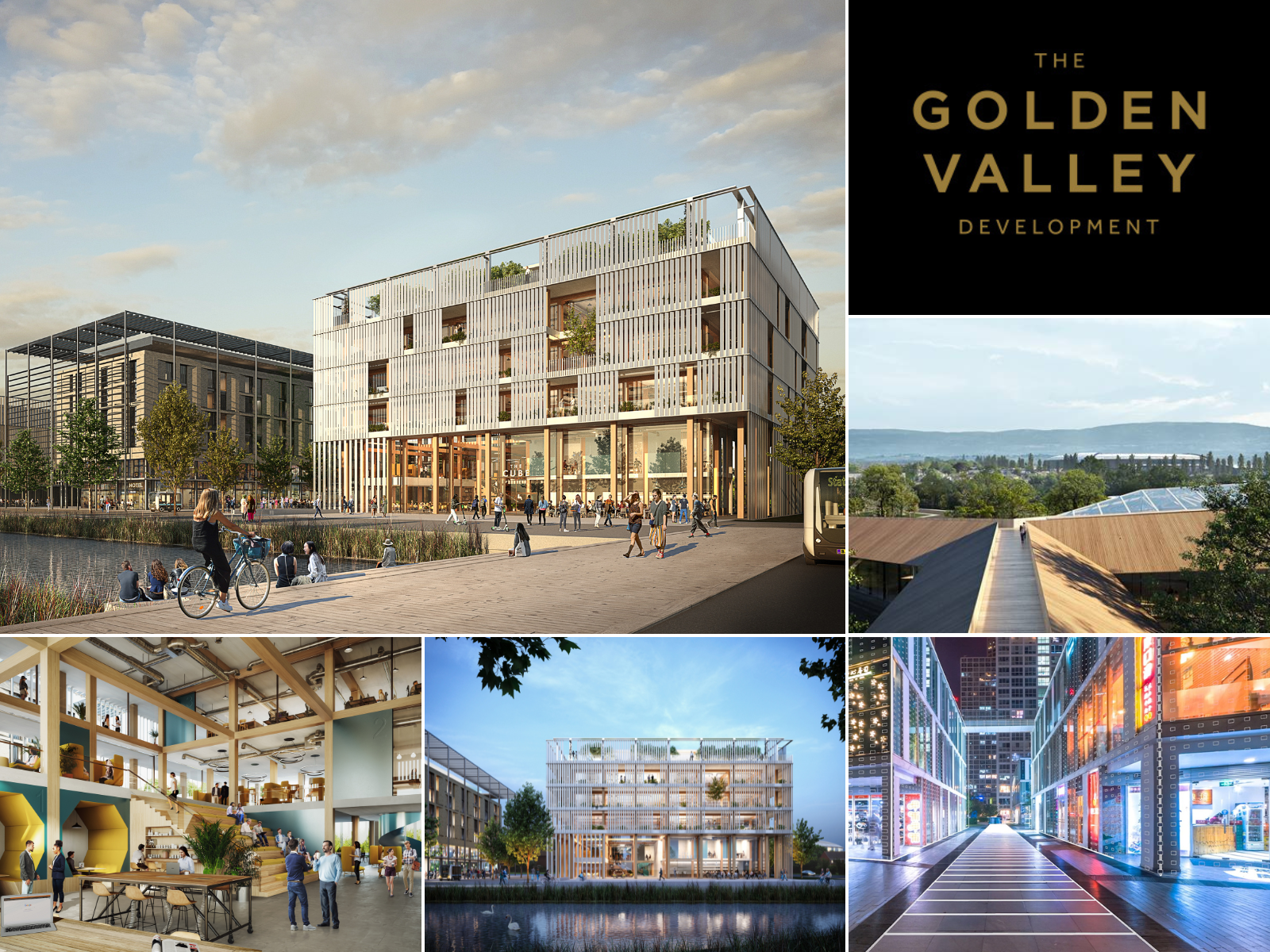 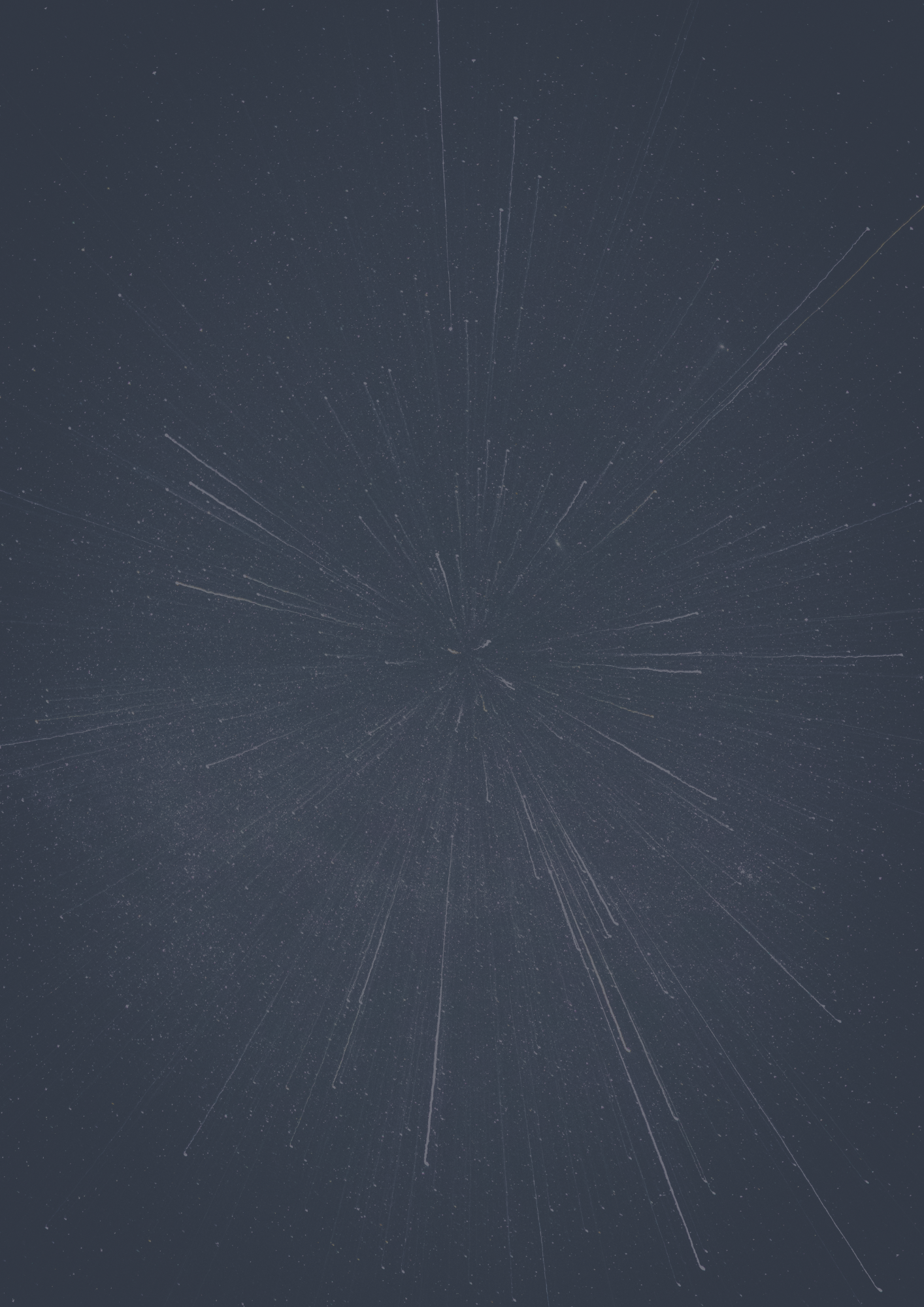 Job sectors in 
Gloucestershire
50:50
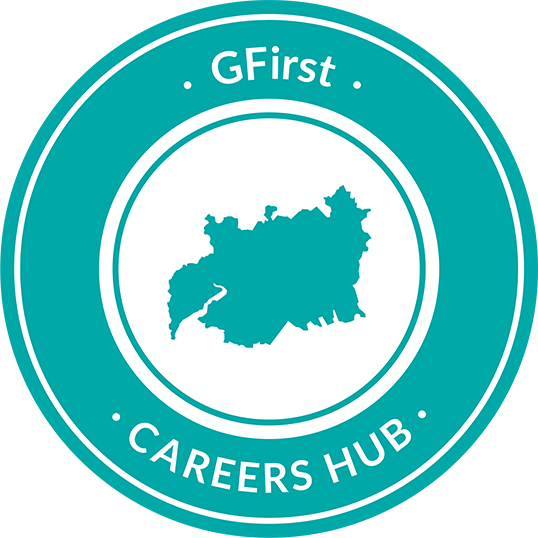 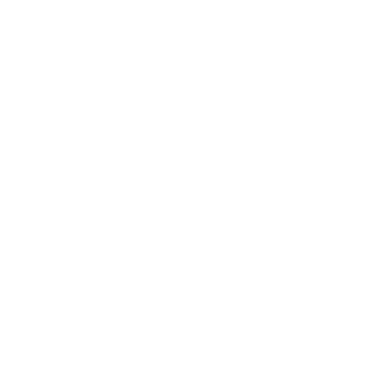 14
13
12
11
10
9
8
7
6
5
4
3
2
1
£ 1 MILLION
£ 500,000
£ 250,000
£ 100,000
£ 50,000
£ 30,000
£ 20,000
£ 10,000
£ 3,000
£ 1,000
£ 400
£ 300
£ 200
£ 100
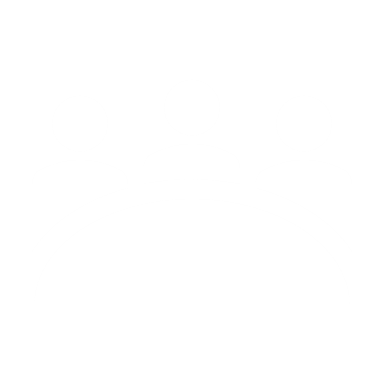 This table shows the number of people employed by broad industrial group in Gloucestershire, using the latest 2021 data.

(2022 data won’t be released until Sept/Oct 2023)

The table is sorted on the % of total column, largest to smallest.

Health, Manufacturing and Retail make up the top three sectors.
£ 400
During 2022, which sector advertised the highest average salaries?
Mining and quarrying
Finance and insurance
Information and communication
Energy production and supply
D:
C:
B:
A:
Question 4
LMI CAREERS EDUCATION
Find out what LMI is
Discover why it is important
Learn how you can use it
Find sources of LMI that you can use
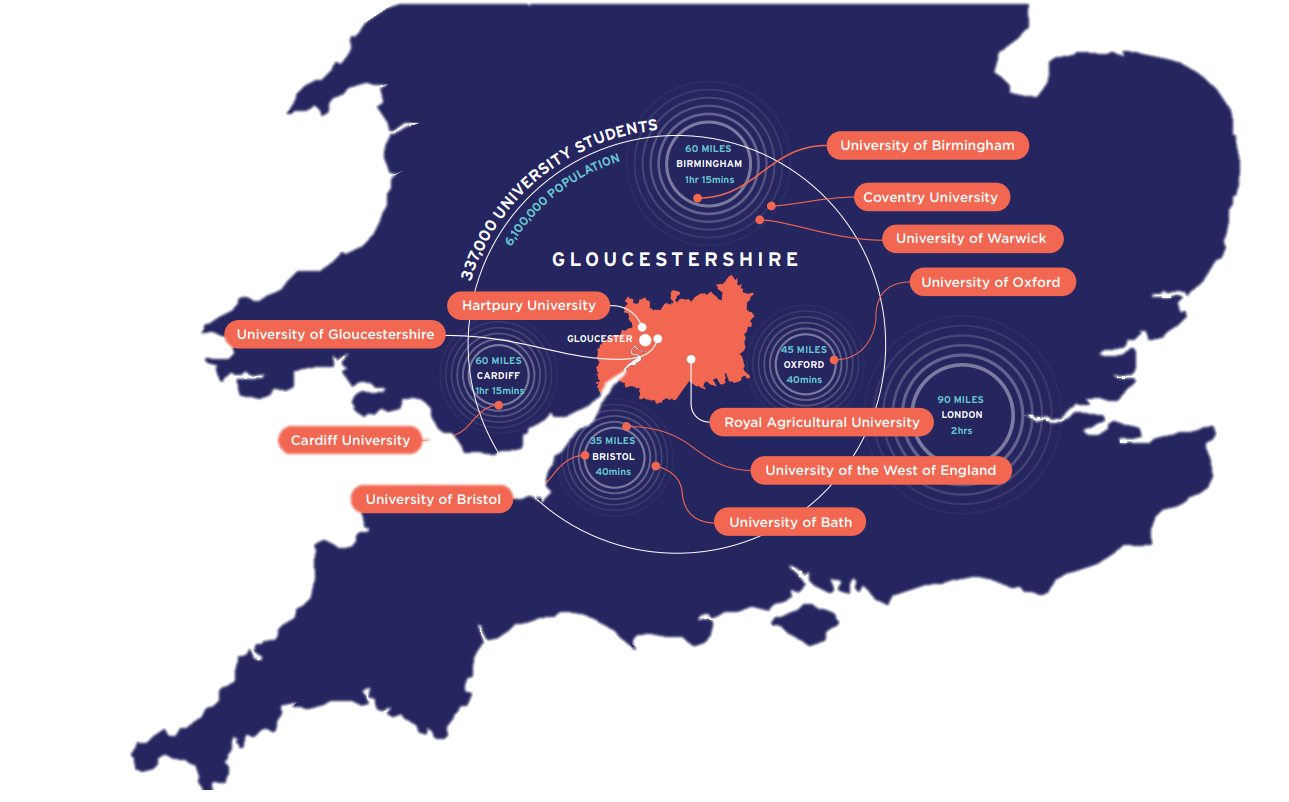 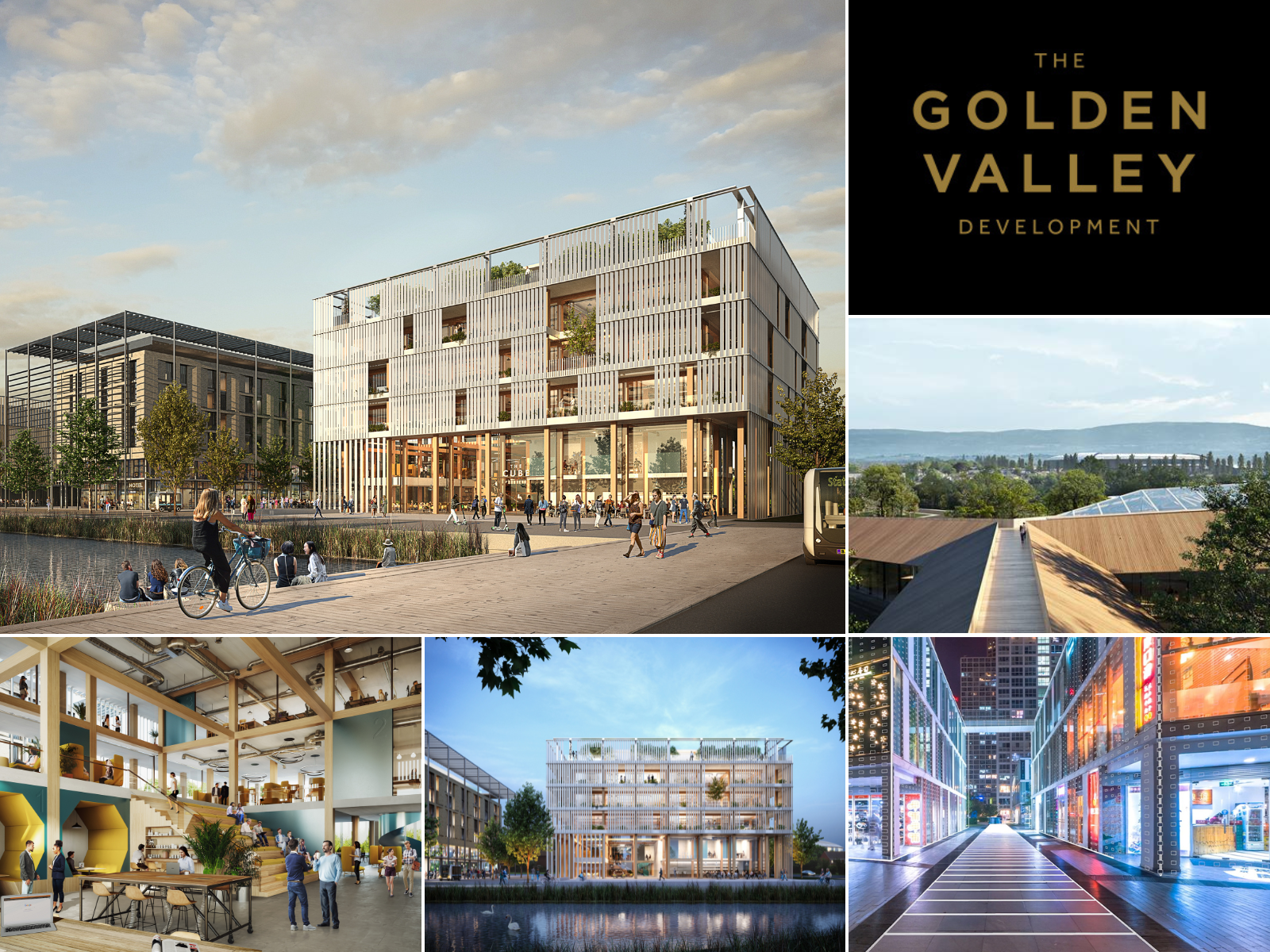 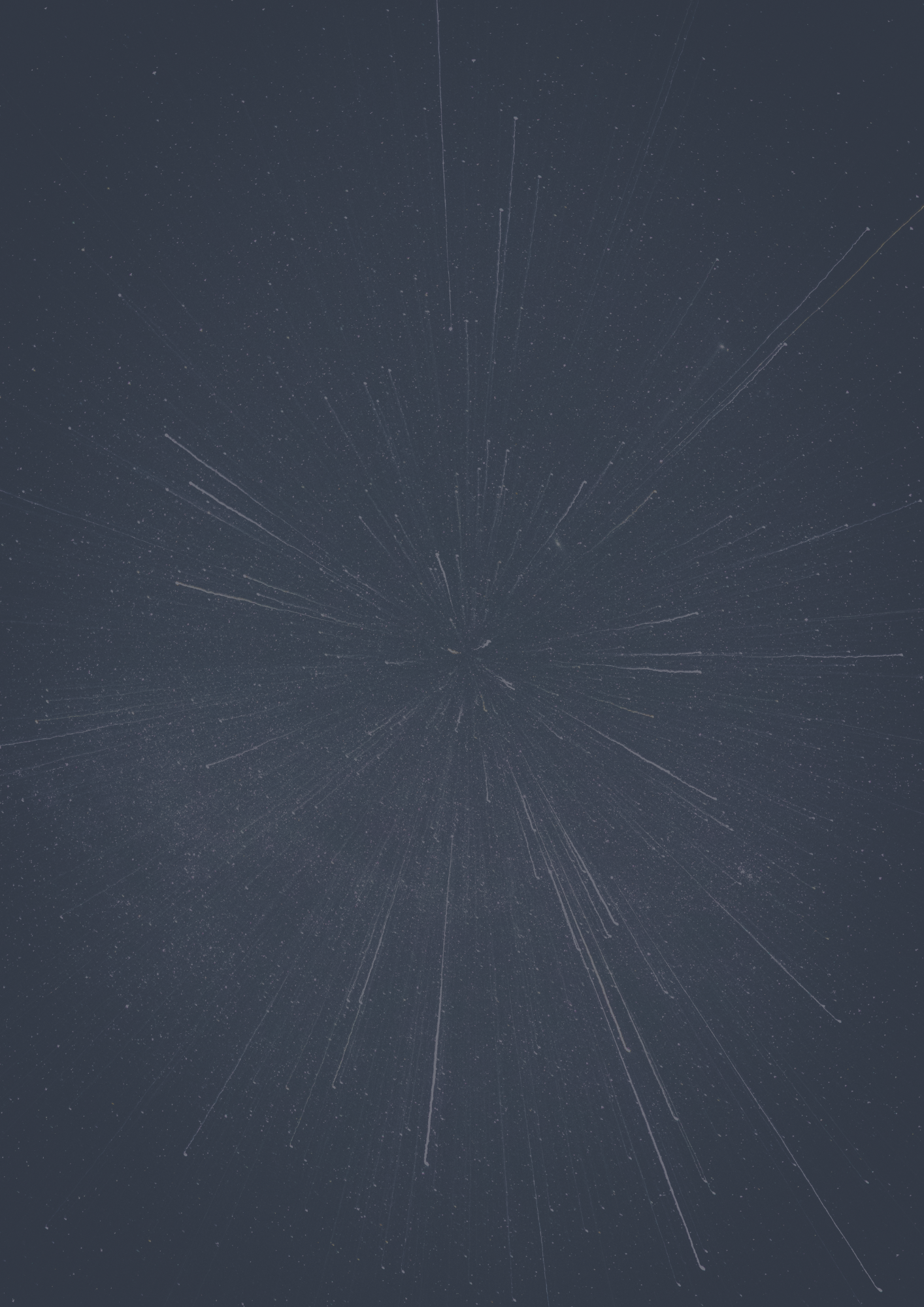 Job sectors in 
Gloucestershire
50:50
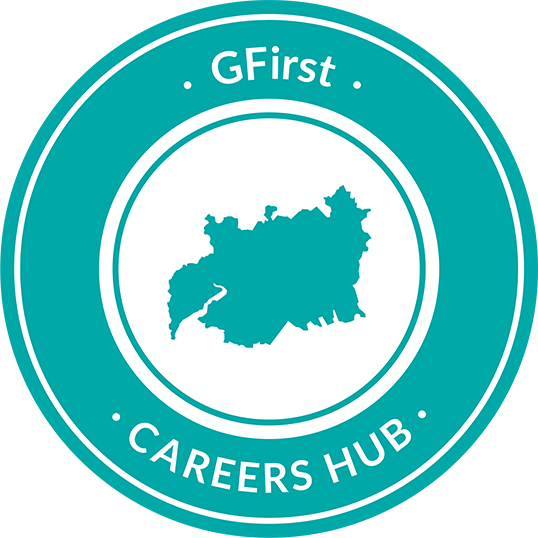 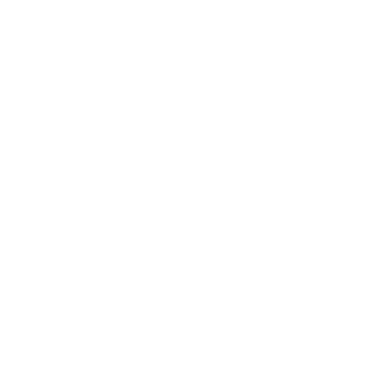 14
13
12
11
10
9
8
7
6
5
4
3
2
1
£ 1 MILLION
£ 500,000
£ 250,000
£ 100,000
£ 50,000
£ 30,000
£ 20,000
£ 10,000
£ 3,000
£ 1,000
£ 400
£ 300
£ 200
£ 100
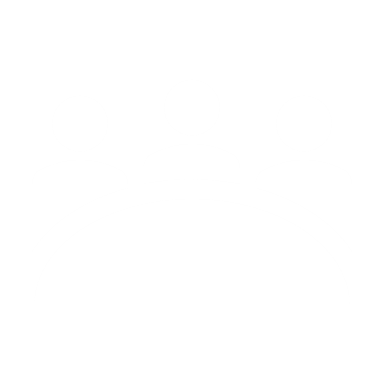 This table shows the number of people employed by broad industrial group in Gloucestershire, using the latest 2021 data.

(2022 data won’t be released until Sept/Oct 2023)

The table is sorted on the % of total column, largest to smallest.

Health, Manufacturing and Retail make up the top three sectors.
£ 400
During 2022, which sector advertised the highest average salaries?
Mining and quarrying
Finance and insurance
Information and communication
Energy production and supply
D:
C:
B:
A:
Question 4
LMI CAREERS EDUCATION
Find out what LMI is
Discover why it is important
Learn how you can use it
Find sources of LMI that you can use
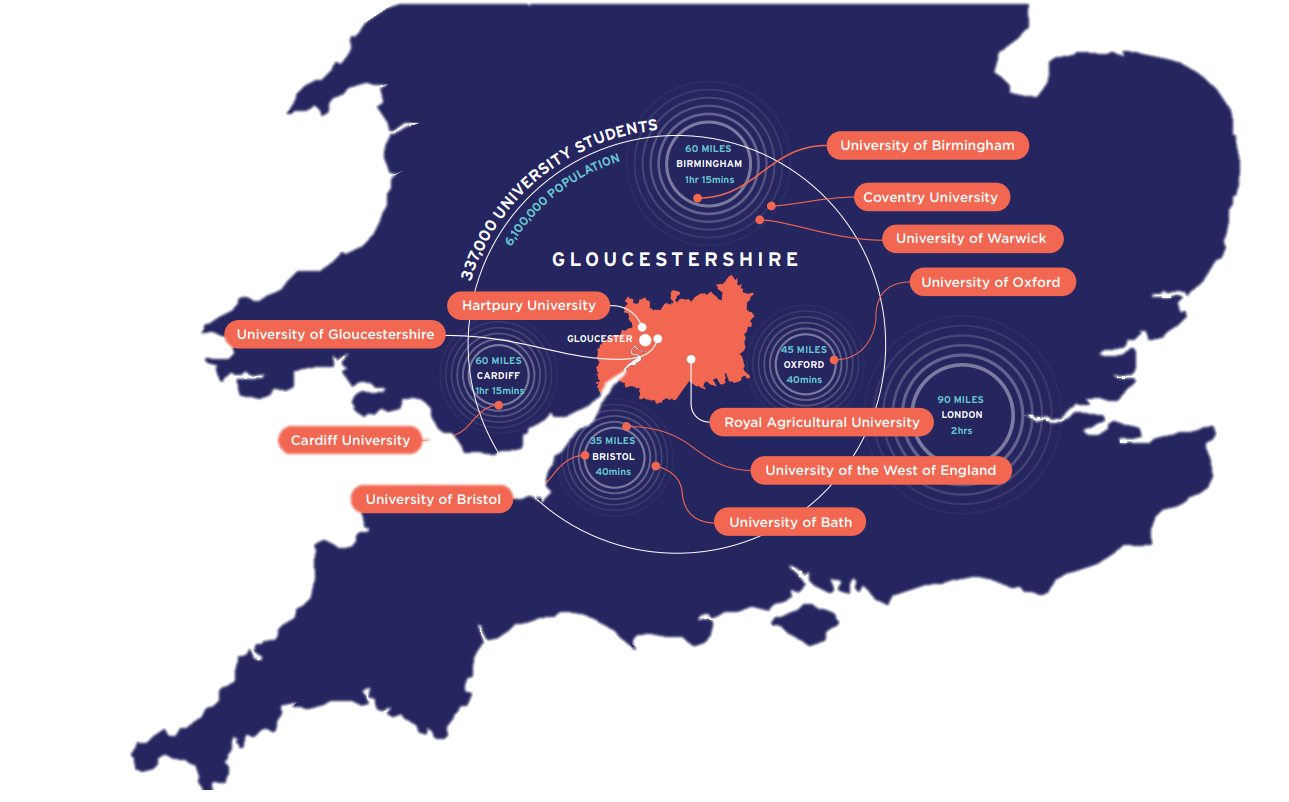 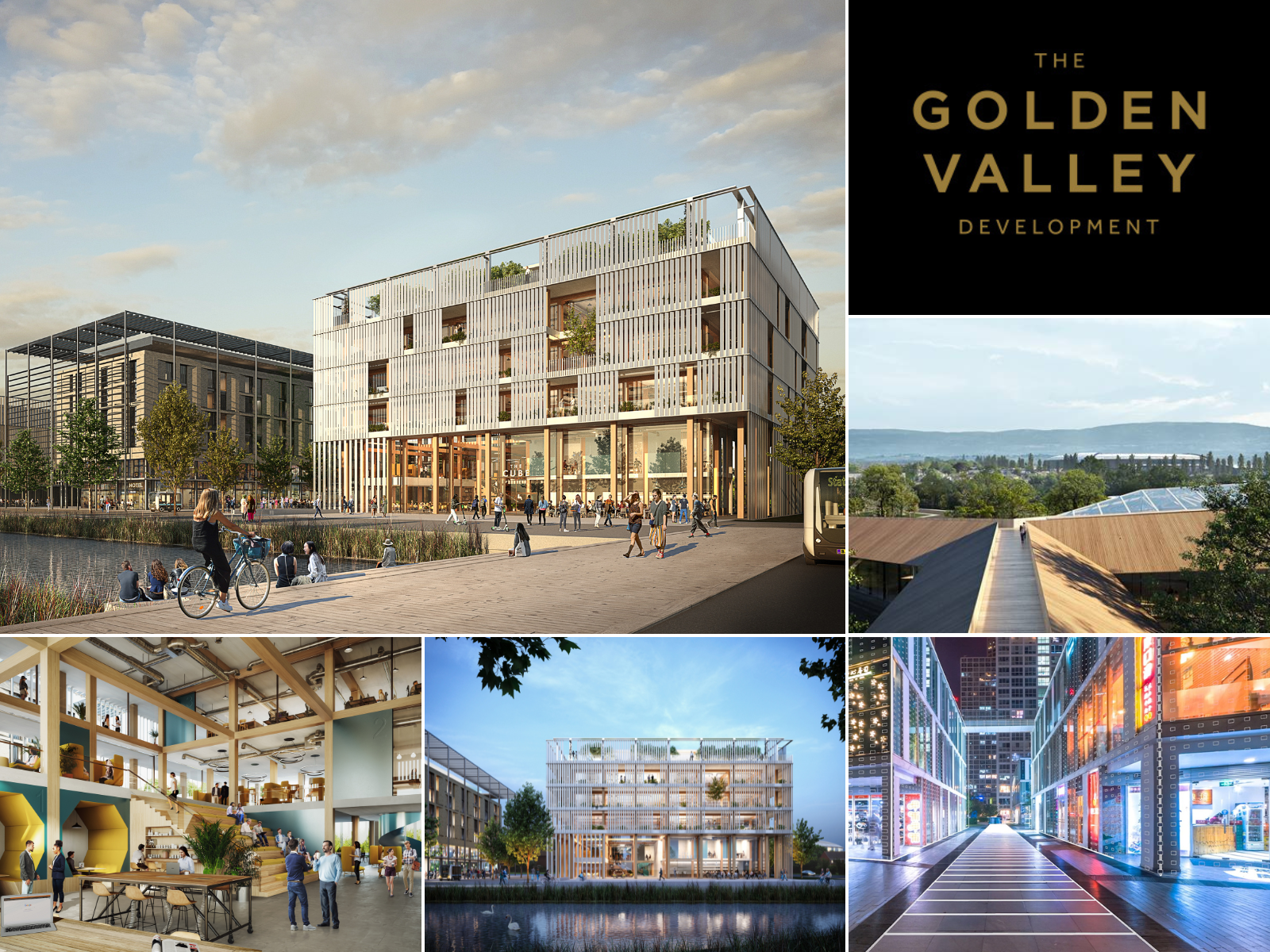 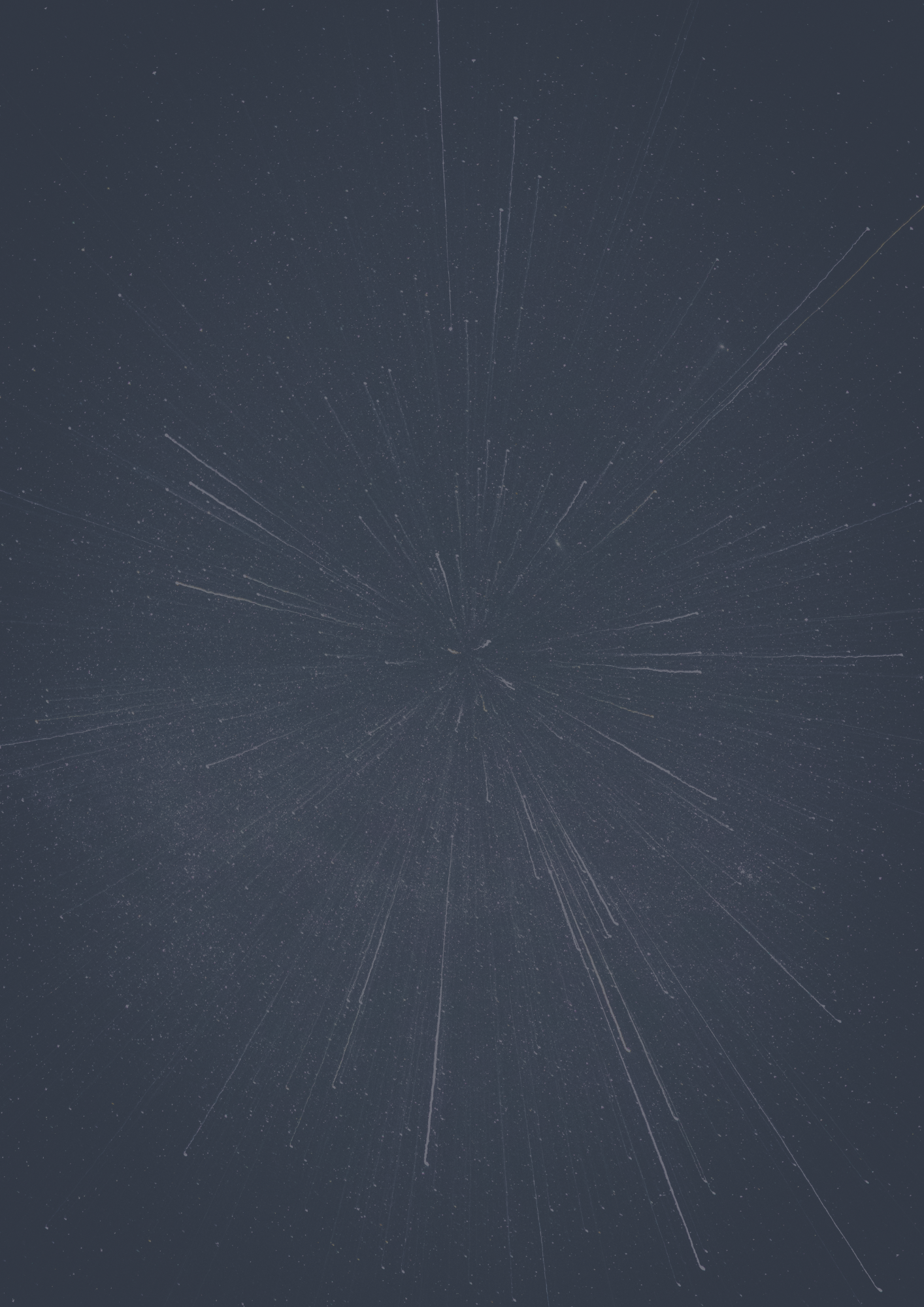 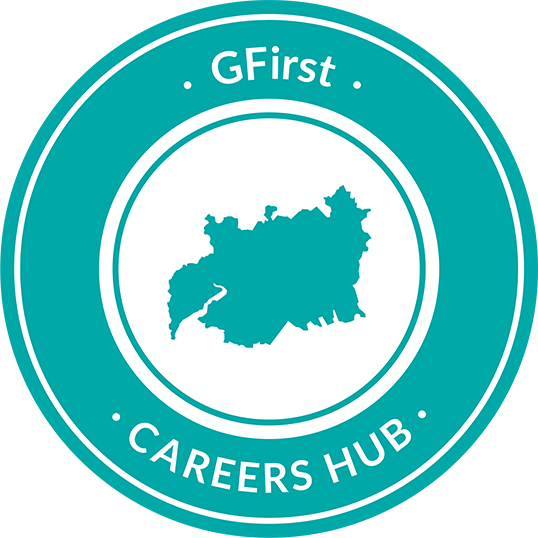 Salaries in 
Gloucestershire
50:50
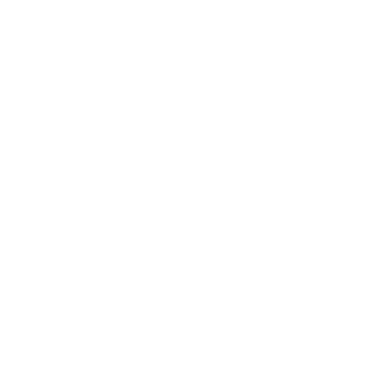 14
13
12
11
10
9
8
7
6
5
4
3
2
1
£ 1 MILLION
£ 500,000
£ 250,000
£ 100,000
£ 50,000
£ 30,000
£ 20,000
£ 10,000
£ 3,000
£ 1,000
£ 400
£ 300
£ 200
£ 100
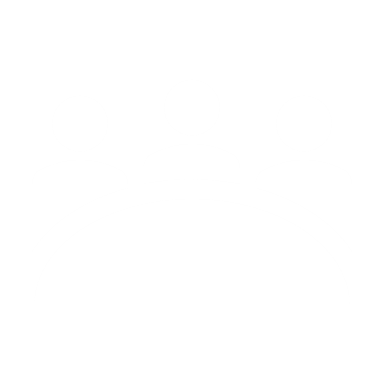 According to the ONS Annual Survey of Hours and Earnings in 2022, the average annual salary in Gloucestershire was:
£34,333
During 2022, which sector advertised the highest average salaries?
Mining and quarrying
Finance and insurance
Information and communication
Energy production and supply
D:
C:
B:
A:
Question 4
LMI CAREERS EDUCATION
£ 400
Find out what LMI is
Discover why it is important
Learn how you can use it
Find sources of LMI that you can use
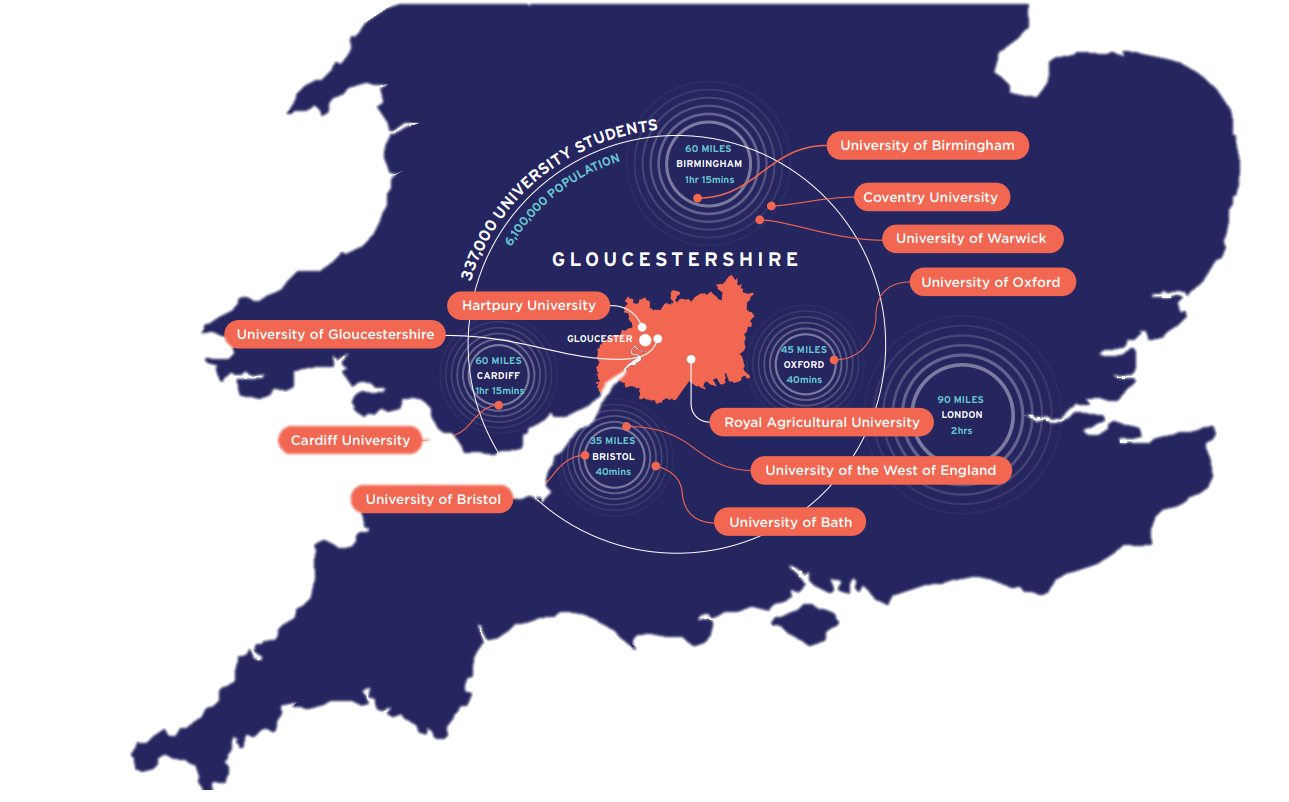 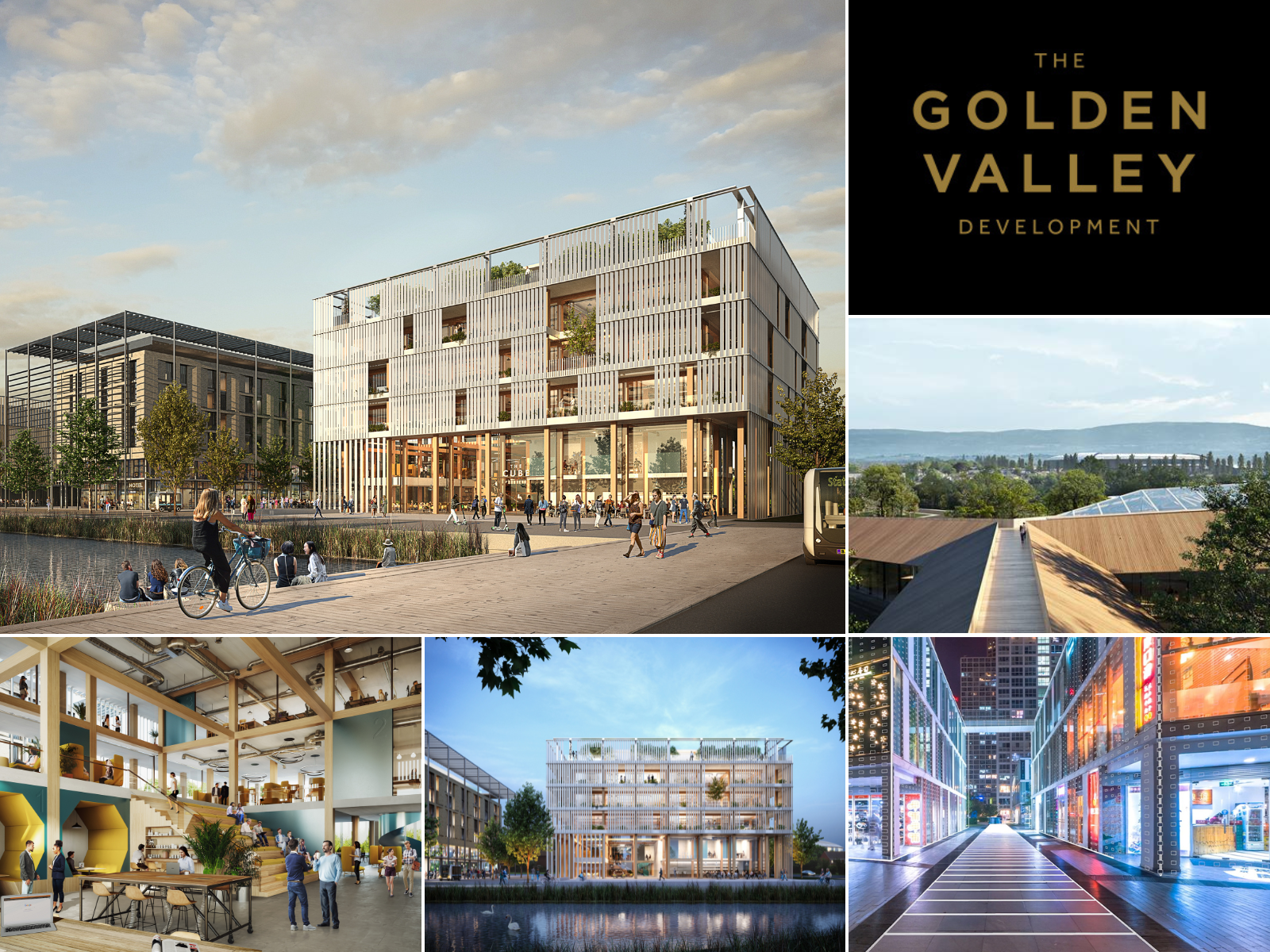 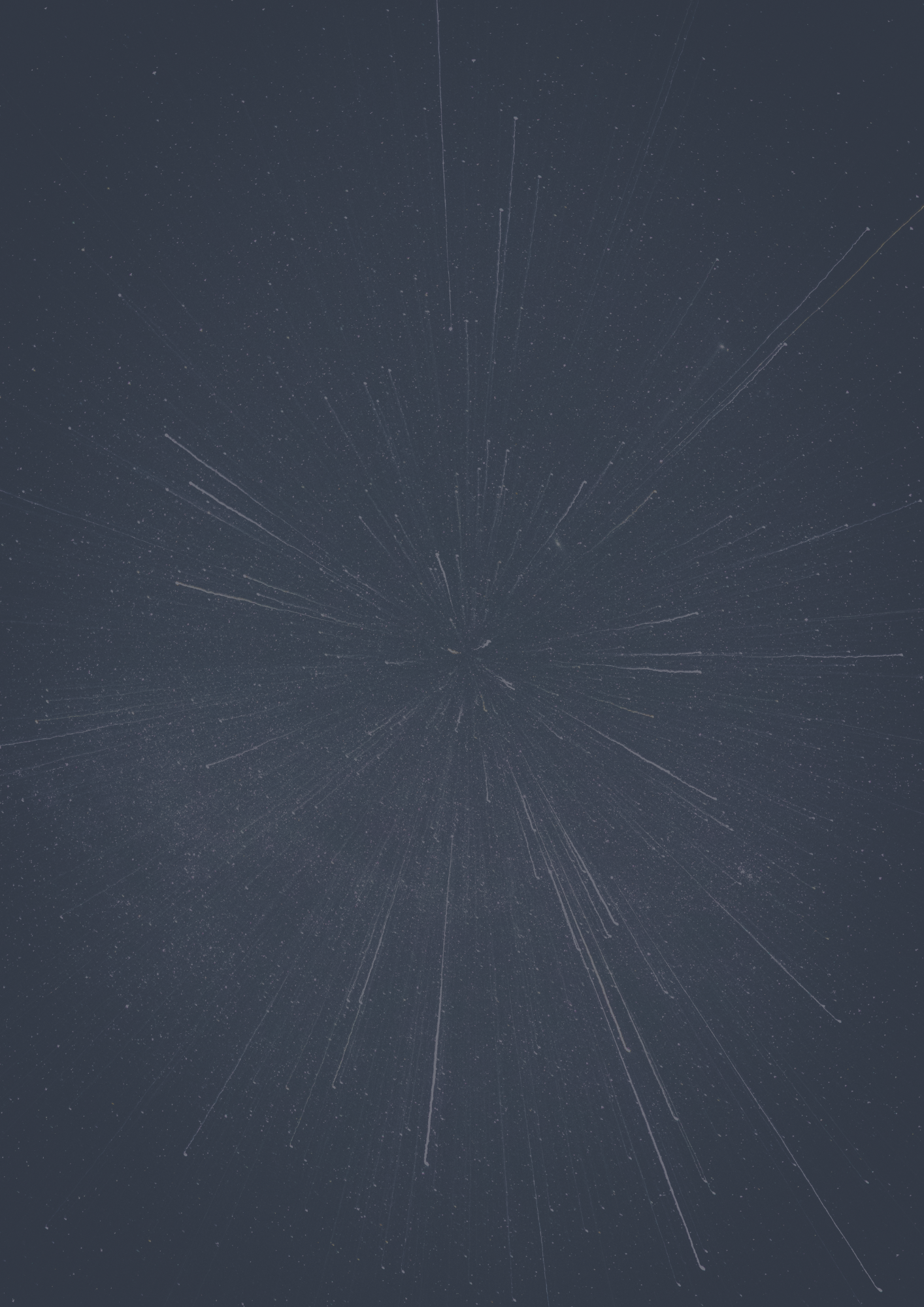 Salaries in 
Gloucestershire
50:50
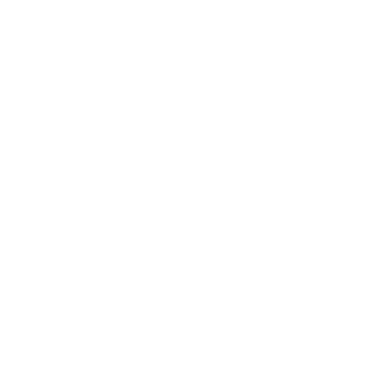 7



6




5
4
3
2
1
£ 1 MILLION
£ 500,000
£ 250,000
£ 100,000
£ 50,000
£ 30,000
£ 20,000
£ 10,000
£ 3,000
£ 1,000
£ 400
£ 300
£ 200
£ 100
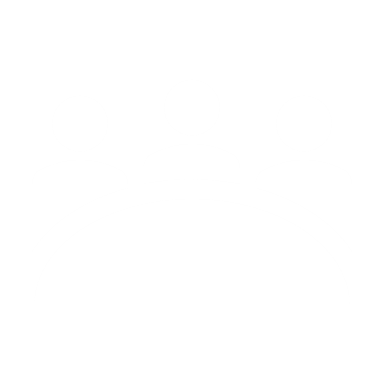 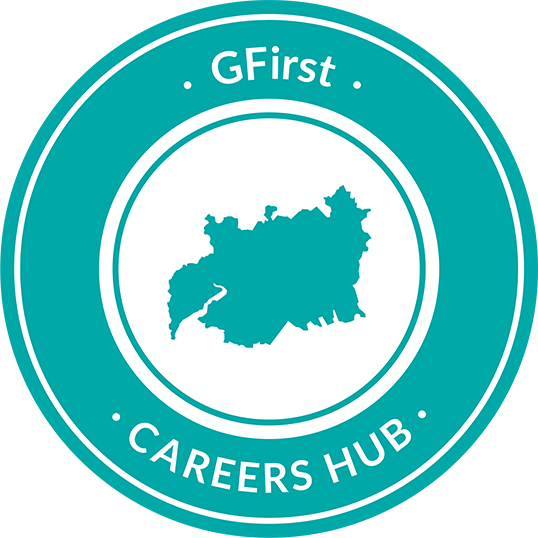 According to the ONS Annual Survey of Hours and Earnings in 2022, the average annual salary in Gloucestershire was:
£34,333
During 2022, which sector advertised the highest average salaries?
Question 5
Mining and quarrying
Finance and insurance
Information and communication
Energy production and supply
D:
C:
B:
A:
LMI CAREERS EDUCATION
£ 400
Find out what LMI is
Discover why it is important
Learn how you can use it
Find sources of LMI that you can use
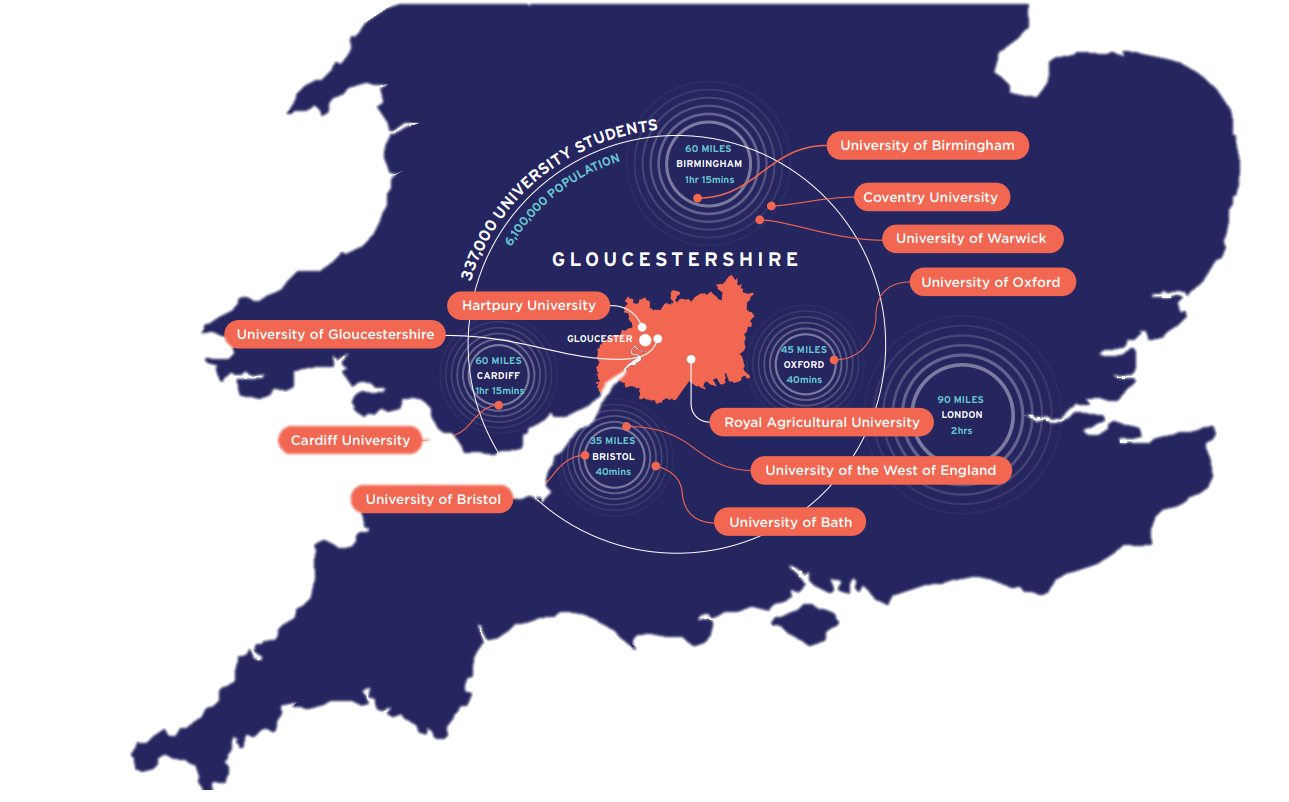 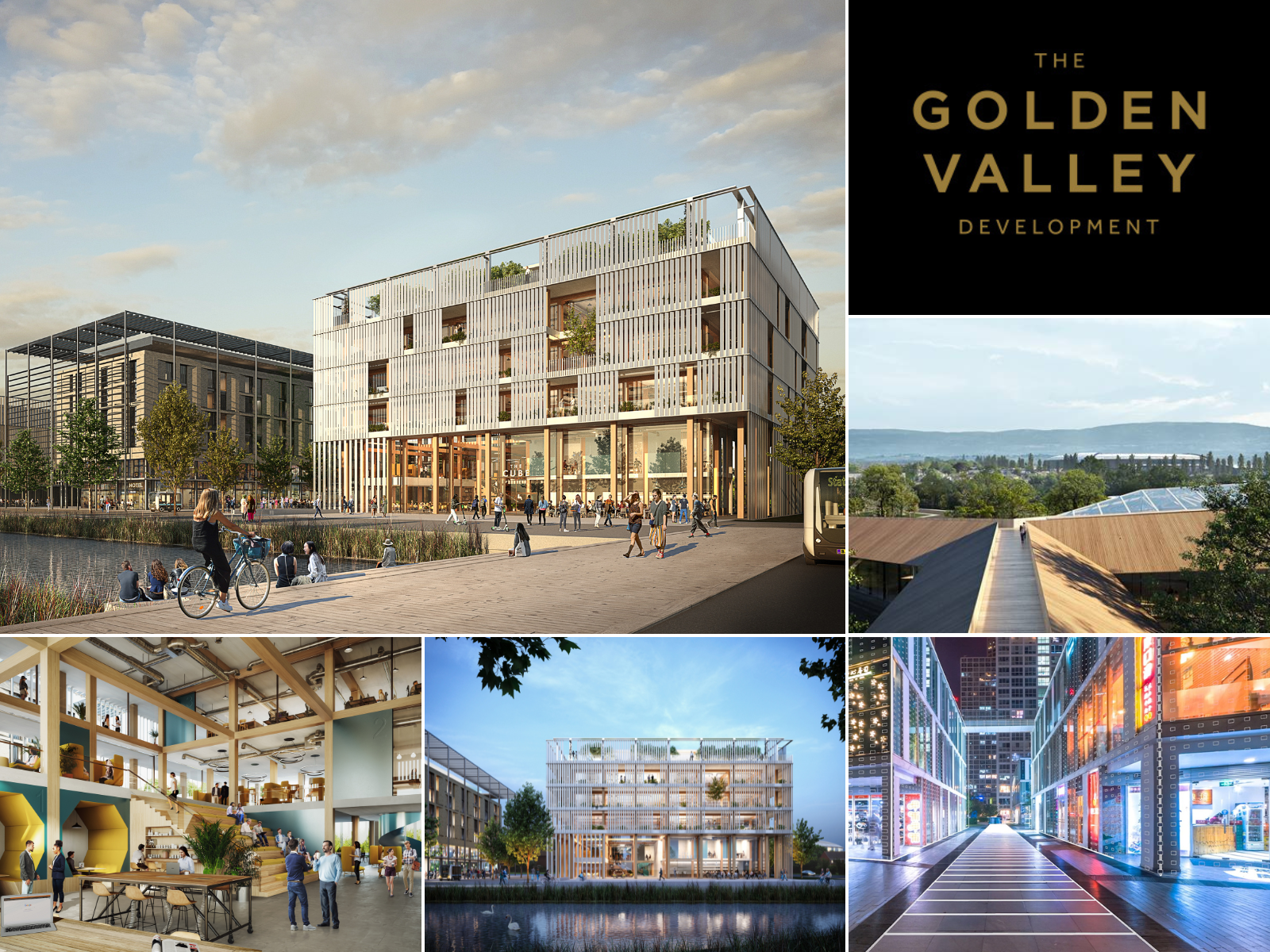 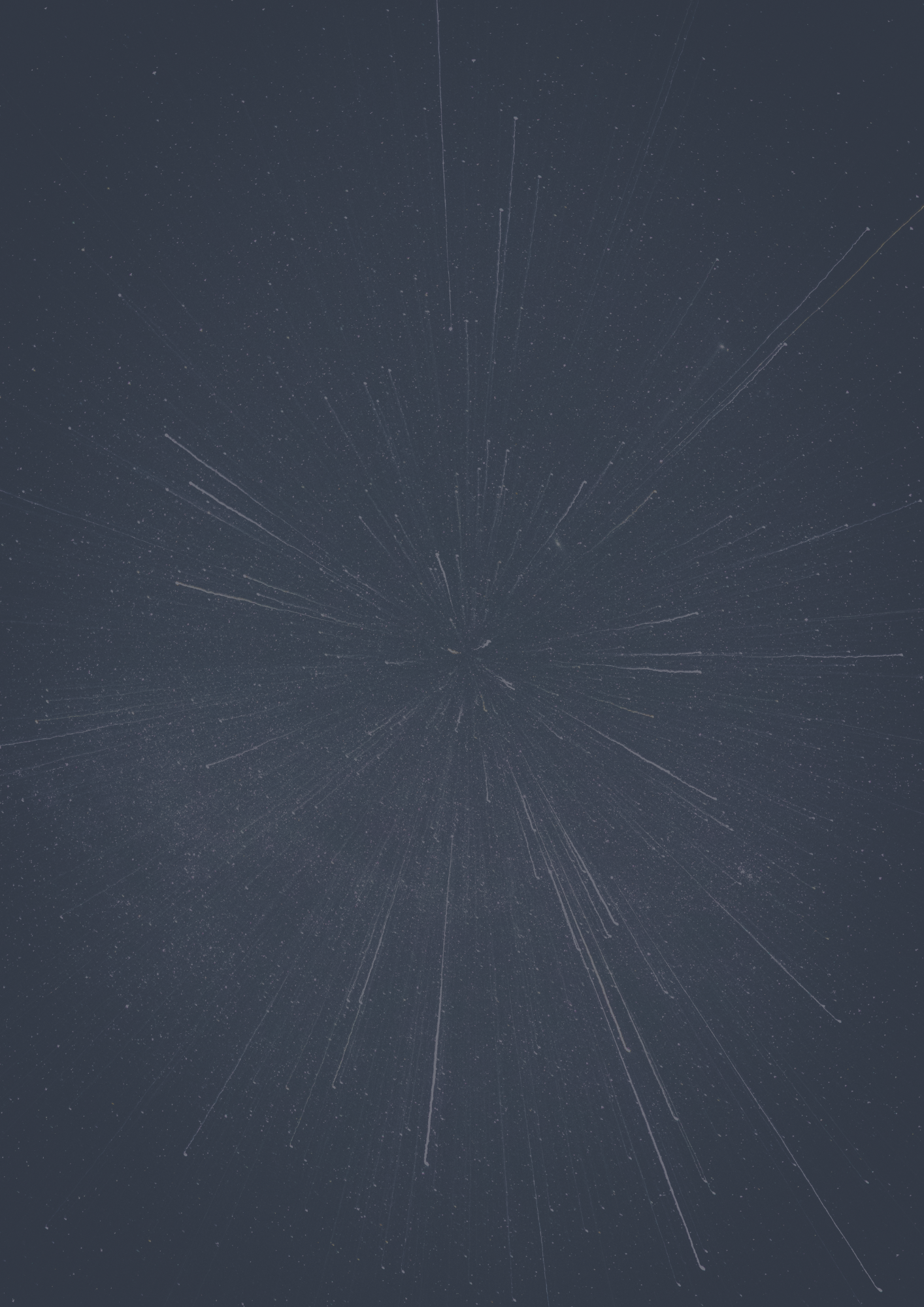 Salaries in 
Gloucestershire
50:50
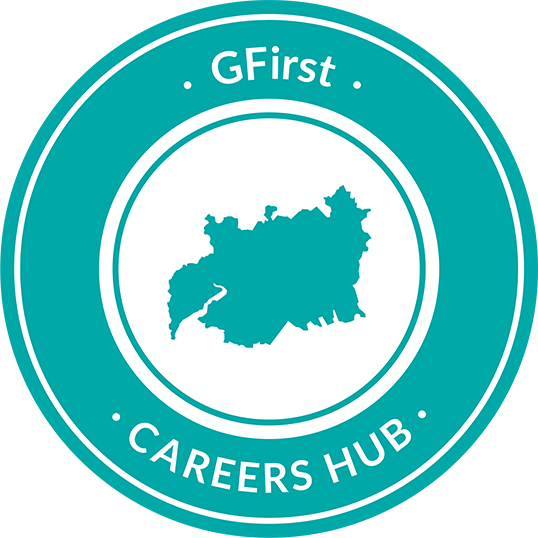 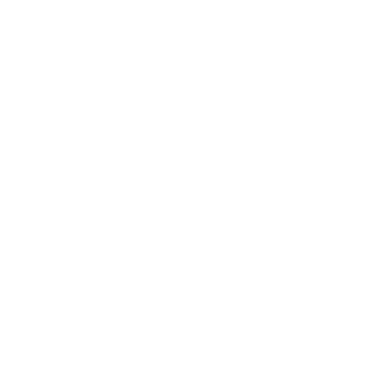 14
13
12
11
10
9
8
7
6
5
4
3
2
1
£ 1 MILLION
£ 500,000
£ 250,000
£ 100,000
£ 50,000
£ 30,000
£ 20,000
£ 10,000
£ 3,000
£ 1,000
£ 400
£ 300
£ 200
£ 100
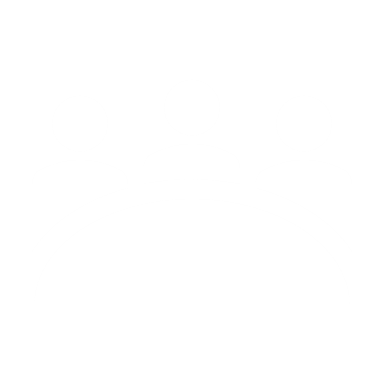 According to the ONS Annual Survey of Hours and Earnings in 2022, the average annual salary in Gloucestershire was:
£34,333
£ 500
What percentage of people in Gloucestershire are self-employed?
50%
23%
10%
7%
D:
C:
B:
A:
Question 5
LMI CAREERS EDUCATION
Find out what LMI is
Discover why it is important
Learn how you can use it
Find sources of LMI that you can use
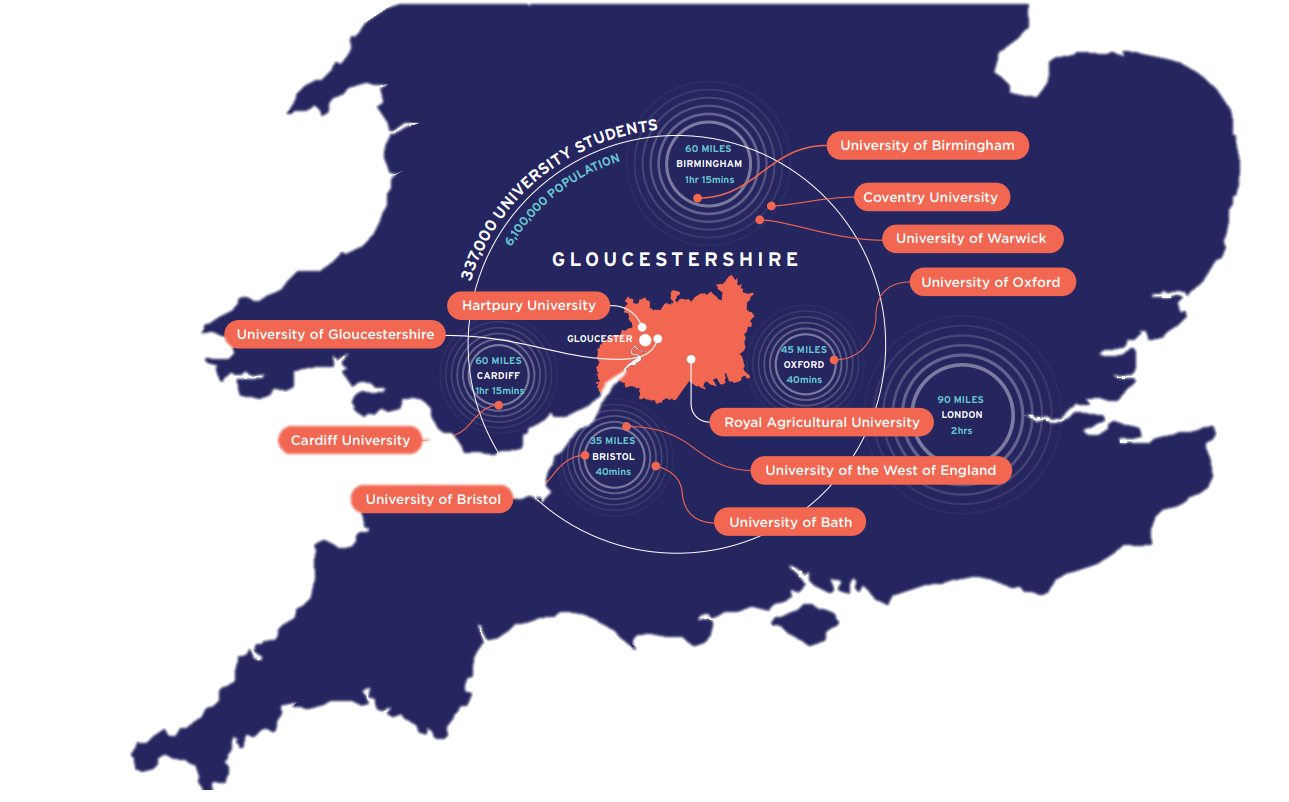 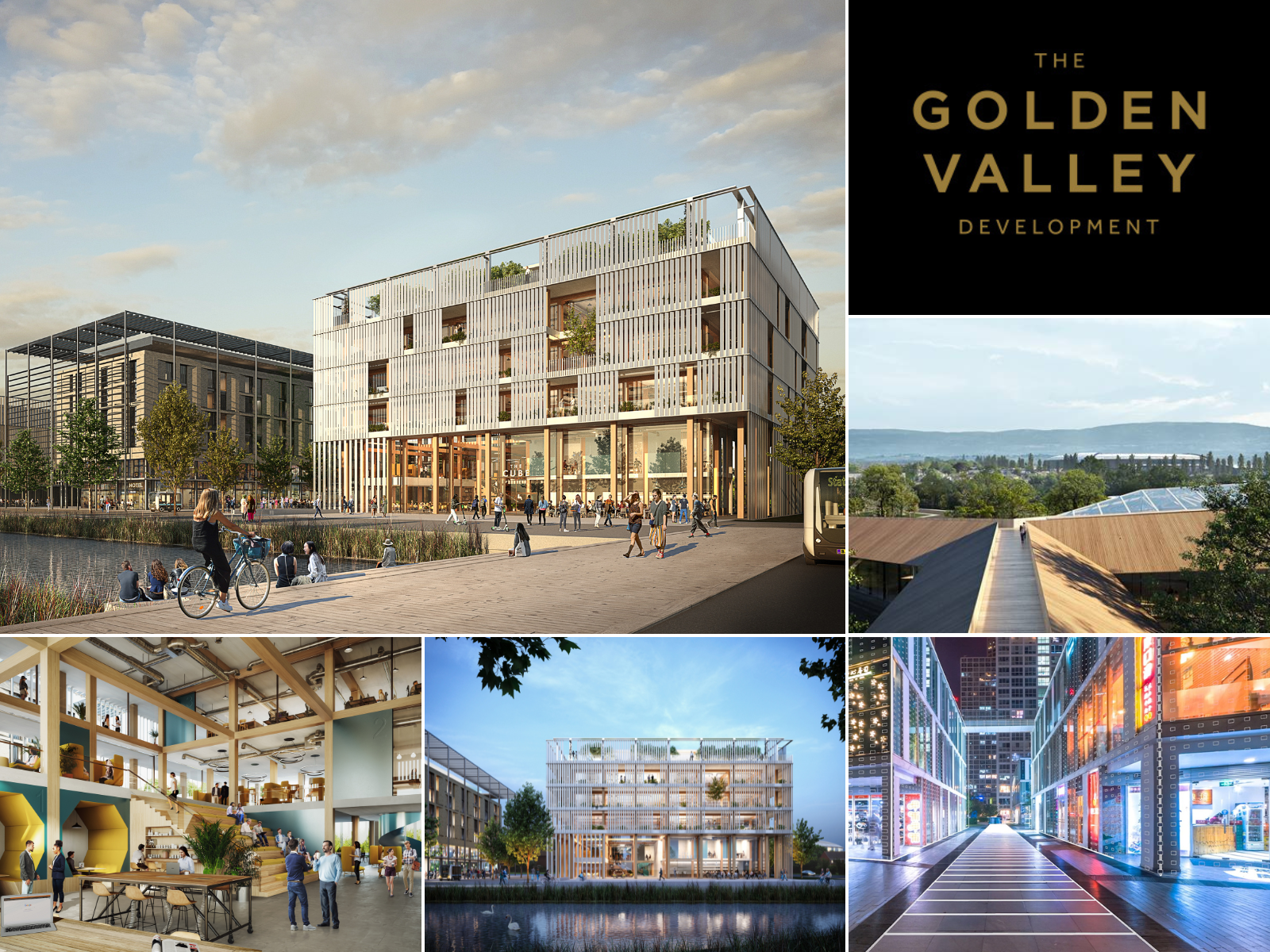 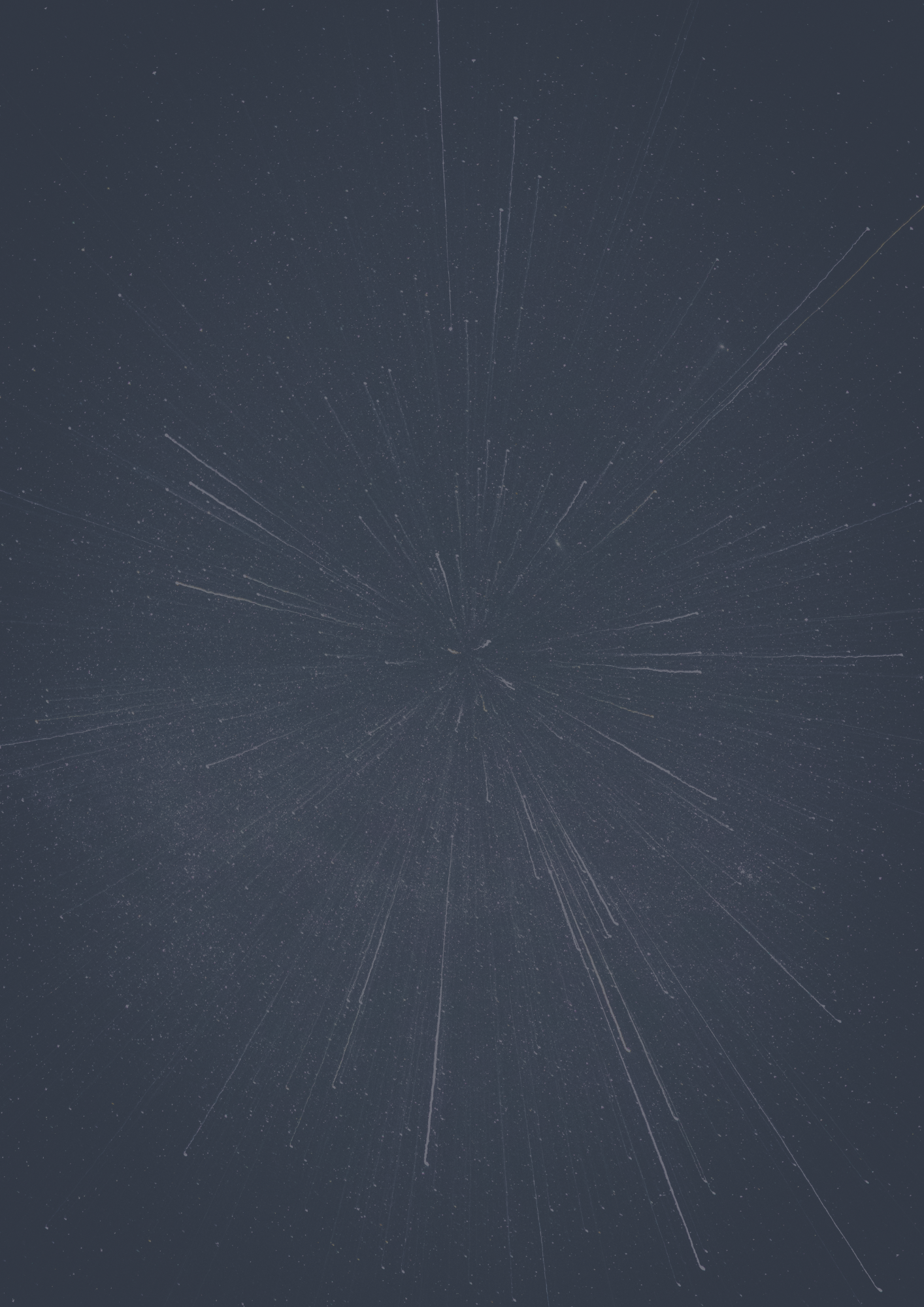 Salaries in 
Gloucestershire
50:50
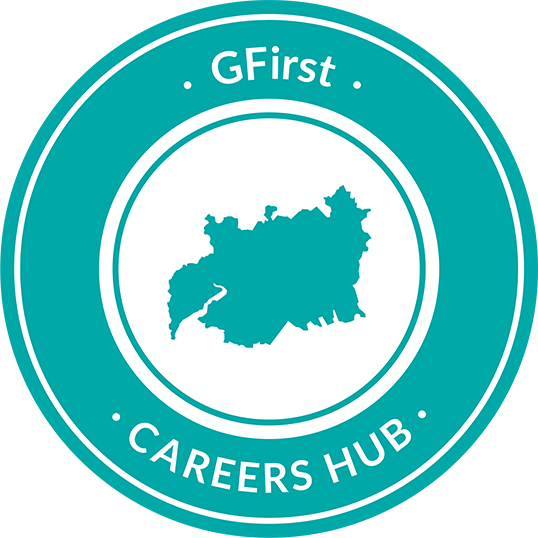 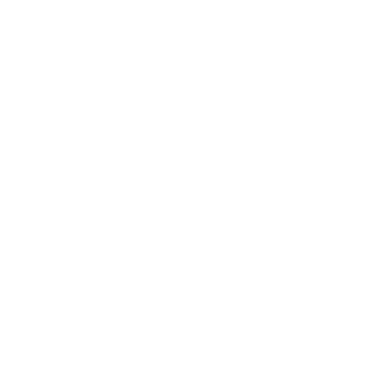 14
13
12
11
10
9
8
7
6
5
4
3
2
1
£ 1 MILLION
£ 500,000
£ 250,000
£ 100,000
£ 50,000
£ 30,000
£ 20,000
£ 10,000
£ 3,000
£ 1,000
£ 400
£ 300
£ 200
£ 100
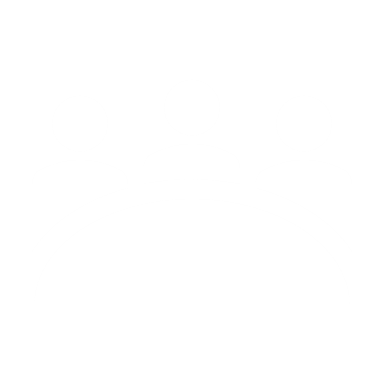 According to the ONS Annual Survey of Hours and Earnings in 2022, the average annual salary in Gloucestershire was:
£34,333
£ 500
What percentage of people in Gloucestershire are self-employed?
50%
23%
10%
7%
D:
C:
B:
A:
Question 5
LMI CAREERS EDUCATION
Find out what LMI is
Discover why it is important
Learn how you can use it
Find sources of LMI that you can use
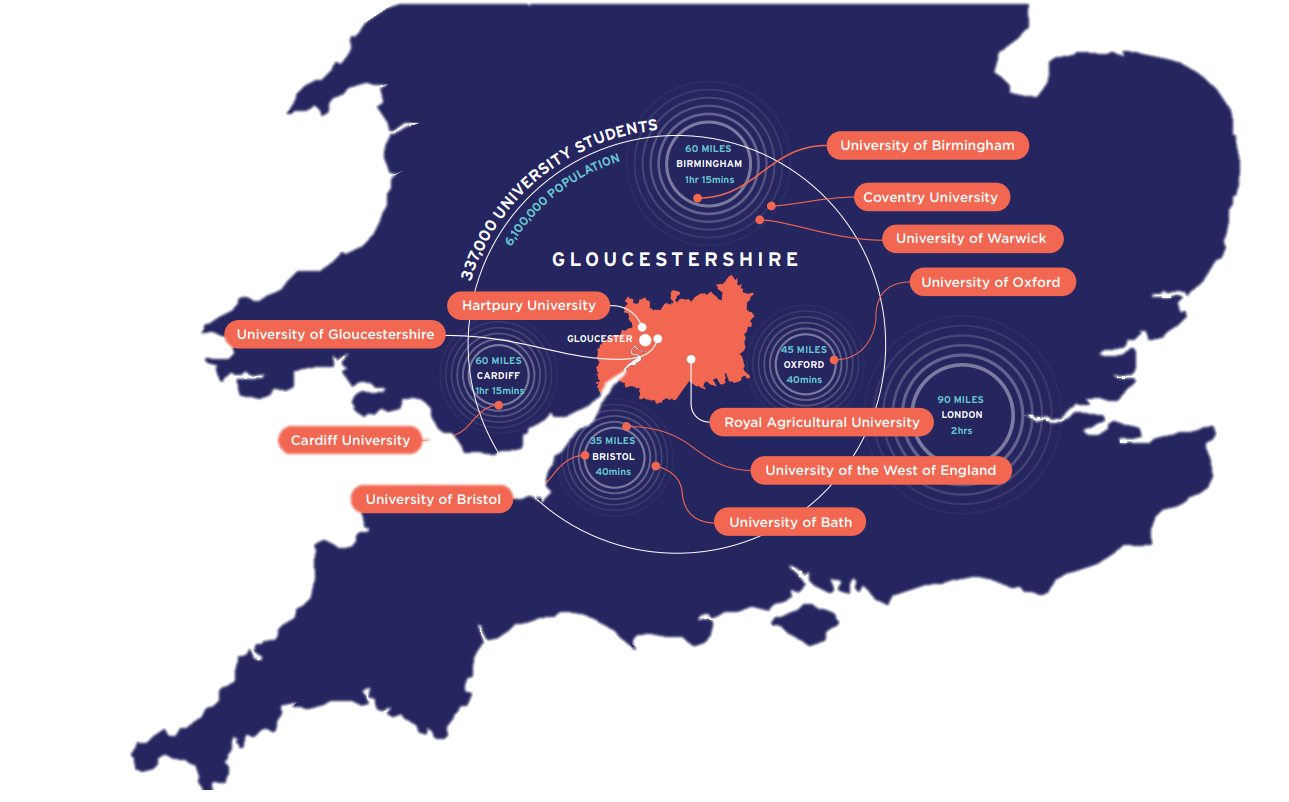 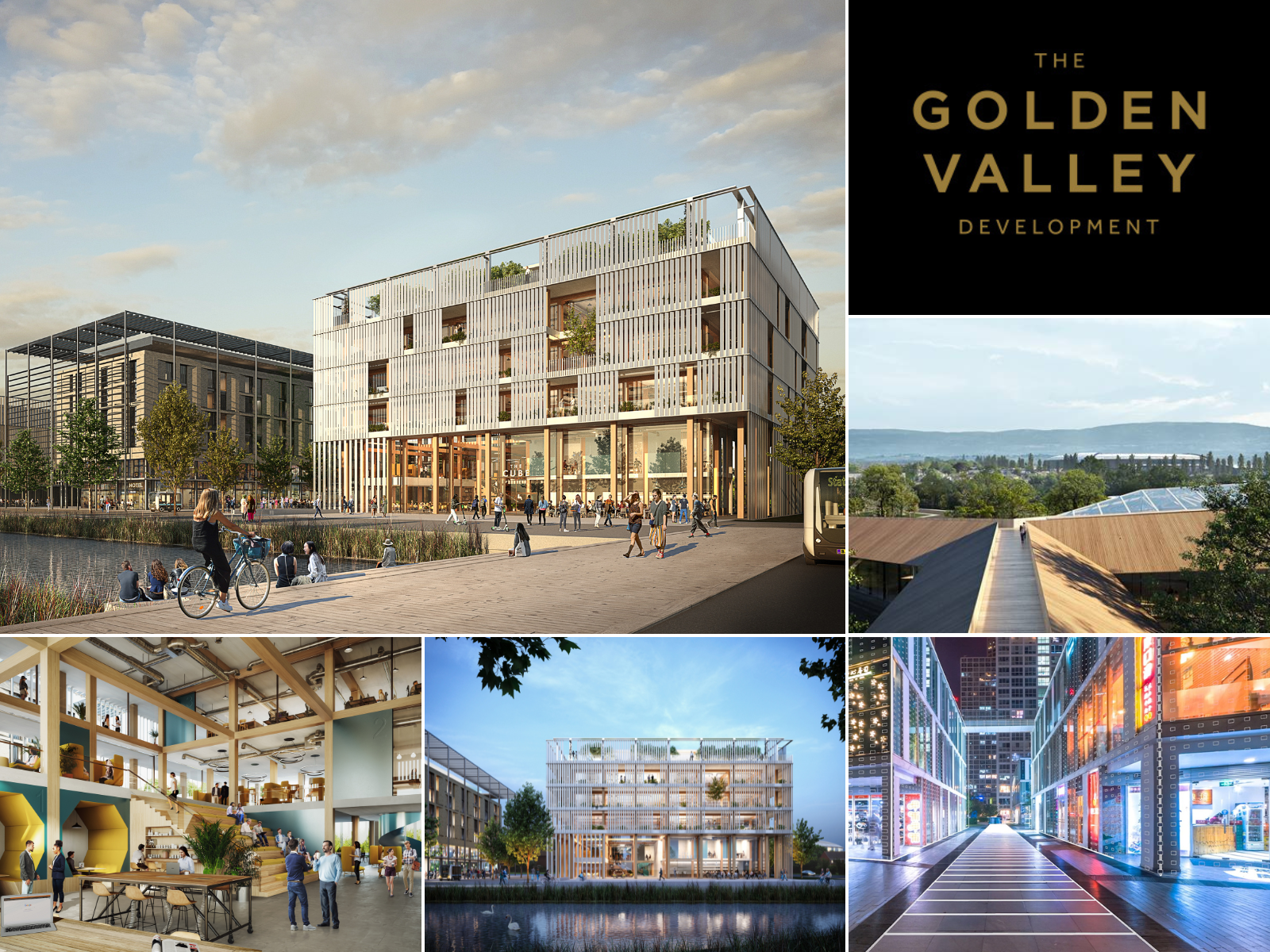 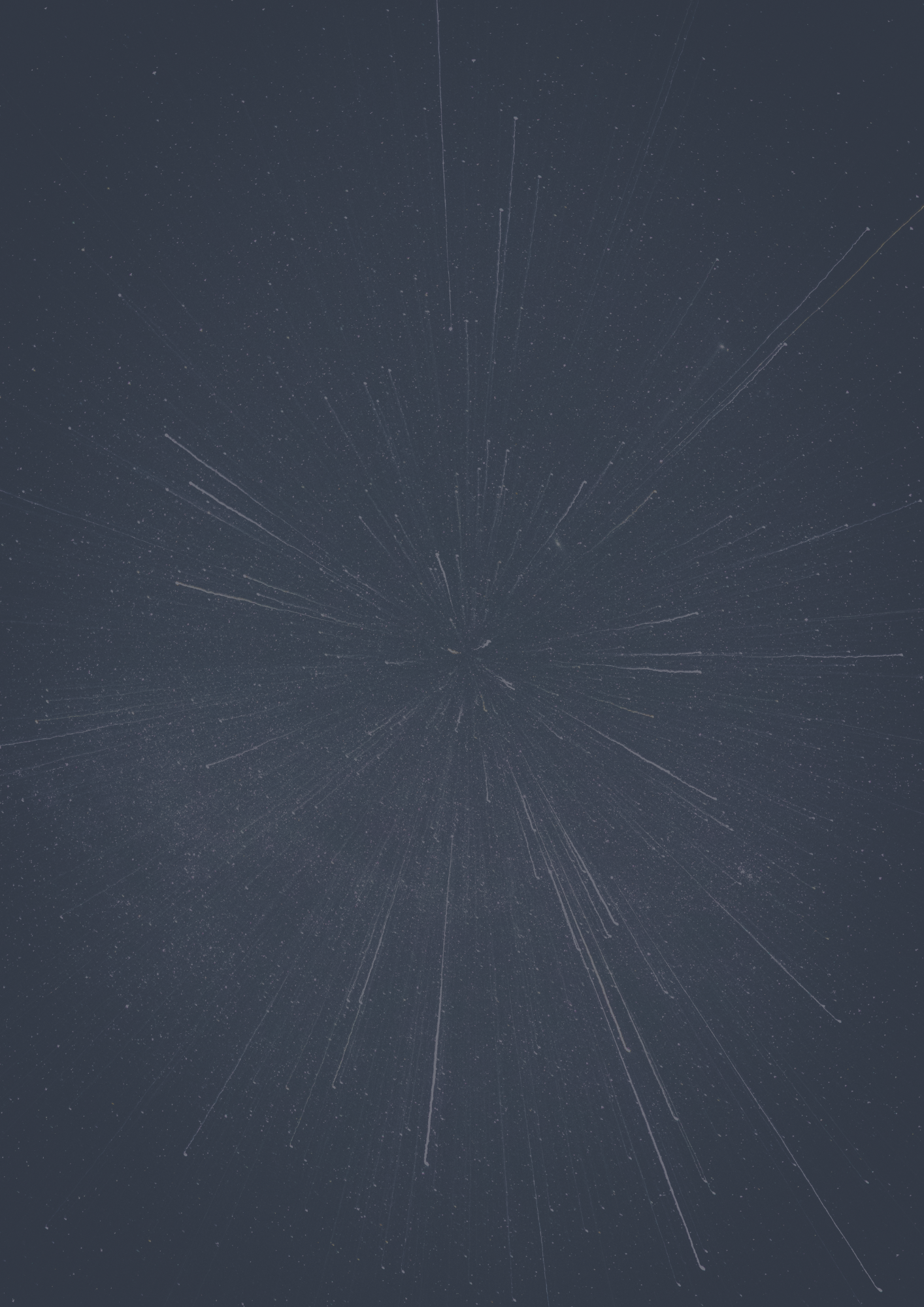 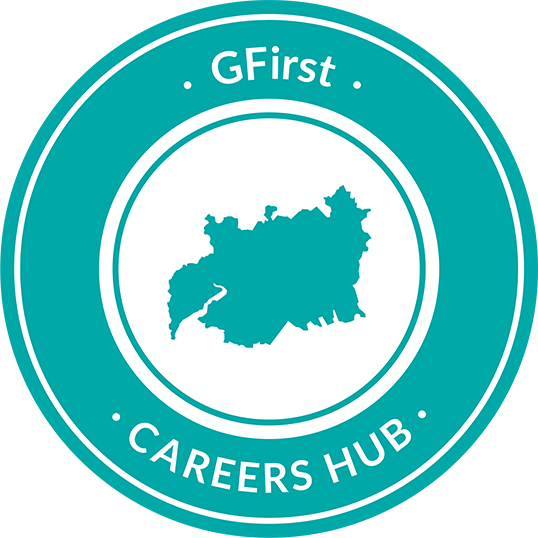 How many people are self-employed 
In Gloucestershire?
50:50
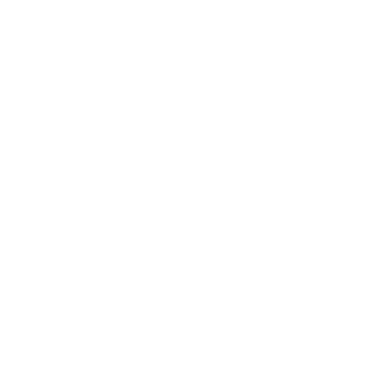 14
13
12
11
10
9
8
7
6
5
4
3
2
1
£ 1 MILLION
£ 500,000
£ 250,000
£ 100,000
£ 50,000
£ 30,000
£ 20,000
£ 10,000
£ 3,000
£ 1,000
£ 400
£ 300
£ 200
£ 100
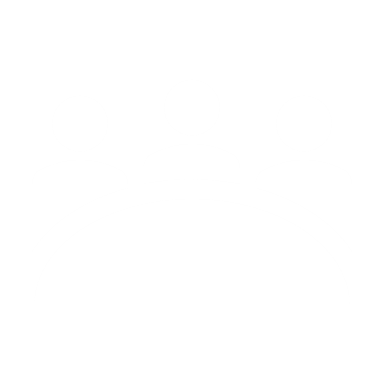 44,800 
people in Gloucestershire are self-employed.

The percentage of those self-employed in Gloucestershire is slightly higher than the national average at:
9.2%
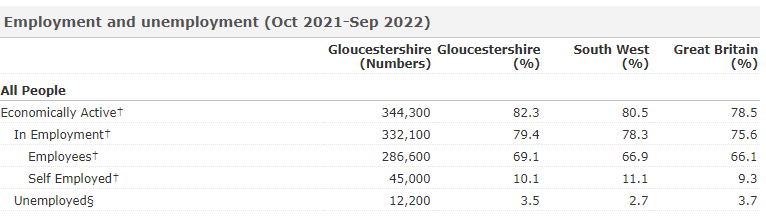 What percentage of people in Gloucestershire are self-employed?
50%
23%
10%
7%
D:
C:
B:
A:
Question 5
LMI CAREERS EDUCATION
£ 500
Find out what LMI is
Discover why it is important
Learn how you can use it
Find sources of LMI that you can use
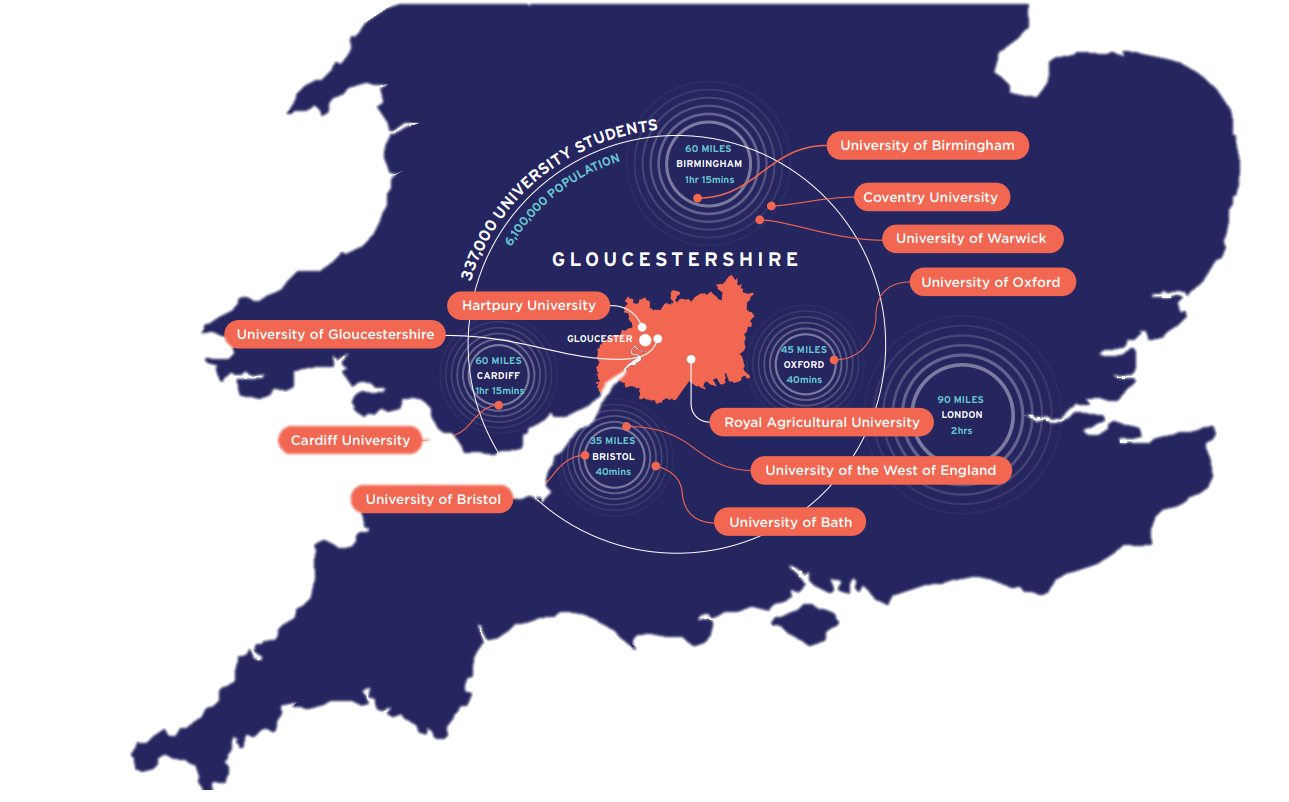 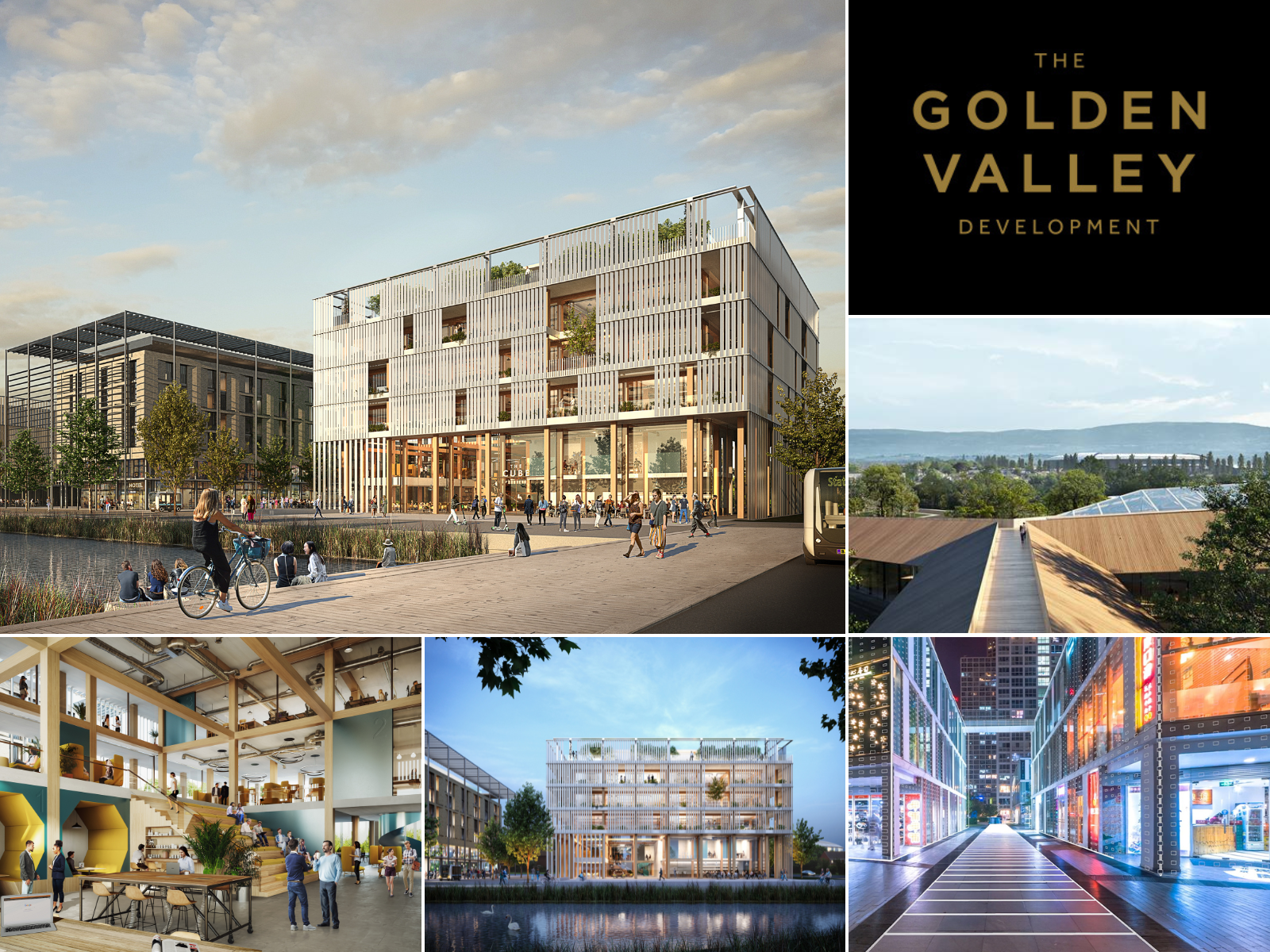 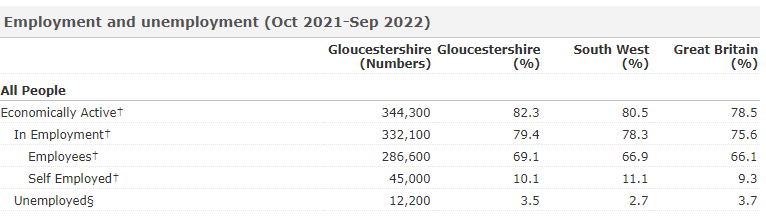 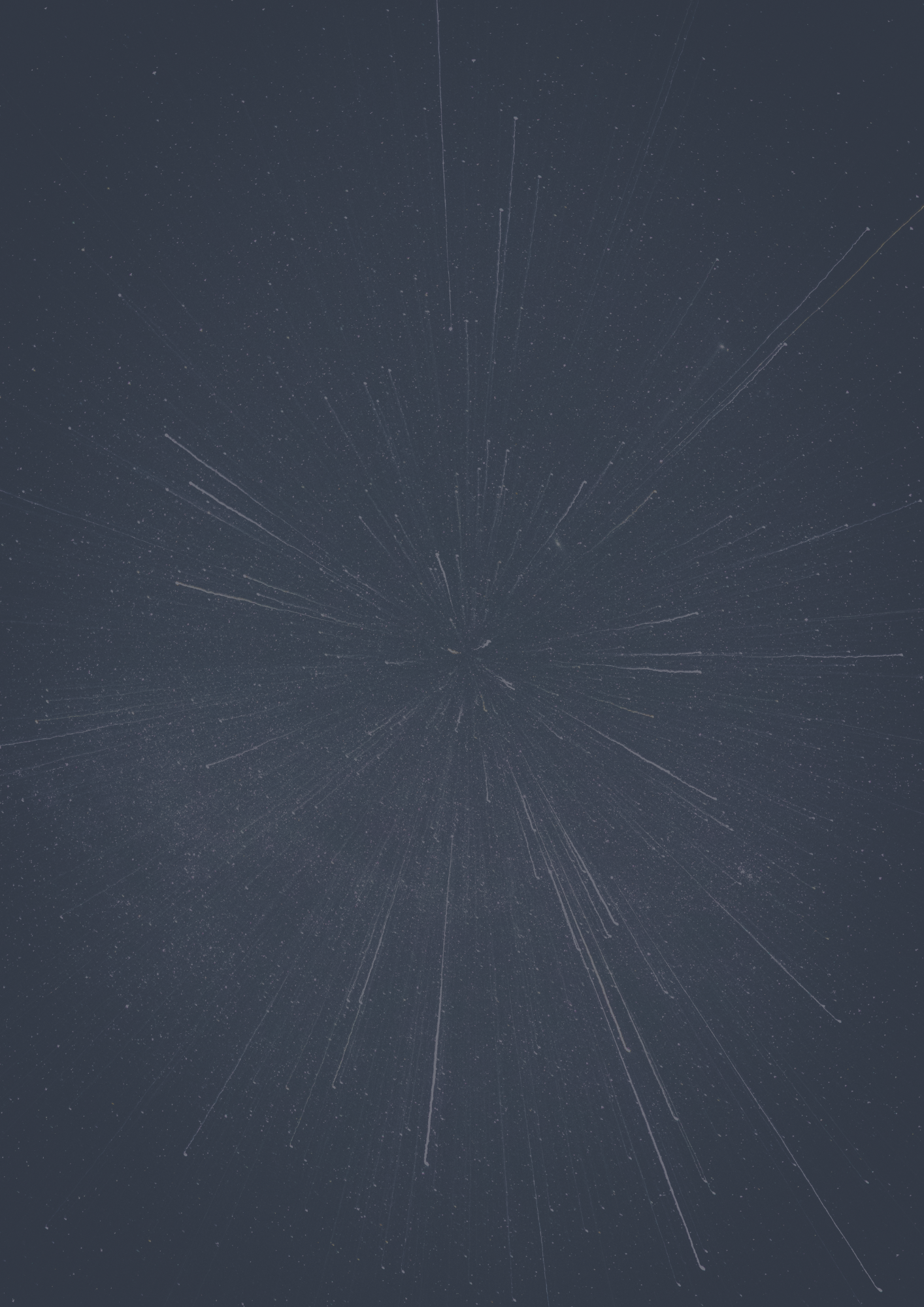 How many people are self-employed 
In Gloucestershire?
50:50
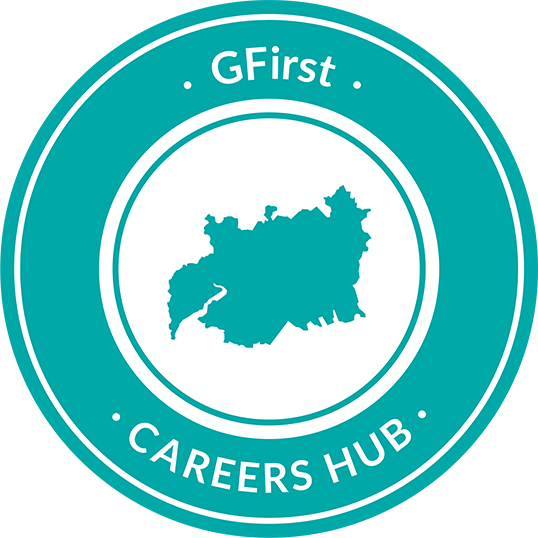 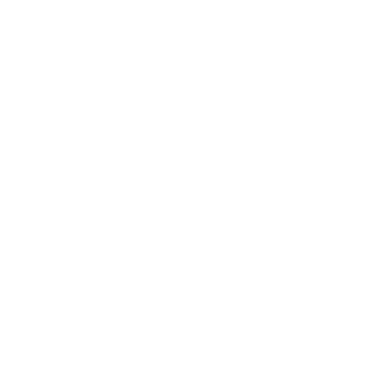 7



6




5
4
3
2
1
£ 1 MILLION
£ 500,000
£ 250,000
£ 100,000
£ 50,000
£ 30,000
£ 20,000
£ 10,000
£ 3,000
£ 1,000
£ 400
£ 300
£ 200
£ 100
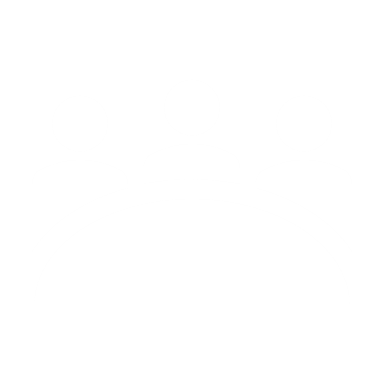 44,800 
people in Gloucestershire are self-employed.

The percentage of those self-employed in Gloucestershire is slightly higher than the national average at:
9.2%
What percentage of people in Gloucestershire are self-employed?
Let’s move on to the 
big money questions!
Question 6
50%
23%
10%
7%
D:
C:
B:
A:
£ 500
Find out what LMI is
Discover why it is important
Learn how you can use it
Find sources of LMI that you can use
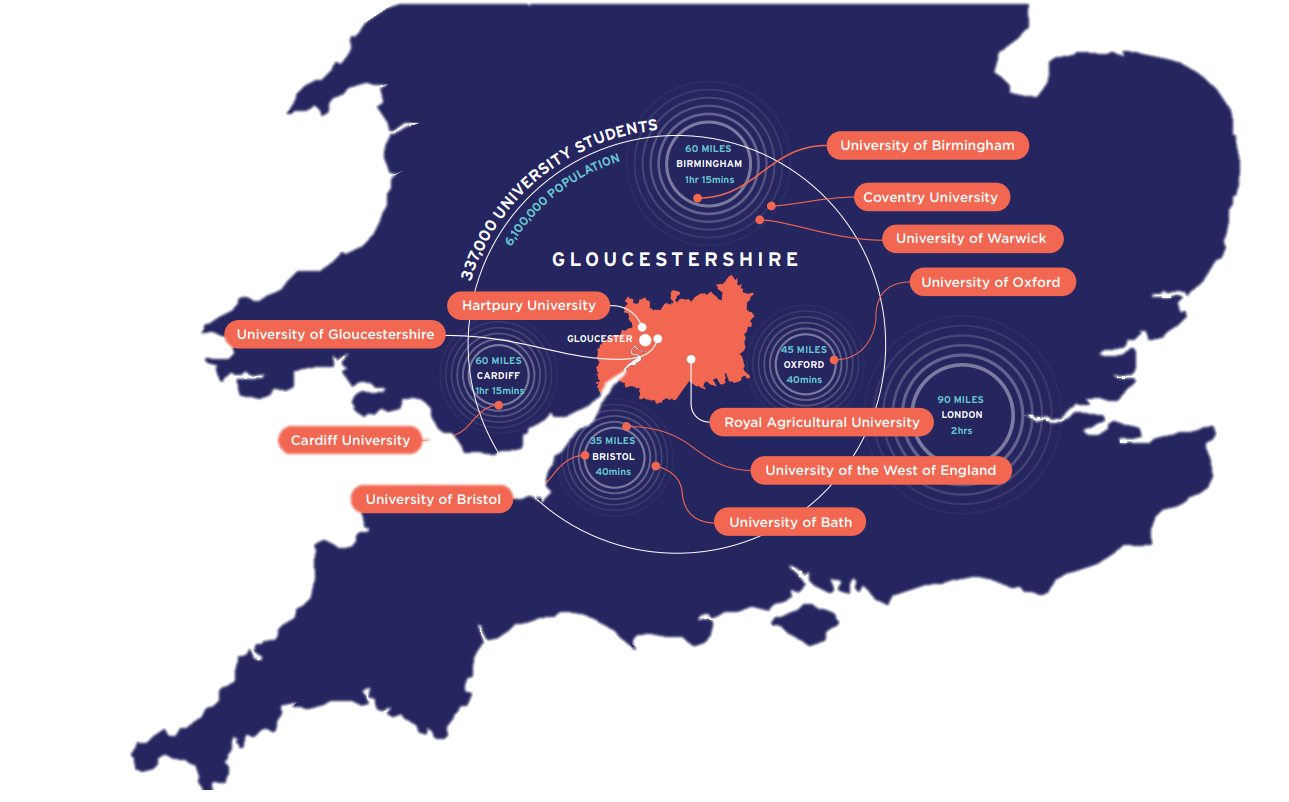 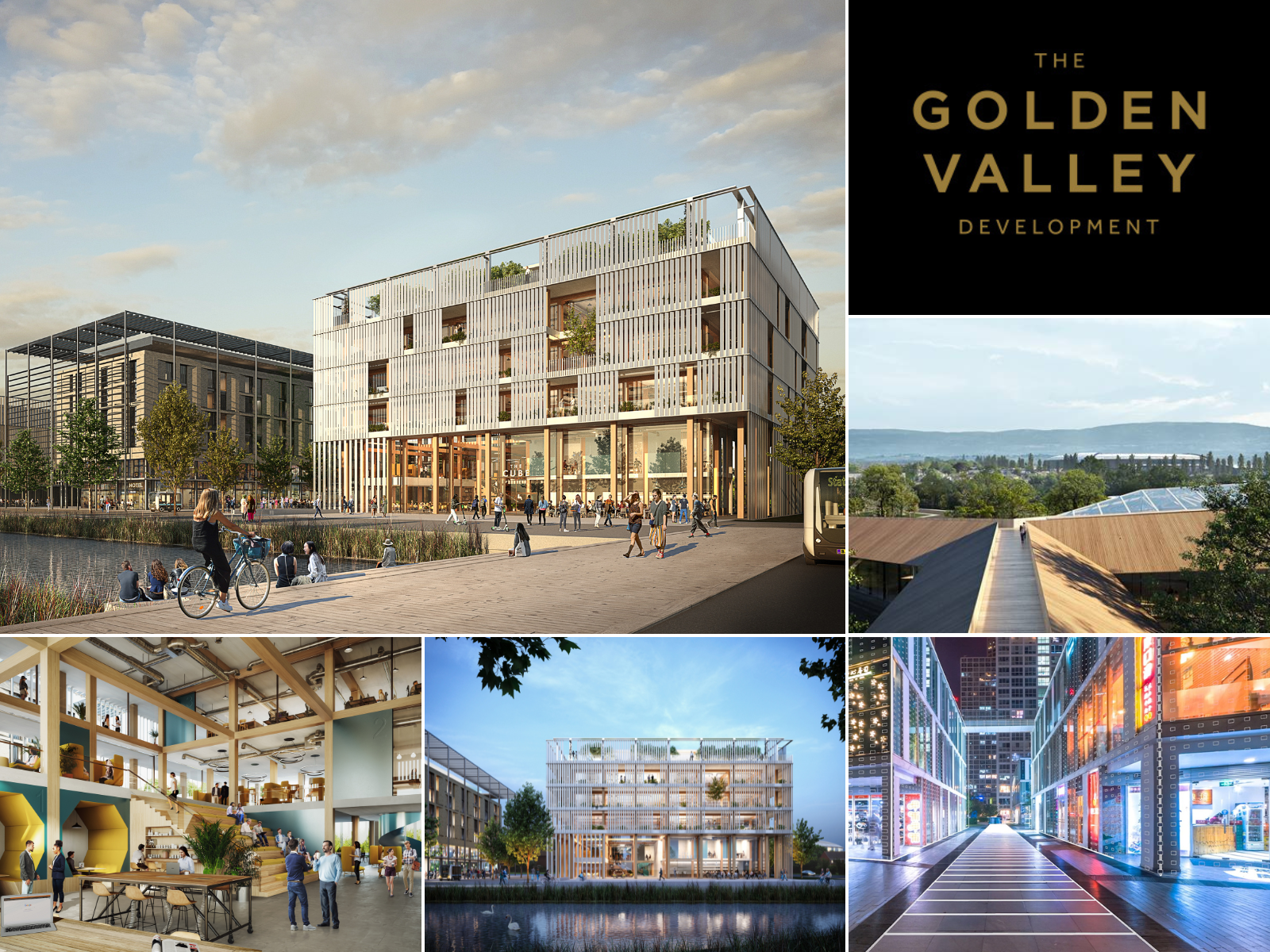 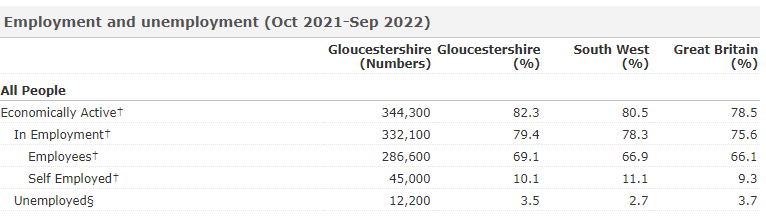 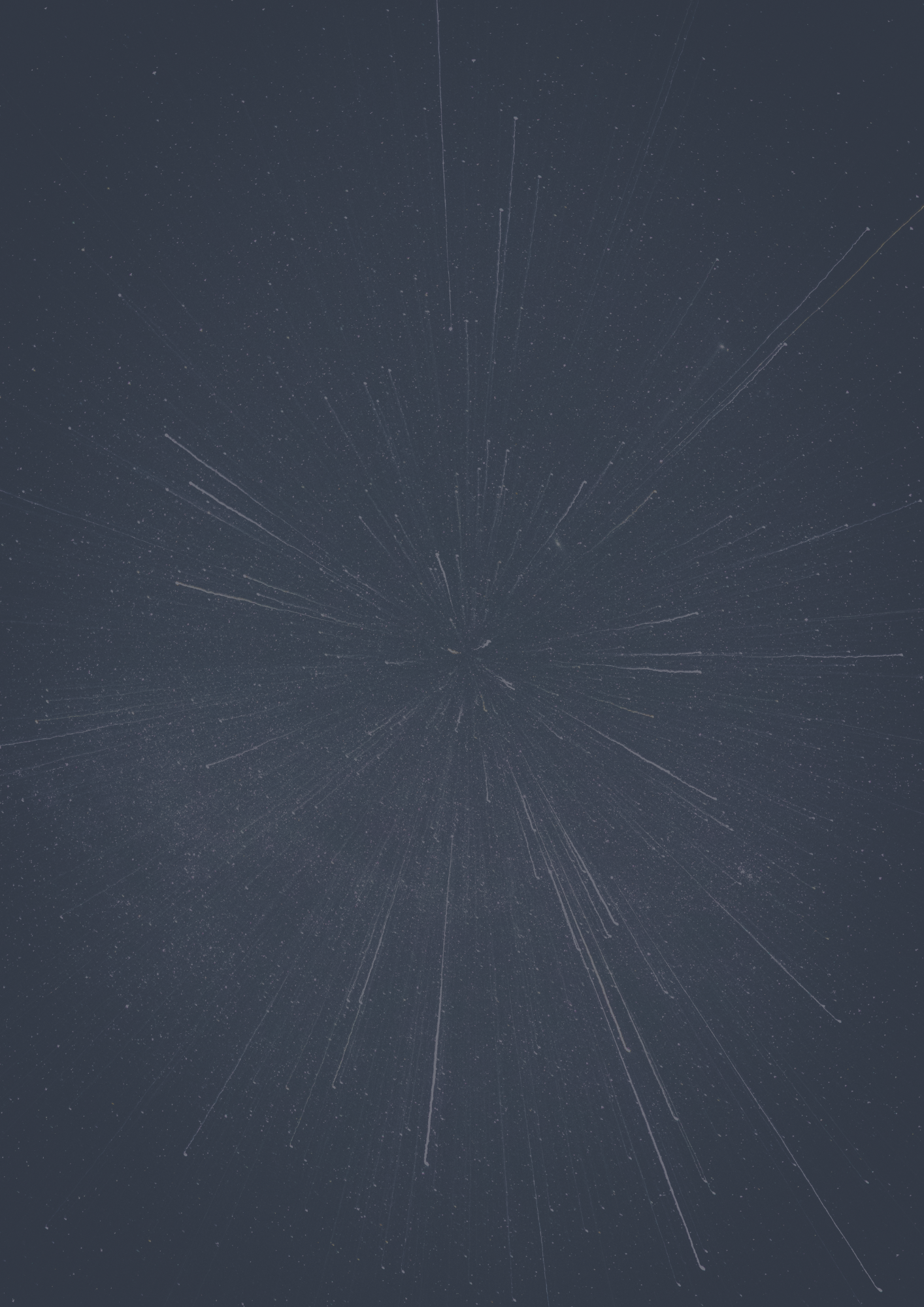 How many people are self-employed 
In Gloucestershire?
50:50
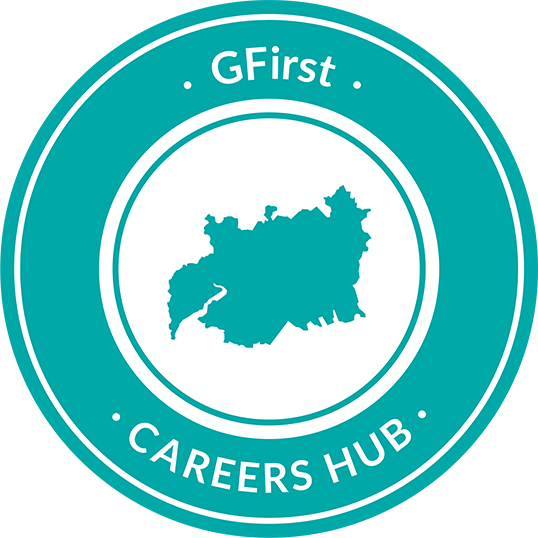 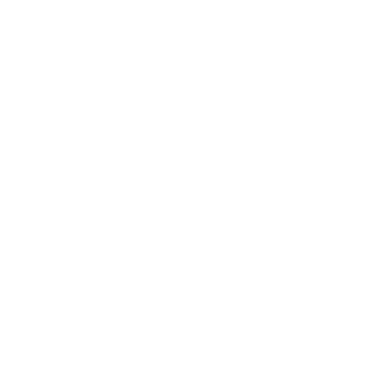 7



6




5
4
3
2
1
£ 1 MILLION
£ 500,000
£ 250,000
£ 100,000
£ 50,000
£ 30,000
£ 20,000
£ 10,000
£ 3,000
£ 1,000
£ 400
£ 300
£ 200
£ 100
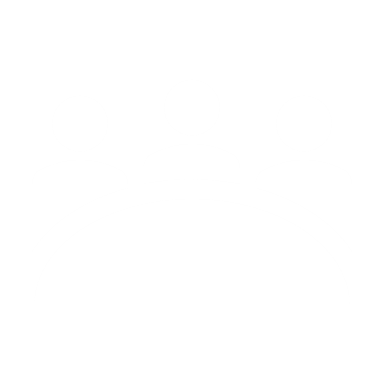 44,800 
people in Gloucestershire are self-employed.

The percentage of those self-employed in Gloucestershire is slightly higher than the national average at:
9.2%
£ 50,000
How many businesses are there in total in Gloucestershire?
40,258
80,702
29,405
15,687
D:
C:
B:
A:
Let’s move on to the 
big money questions!
Question 6
Find out what LMI is
Discover why it is important
Learn how you can use it
Find sources of LMI that you can use
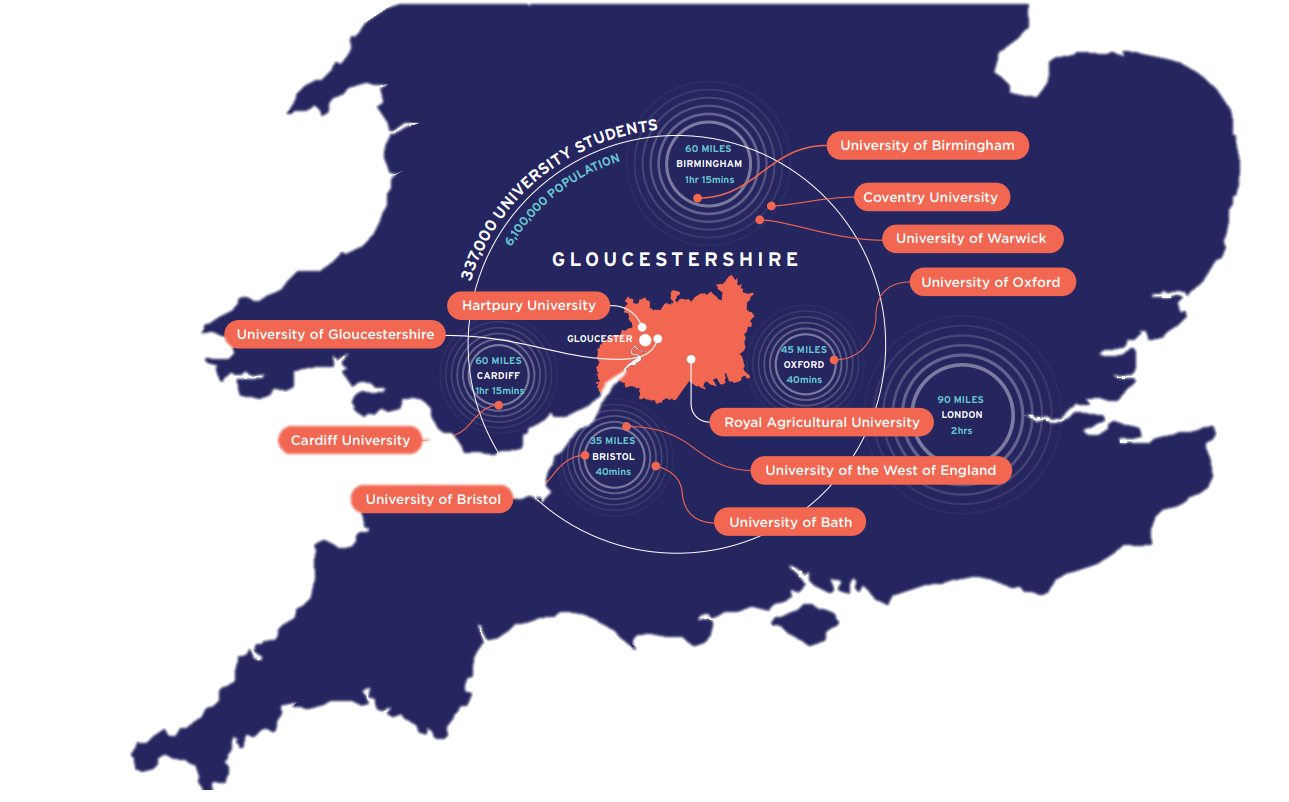 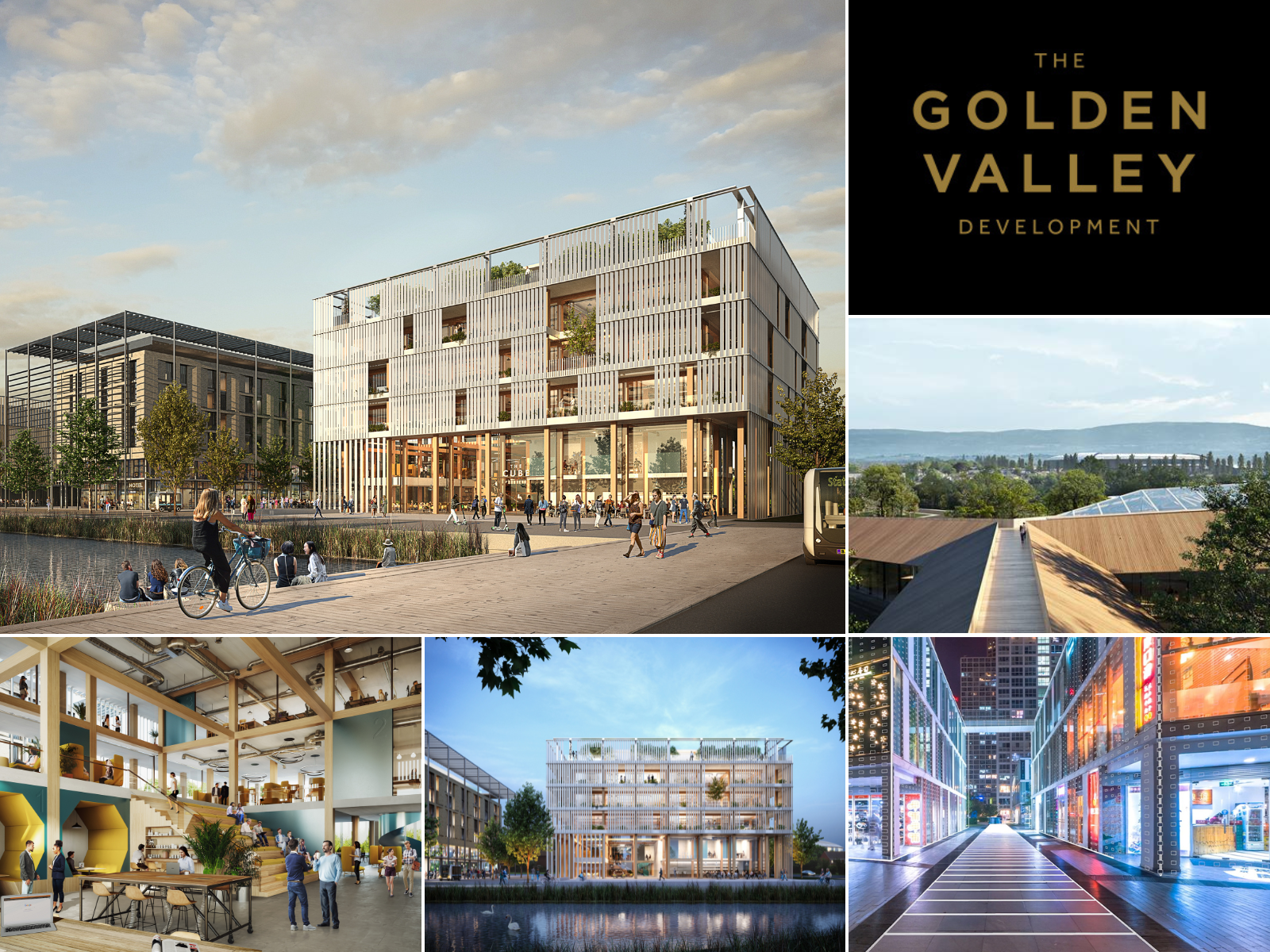 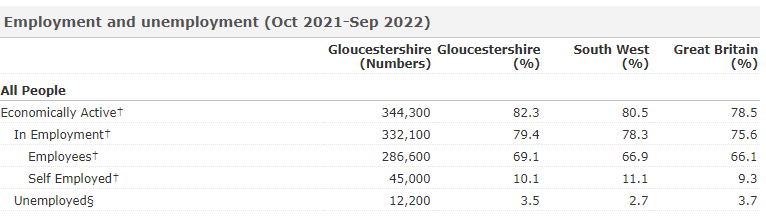 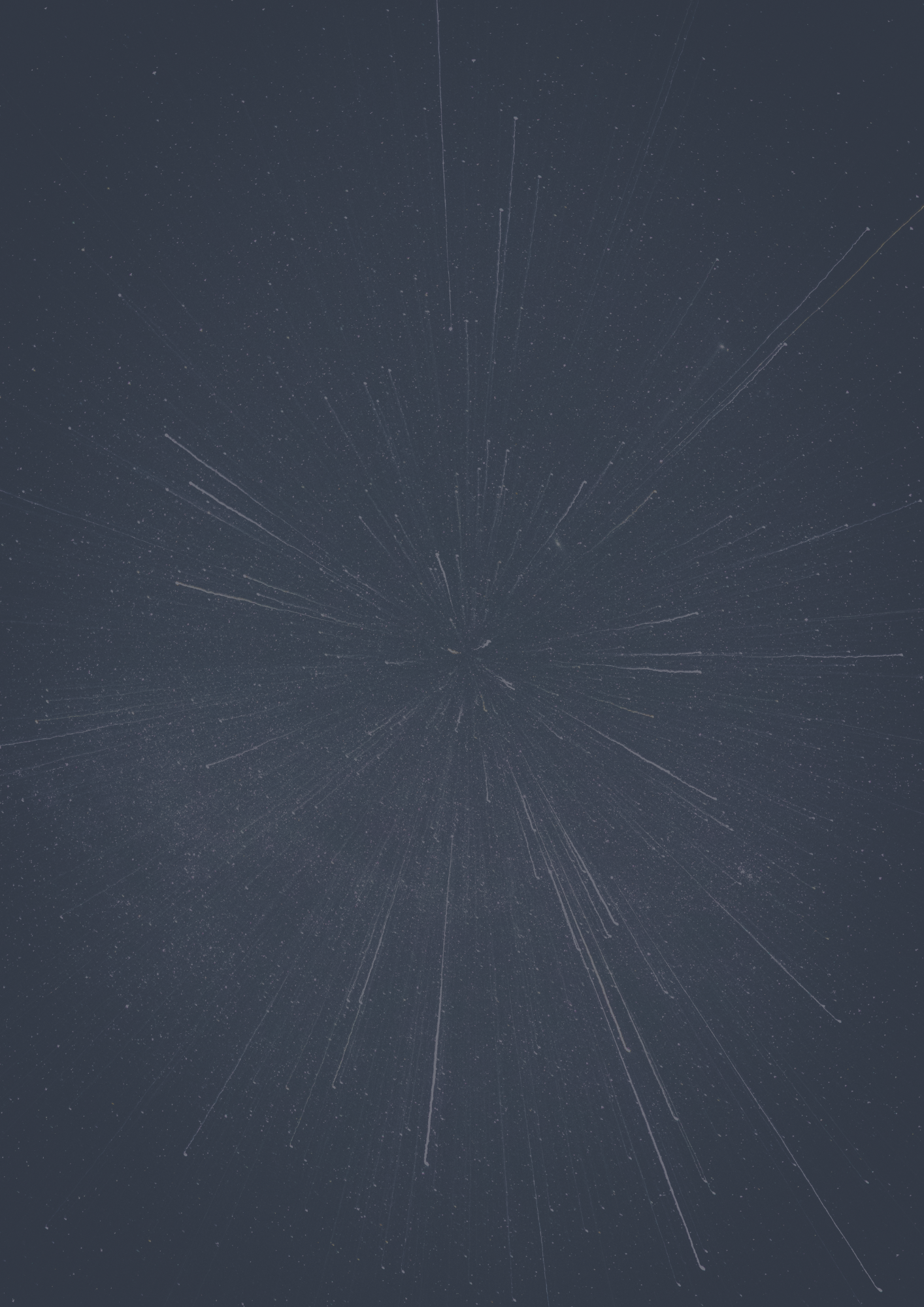 How many people are self-employed 
In Gloucestershire?
50:50
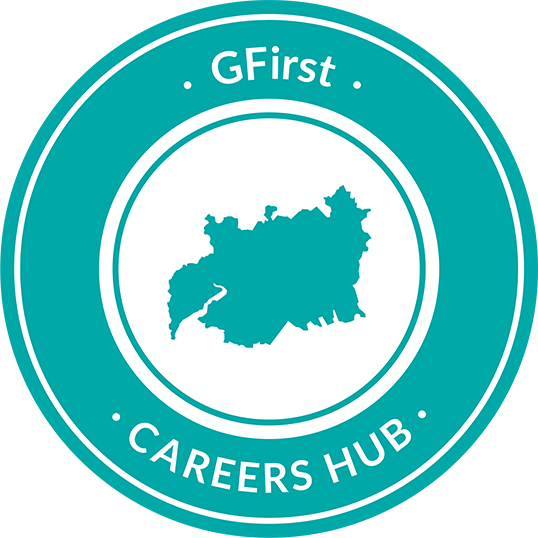 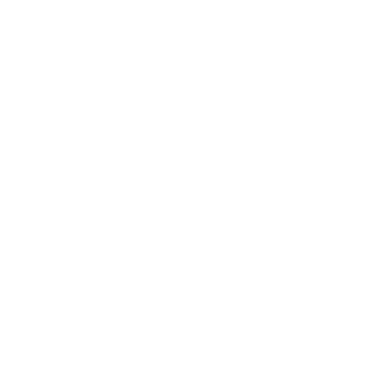 7



6




5
4
3
2
1
£ 1 MILLION
£ 500,000
£ 250,000
£ 100,000
£ 50,000
£ 30,000
£ 20,000
£ 10,000
£ 3,000
£ 1,000
£ 400
£ 300
£ 200
£ 100
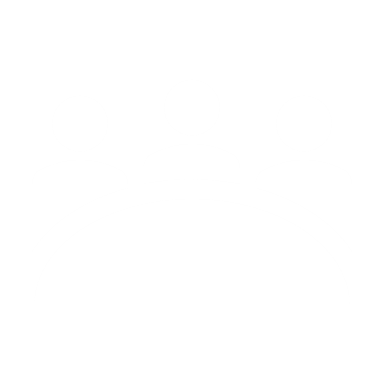 44,800 
people in Gloucestershire are self-employed.

The percentage of those self-employed in Gloucestershire is slightly higher than the national average at:
9.2%
£ 50,000
How many businesses are there in total in Gloucestershire?
40,258
80,702
29,405
15,687
D:
C:
B:
A:
Let’s move on to the 
big money questions!
Question 6
Find out what LMI is
Discover why it is important
Learn how you can use it
Find sources of LMI that you can use
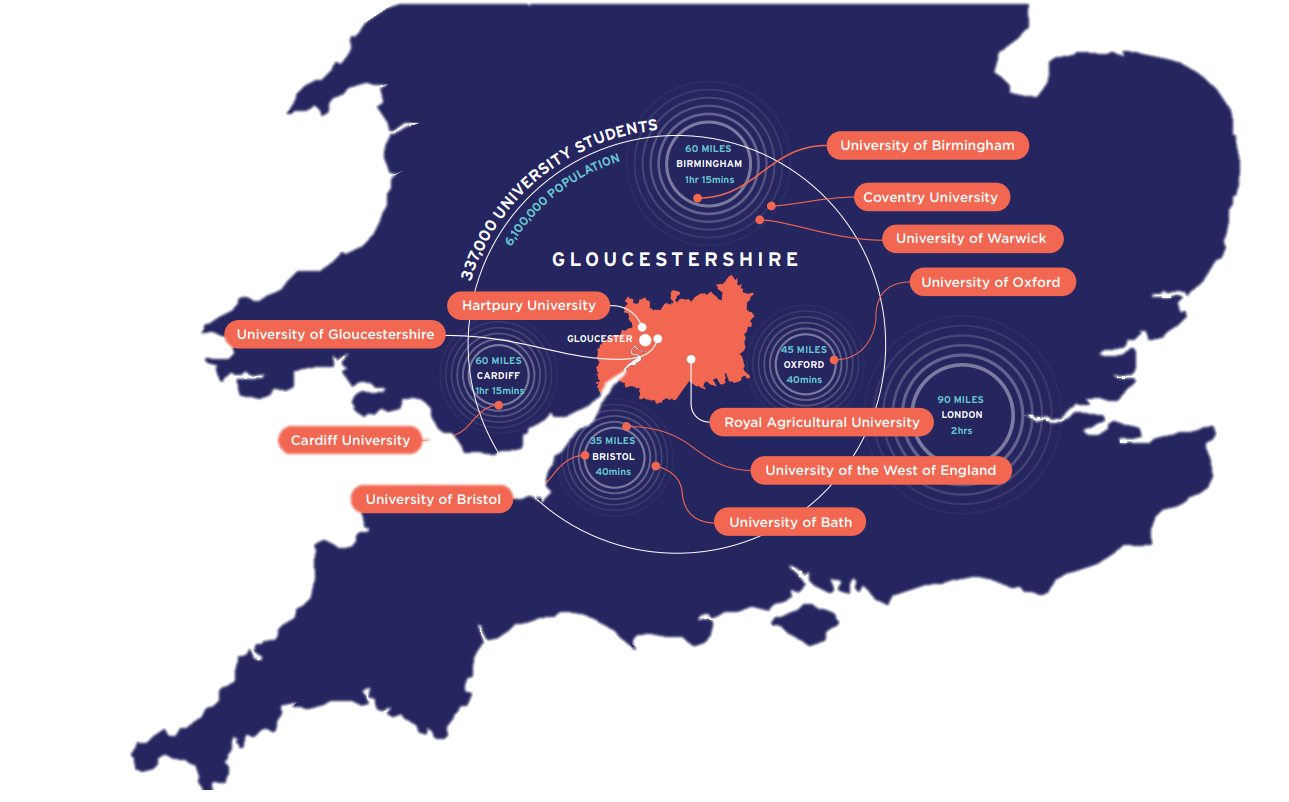 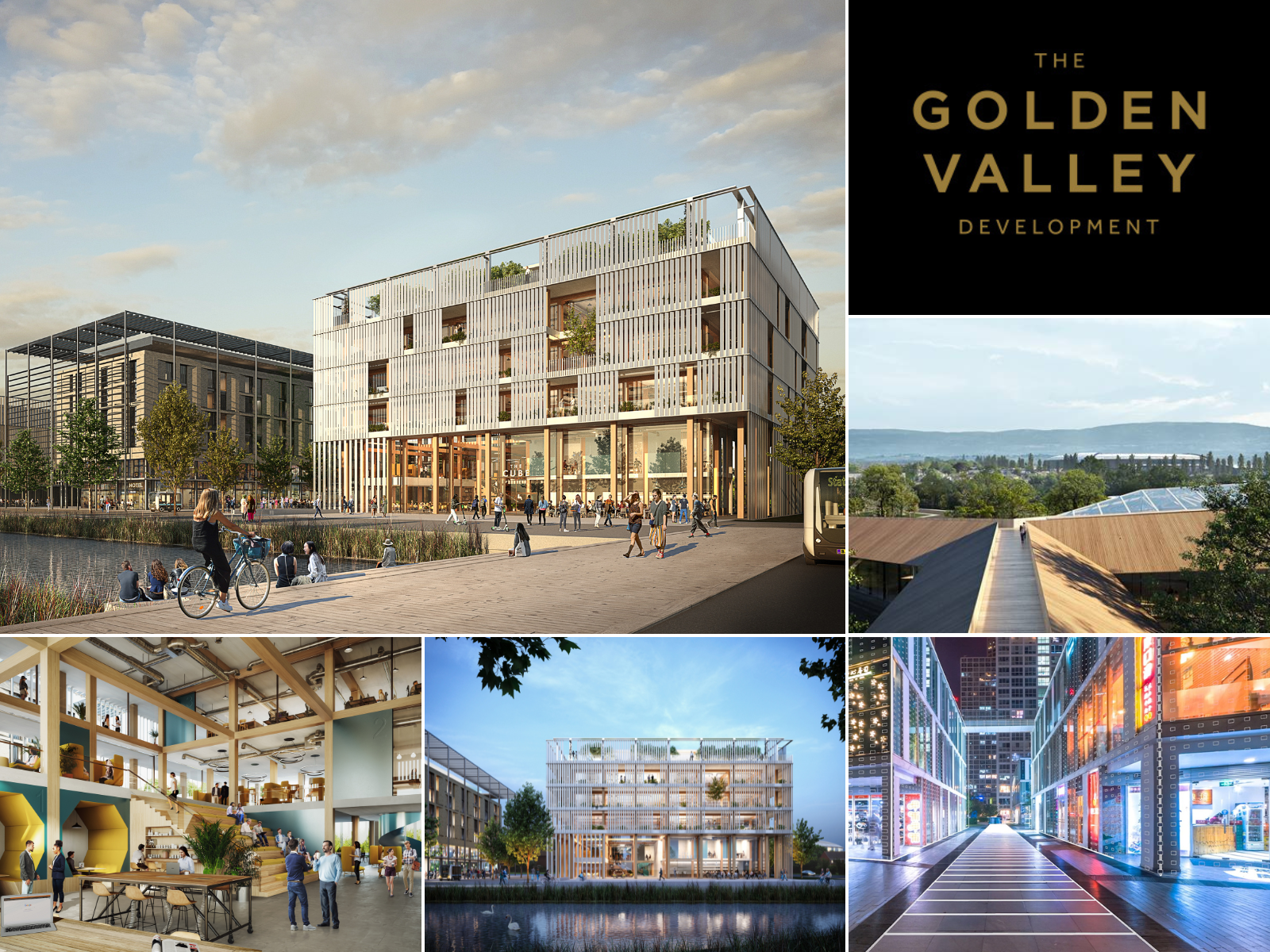 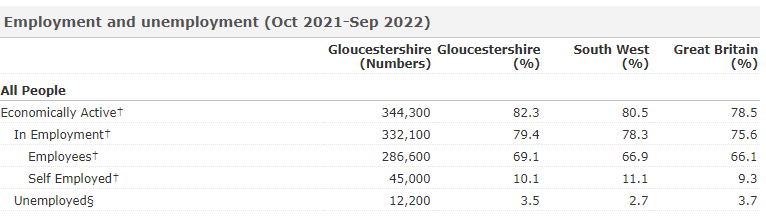 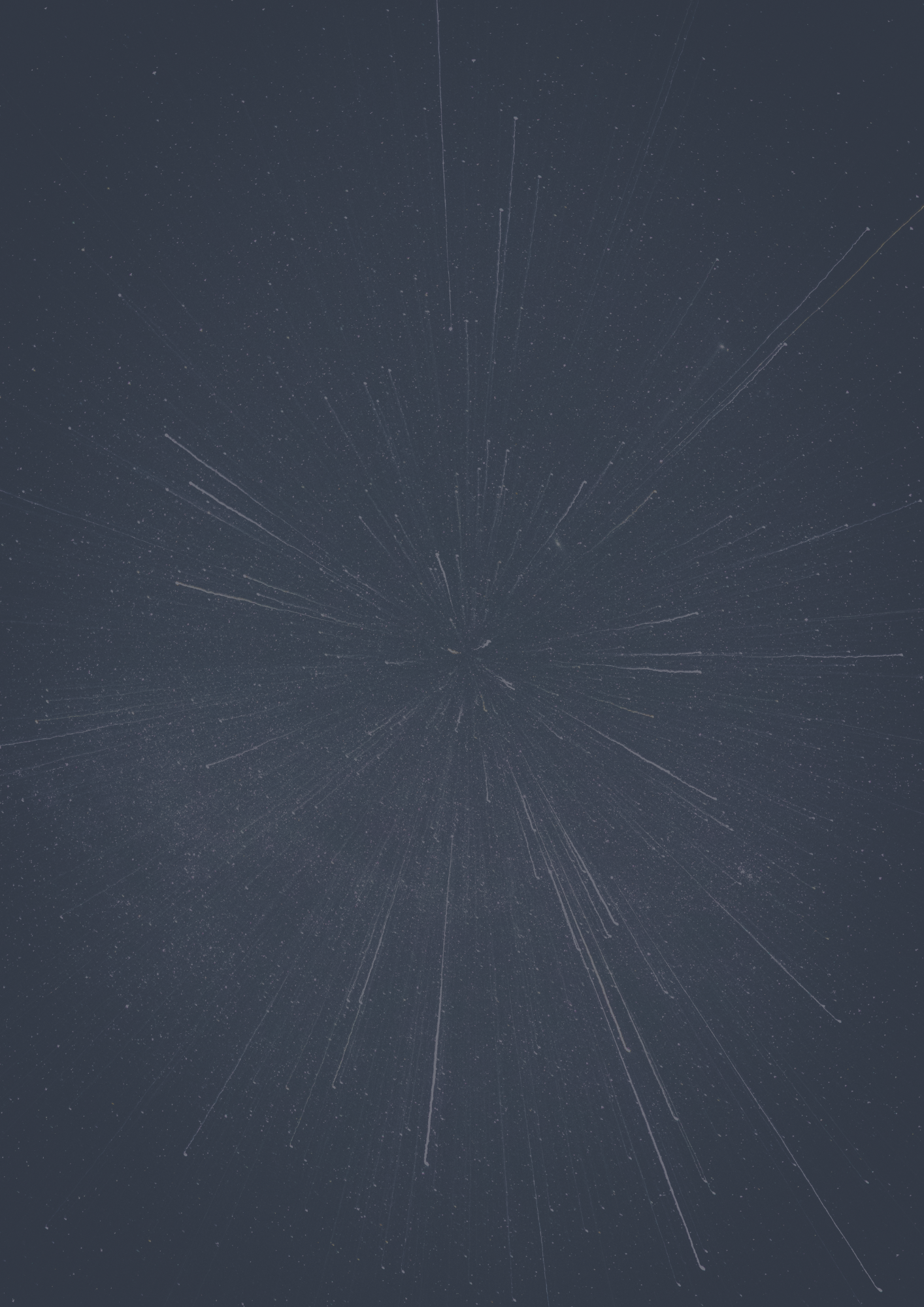 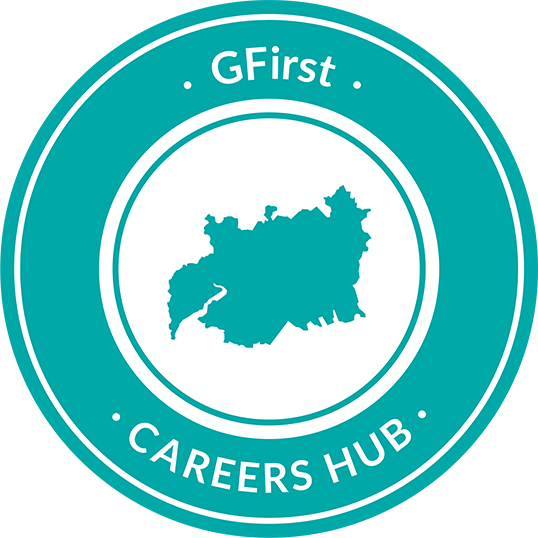 How many businesses are there 
in Gloucestershire?
50:50
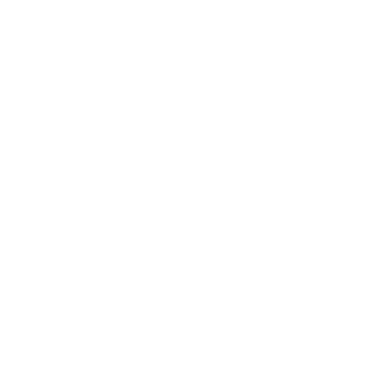 7



6




5
4
3
2
1
£ 1 MILLION
£ 500,000
£ 250,000
£ 100,000
£ 50,000
£ 30,000
£ 20,000
£ 10,000
£ 3,000
£ 1,000
£ 400
£ 300
£ 200
£ 100
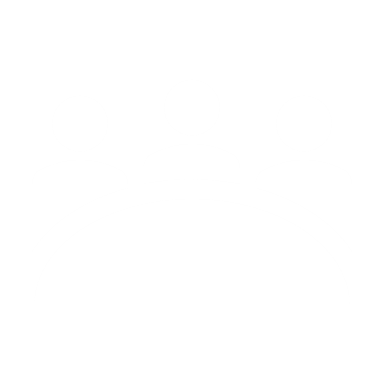 29,405 
businesses in the county.

That’s a lot of employers and job opportunities!
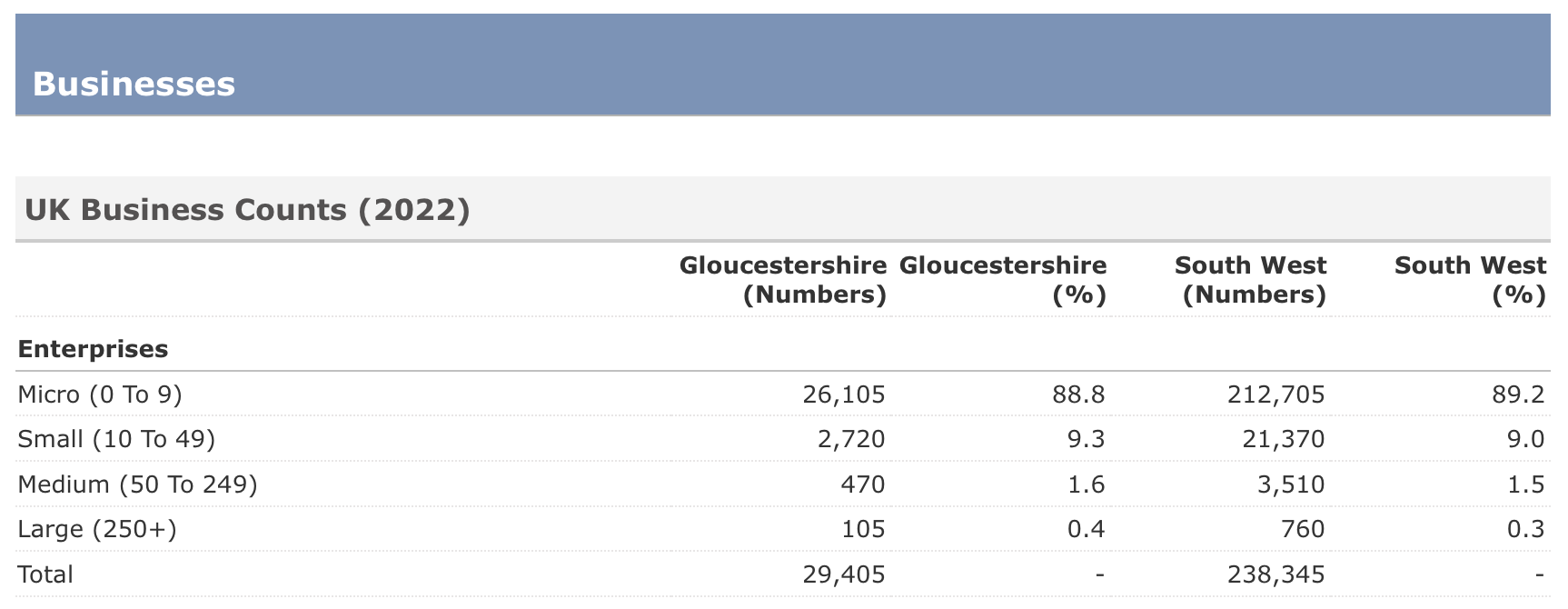 How many businesses are there in total in Gloucestershire?
40,258
80,702
29,405
15,687
D:
C:
B:
A:
Let’s move on to the 
big money questions!
Question 6
£ 50,000
Find out what LMI is
Discover why it is important
Learn how you can use it
Find sources of LMI that you can use
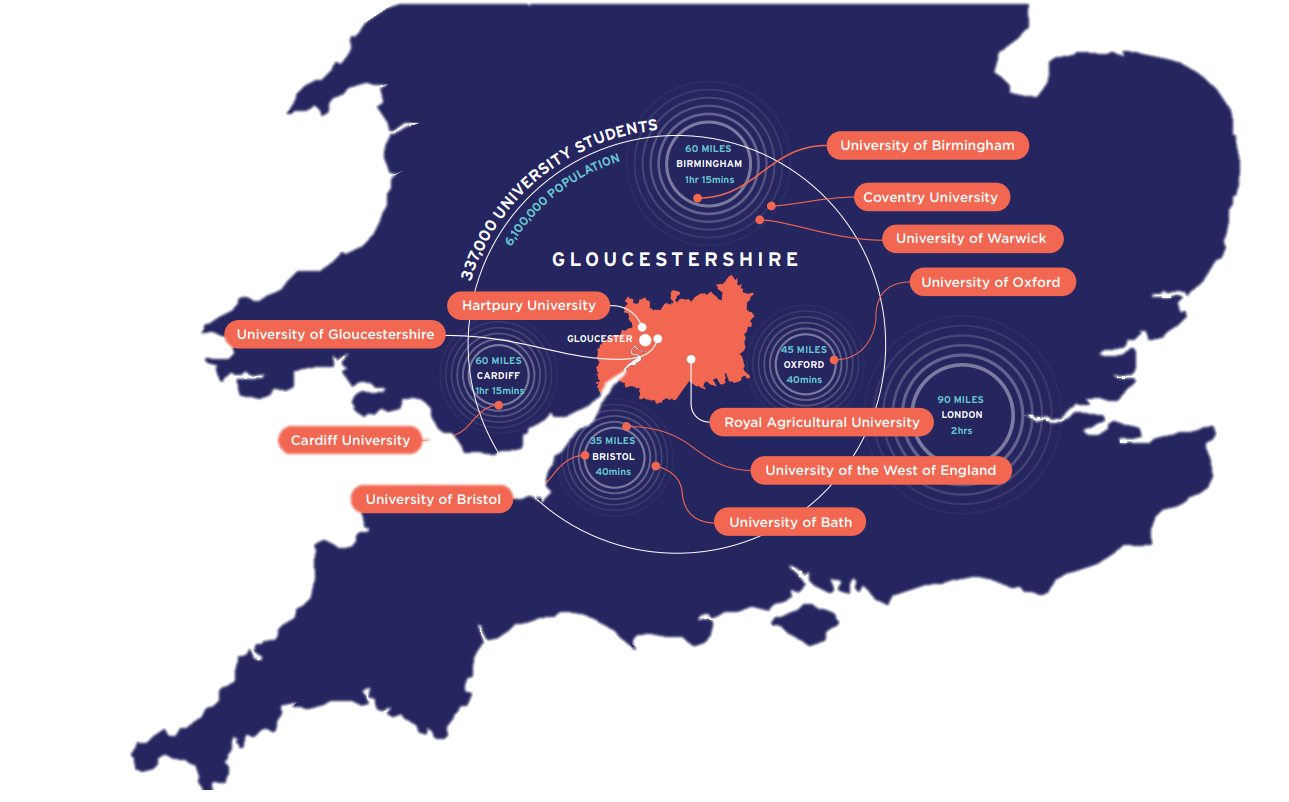 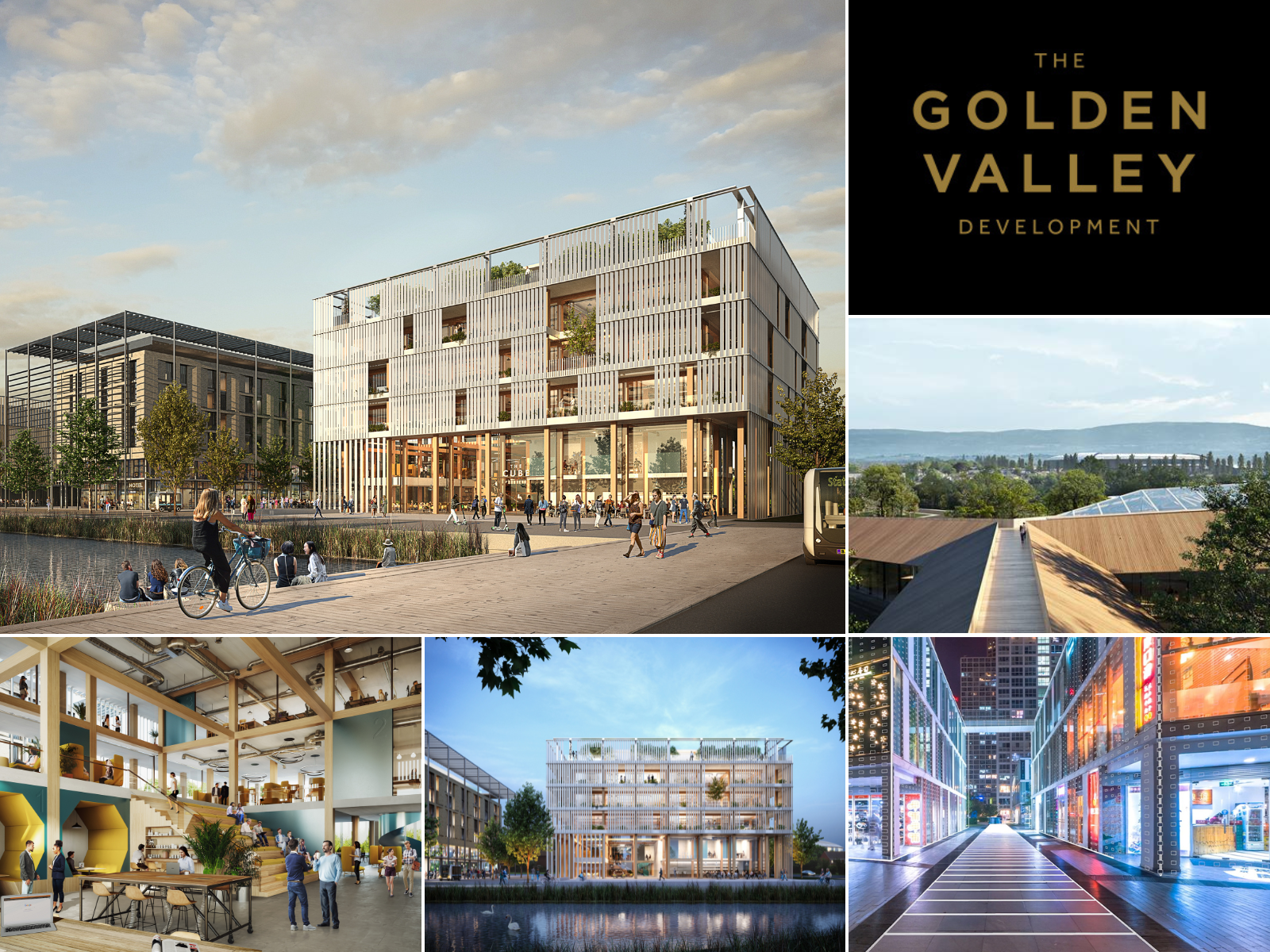 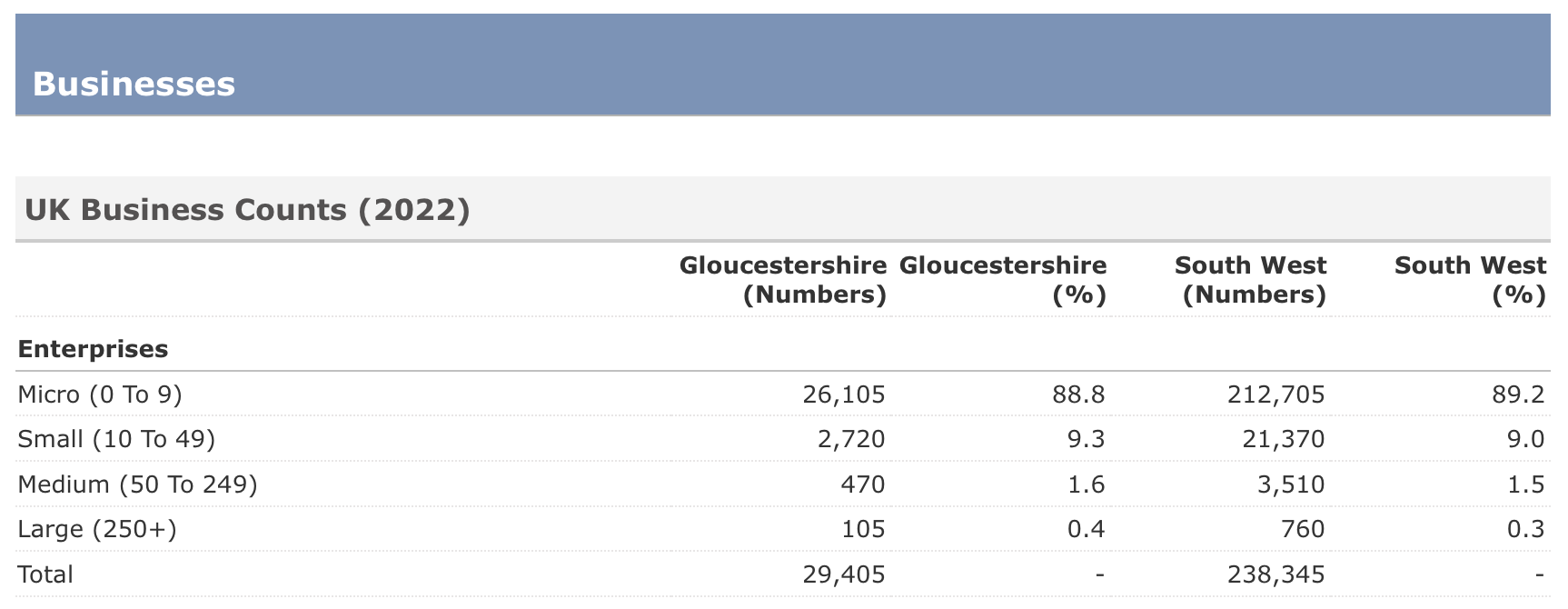 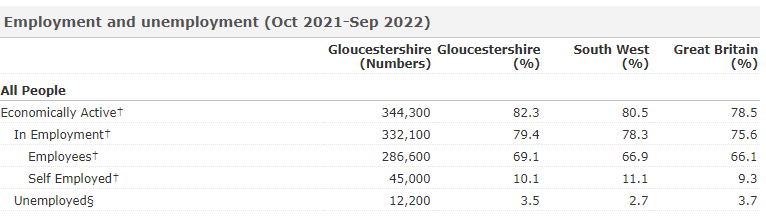 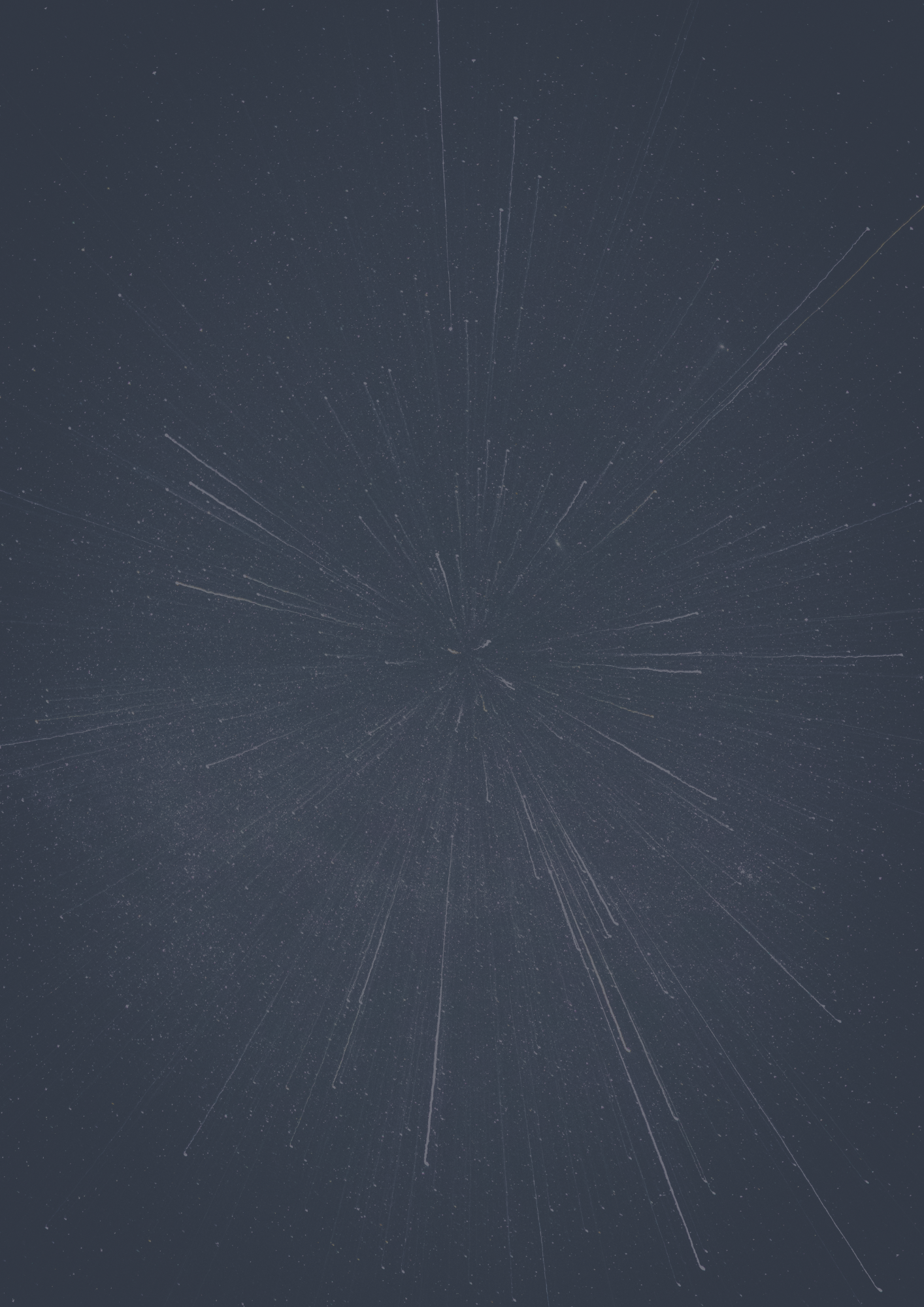 How many businesses are there 
in Gloucestershire?
50:50
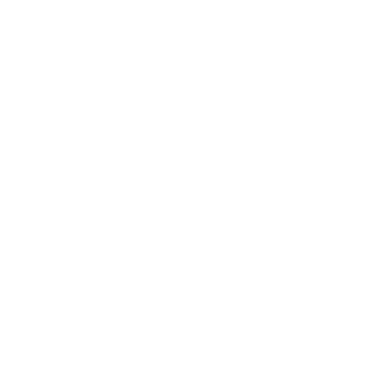 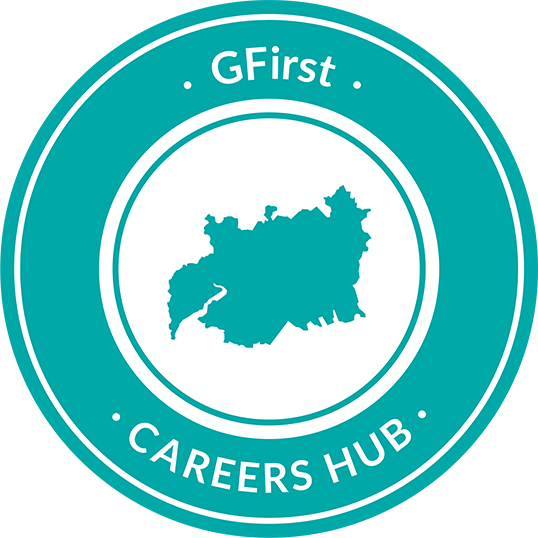 7



6




5
4
3
2
1
£ 1 MILLION
£ 500,000
£ 250,000
£ 100,000
£ 50,000
£ 30,000
£ 20,000
£ 10,000
£ 3,000
£ 1,000
£ 400
£ 300
£ 200
£ 100
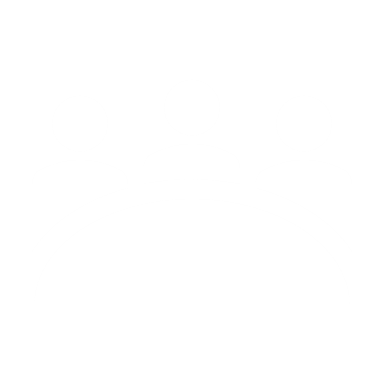 29,405 
businesses in the county.

That’s a lot of employers and job opportunities!
How many businesses are there in total in Gloucestershire?
It’s time for the million 
pound question!
40,258
80,702
29,405
15,687
Question 7
D:
C:
B:
A:
£ 50,000
Find out what LMI is
Discover why it is important
Learn how you can use it
Find sources of LMI that you can use
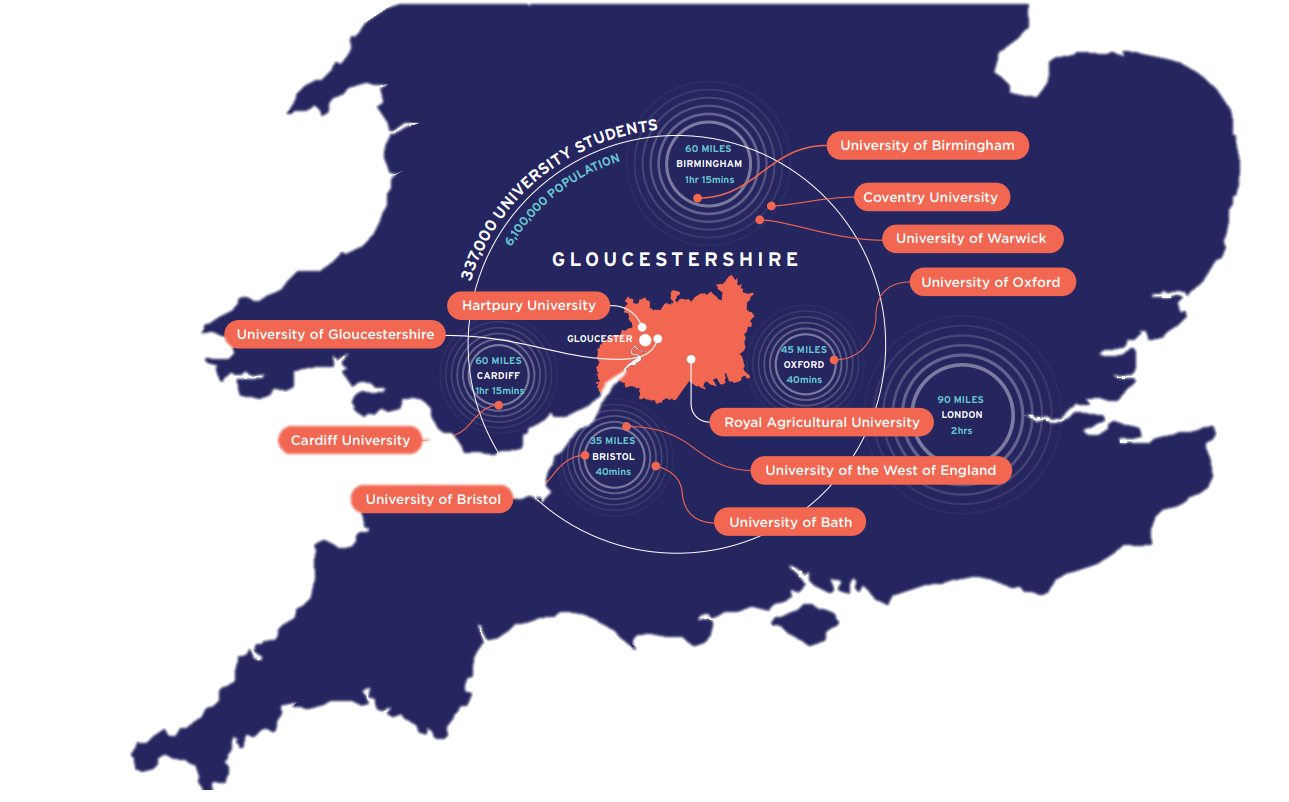 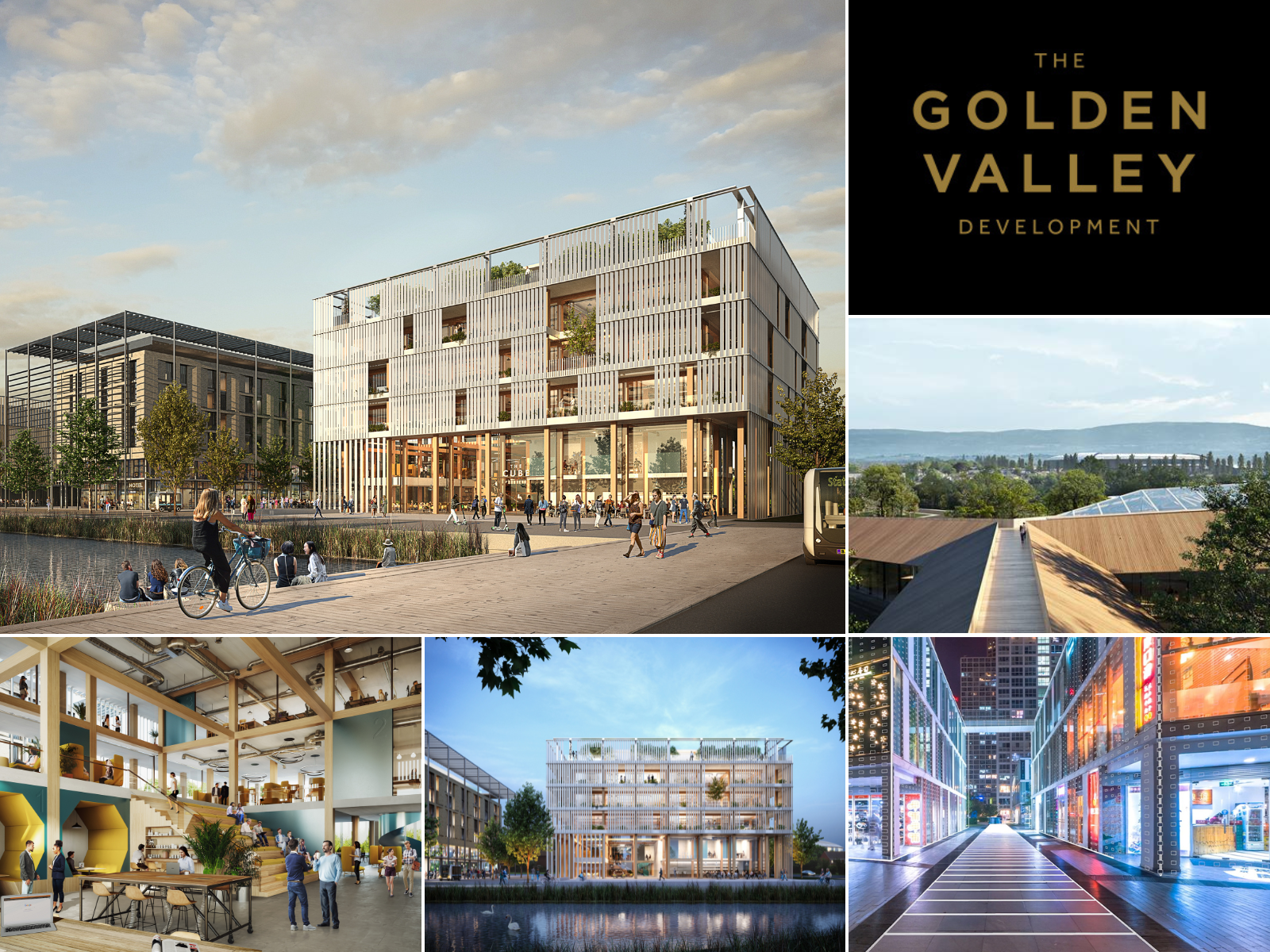 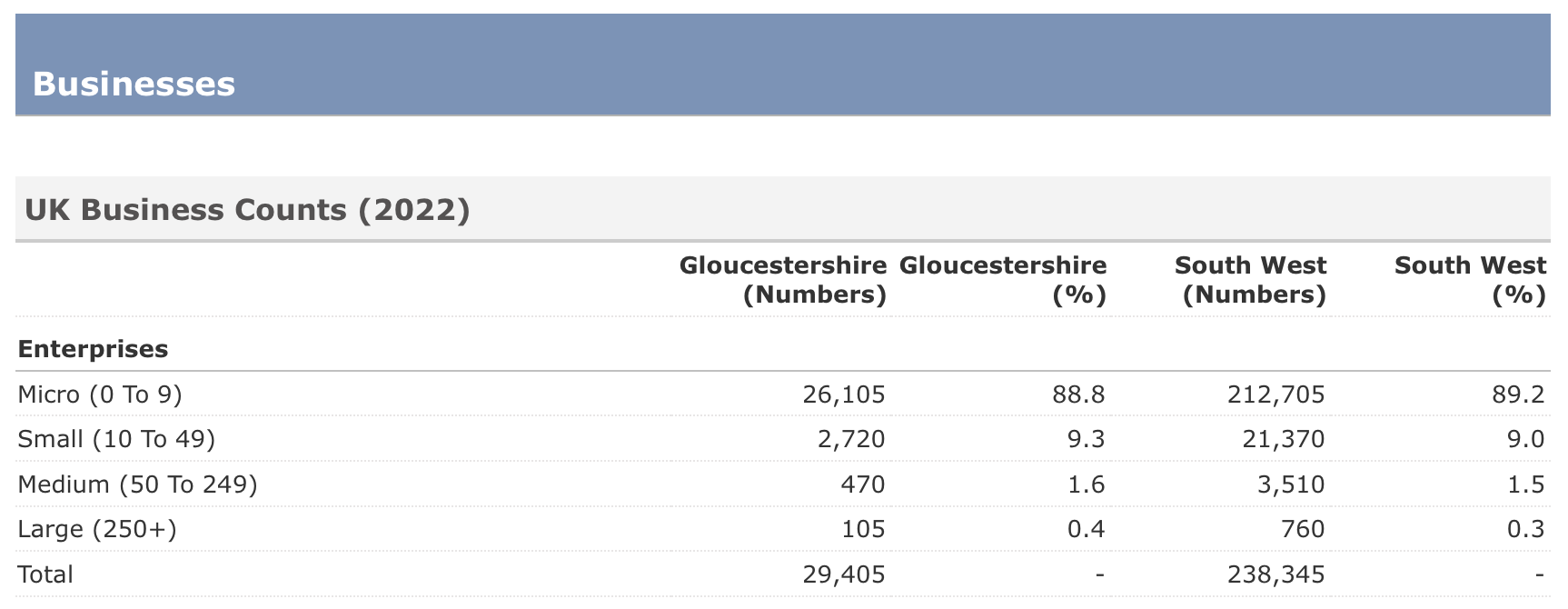 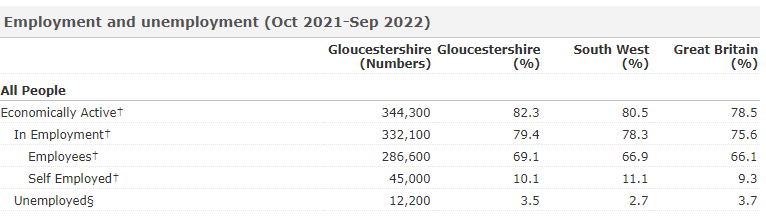 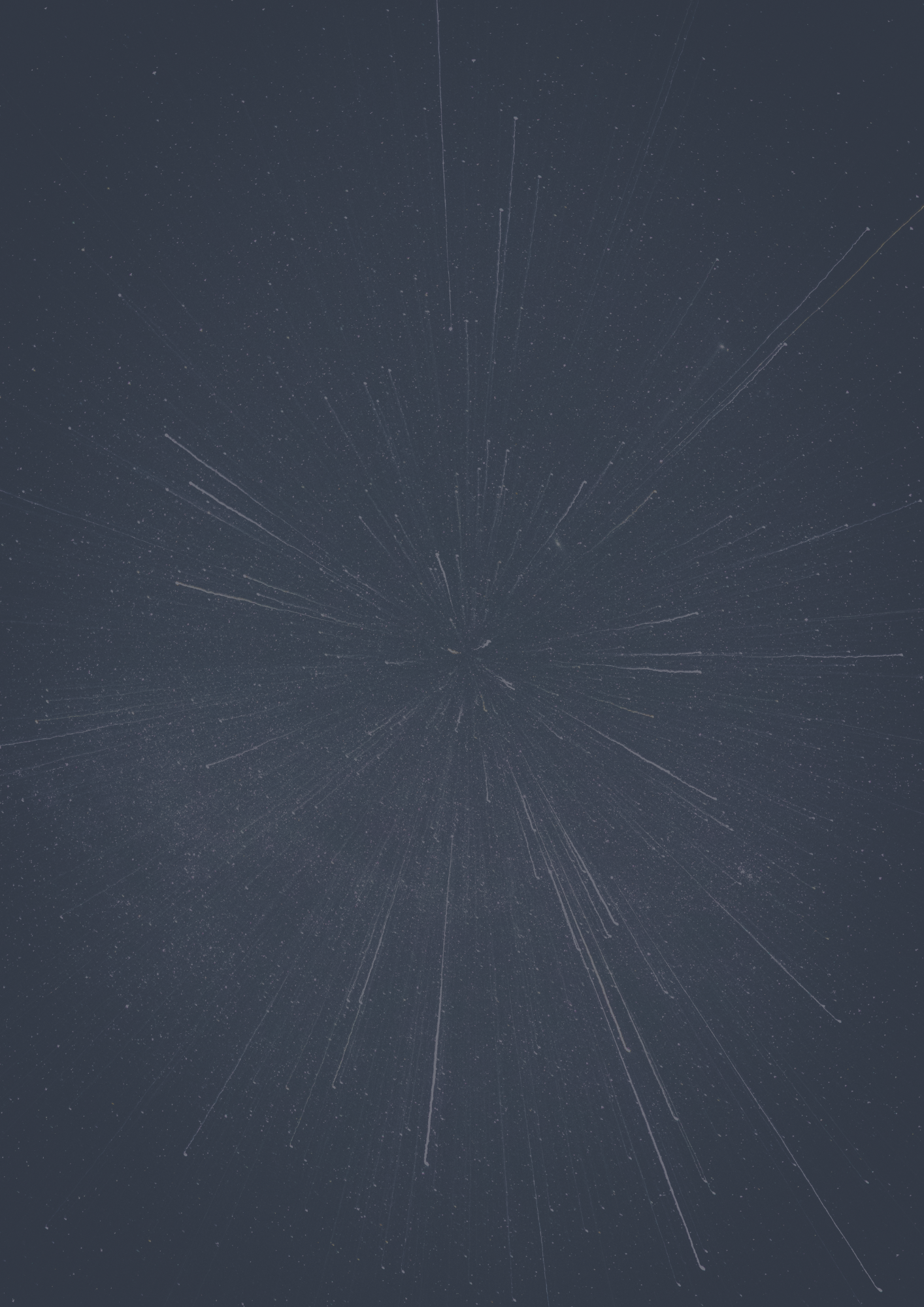 How many businesses are there 
in Gloucestershire?
50:50
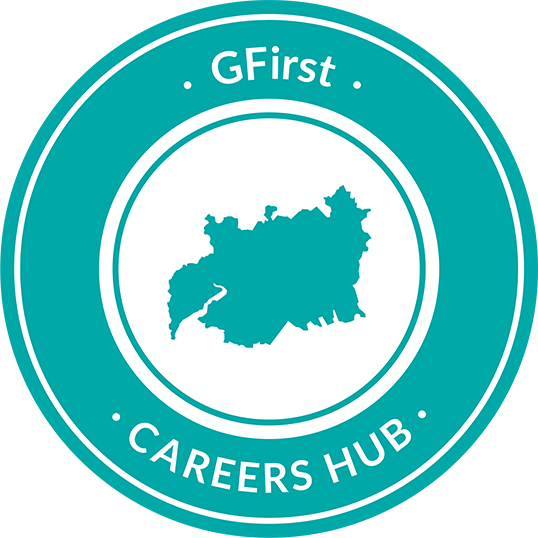 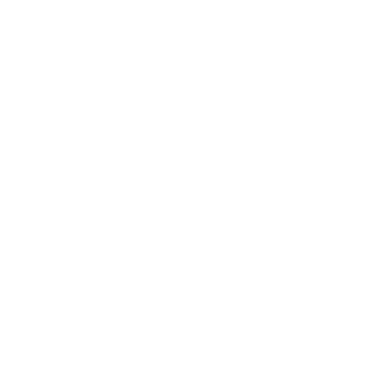 7



6




5
4
3
2
1
£ 1 MILLION
£ 500,000
£ 250,000
£ 100,000
£ 50,000
£ 30,000
£ 20,000
£ 10,000
£ 3,000
£ 1,000
£ 400
£ 300
£ 200
£ 100
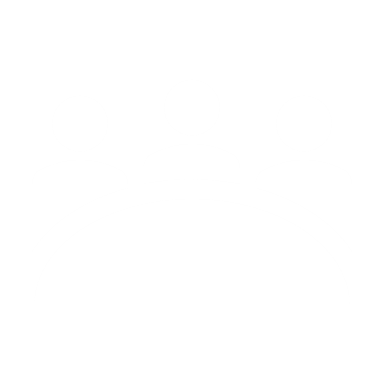 29,405 
businesses in the county.

That’s a lot of employers and job opportunities!
£ 1,000,000
Where can you find more information about Labour Market Information and jobs that may be of interest to you?
All of the above
Local job advertisements
Careerpilot website
Career Coach for Gloucestershire website
D:
C:
B:
A:
Find out what LMI is
Discover why it is important
Learn how you can use it
Find sources of LMI that you can use
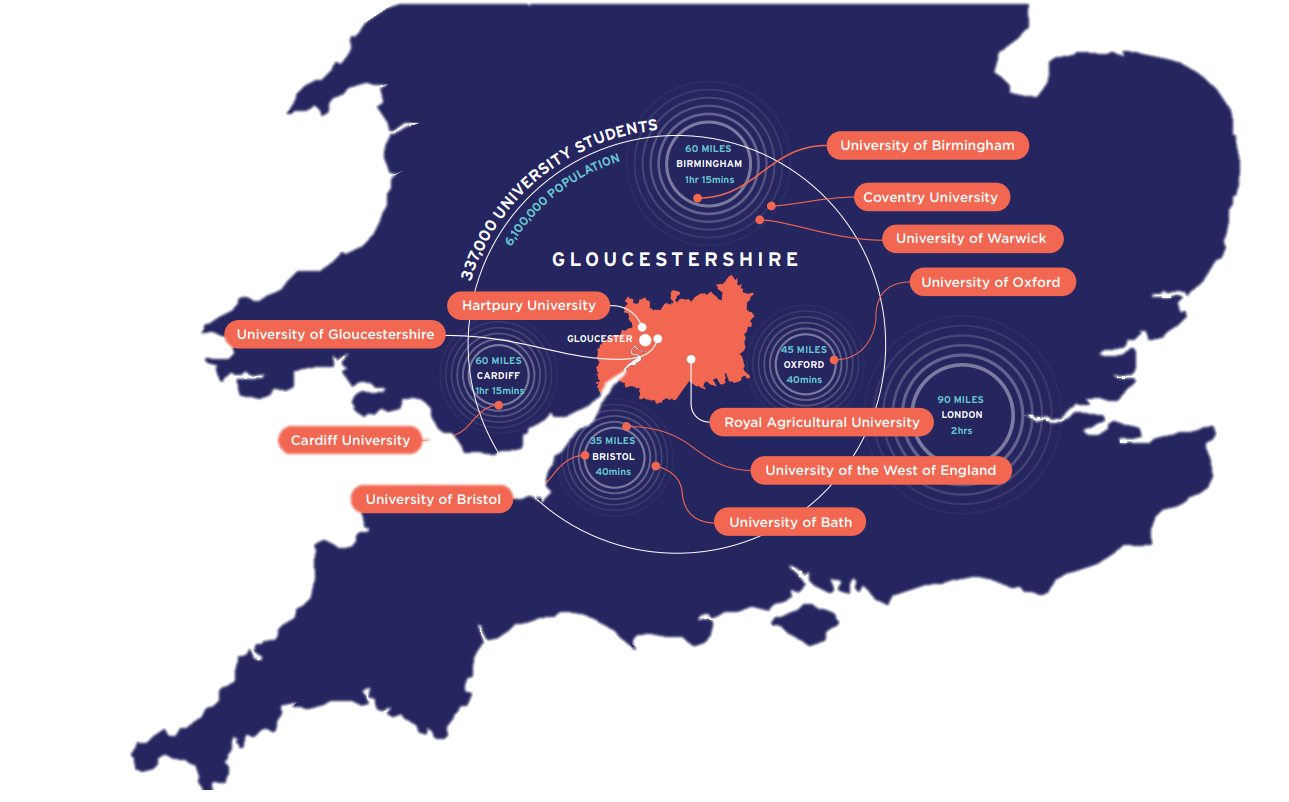 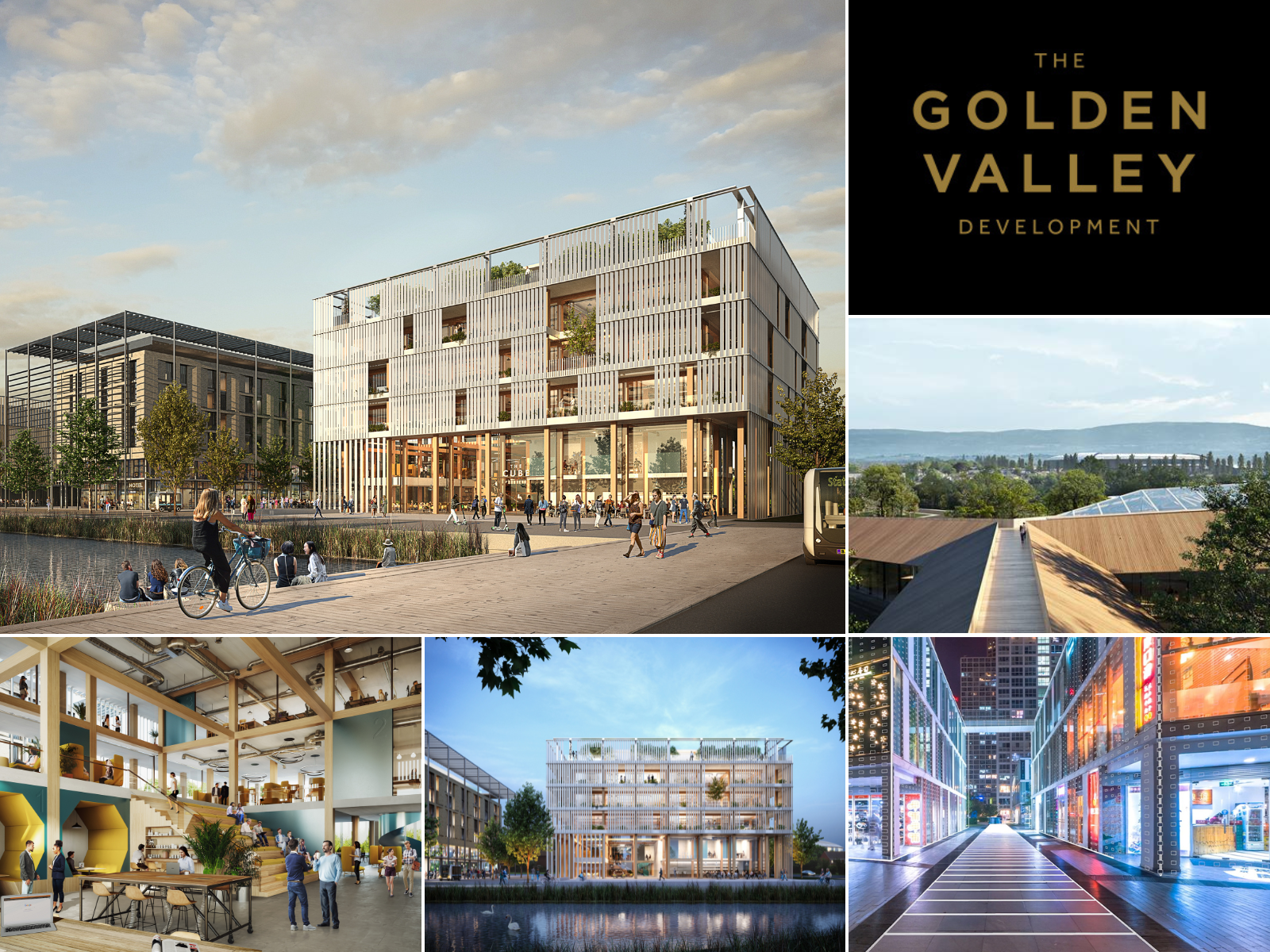 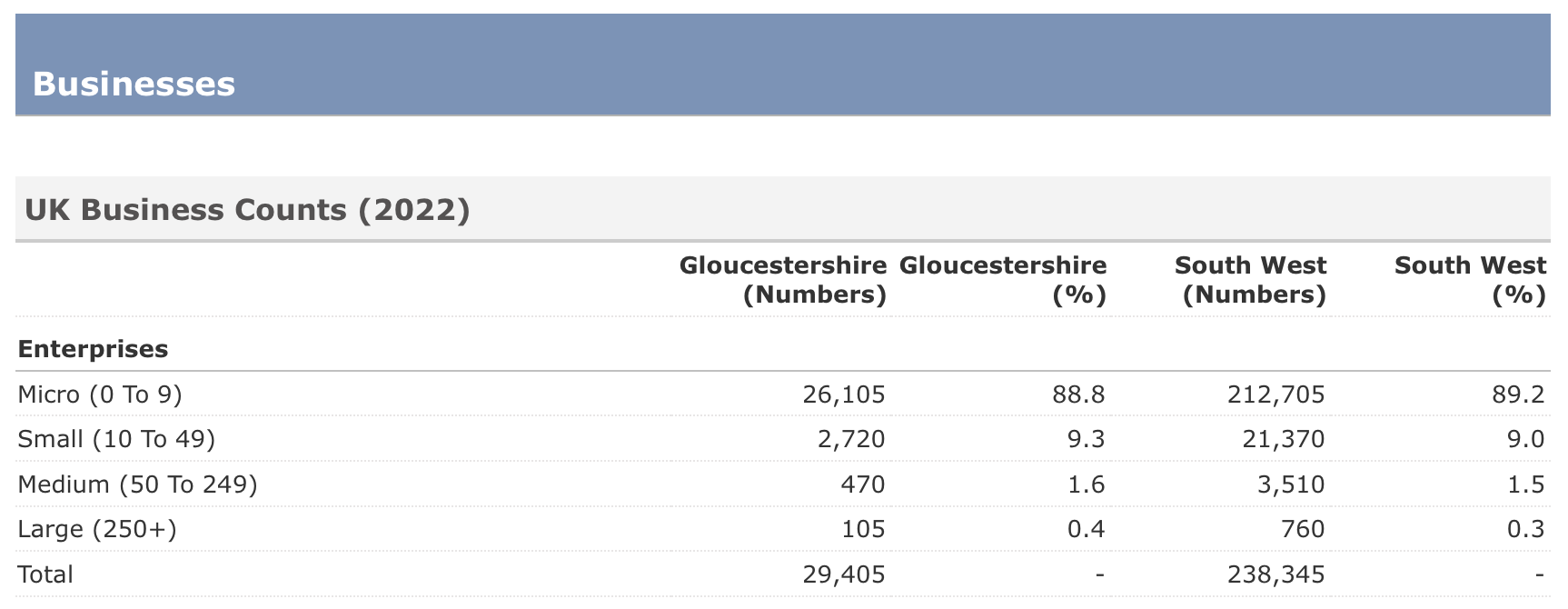 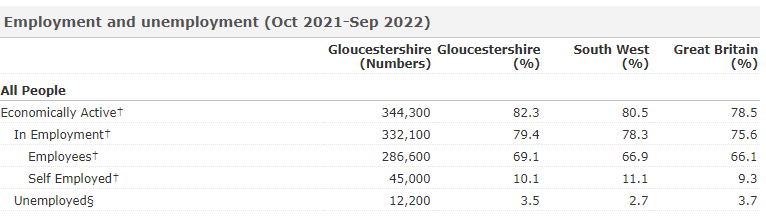 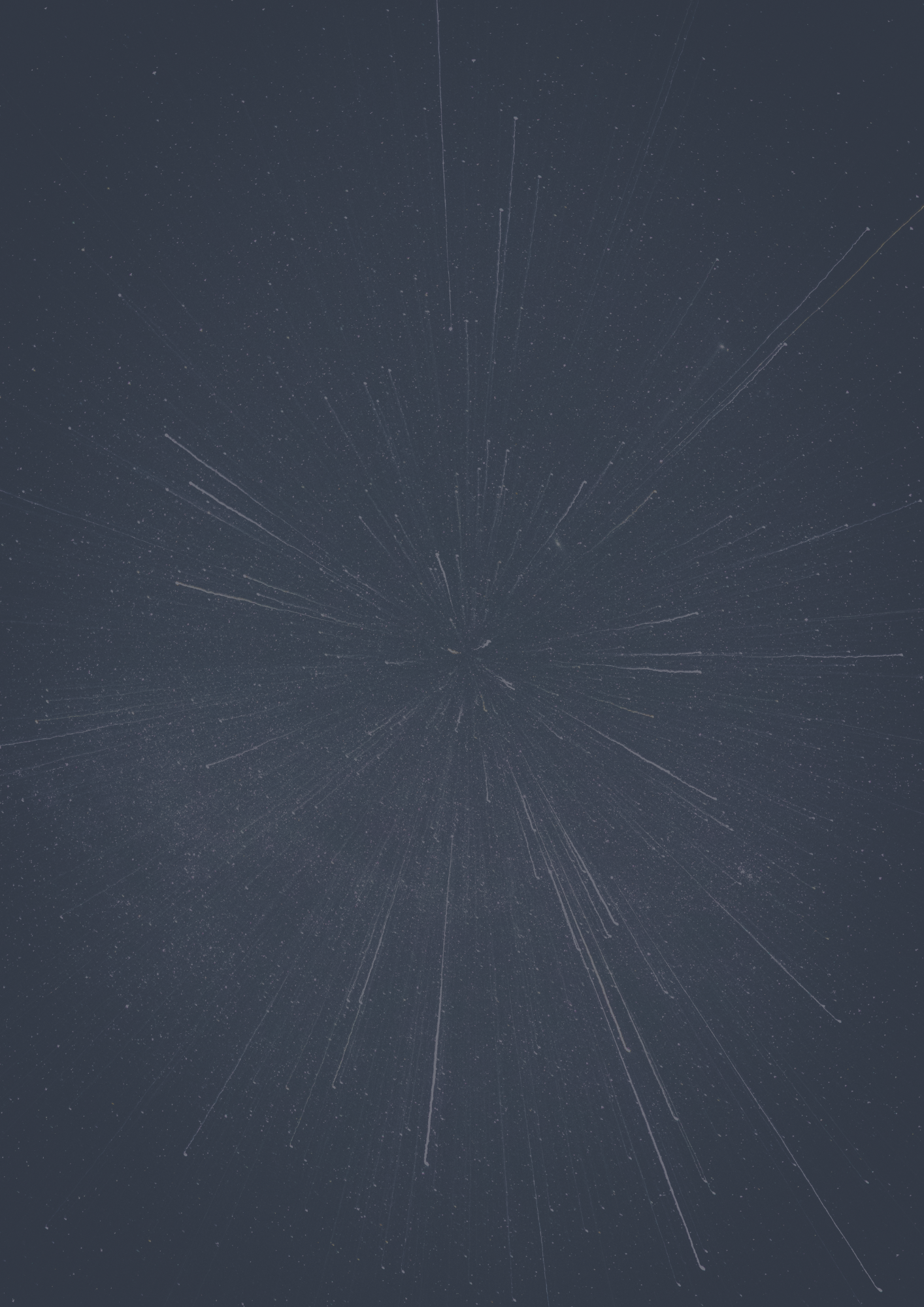 How many businesses are there 
in Gloucestershire?
50:50
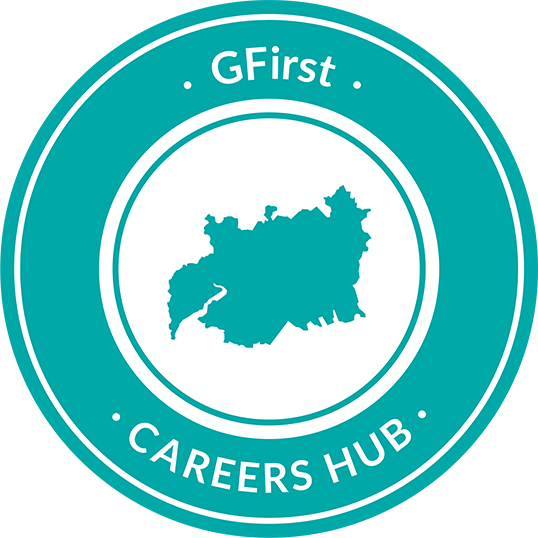 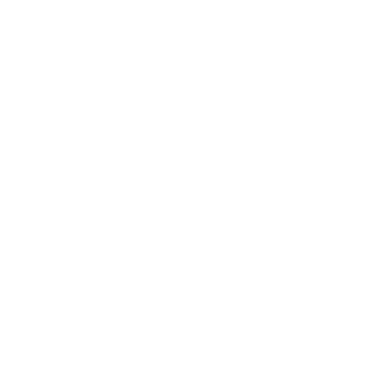 7



6




5
4
3
2
1
£ 1 MILLION
£ 500,000
£ 250,000
£ 100,000
£ 50,000
£ 30,000
£ 20,000
£ 10,000
£ 3,000
£ 1,000
£ 400
£ 300
£ 200
£ 100
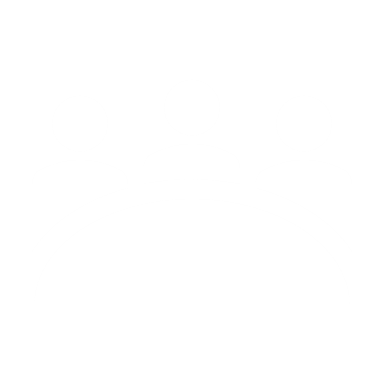 29,405 
businesses in the county.

That’s a lot of employers and job opportunities!
£ 1,000,000
Where can you find more information about Labour Market Information and jobs that may be of interest to you?
It’s time for the million 
pound question!
All of the above
Local job advertisements
Careerpilot website
Career Coach for Gloucestershire website
D:
C:
B:
A:
Question 7
Find out what LMI is
Discover why it is important
Learn how you can use it
Find sources of LMI that you can use
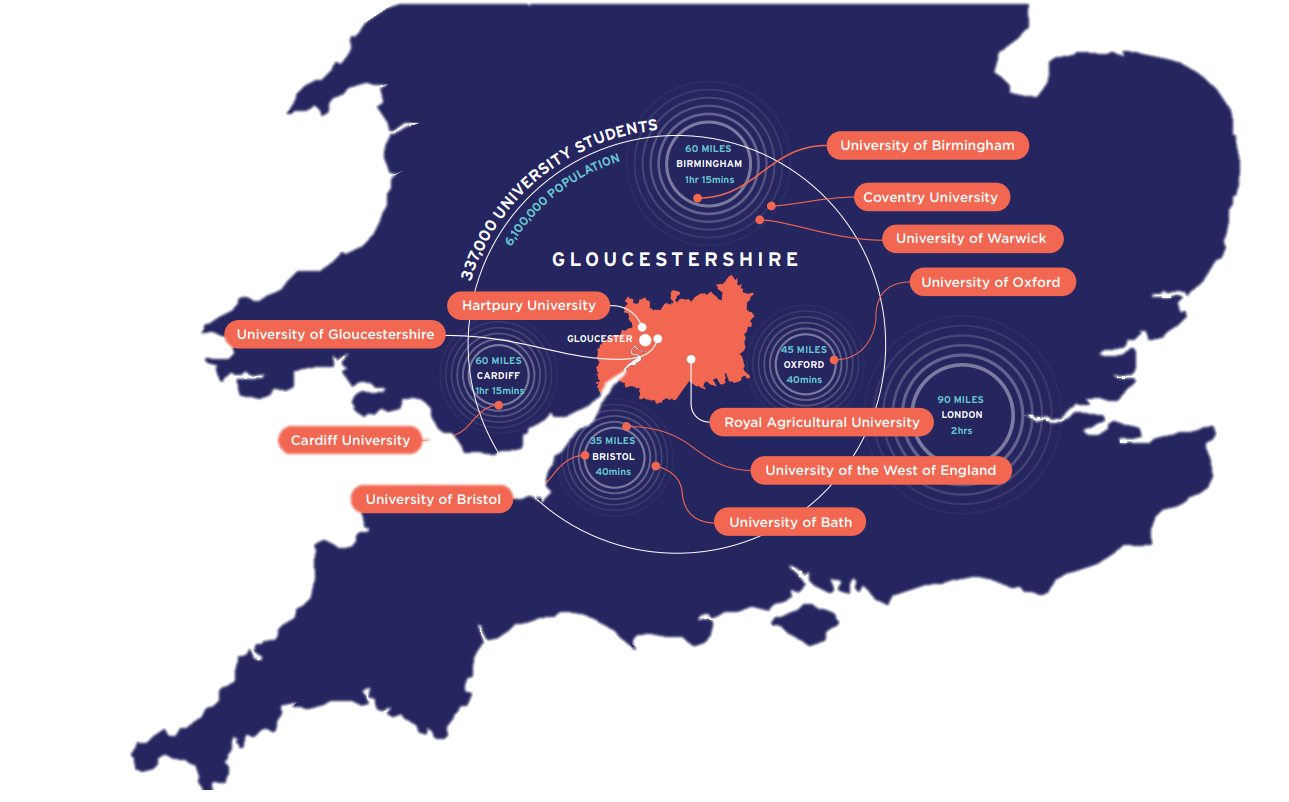 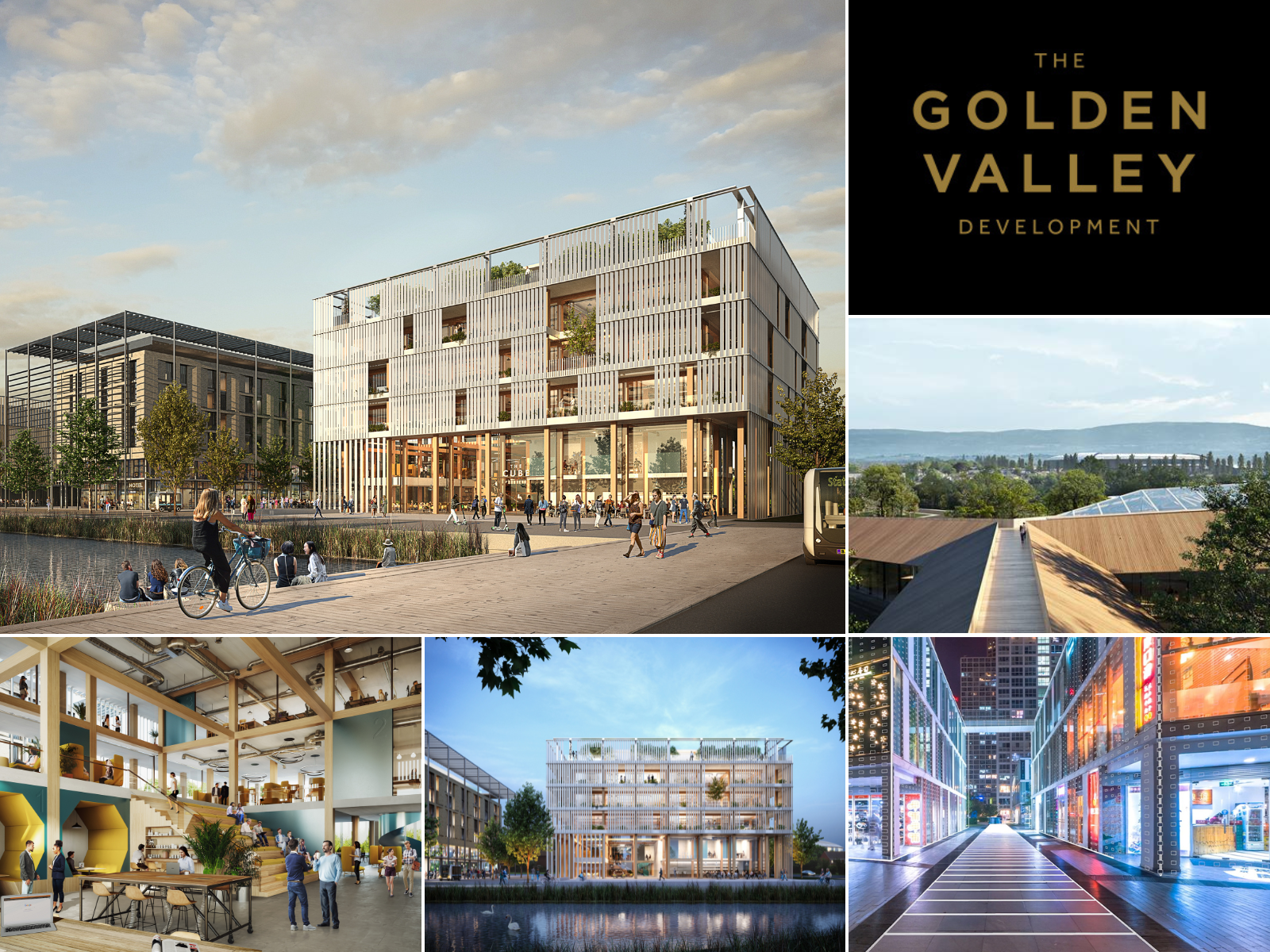 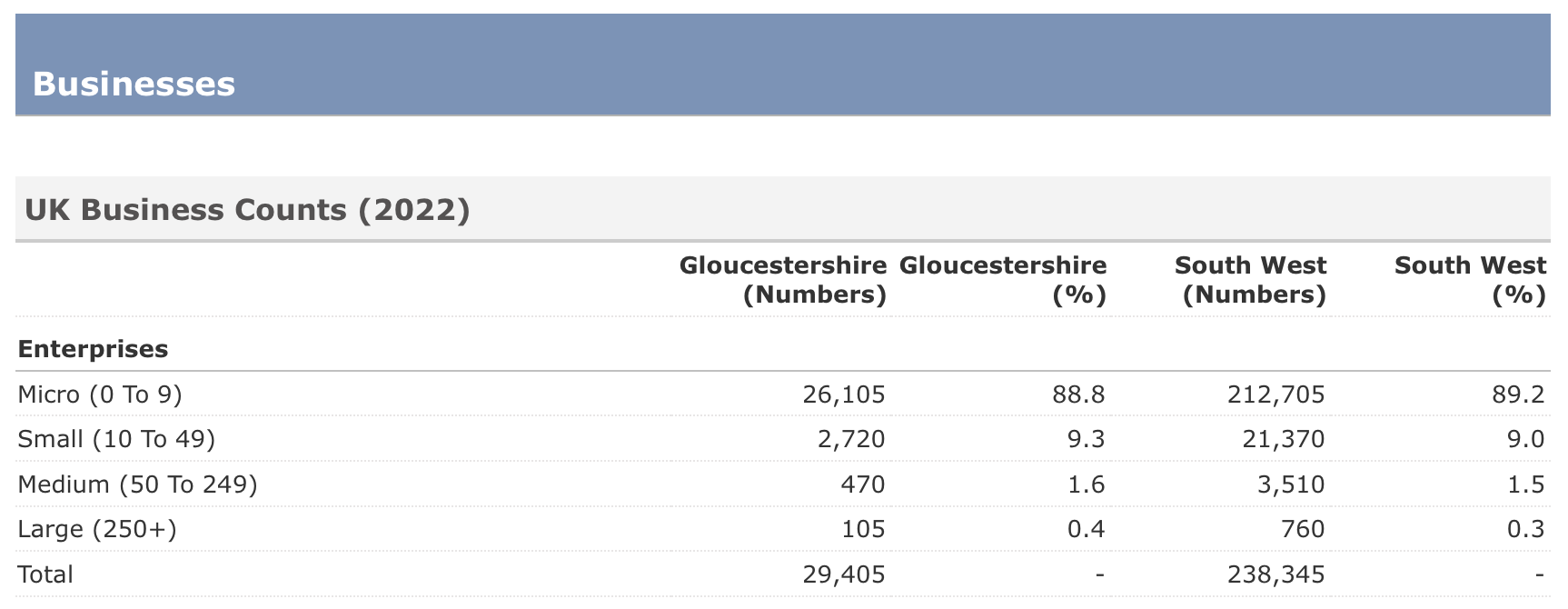 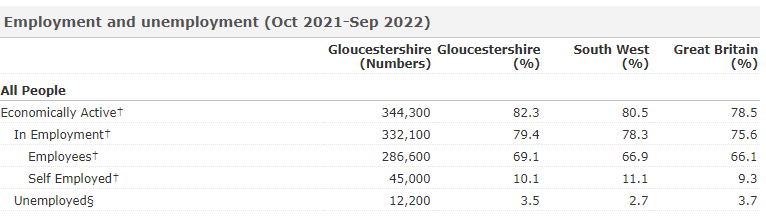 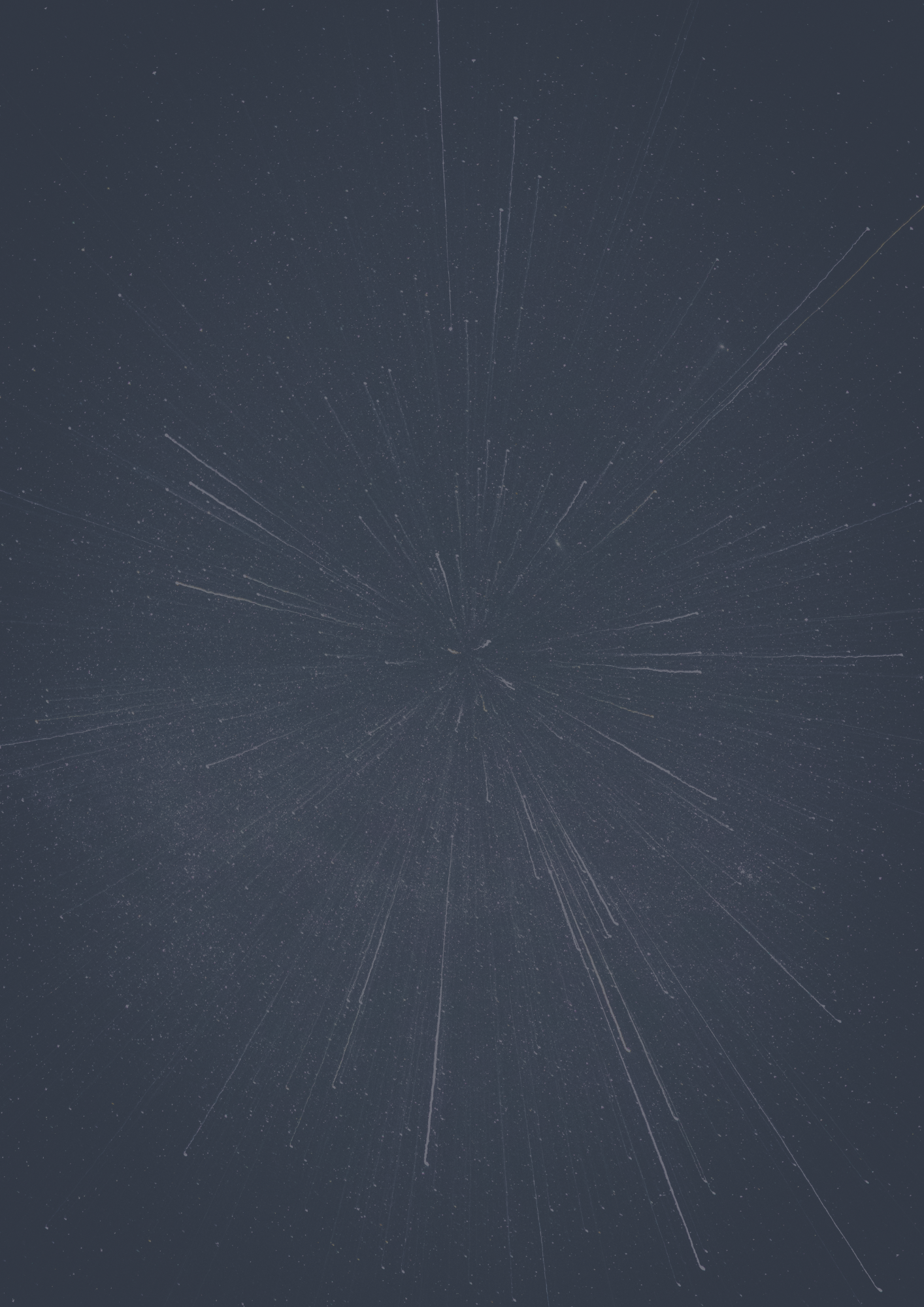 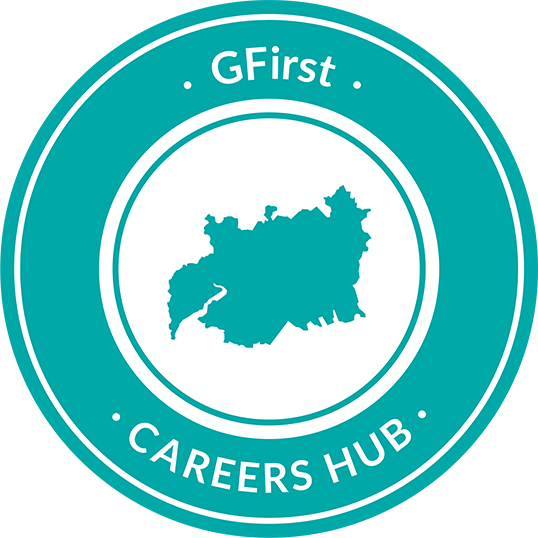 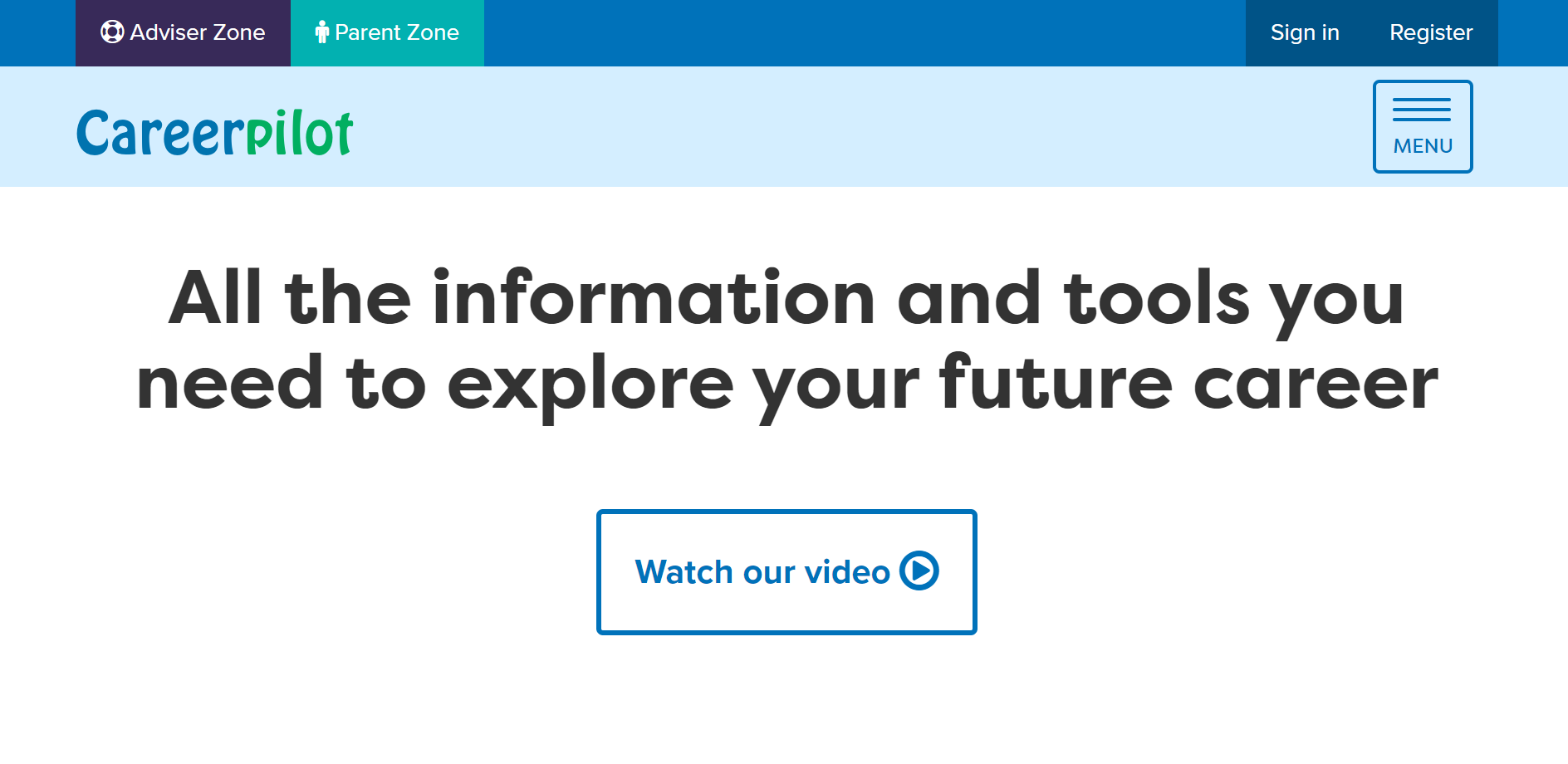 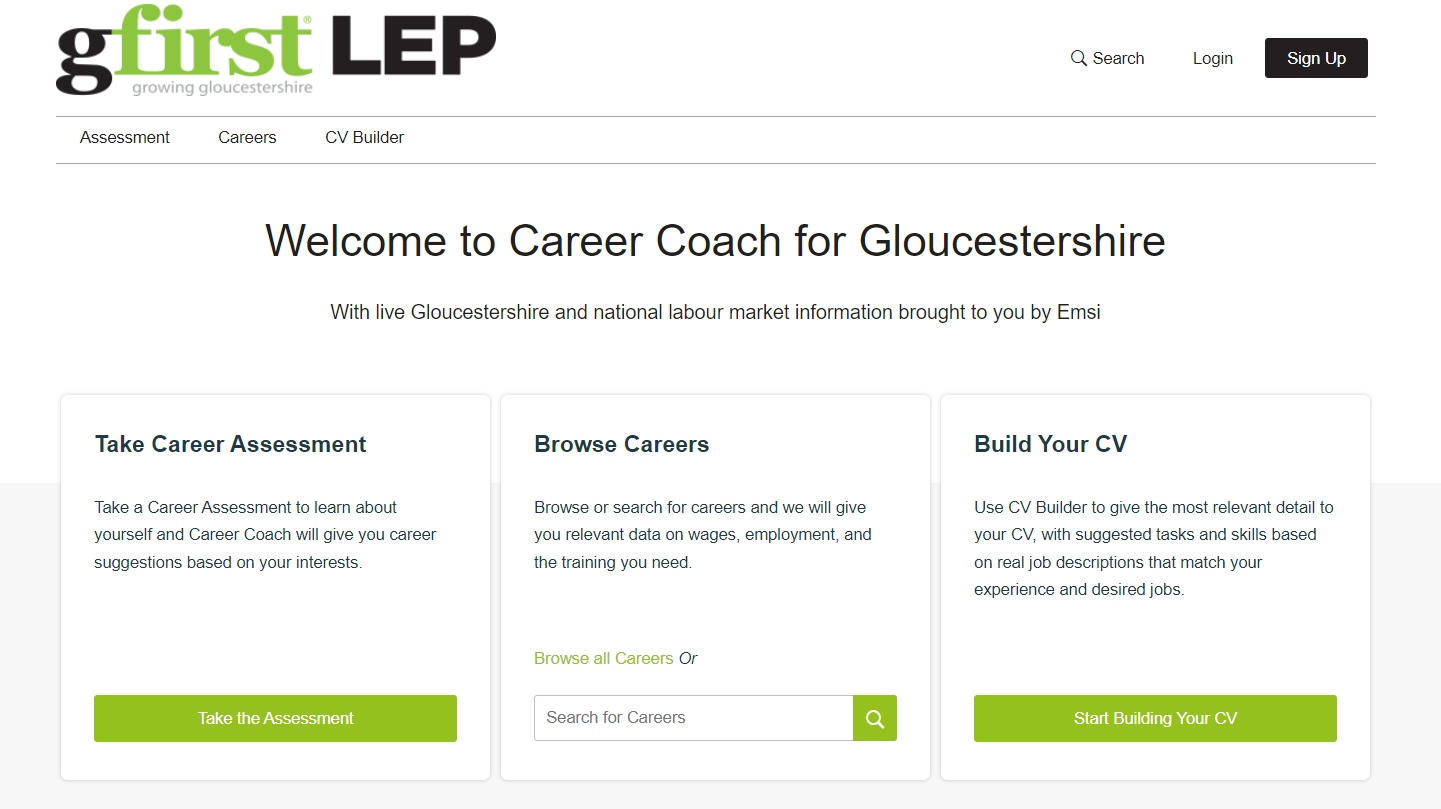 How many businesses are there 
in Gloucestershire?
50:50
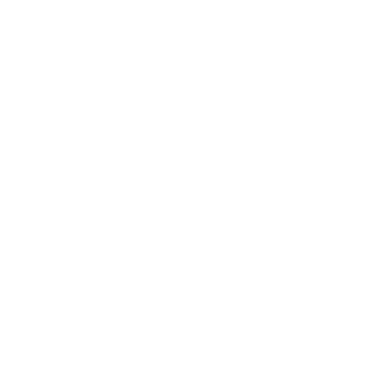 7



6




5
4
3
2
1
£ 1 MILLION
£ 500,000
£ 250,000
£ 100,000
£ 50,000
£ 30,000
£ 20,000
£ 10,000
£ 3,000
£ 1,000
£ 400
£ 300
£ 200
£ 100
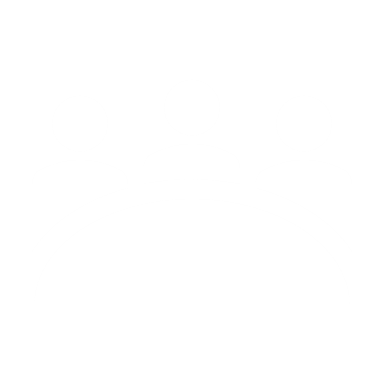 29,405 
businesses in the county.

That’s a lot of employers and job opportunities!
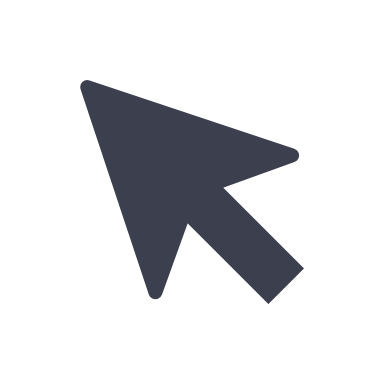 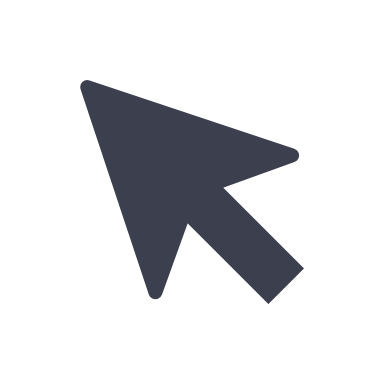 Where can you find more information about Labour Market Information and jobs that may be of interest to you?
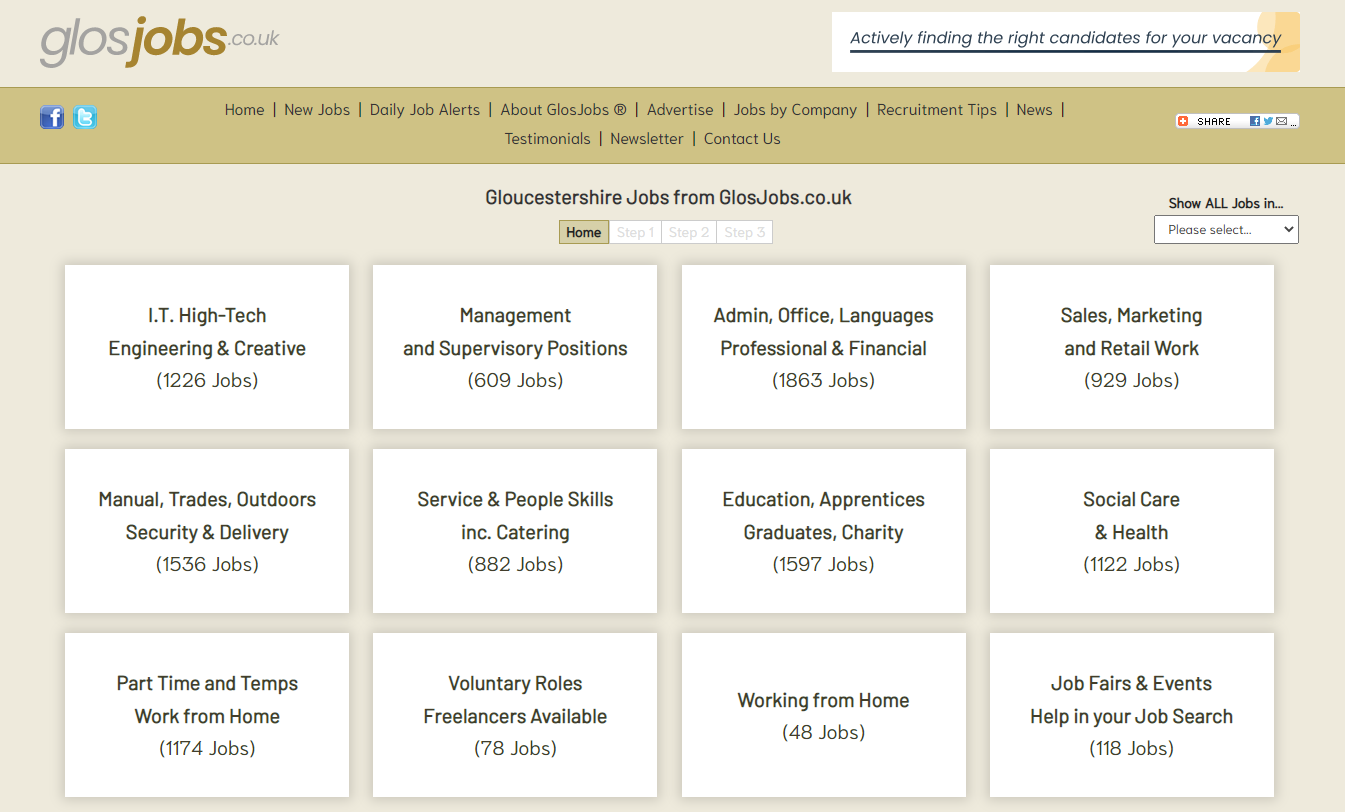 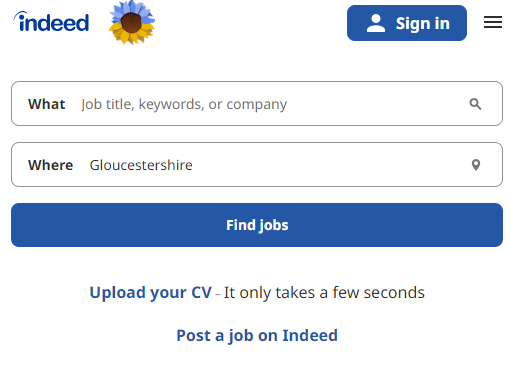 All of the above
Local job advertisements
Careerpilot website
Career Coach for Gloucestershire website
D:
C:
B:
A:
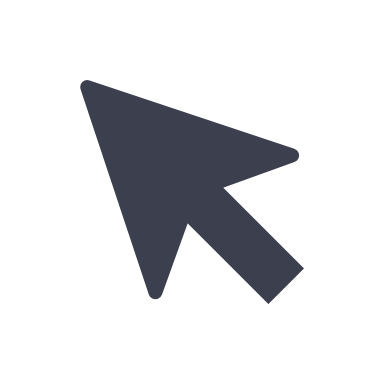 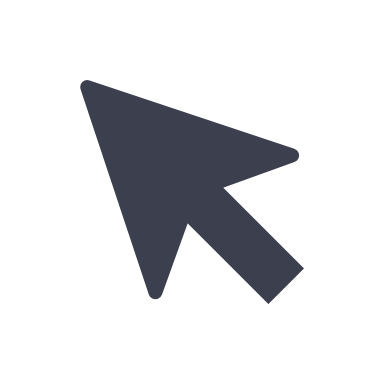 Question 7
£ 1,000,000
It’s time for the million 
pound question!
Find out what LMI is
Discover why it is important
Learn how you can use it
Find sources of LMI that you can use
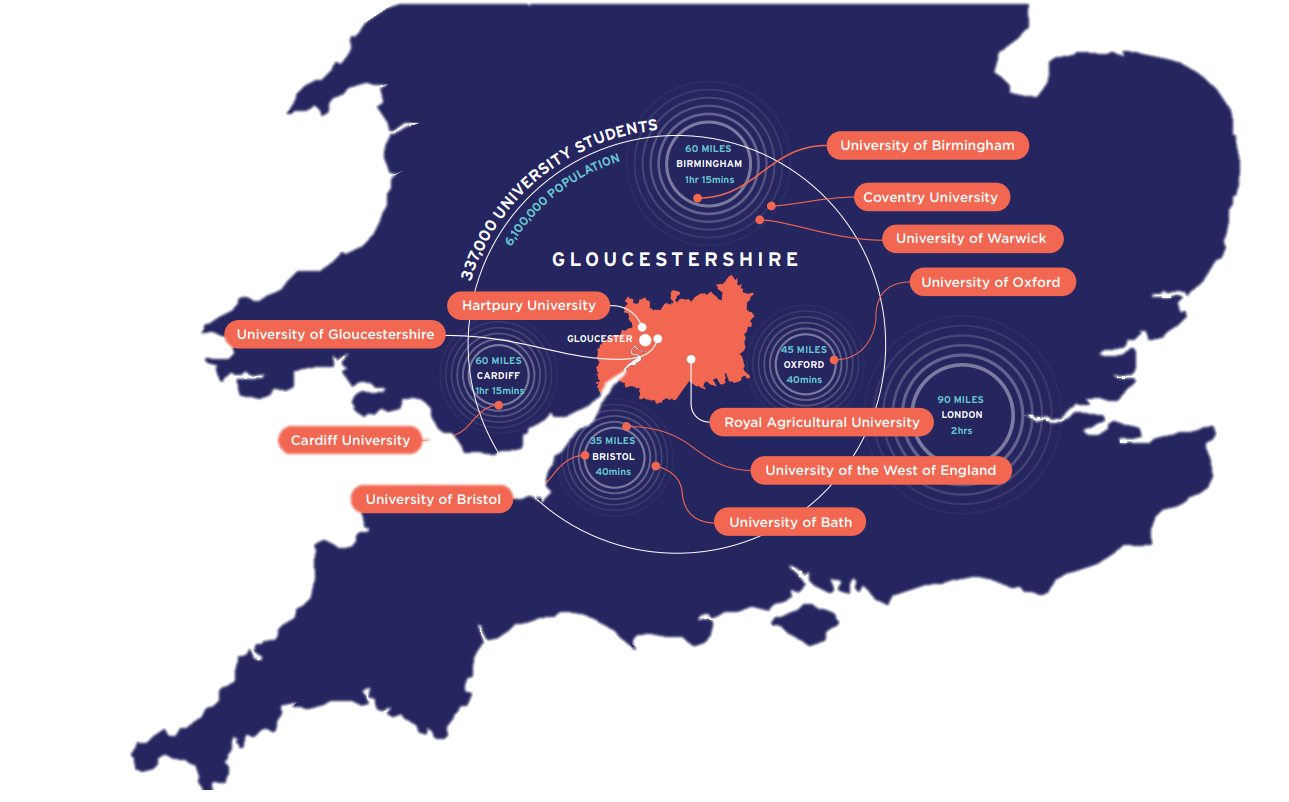 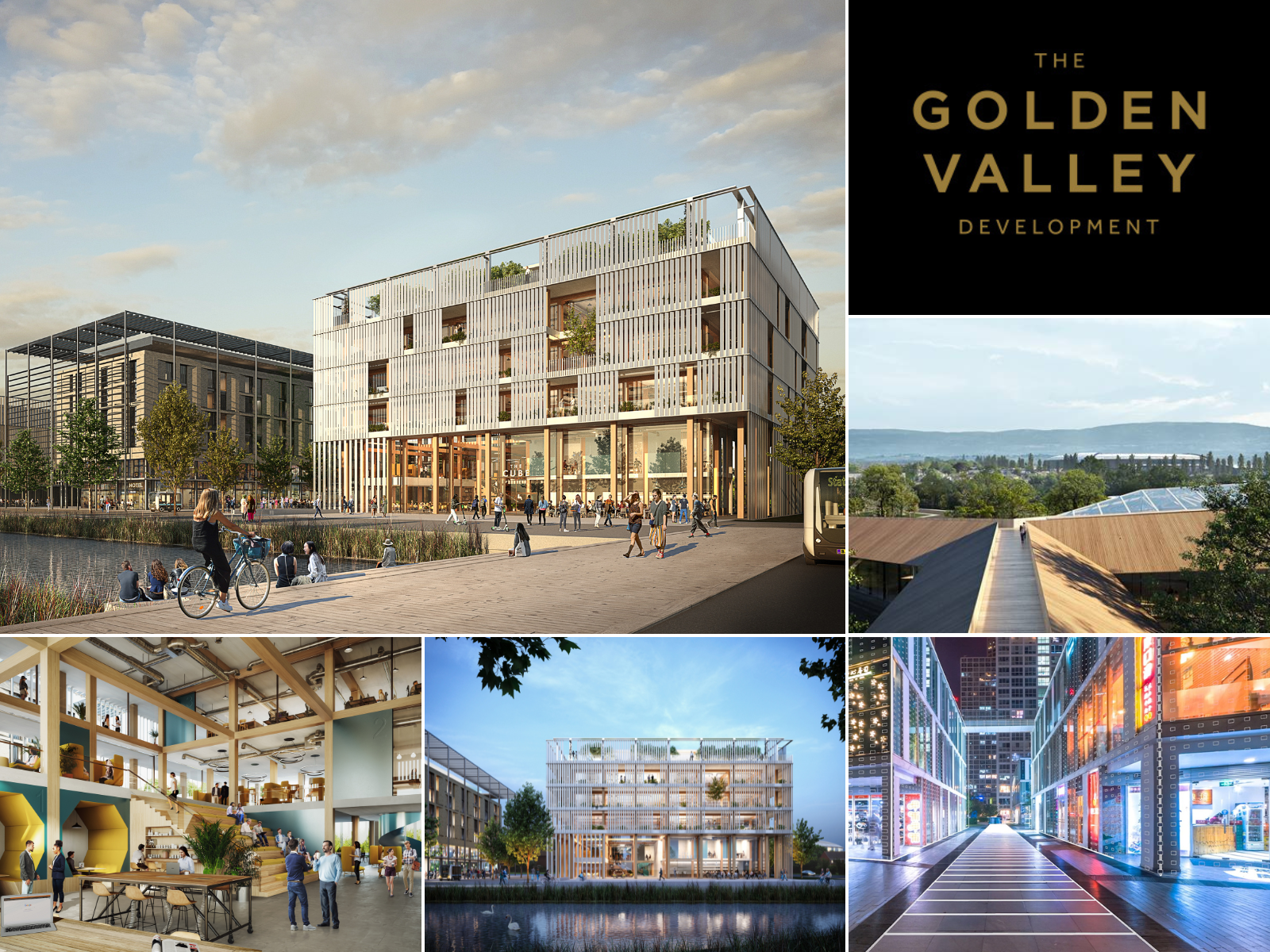 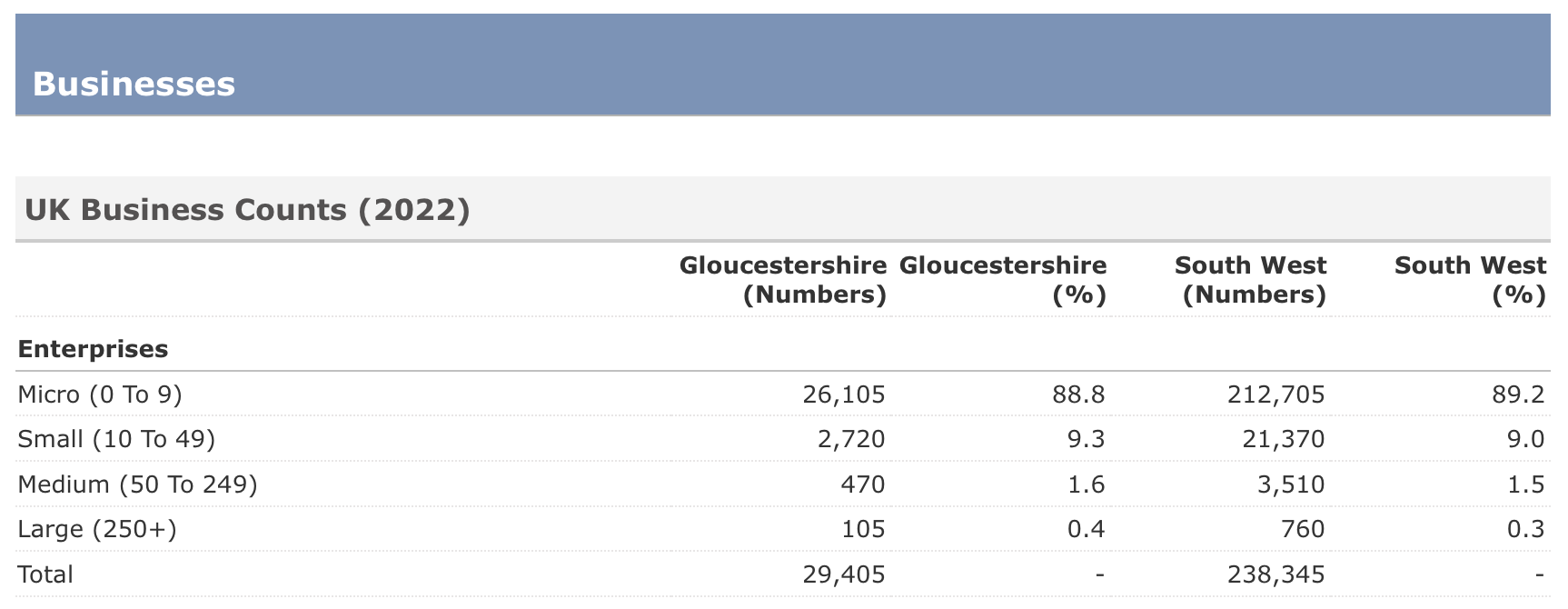 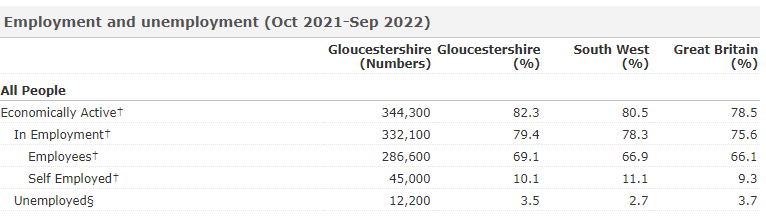 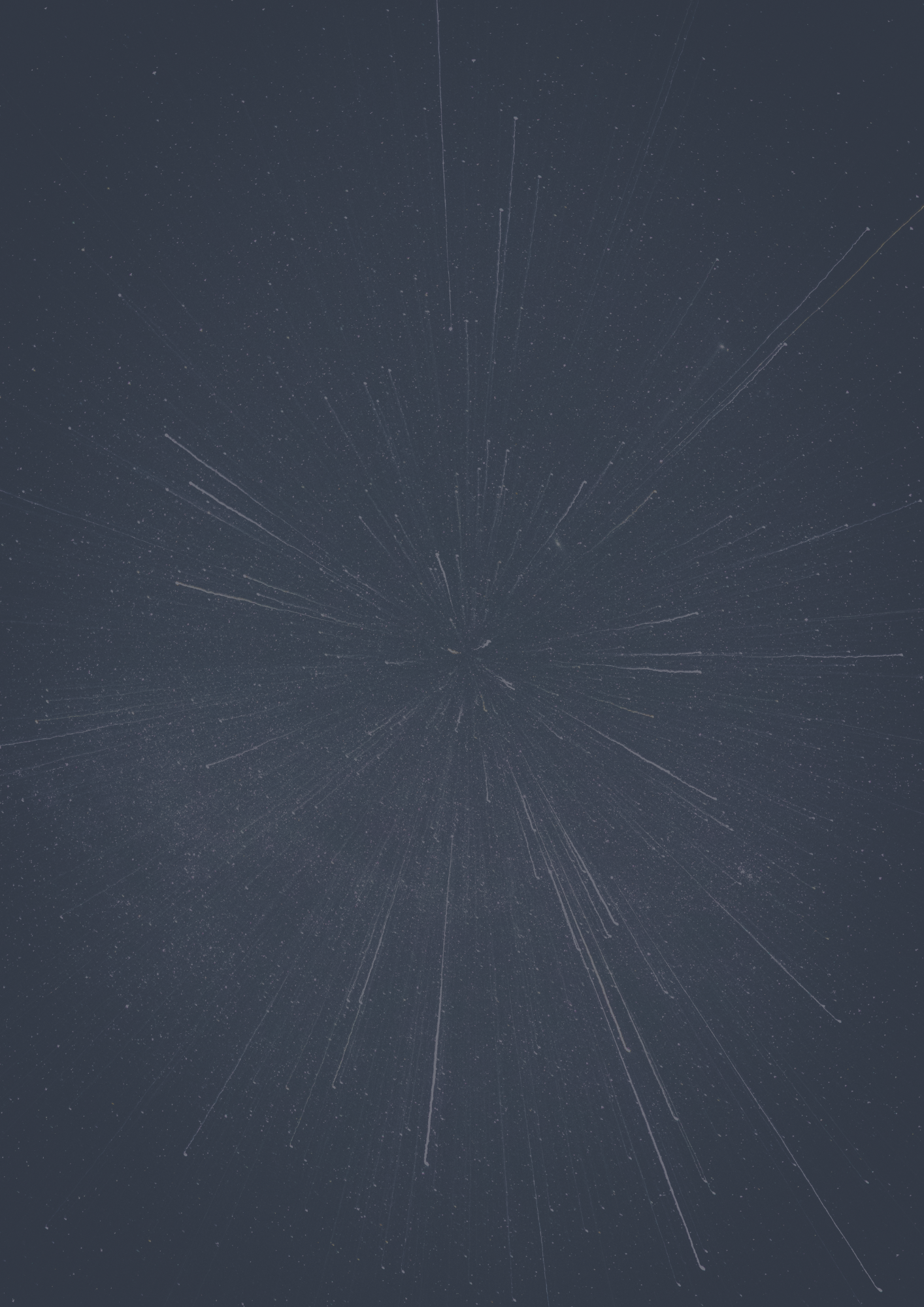 How many businesses are there 
in Gloucestershire?
50:50
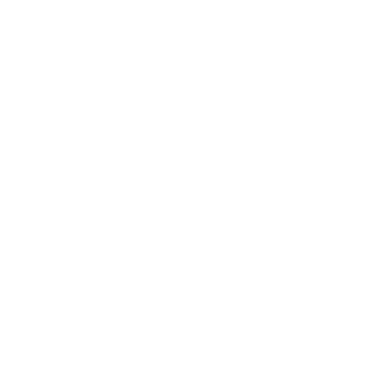 7



6




5
4
3
2
1
£ 1 MILLION
£ 500,000
£ 250,000
£ 100,000
£ 50,000
£ 30,000
£ 20,000
£ 10,000
£ 3,000
£ 1,000
£ 400
£ 300
£ 200
£ 100
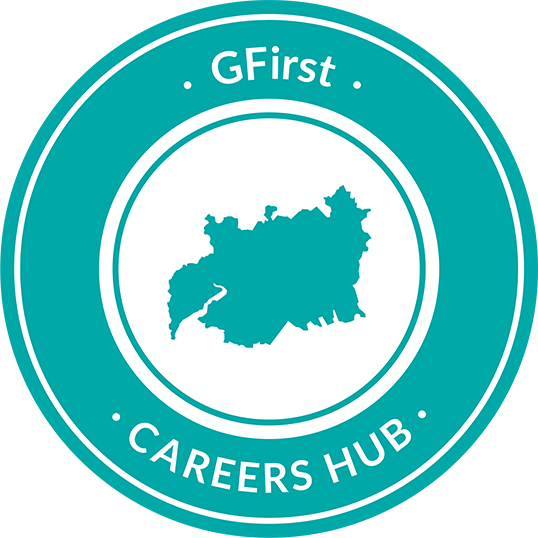 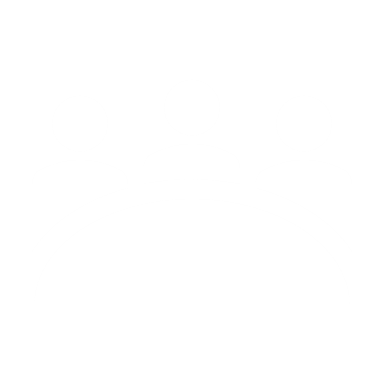 29,405 
businesses in the county.

That’s a lot of employers and job opportunities!
Where can you find more information about Labour Market Information and jobs that may be of interest to you?
Tie break question!
All of the above
Local job advertisements
Careerpilot website
Career Coach for Gloucestershire website
D:
C:
B:
A:
Find out what LMI is
Discover why it is important
Learn how you can use it
Find sources of LMI that you can use
£ 1,000,000
It’s time for the million 
pound question!
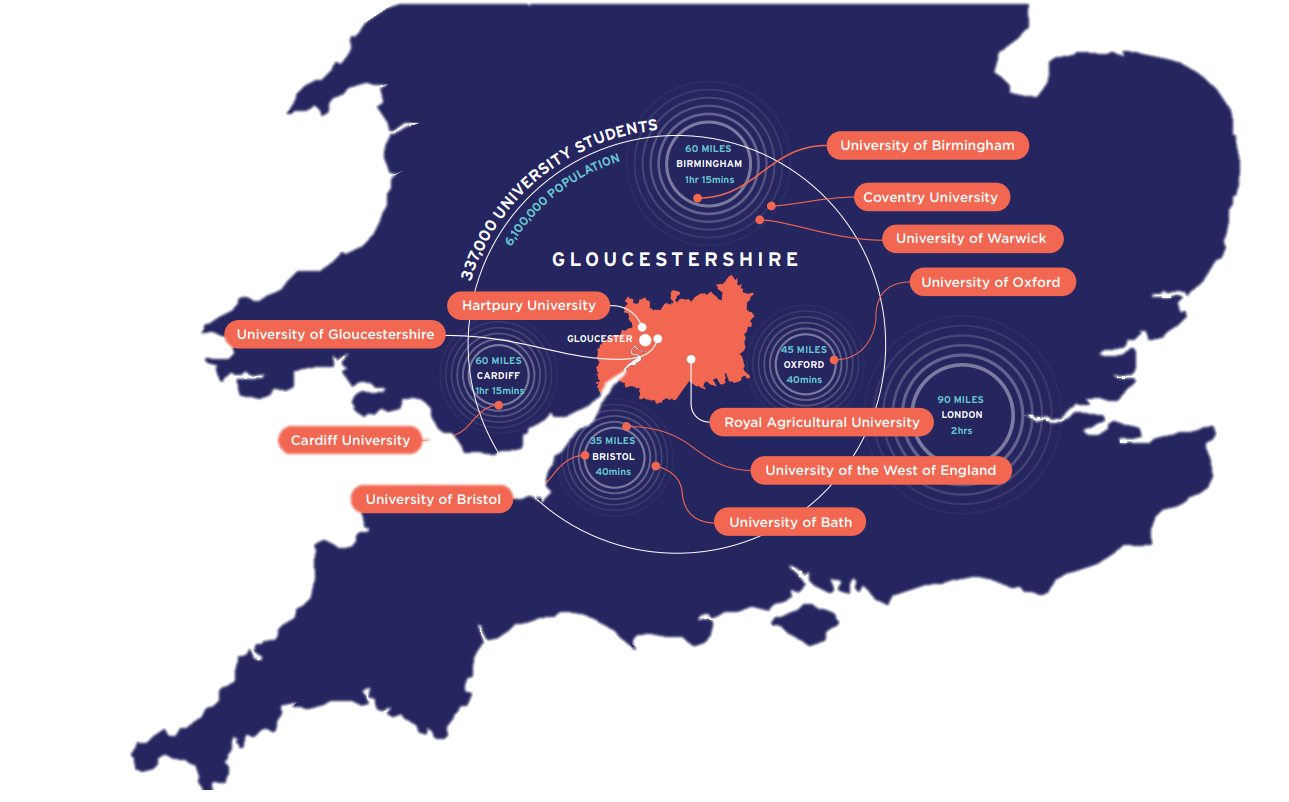 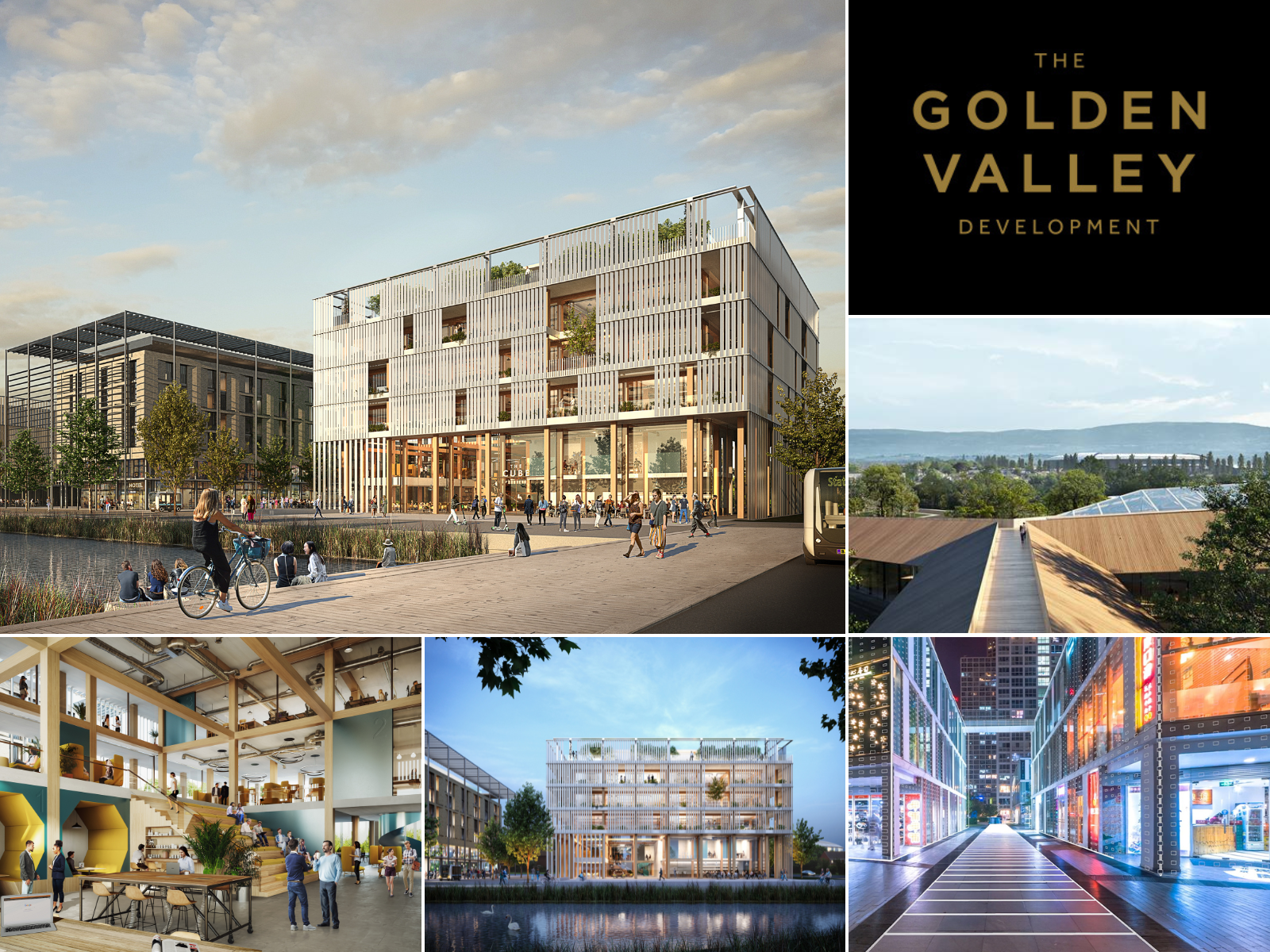 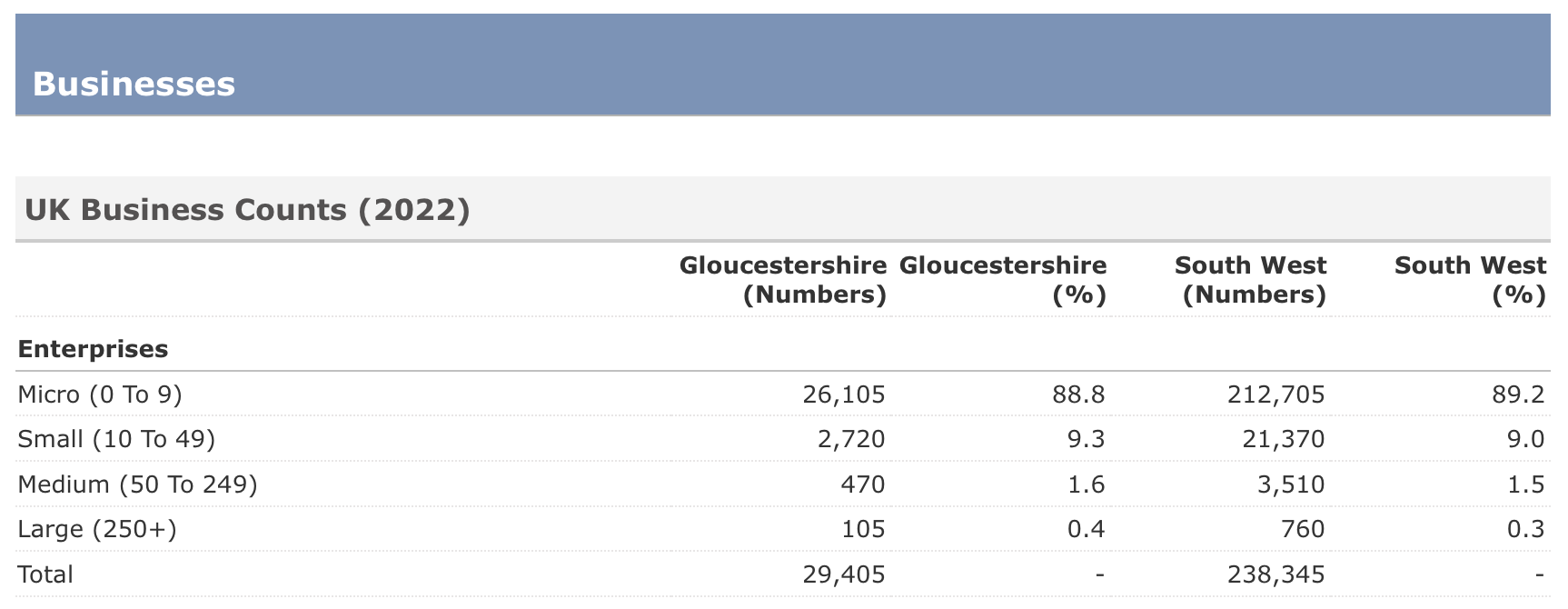 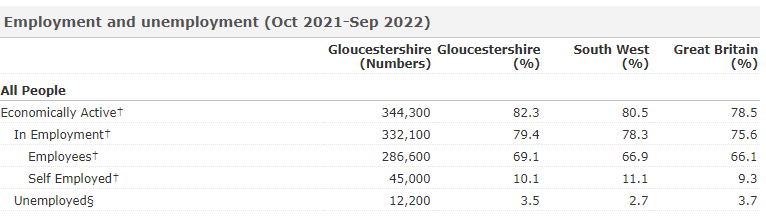 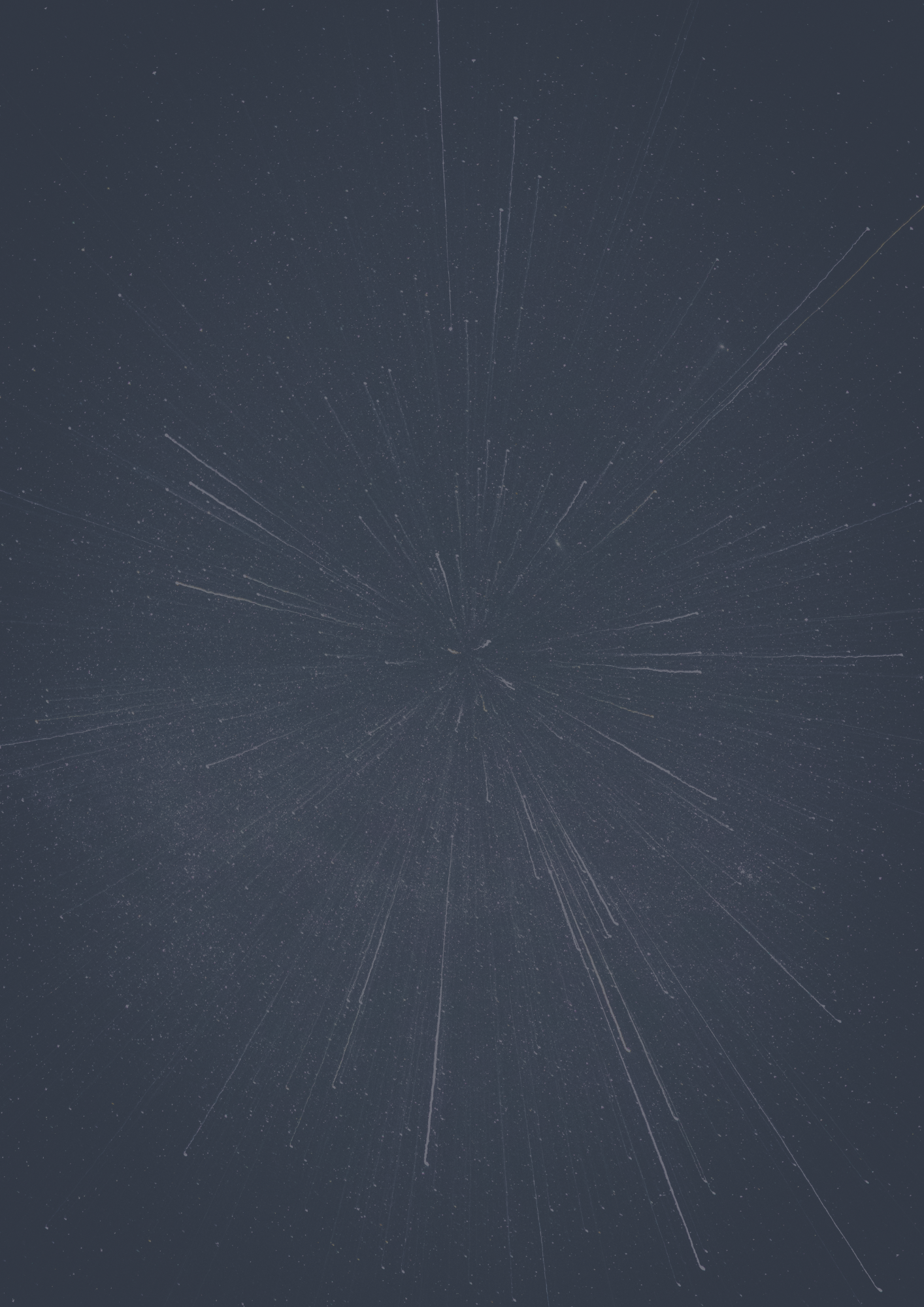 How many businesses are there 
in Gloucestershire?
50:50
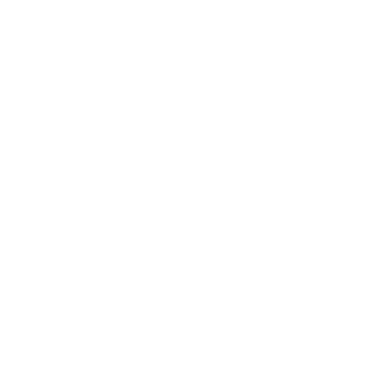 7



6




5
4
3
2
1
£ 1 MILLION
£ 500,000
£ 250,000
£ 100,000
£ 50,000
£ 30,000
£ 20,000
£ 10,000
£ 3,000
£ 1,000
£ 400
£ 300
£ 200
£ 100
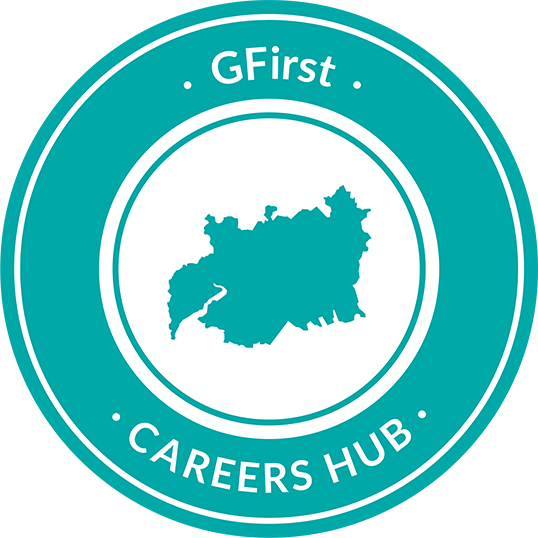 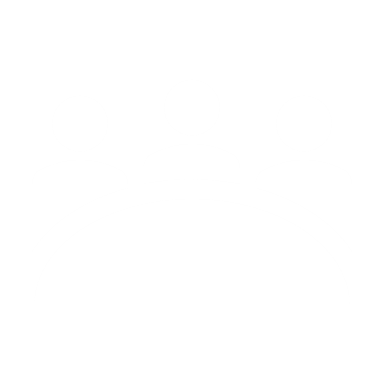 29,405 
businesses in the county.

That’s a lot of employers and job opportunities!
How many jobs were advertised in Gloucestershire during 2022? Closest to the exact number wins!
All of the above
Local job advertisements
Careerpilot website
Career Coach for Gloucestershire website
D:
C:
B:
A:
Find out what LMI is
Discover why it is important
Learn how you can use it
Find sources of LMI that you can use
Bonus question!
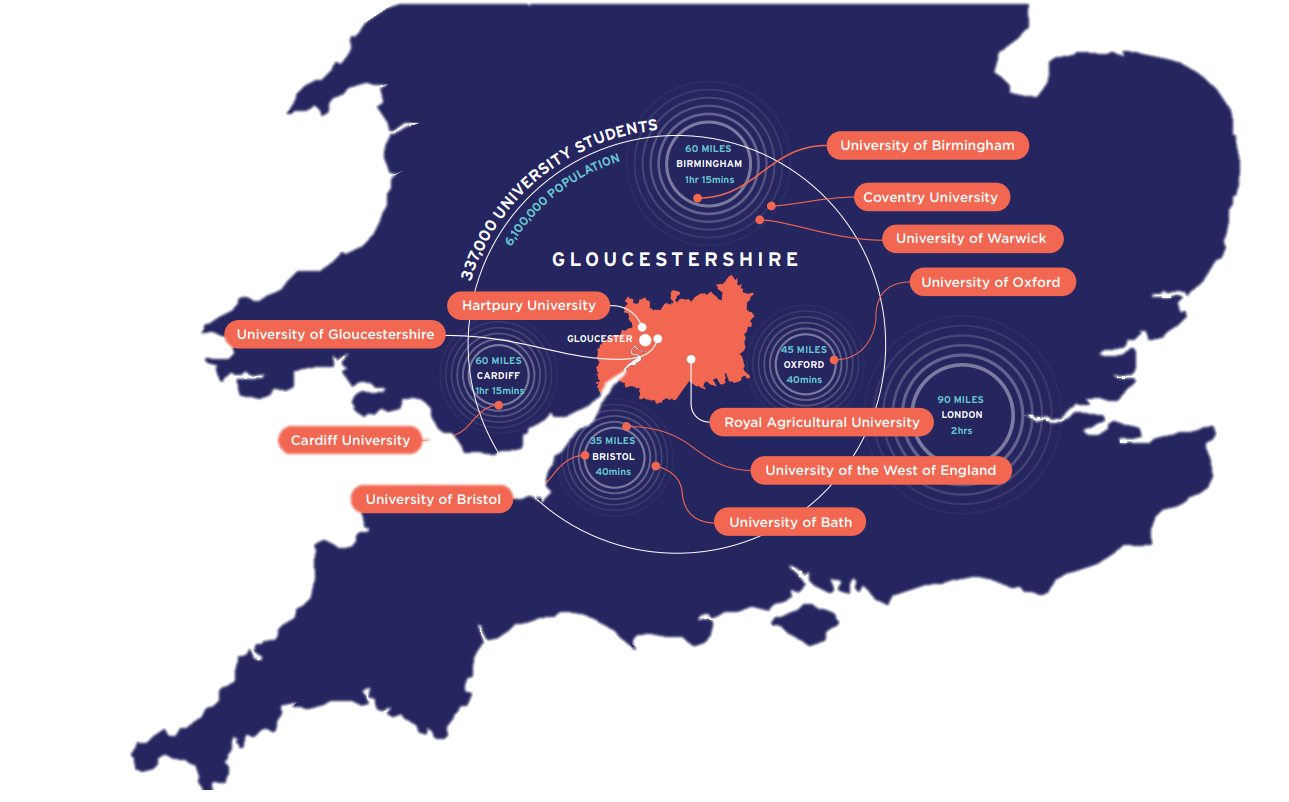 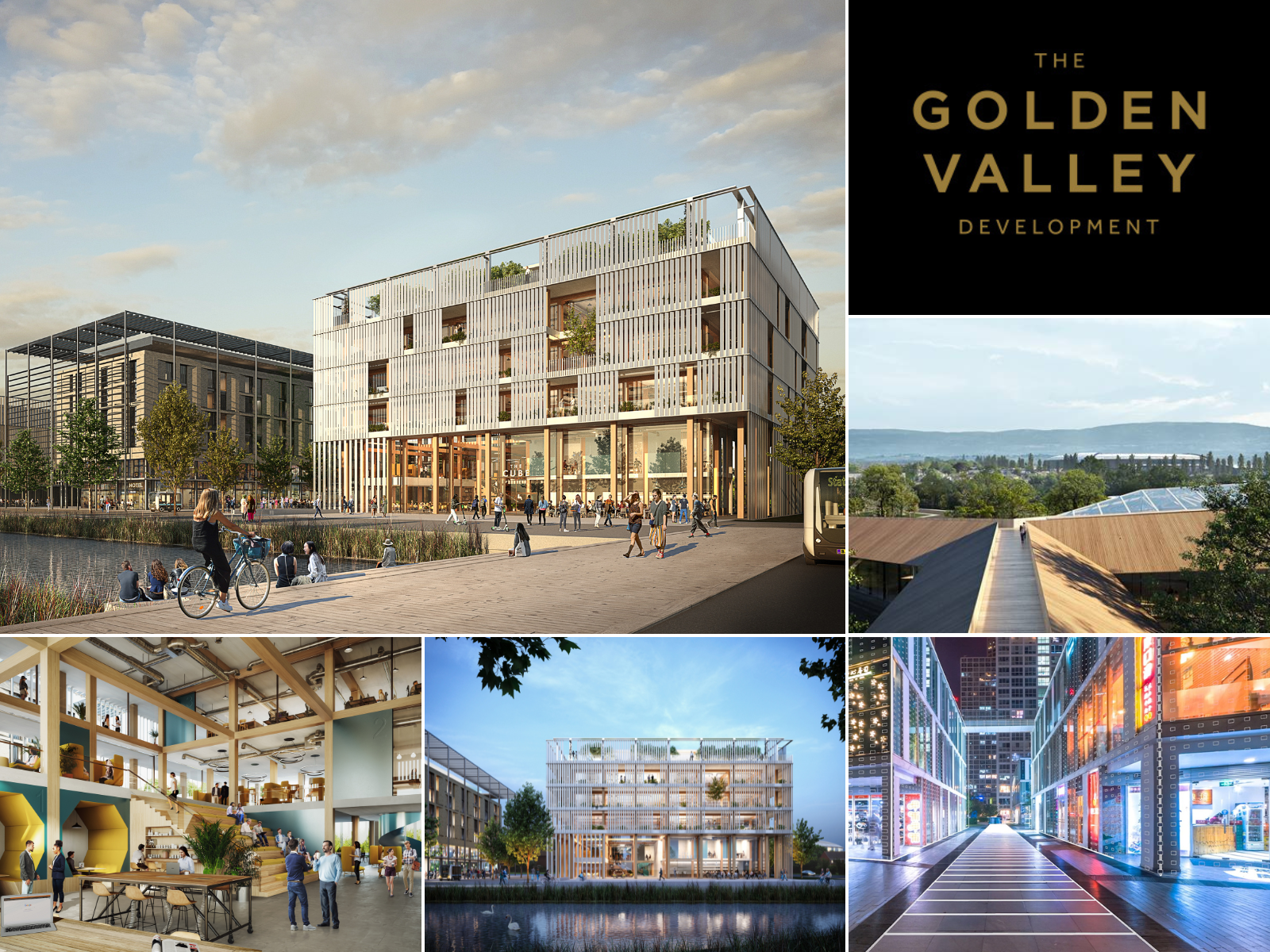 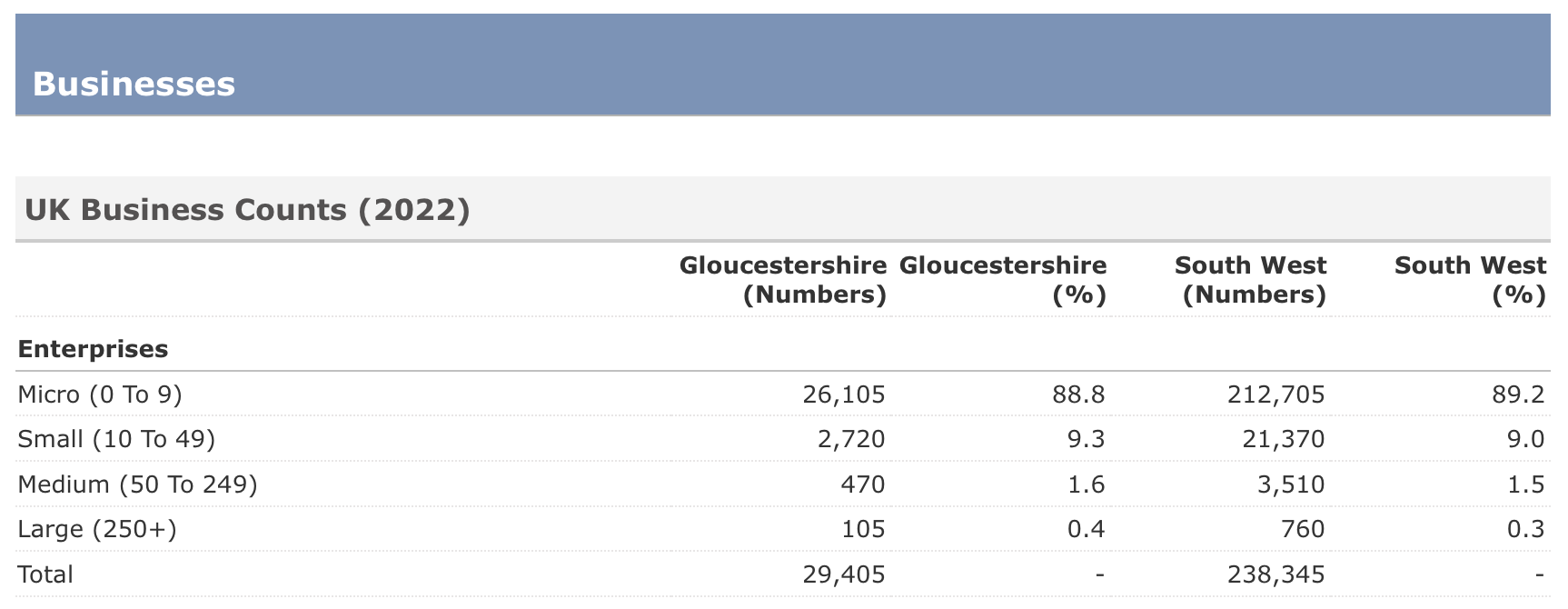 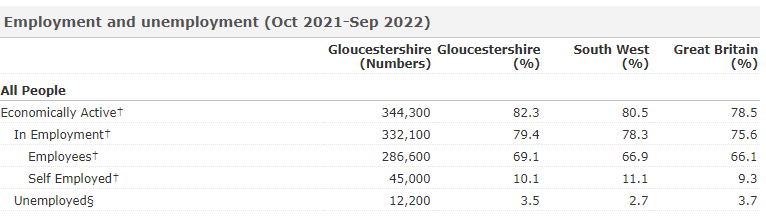 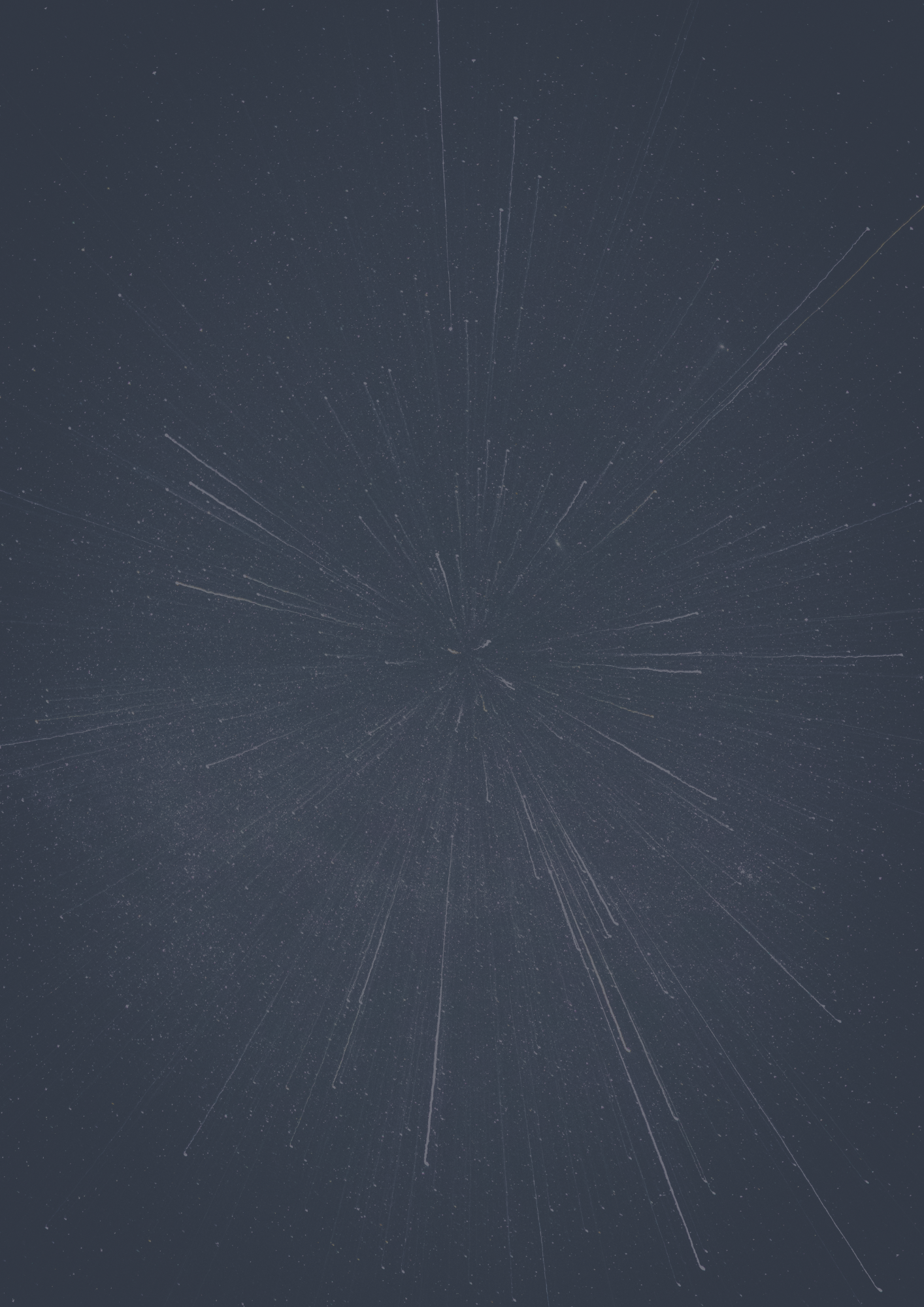 How many businesses are there 
in Gloucestershire?
50:50
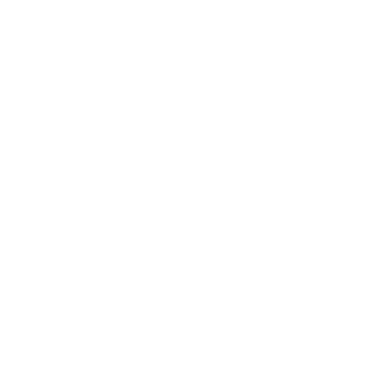 7



6




5
4
3
2
1
£ 1 MILLION
£ 500,000
£ 250,000
£ 100,000
£ 50,000
£ 30,000
£ 20,000
£ 10,000
£ 3,000
£ 1,000
£ 400
£ 300
£ 200
£ 100
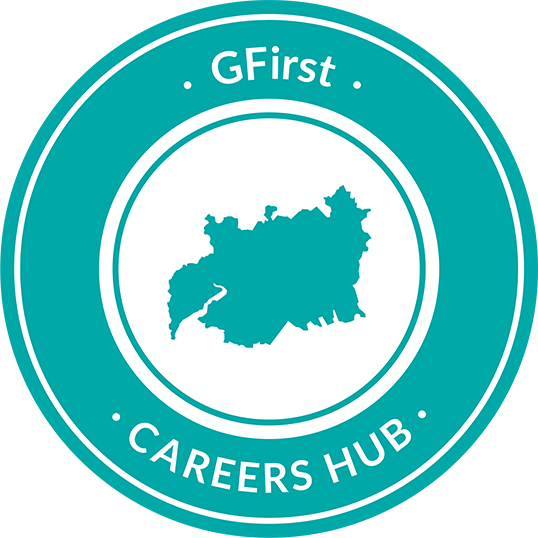 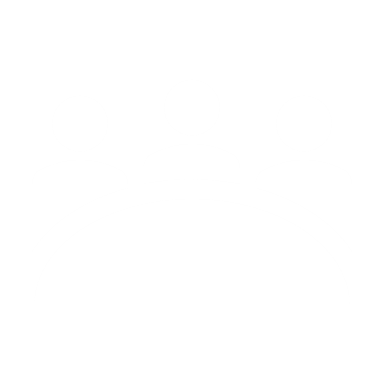 29,405 
businesses in the county.

That’s a lot of employers and job opportunities!
90,468 jobs posted in 2022
All of the above
Local job advertisements
Careerpilot website
Career Coach for Gloucestershire website
D:
C:
B:
A:
70,168 jobs posted in 2021 and 50,538 in 2020
Find out what LMI is
Discover why it is important
Learn how you can use it
Find sources of LMI that you can use
Bonus question!
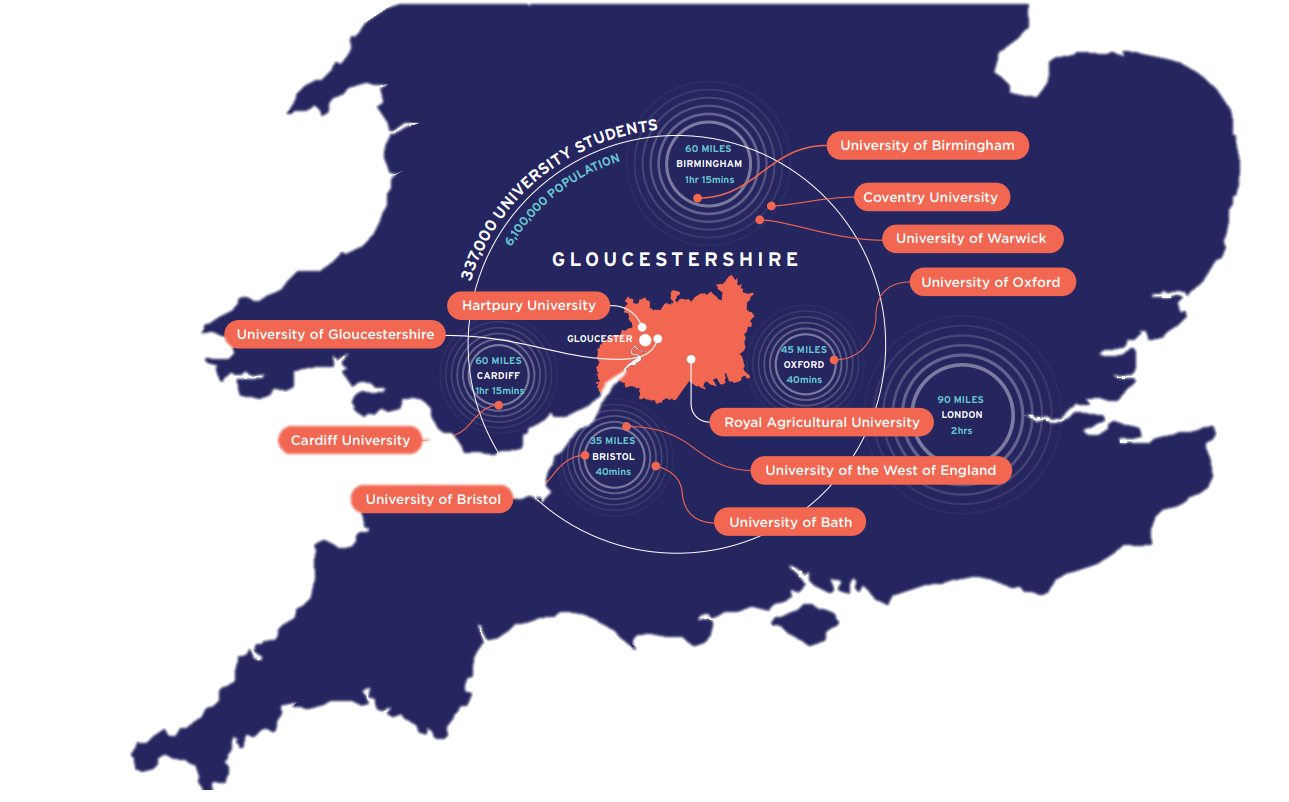 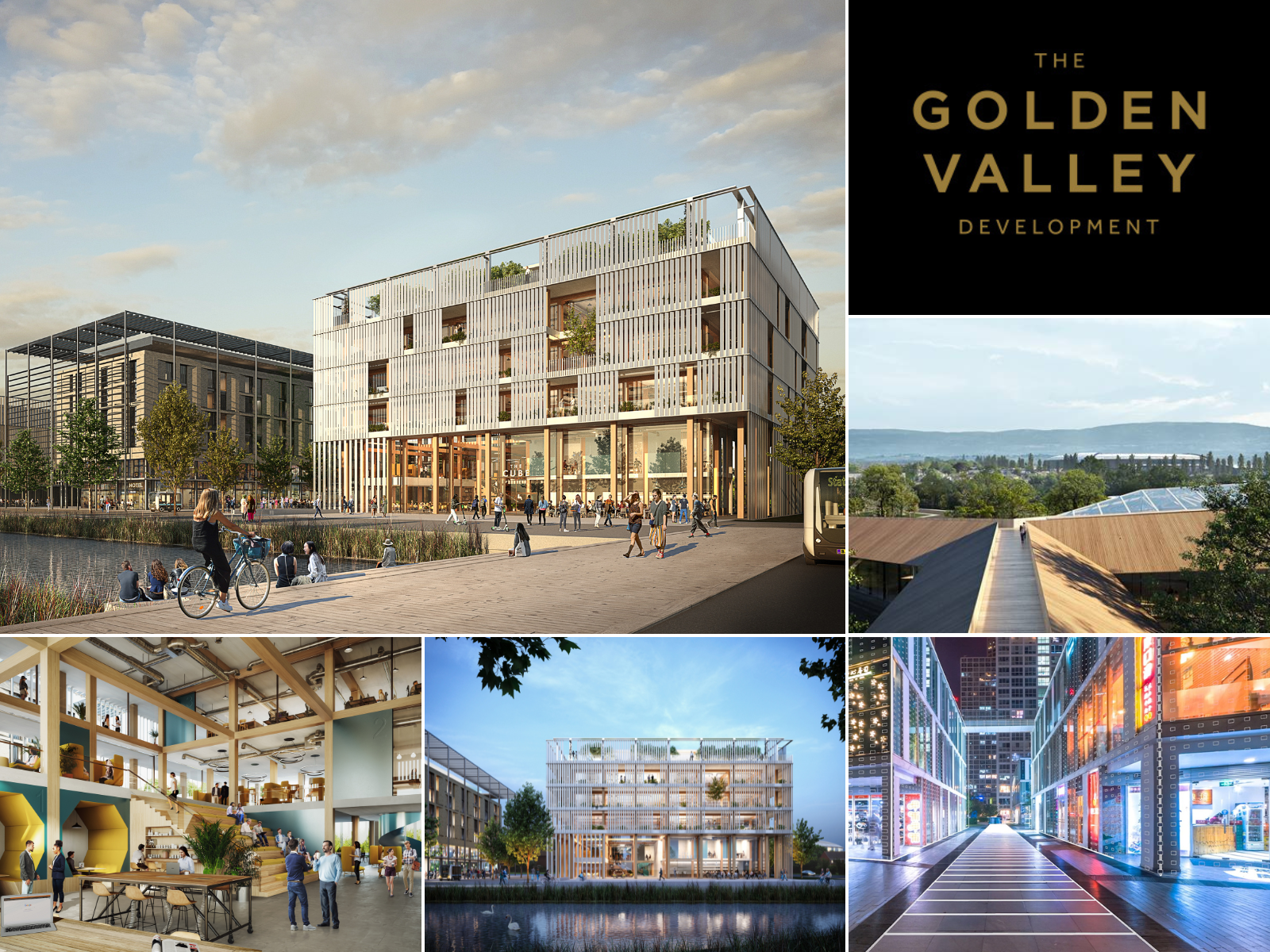 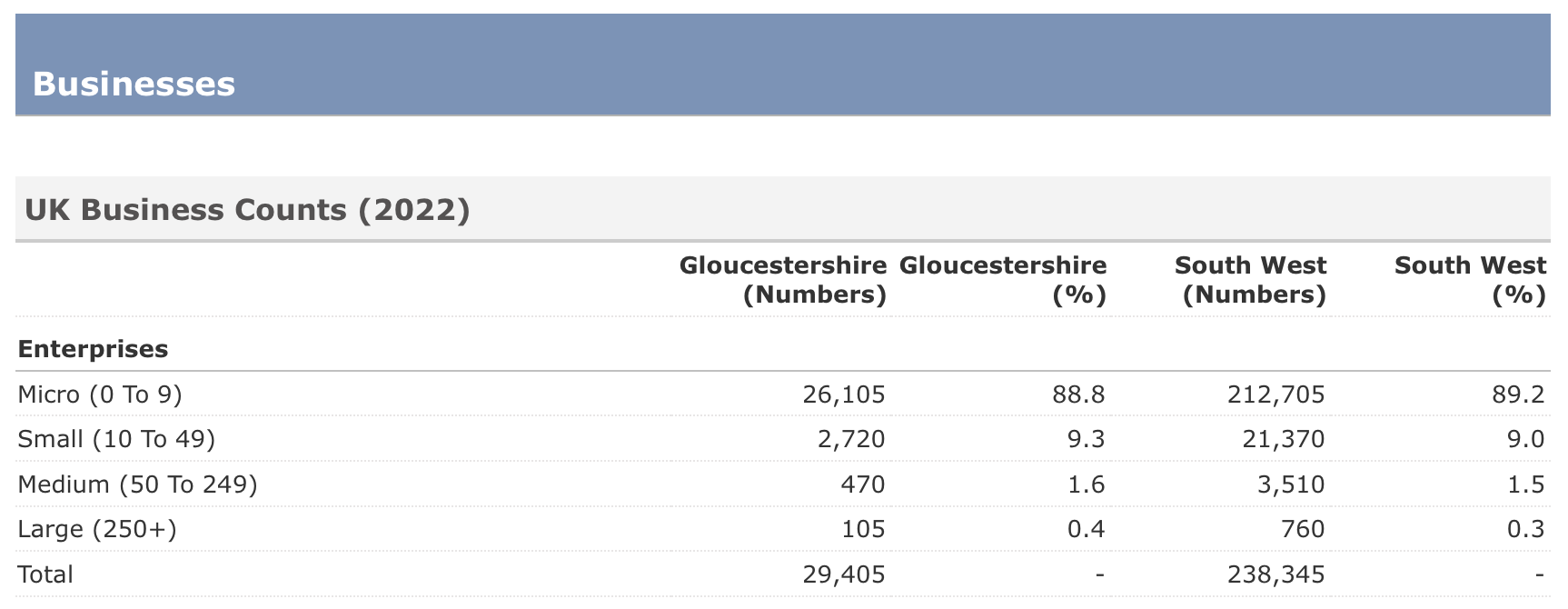 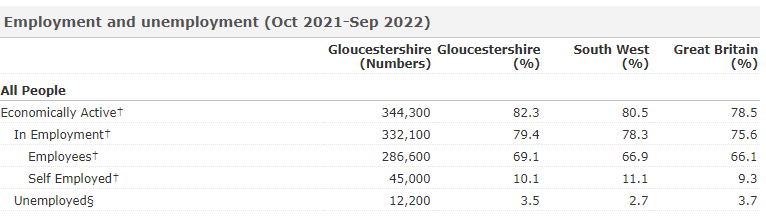 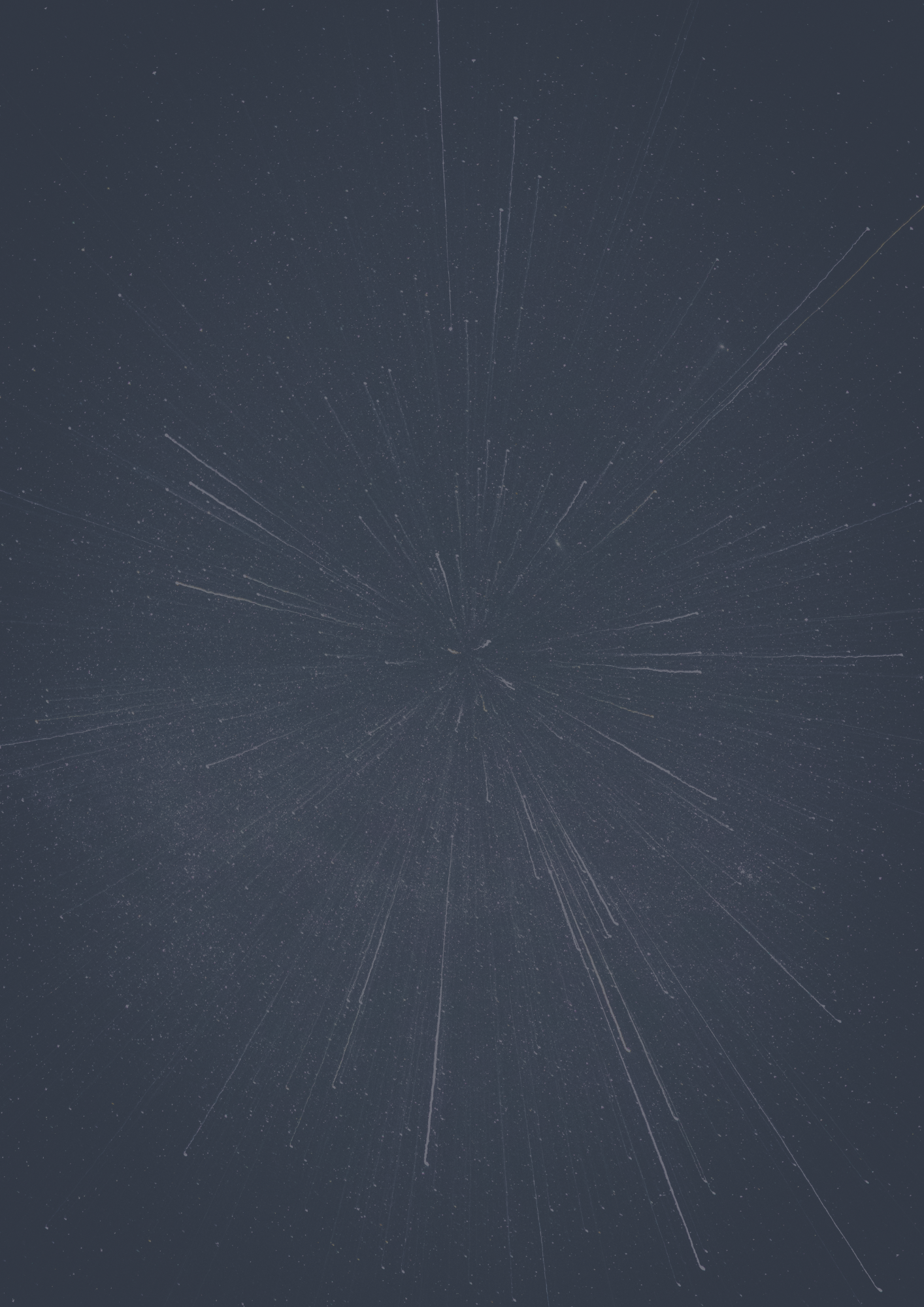 50:50
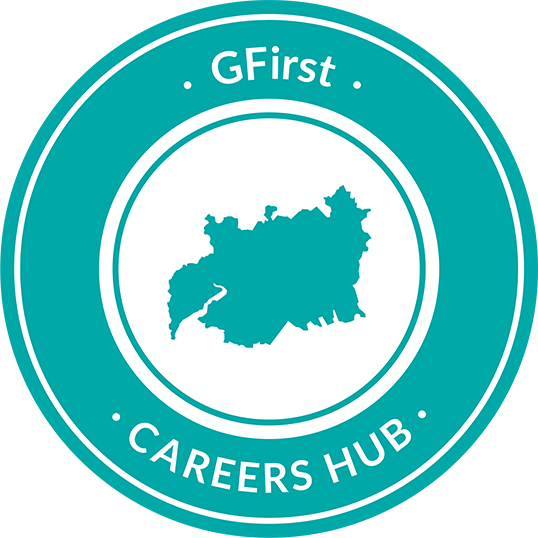 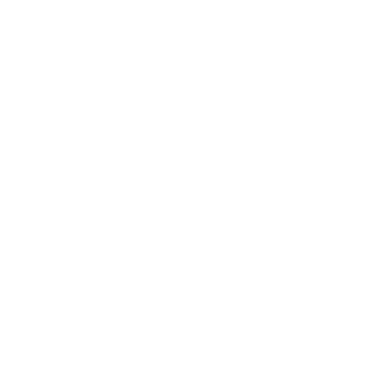 7



6




5
4
3
2
1
£ 1 MILLION
£ 500,000
£ 250,000
£ 100,000
£ 50,000
£ 30,000
£ 20,000
£ 10,000
£ 3,000
£ 1,000
£ 400
£ 300
£ 200
£ 100
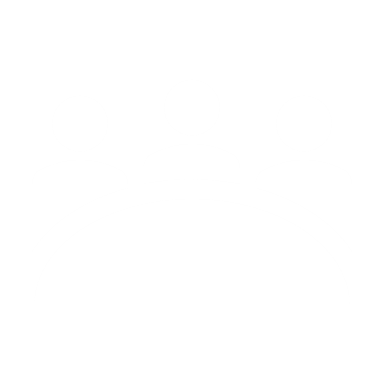 29,405 
businesses in the county.

That’s a lot of employers and job opportunities!
90,468 jobs posted in 2022
Well Done!
All of the above
Local job advertisements
Careerpilot website
Career Coach for Gloucestershire website
D:
C:
B:
A:
Thanks for playing!

www.skillsportalglos.com/career-coach/
It’s time for the million 
pound question!
70,168 jobs posted in 2021 and 50,538 in 2020
Well done!